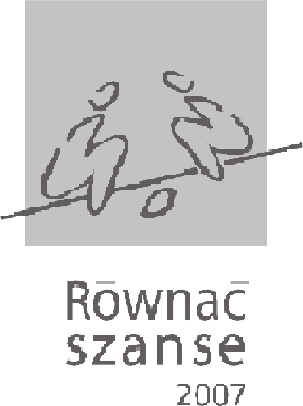 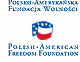 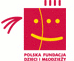 Realizacja projektu 
„W cieniu dębów Doliny Baryczy”
Przez Gimnazjum w Wysocku Małym
Styczeń – Czerwiec 2008
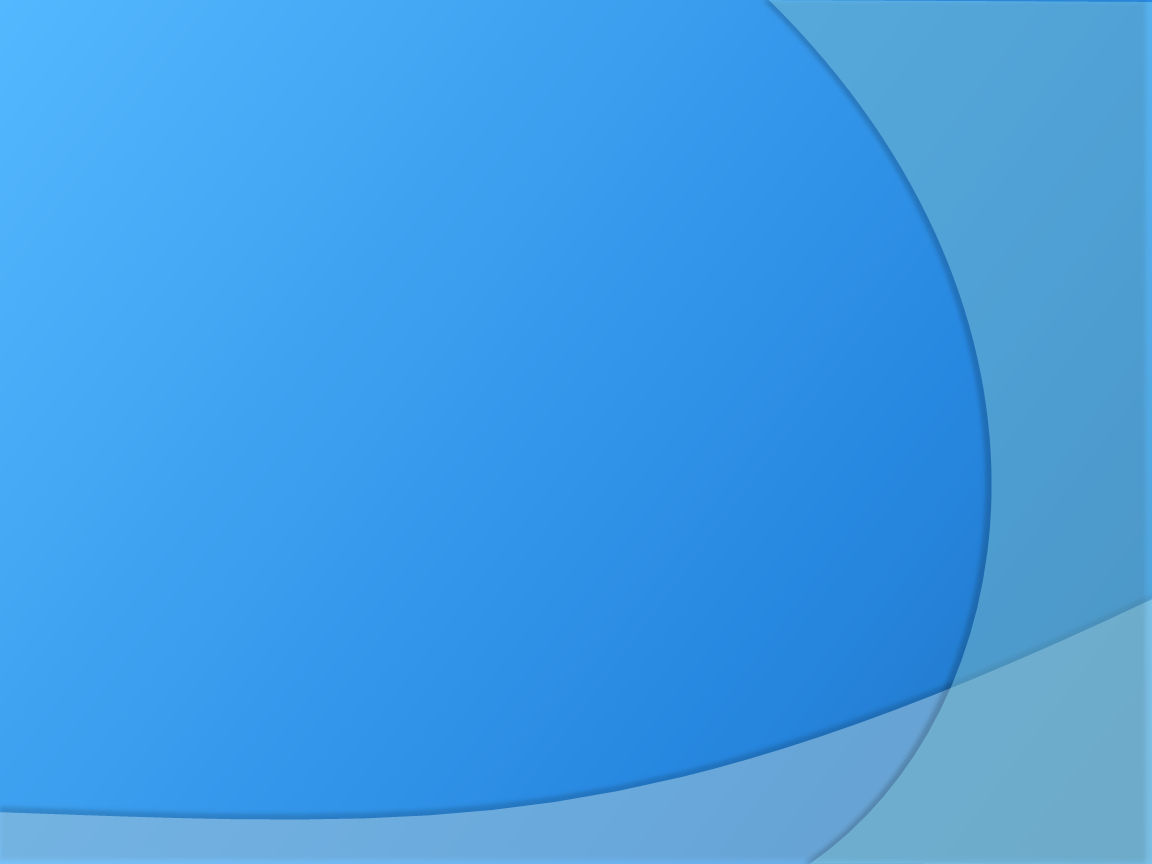 Cele projektu
Wyjście naprzeciw potrzebom edukacyjnym uczniów
Wyrównywanie szans edukacyjnych w stosunku do dzieci z większych ośrodków
Pogłębianie zainteresowań ekologią i własnym regionem (bogactwem przyrody i kultury)
Rozwijanie wiedzy na temat swojej „małej ojczyzny” poprzez spotkania, warsztaty, badania fizyczne i chemiczne, wycieczki z zastosowaniem narzędzi stosowanych w naukach ścisłych i informatyce
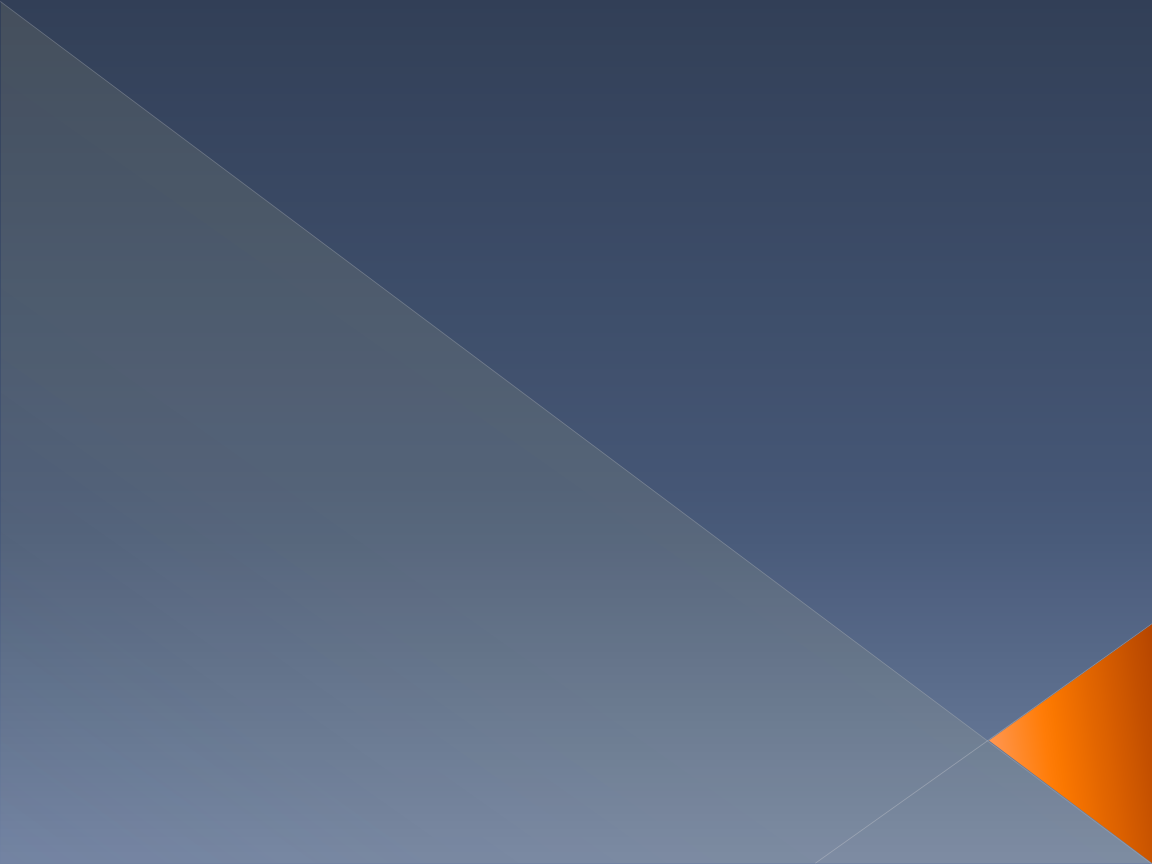 Tak dla nas się zaczęło
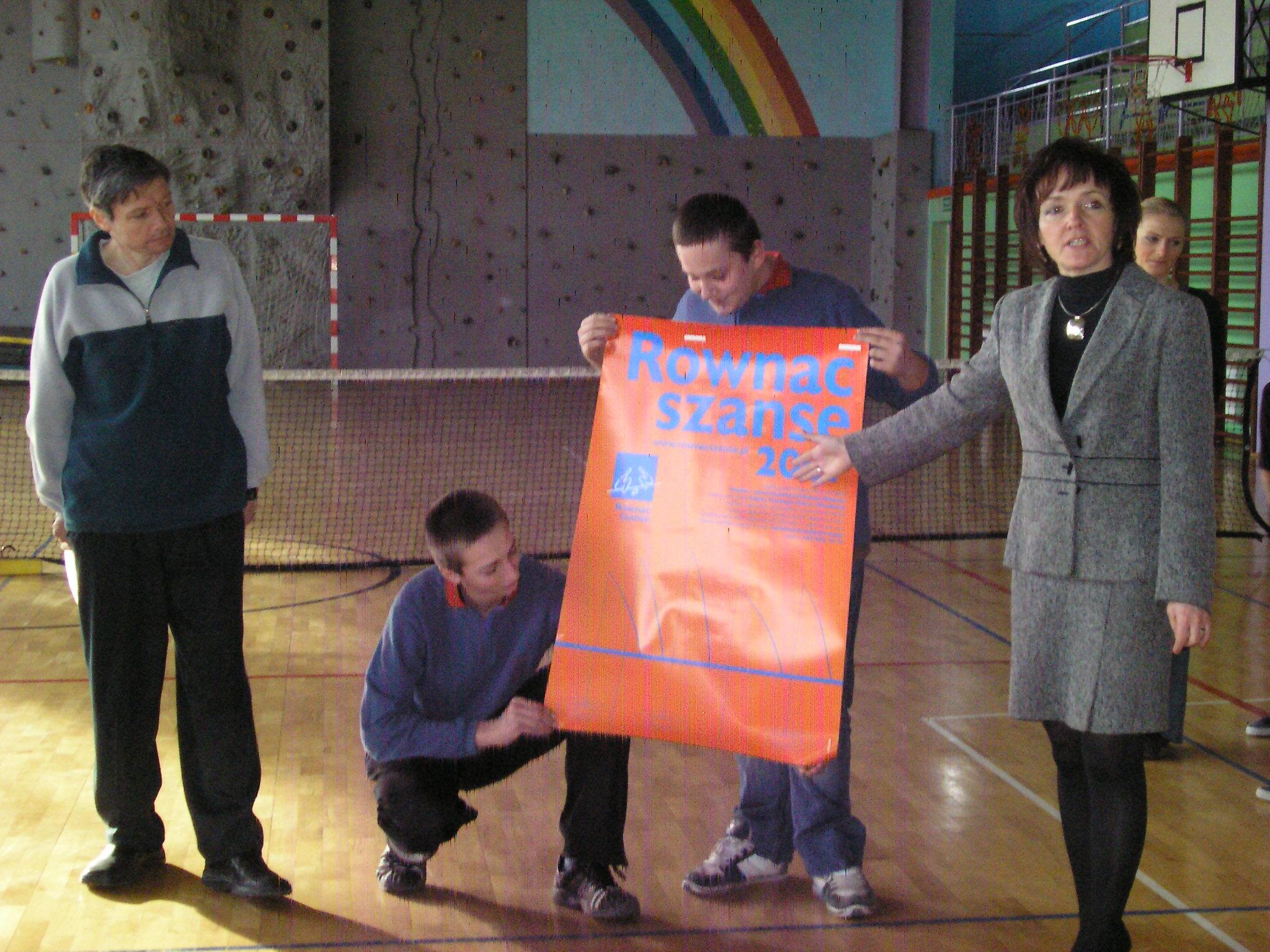 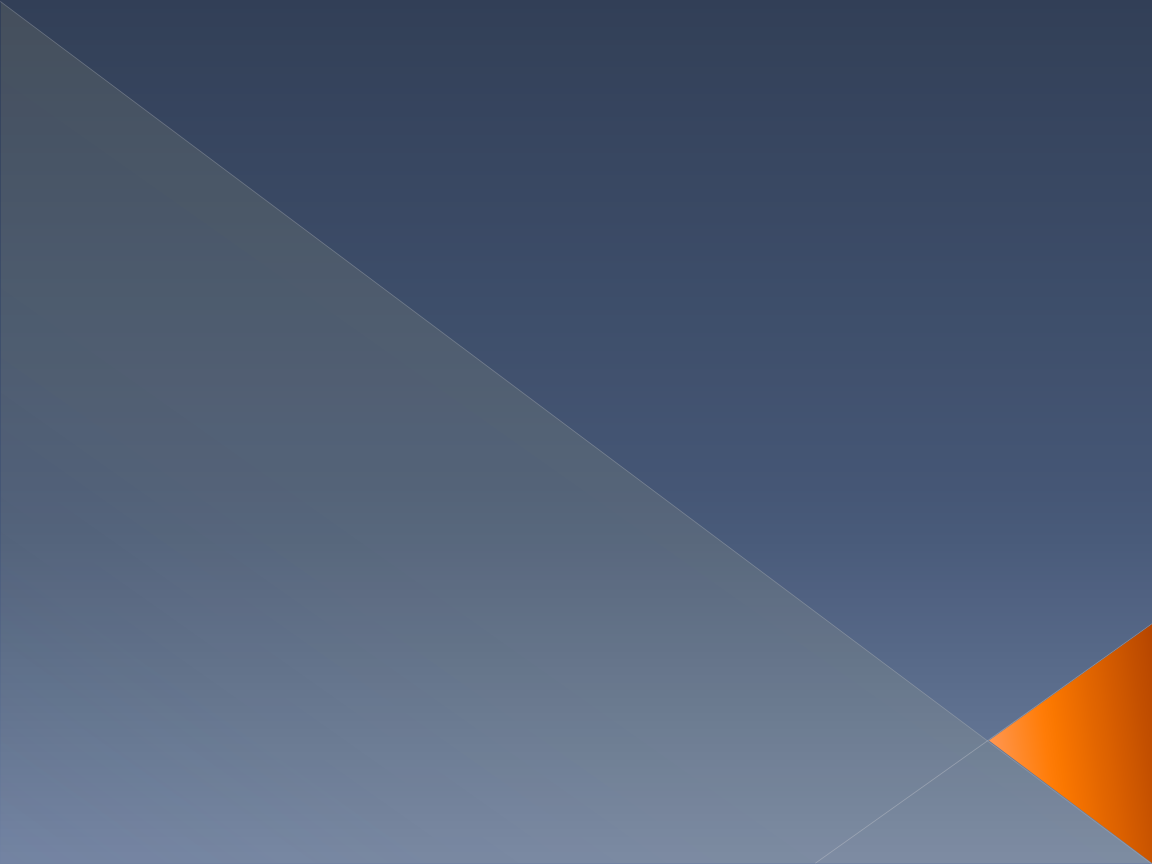 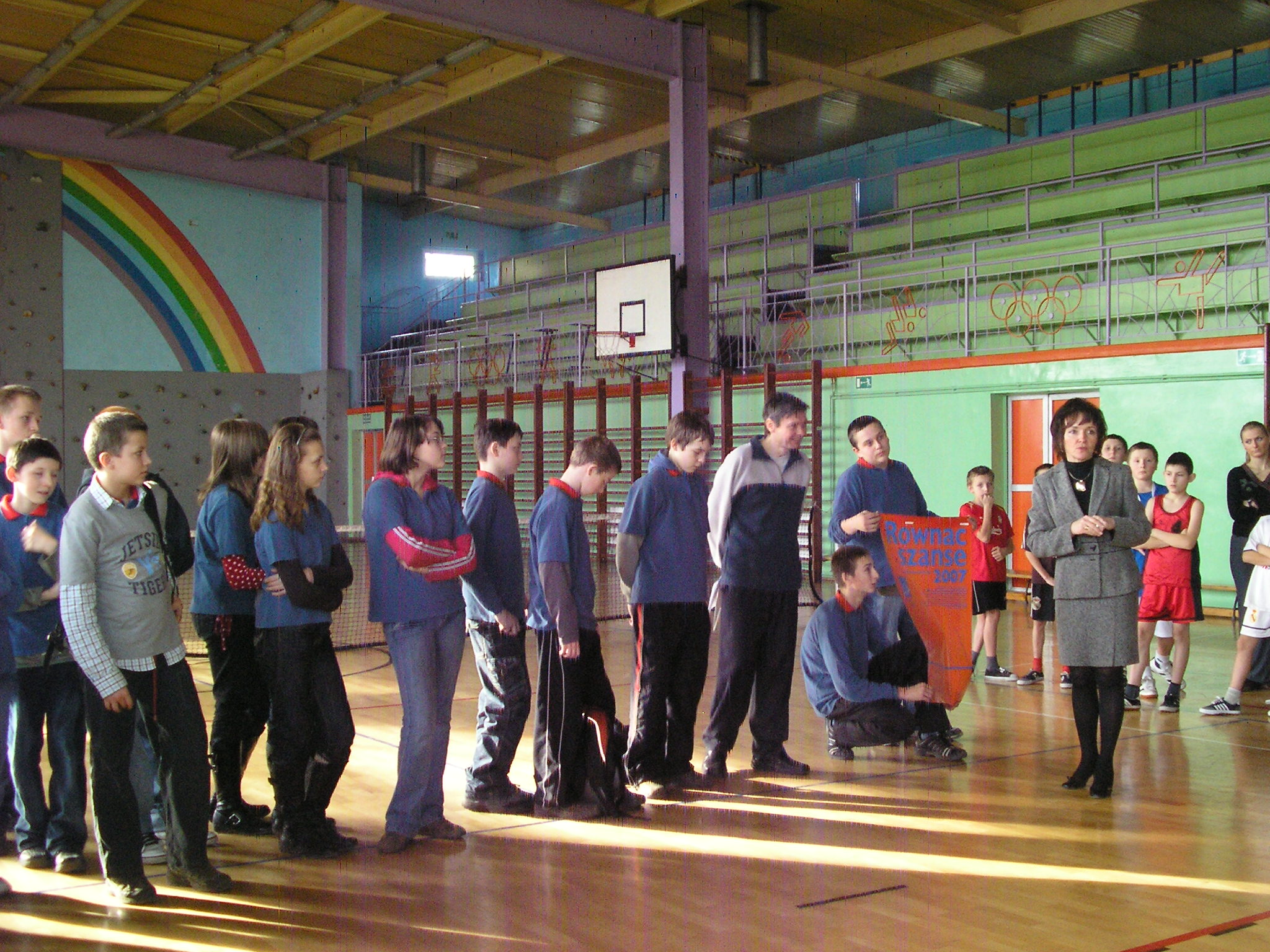 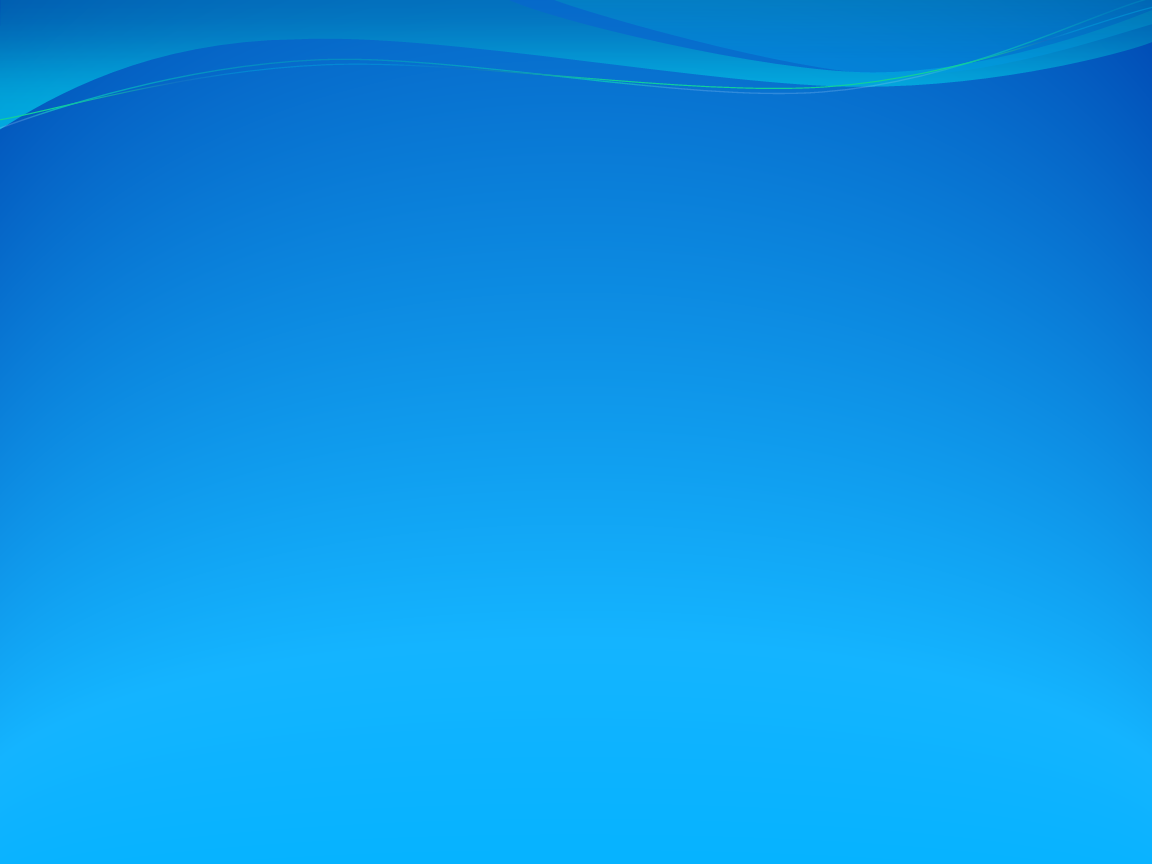 Inauguracja projektu
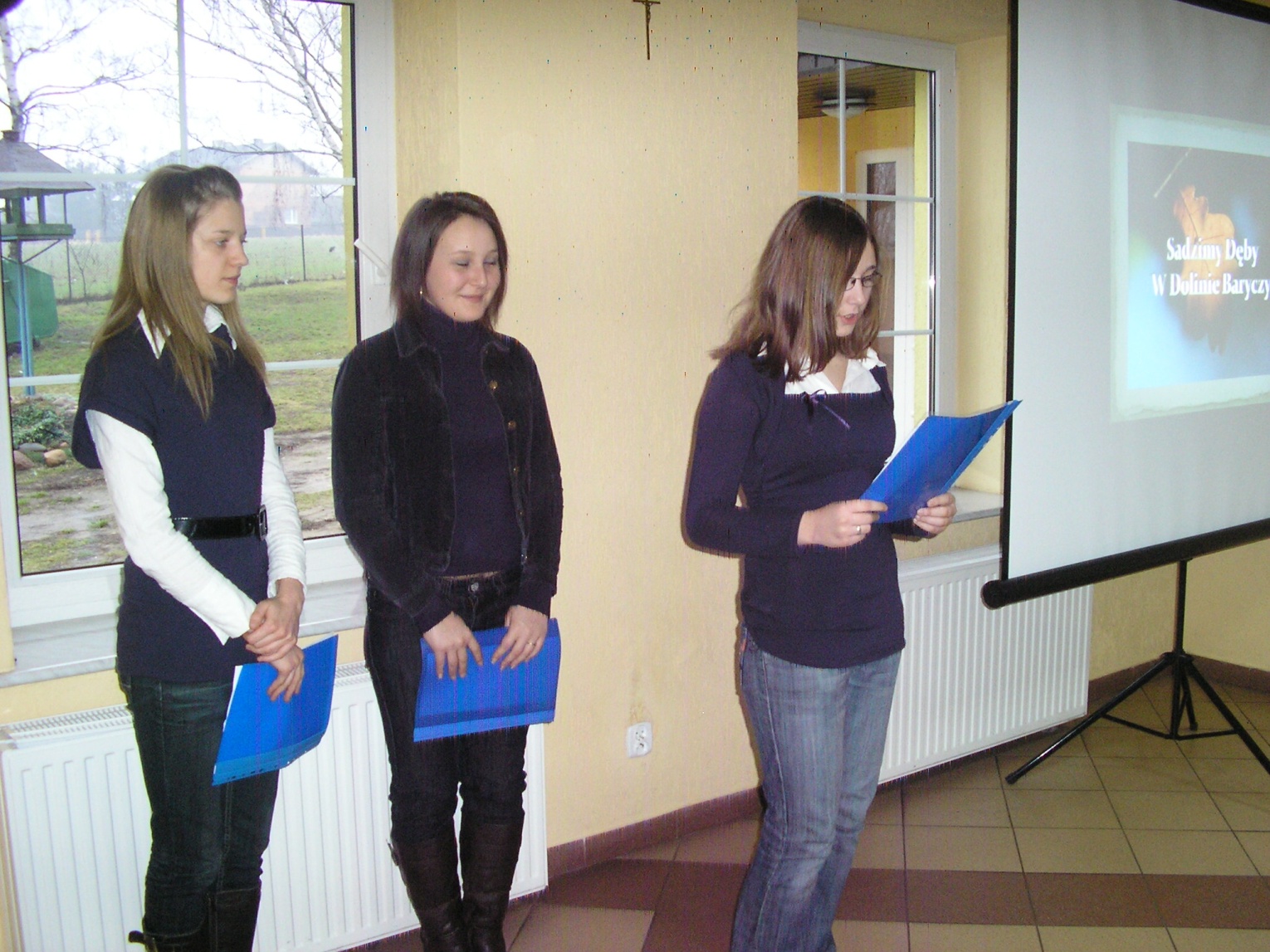 29.01.2008r.
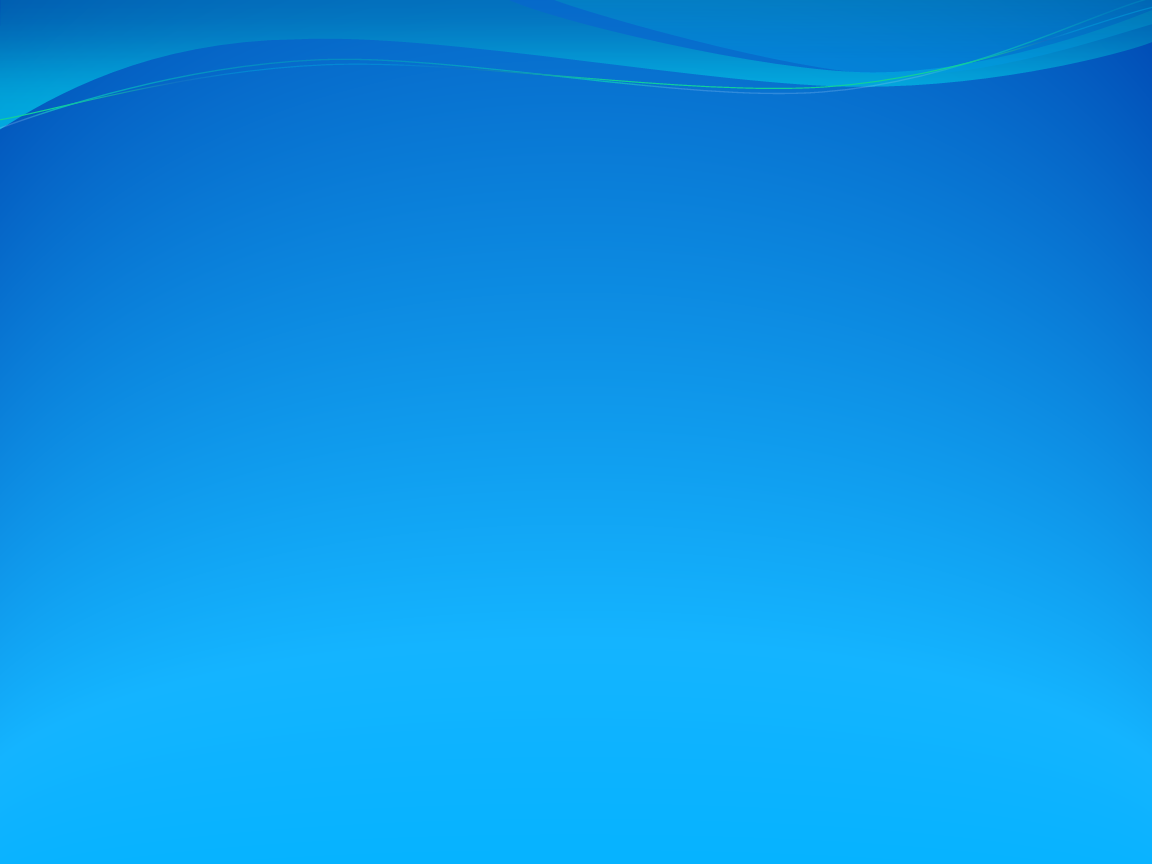 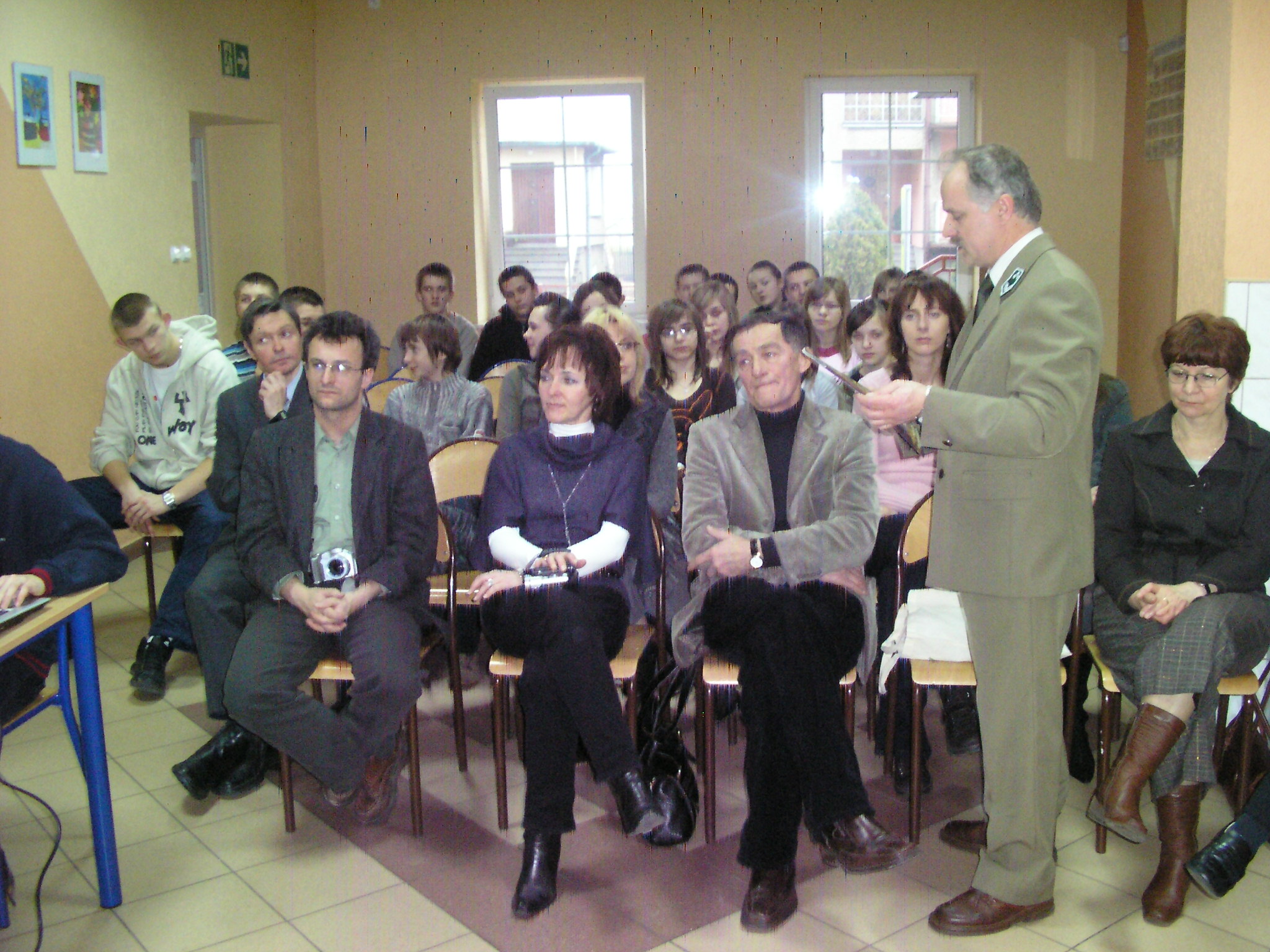 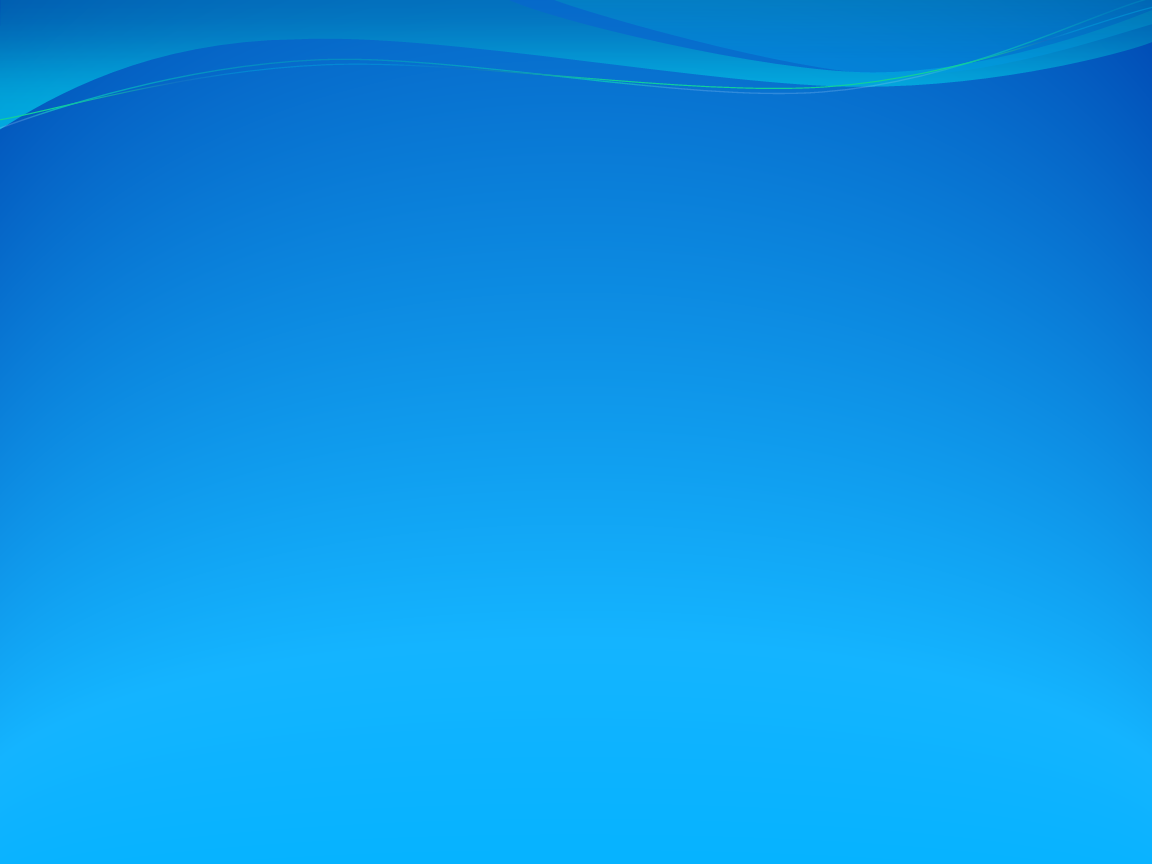 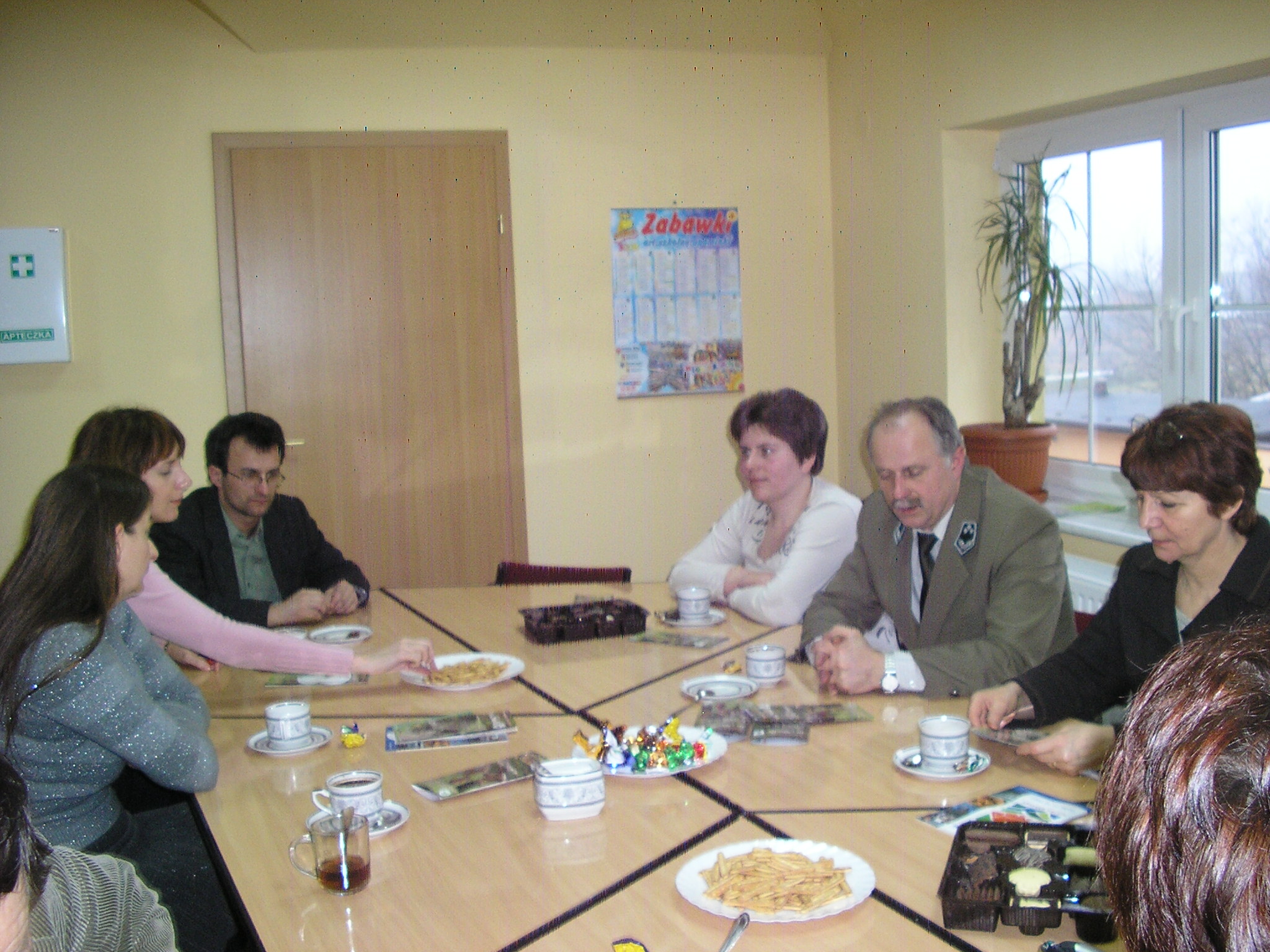 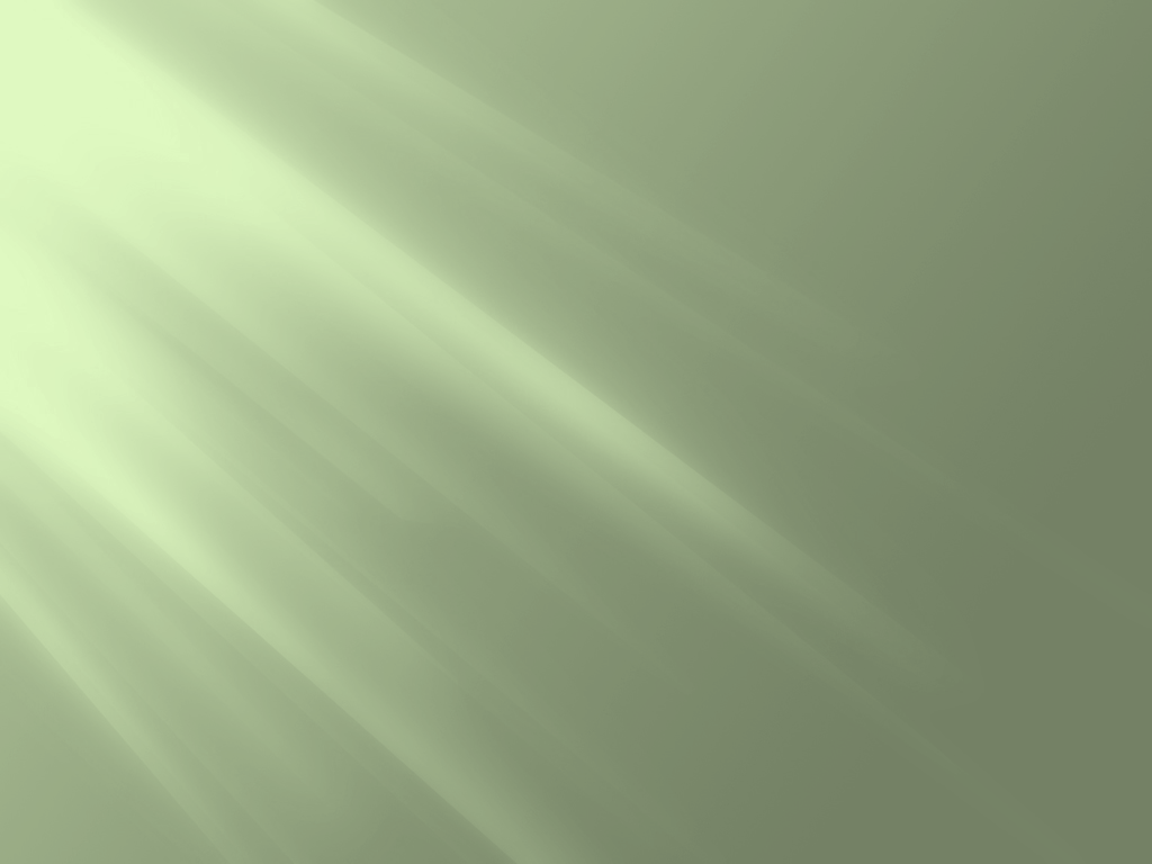 Warsztaty fotograficzne
i informatyczne
podczas ferii zimowych
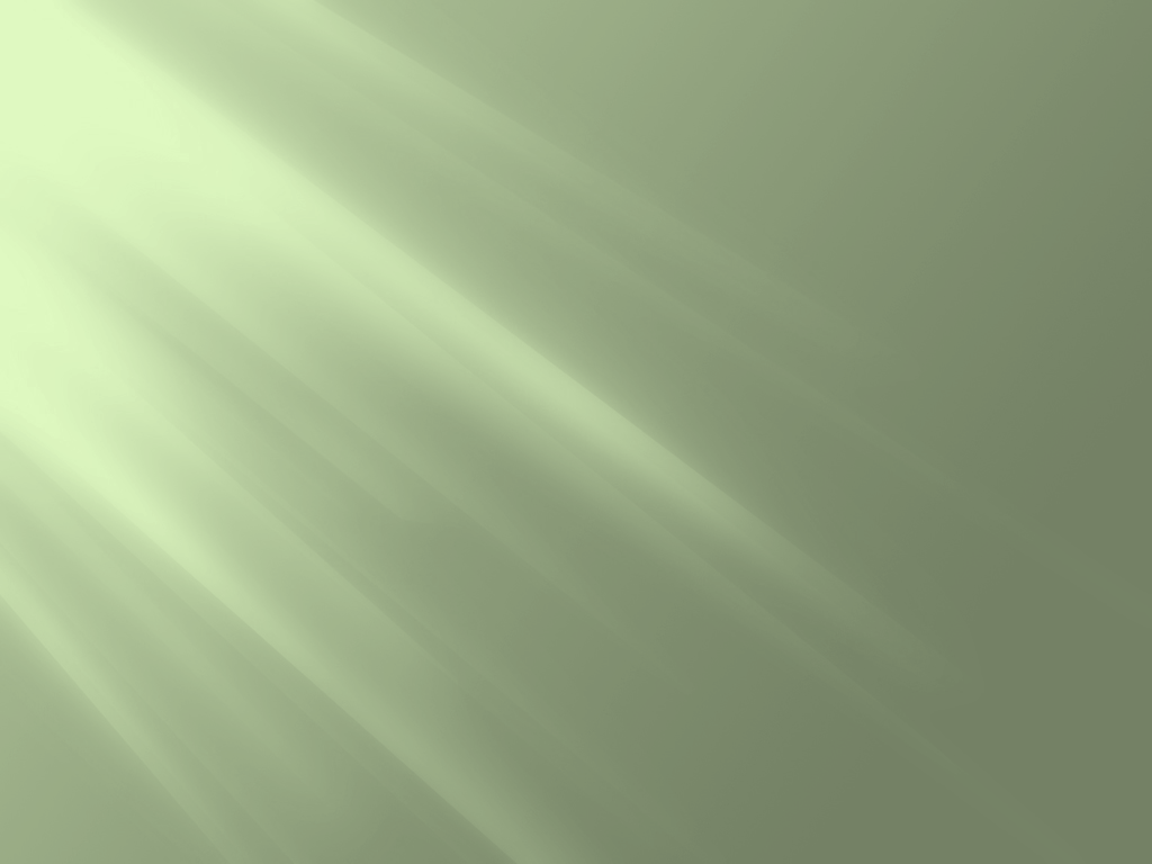 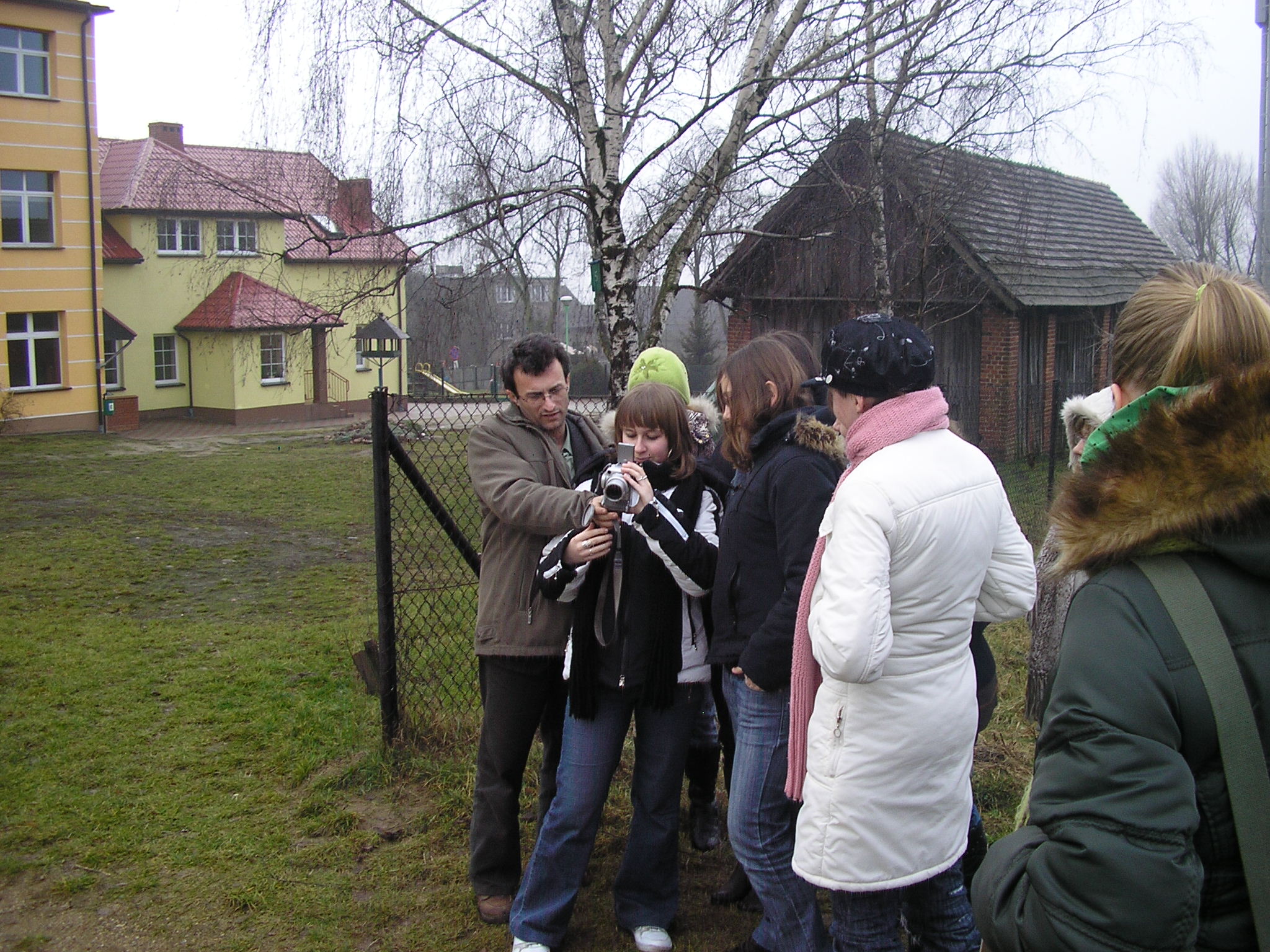 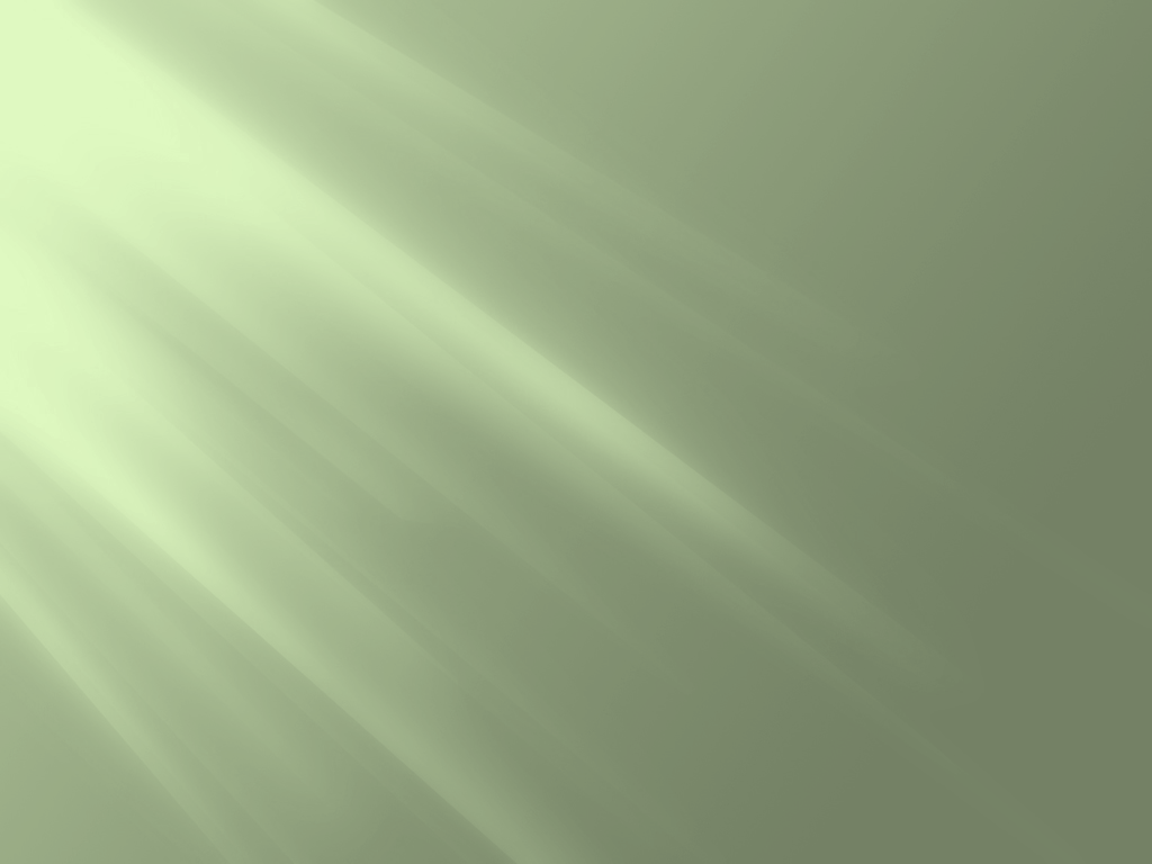 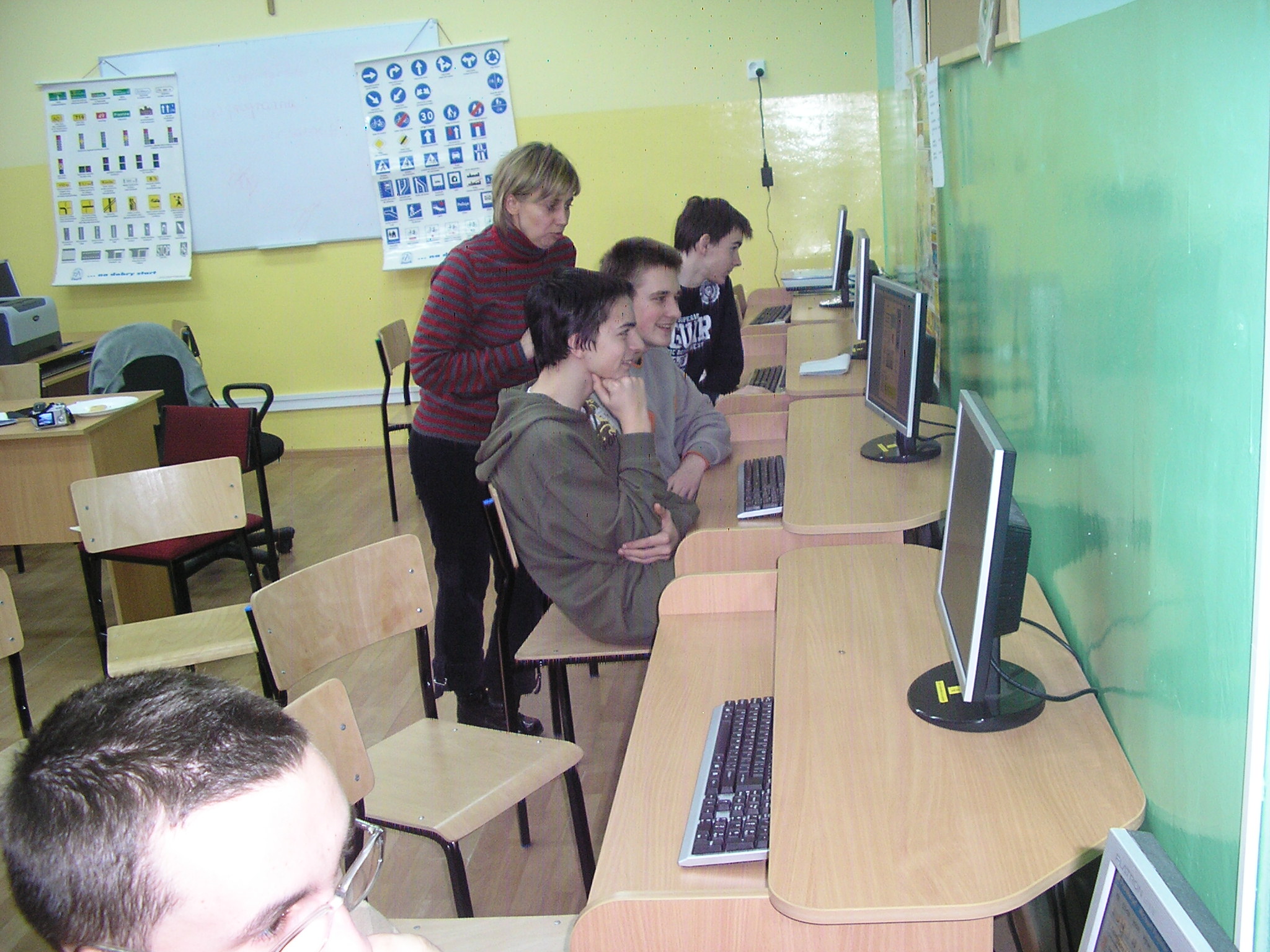 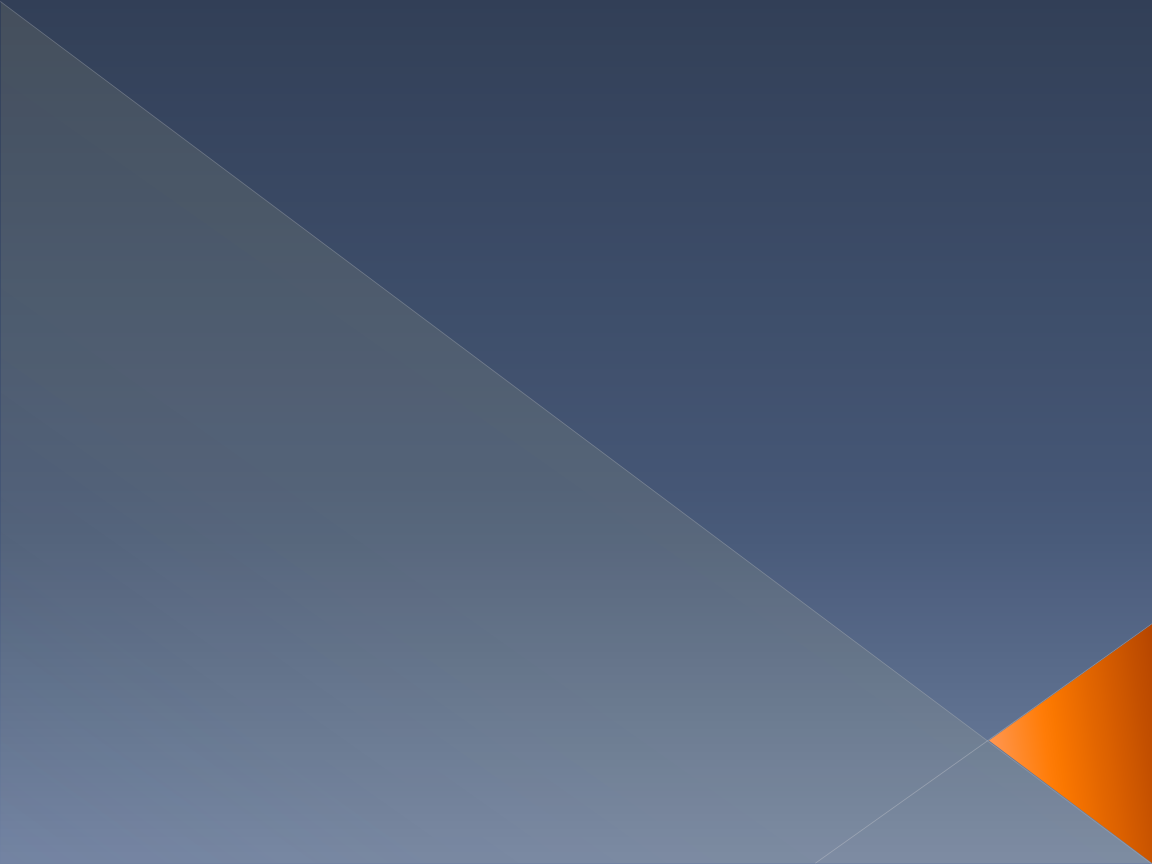 Wycieczka do Antonina 
i Leśnictwa Klady
05.02.2008r.
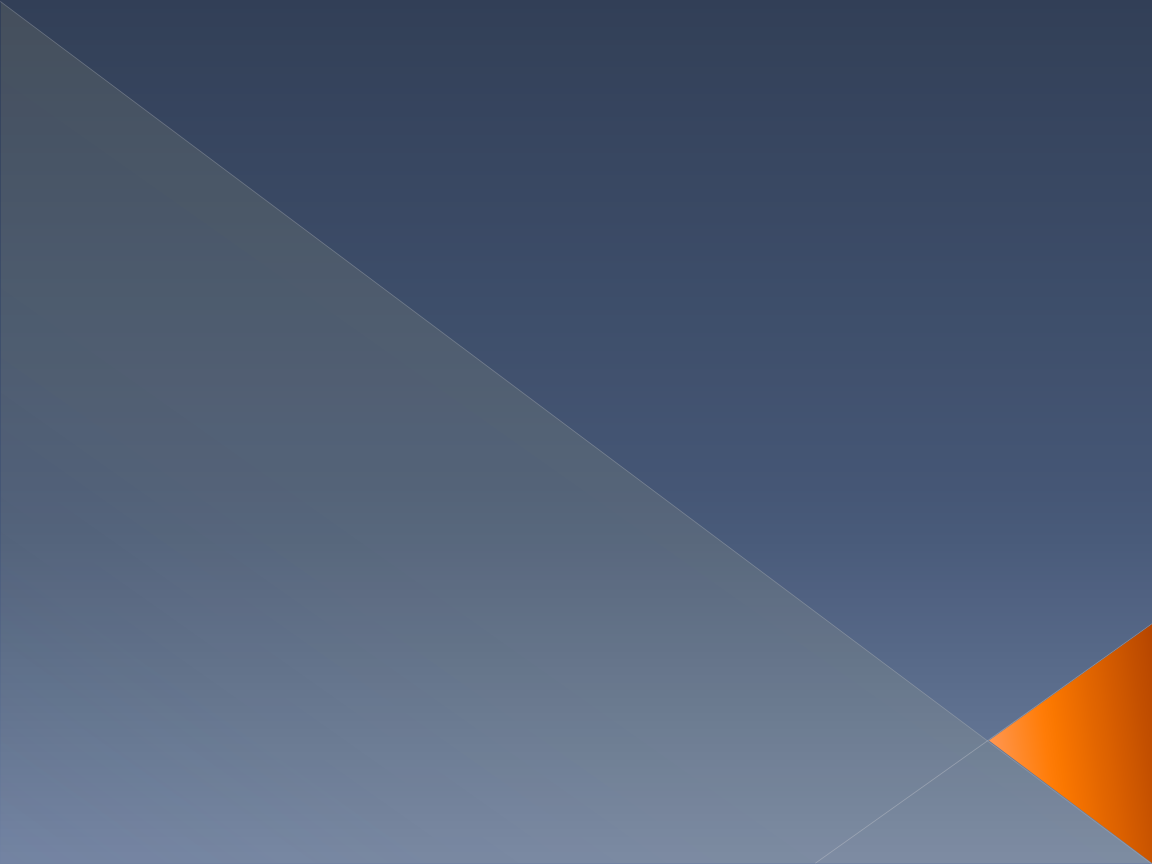 Prelekcja w izbie edukacyjnej 
przy Nadleśnictwie Antonin
oraz krótka wycieczka 
po rezerwacie Wydymacz
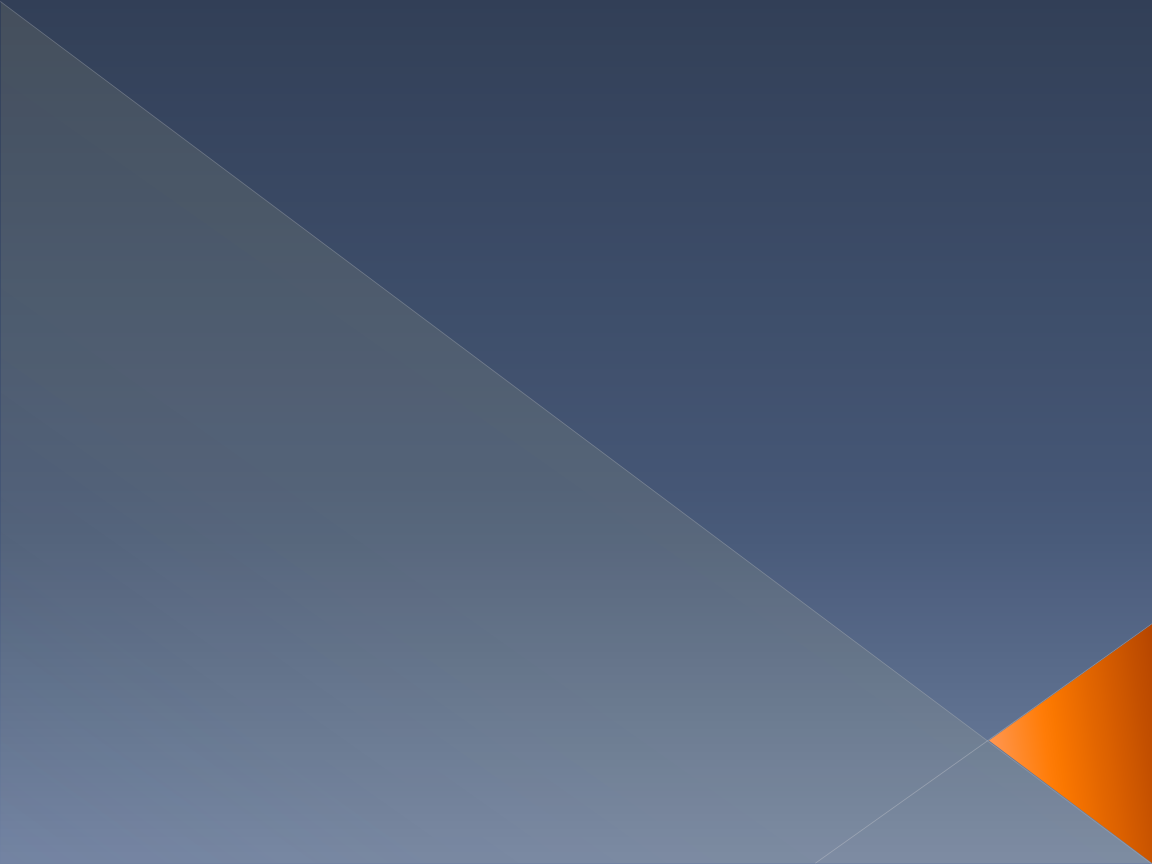 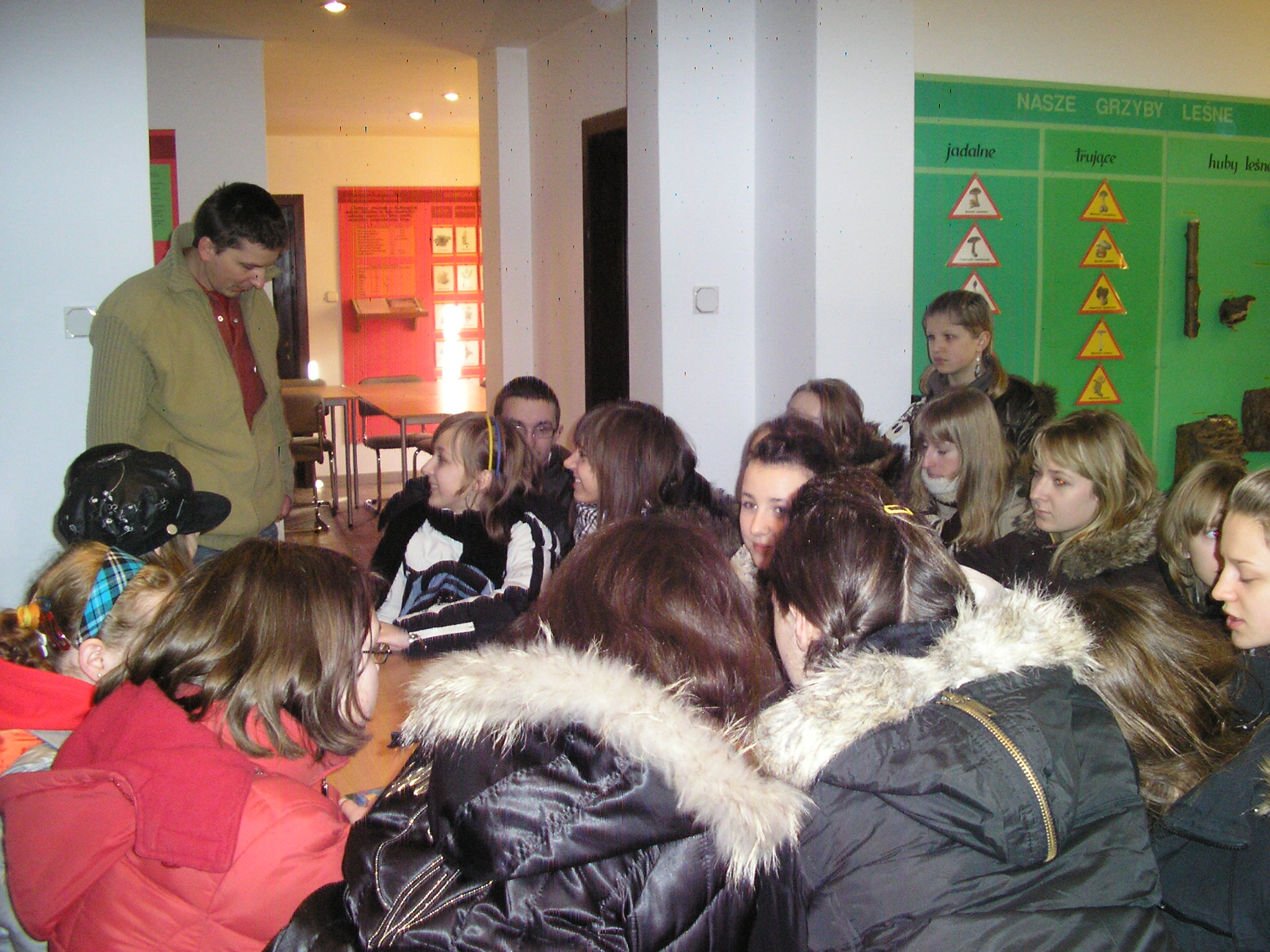 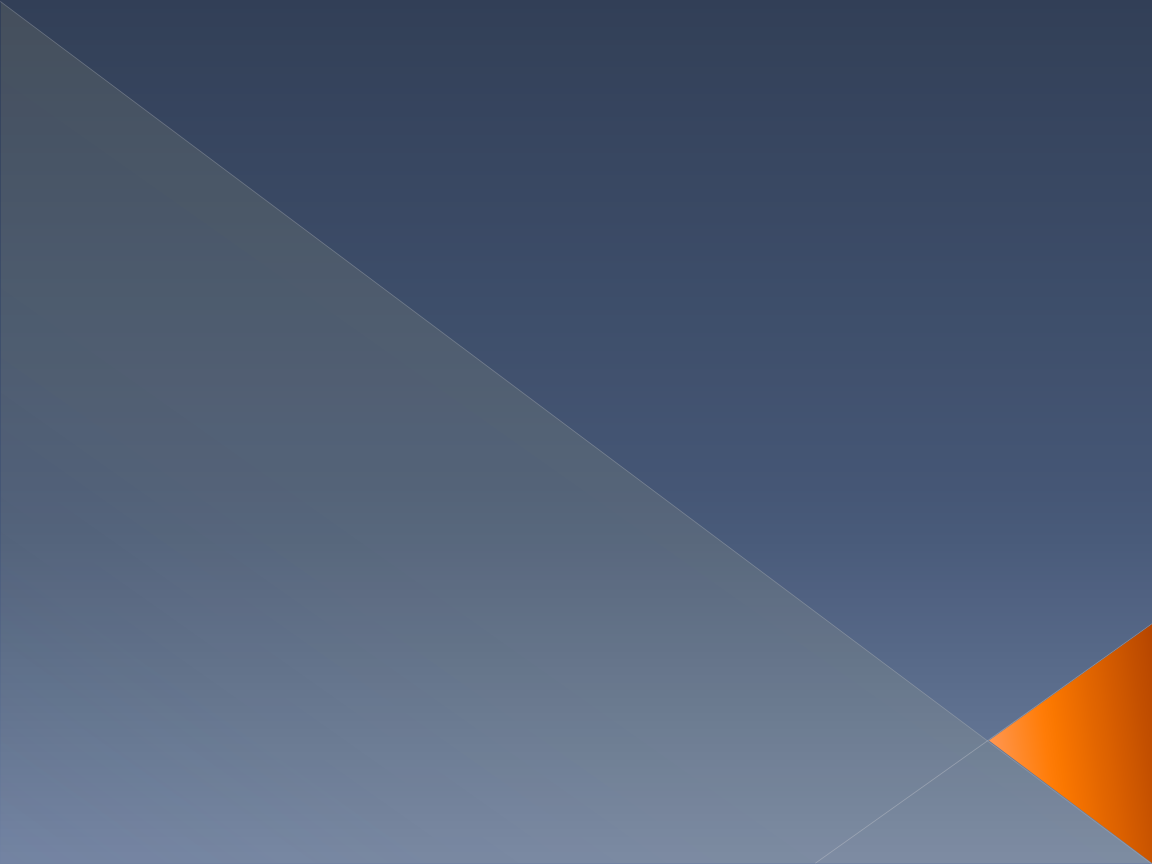 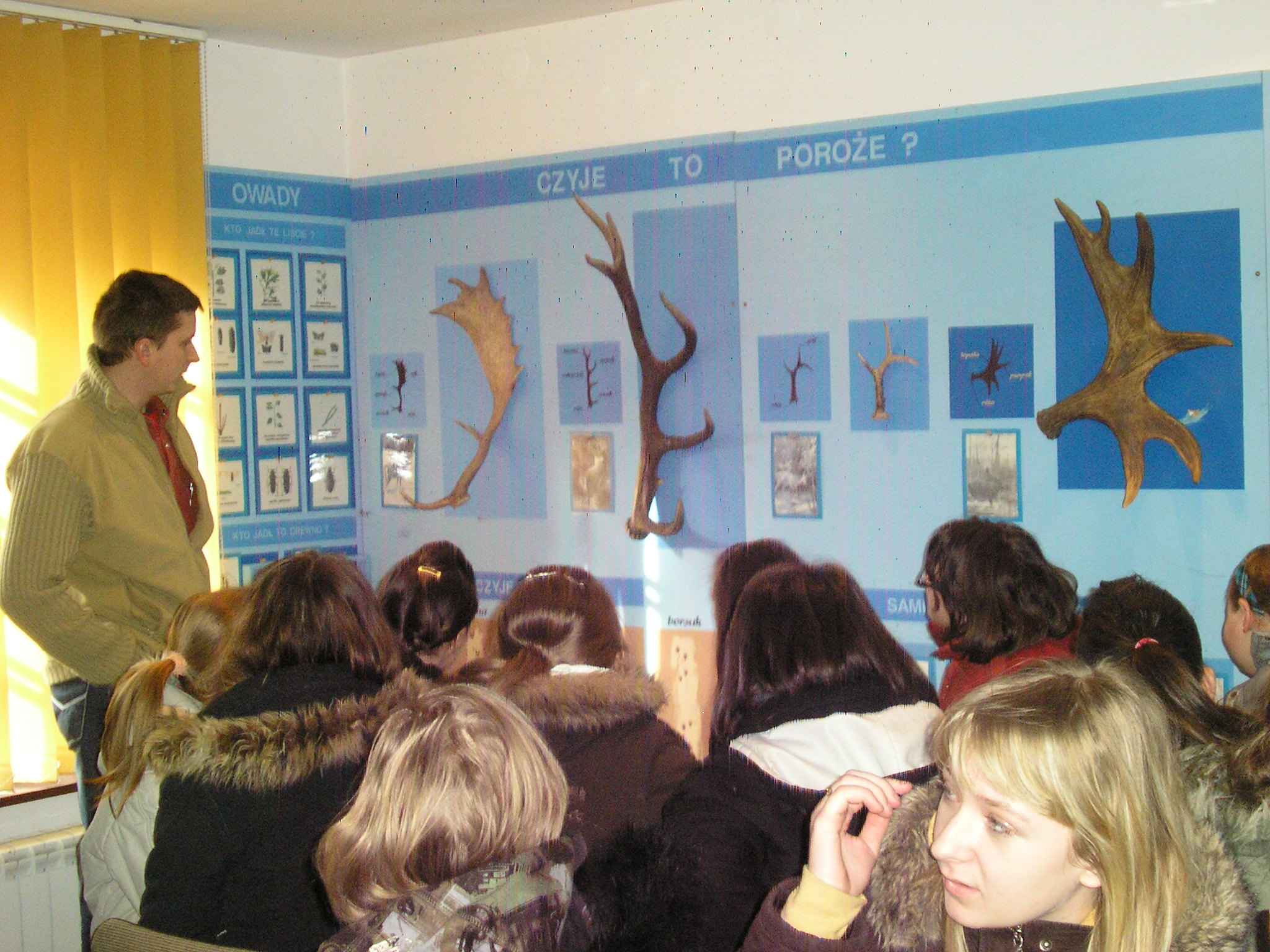 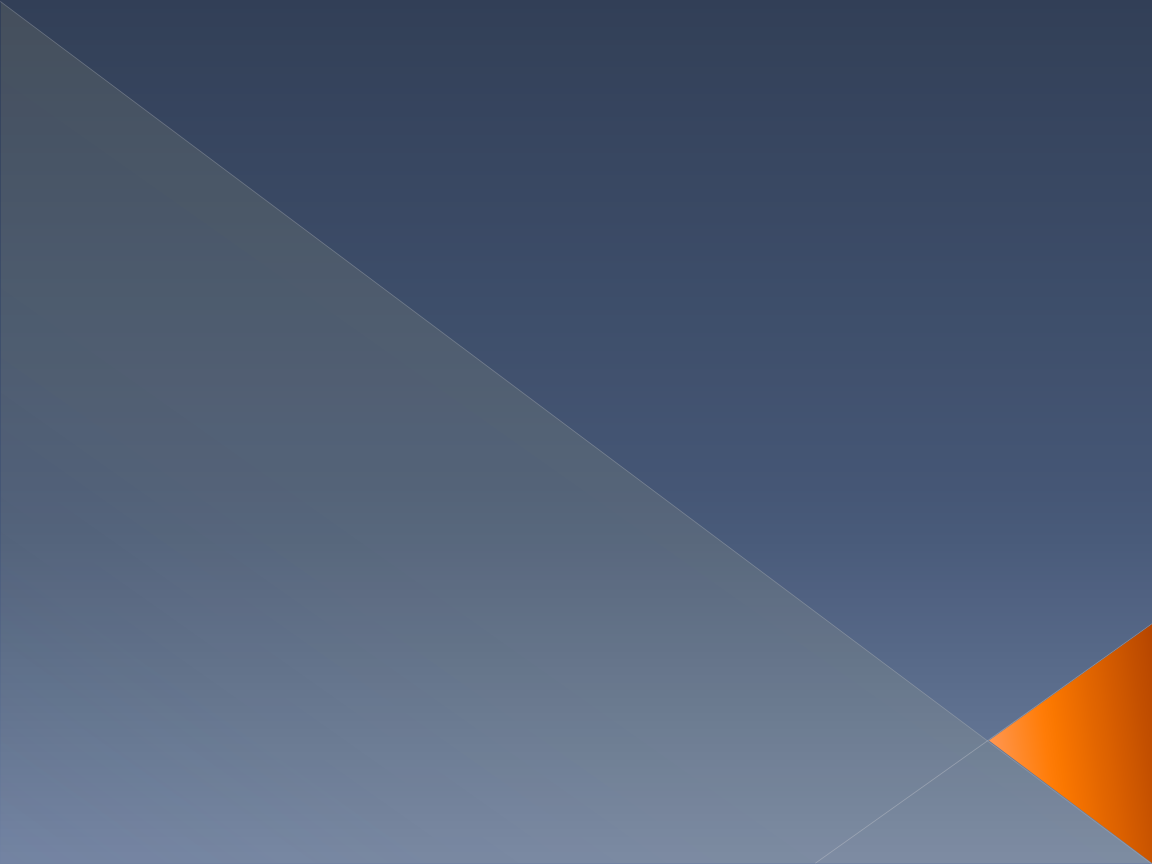 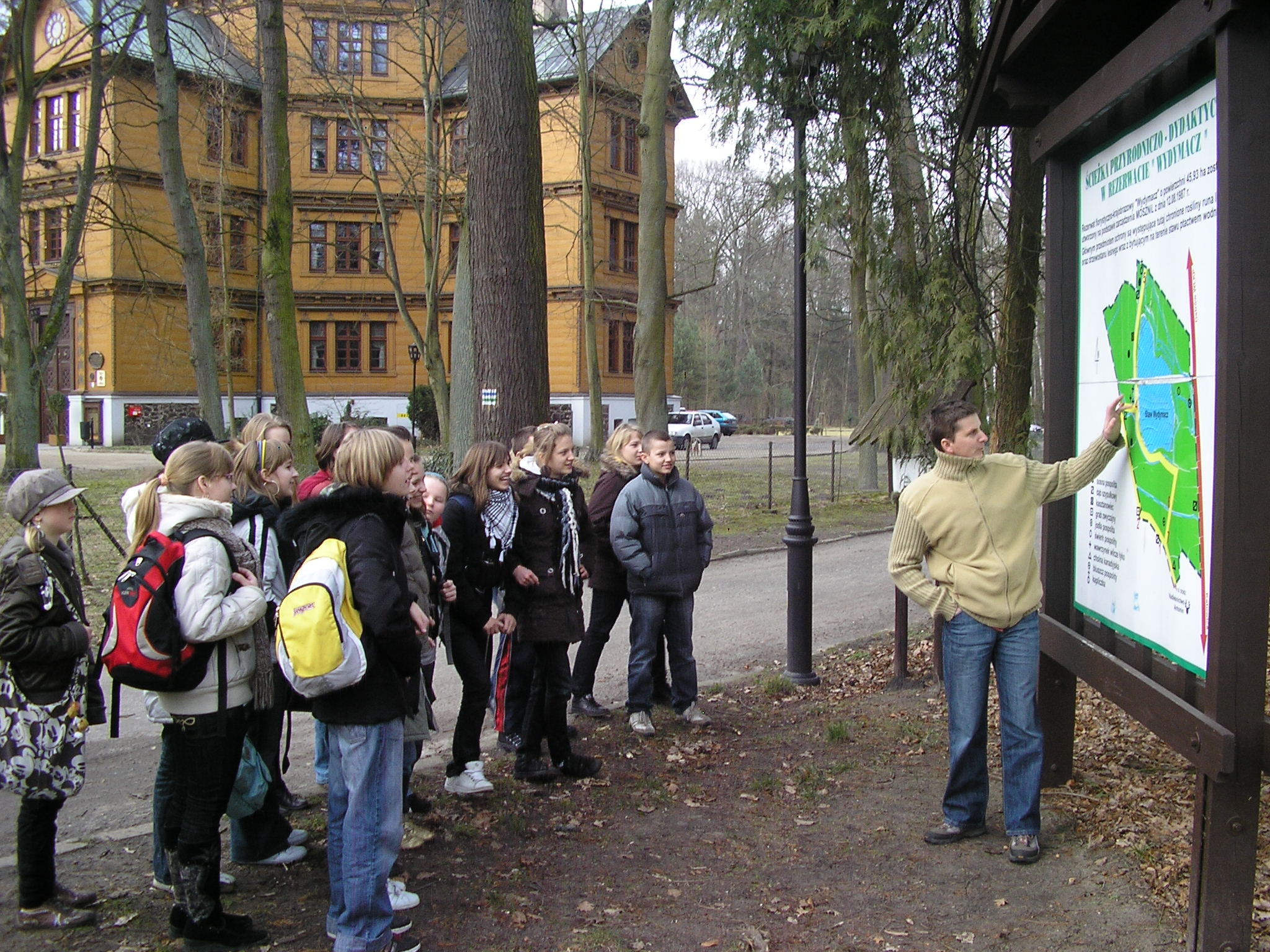 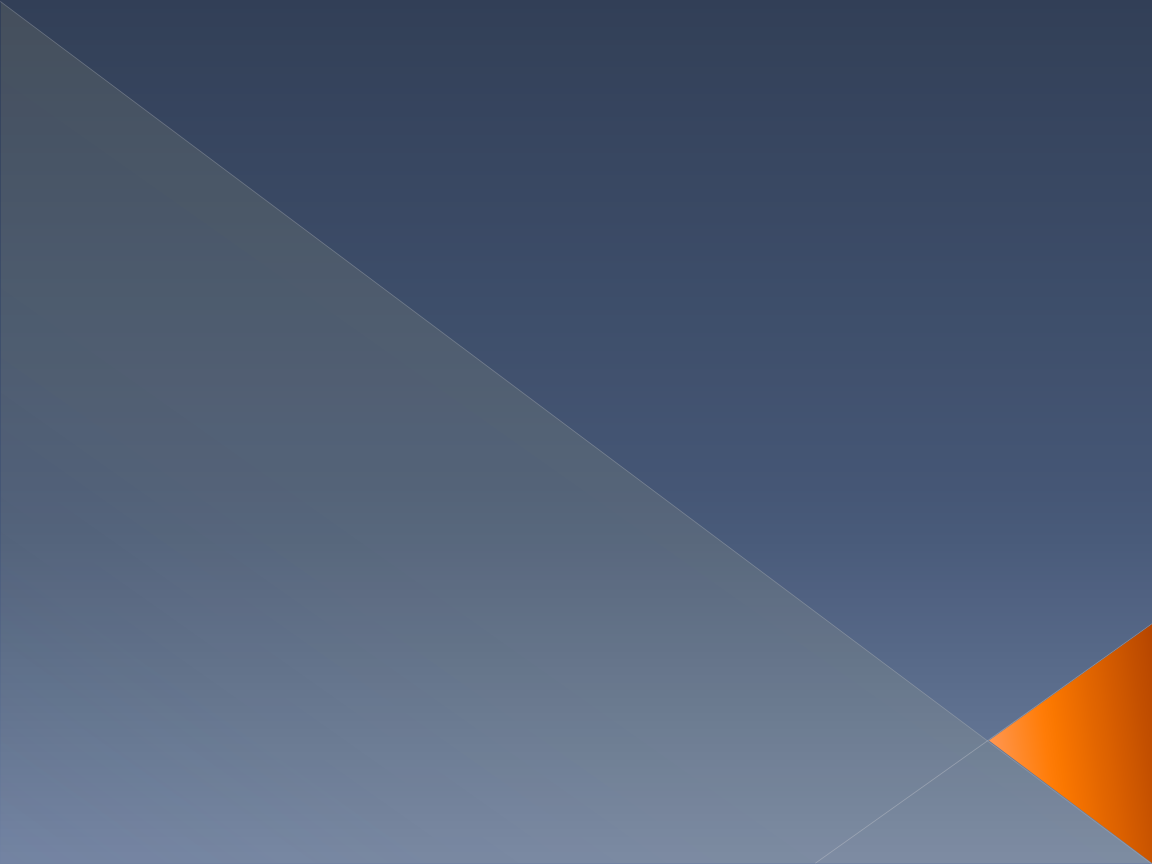 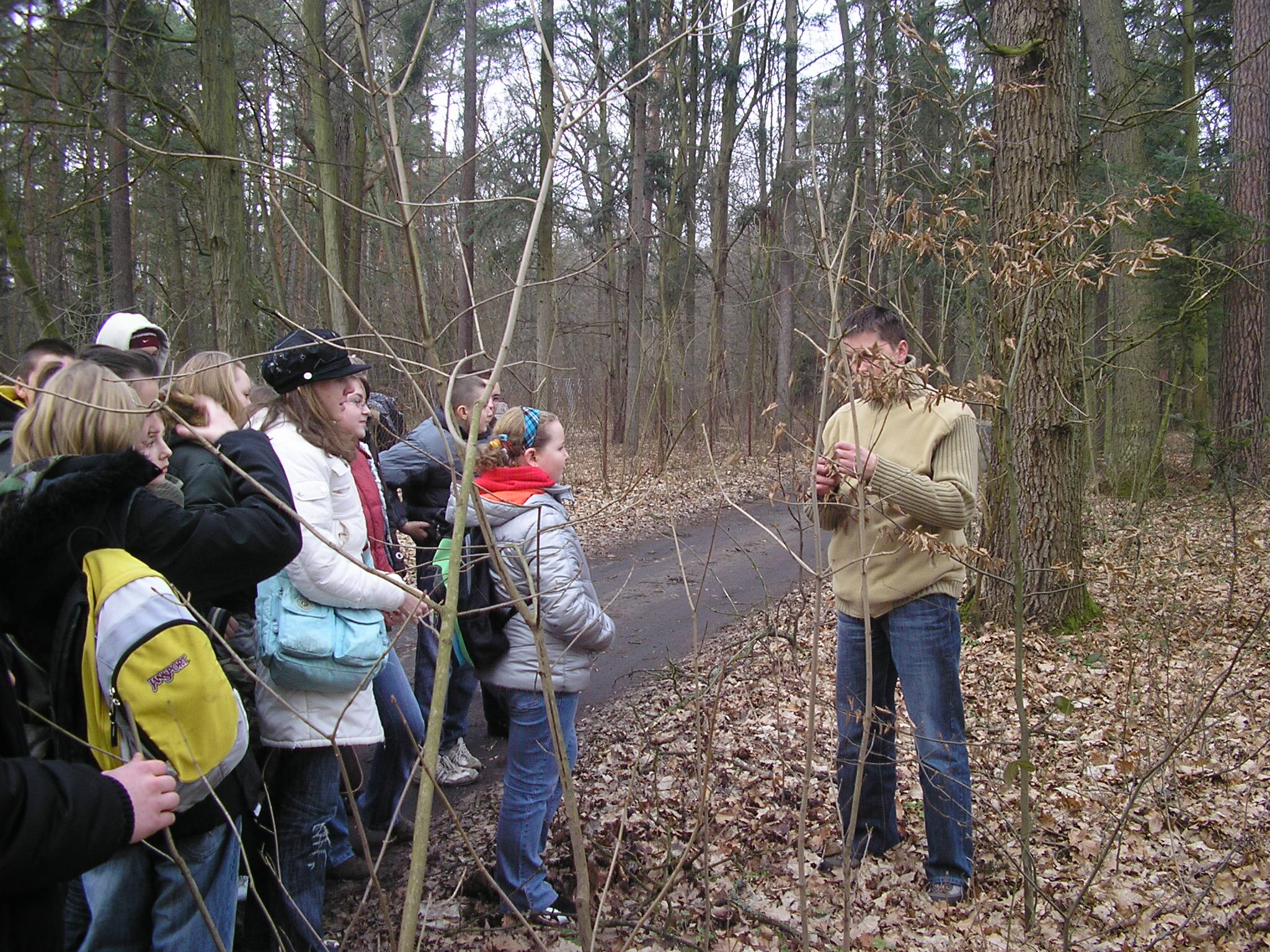 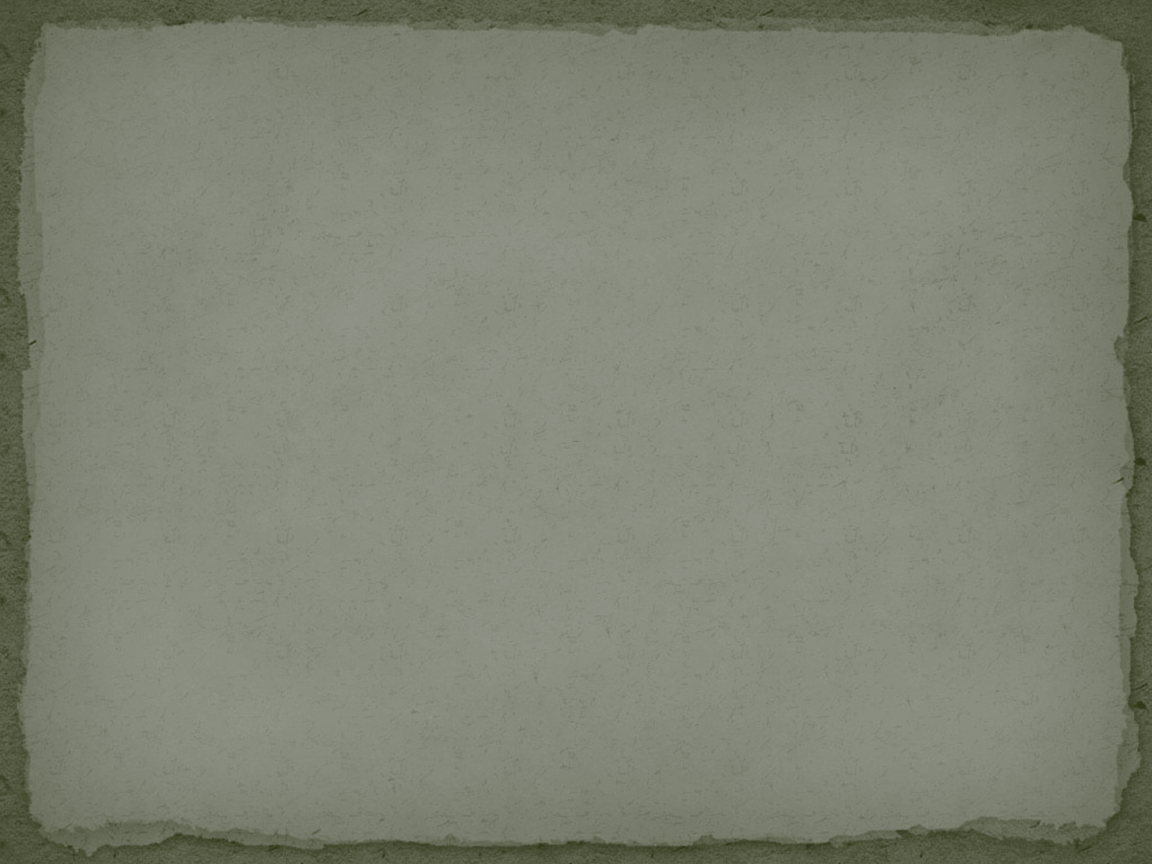 Jesteśmy w leśnictwie Klady
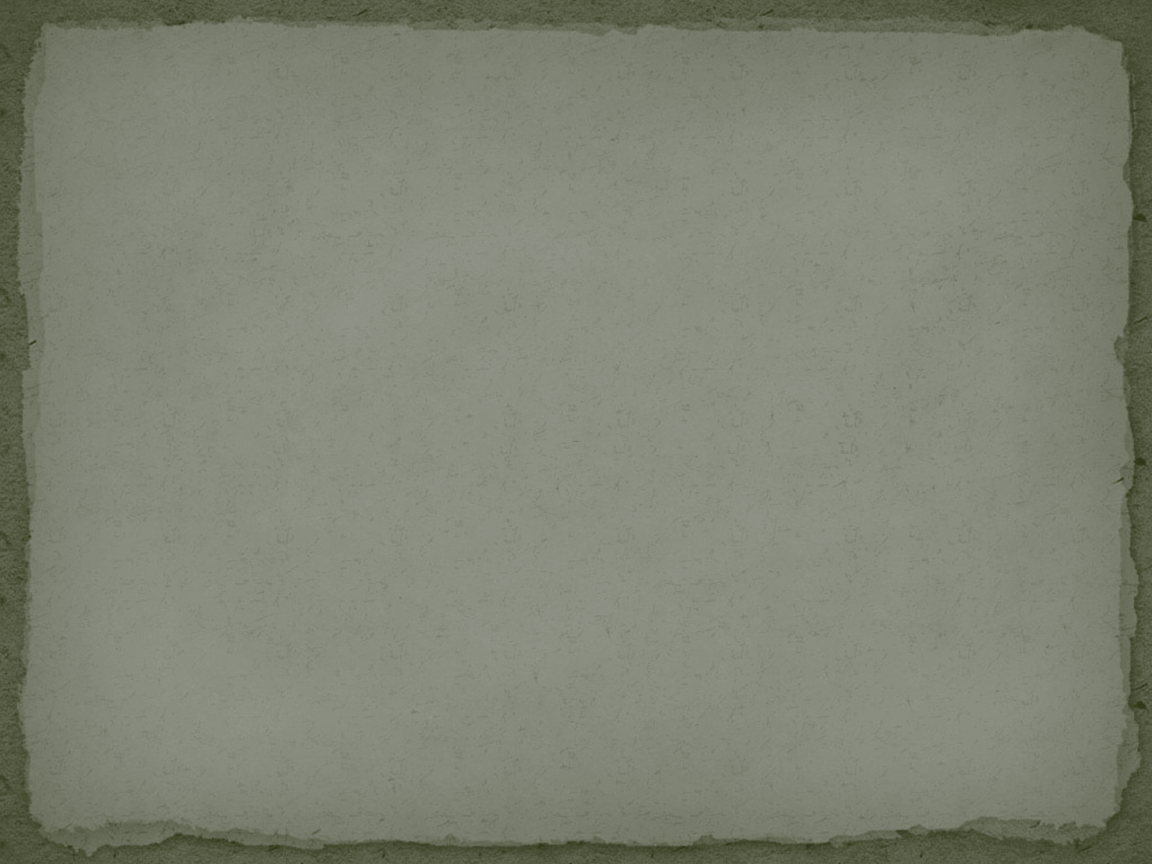 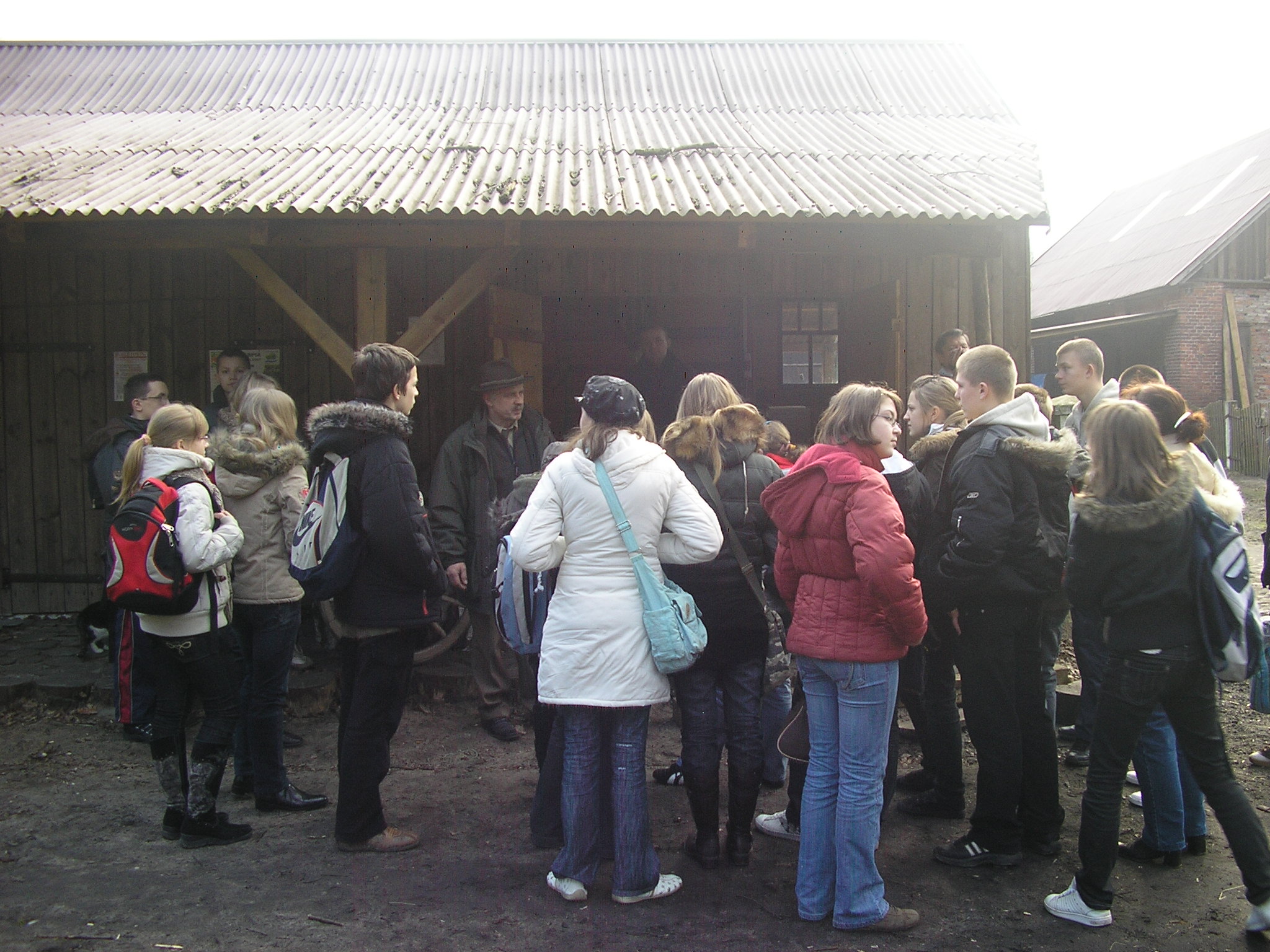 Wita nas leśniczy Jerzy Kątny
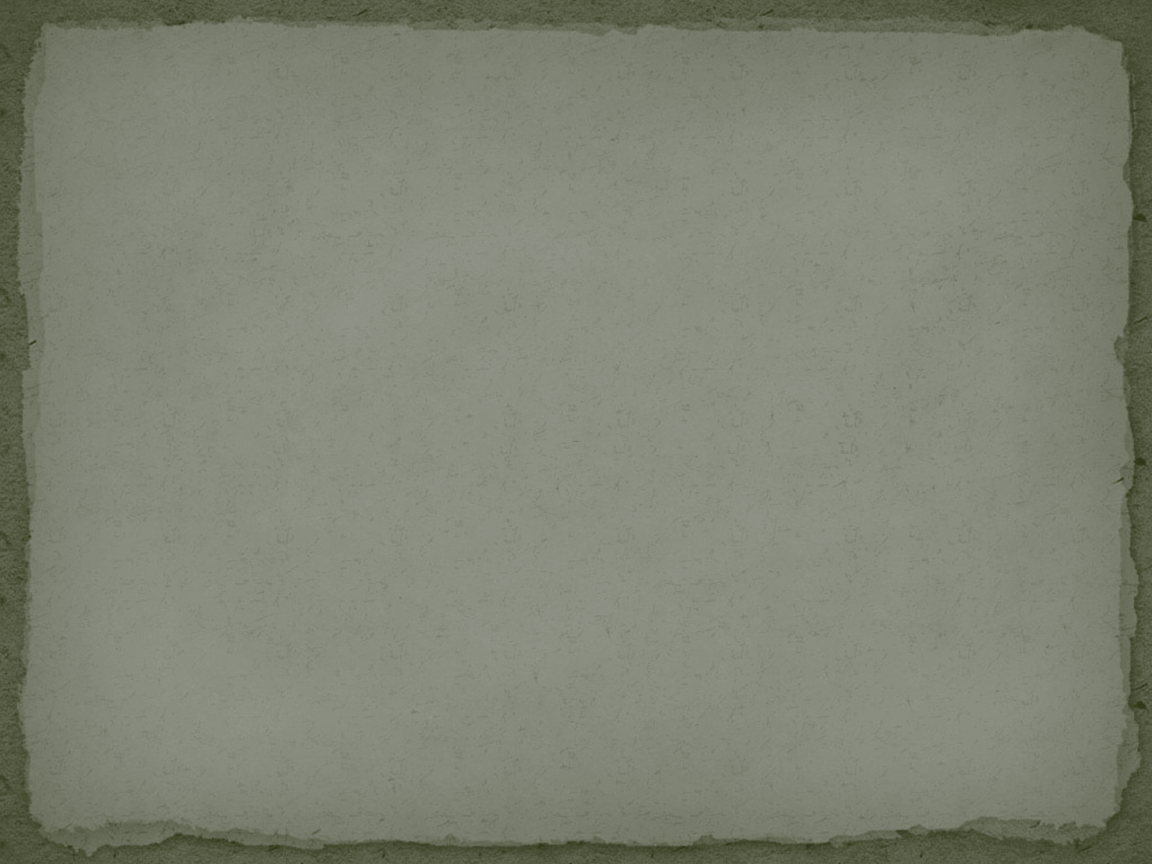 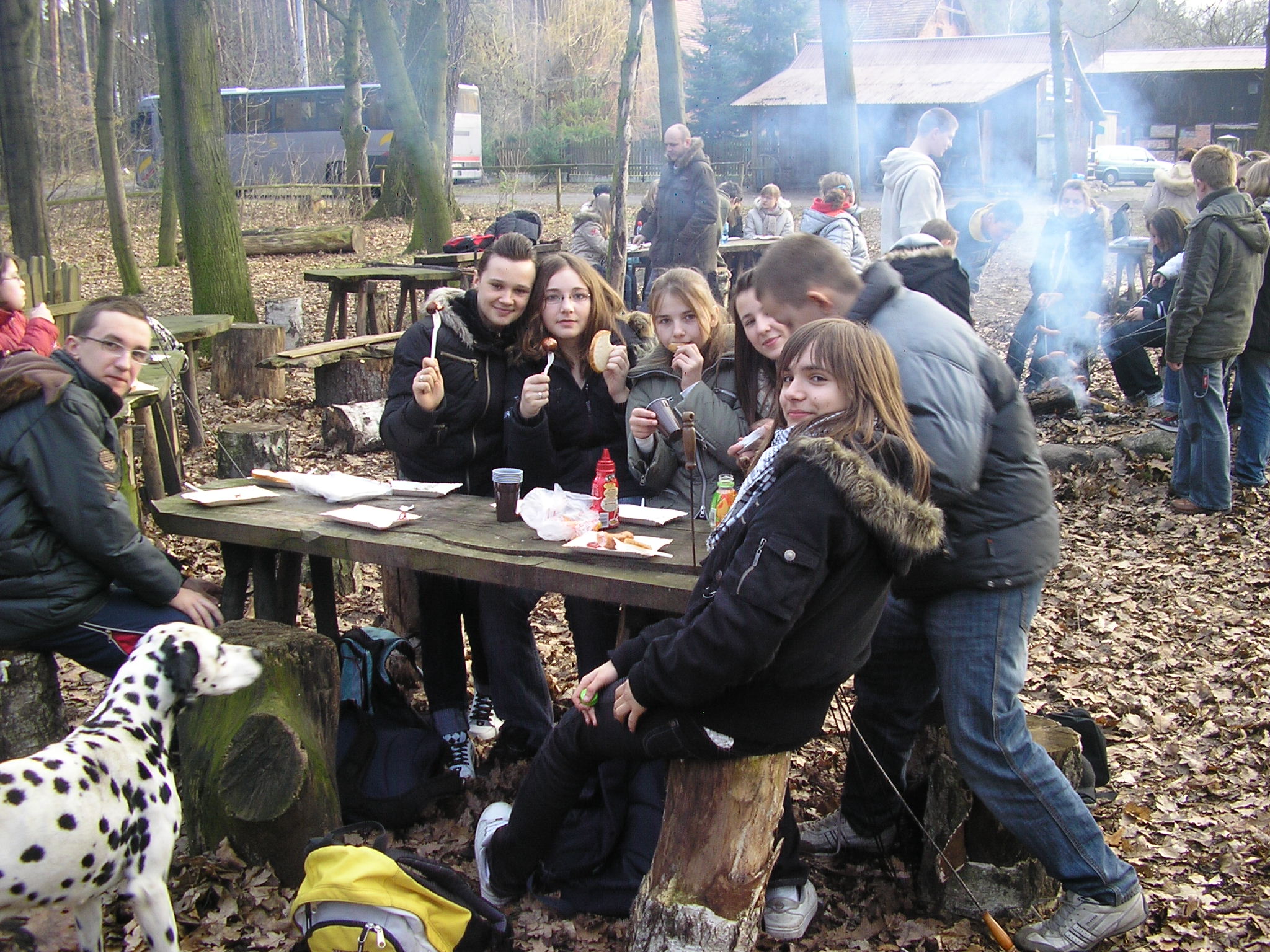 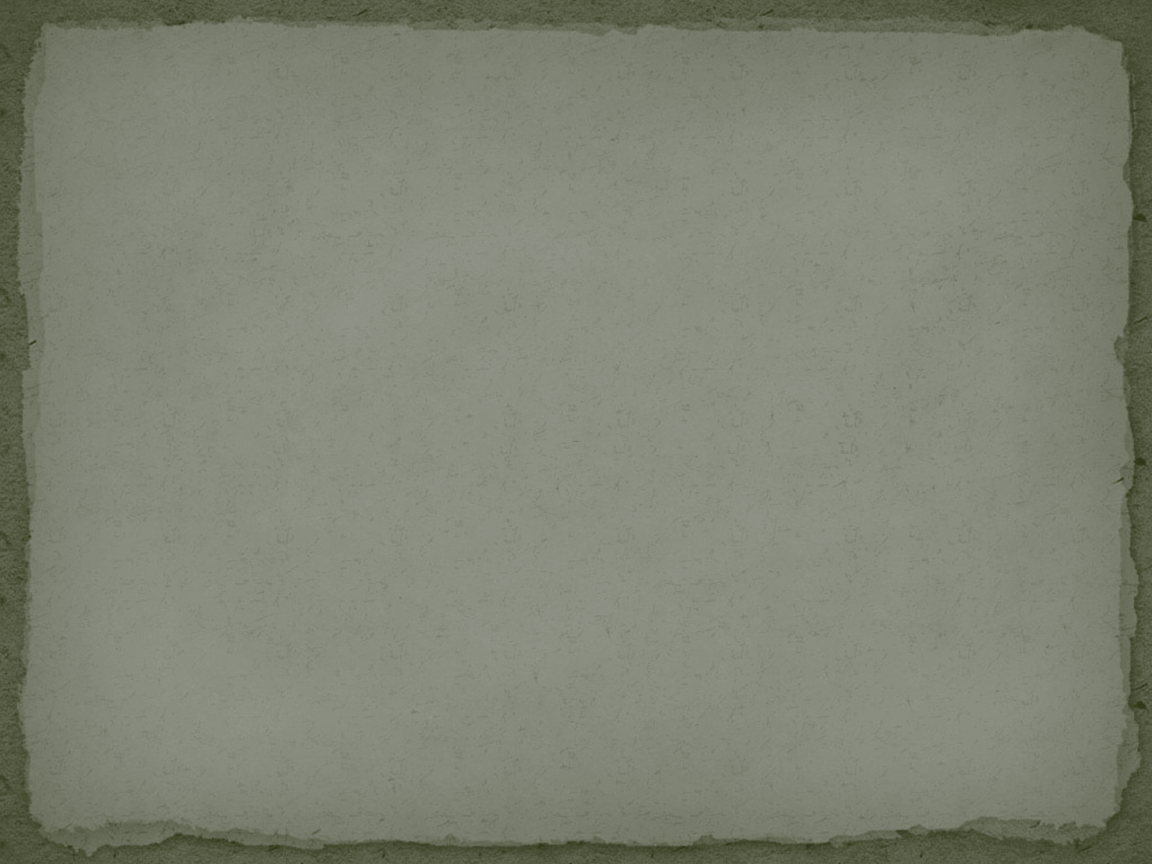 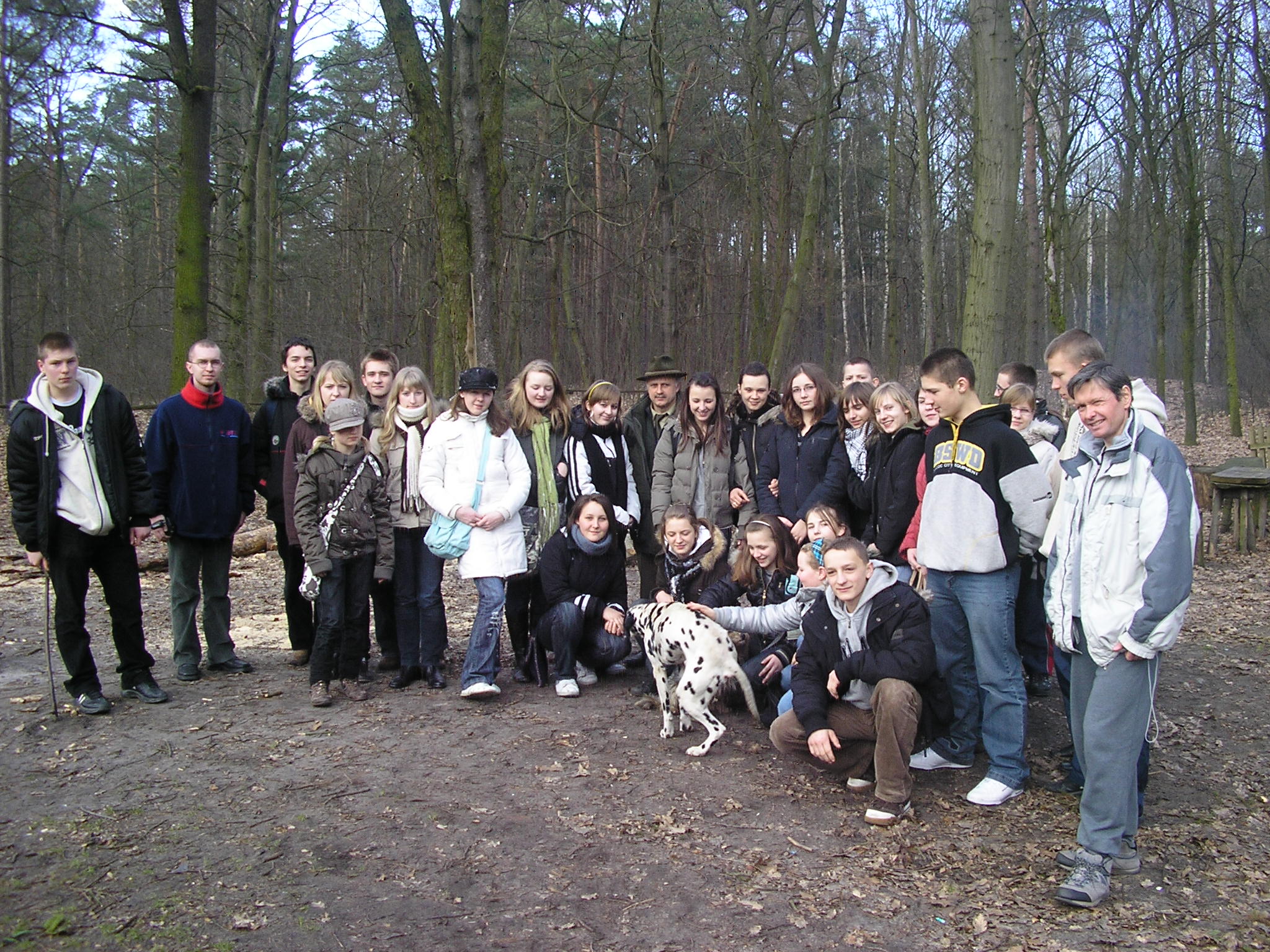 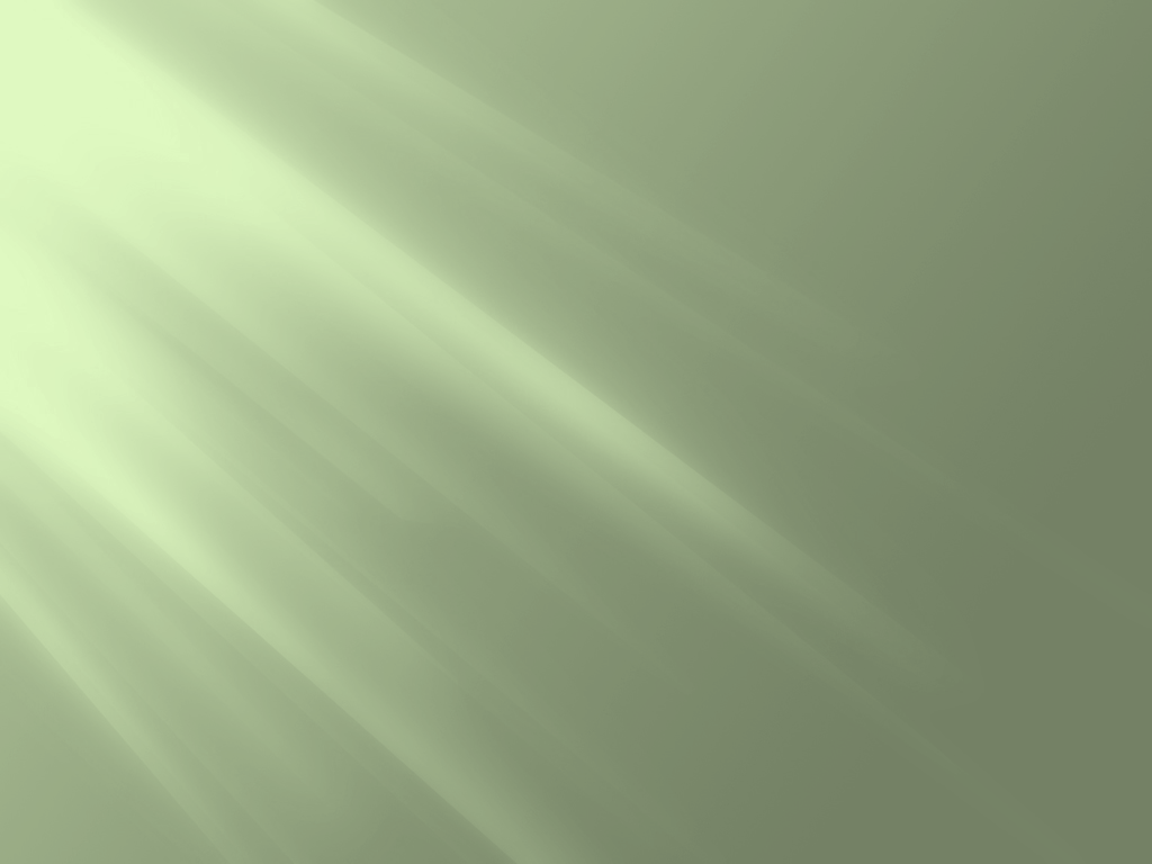 Zimowe liczenie ptaków
Luty 2008
Liczymy ptaki i odnotowujemy 
ciekawsze obserwacje 
przyrodnicze
Wykonujemy plany naszych tras
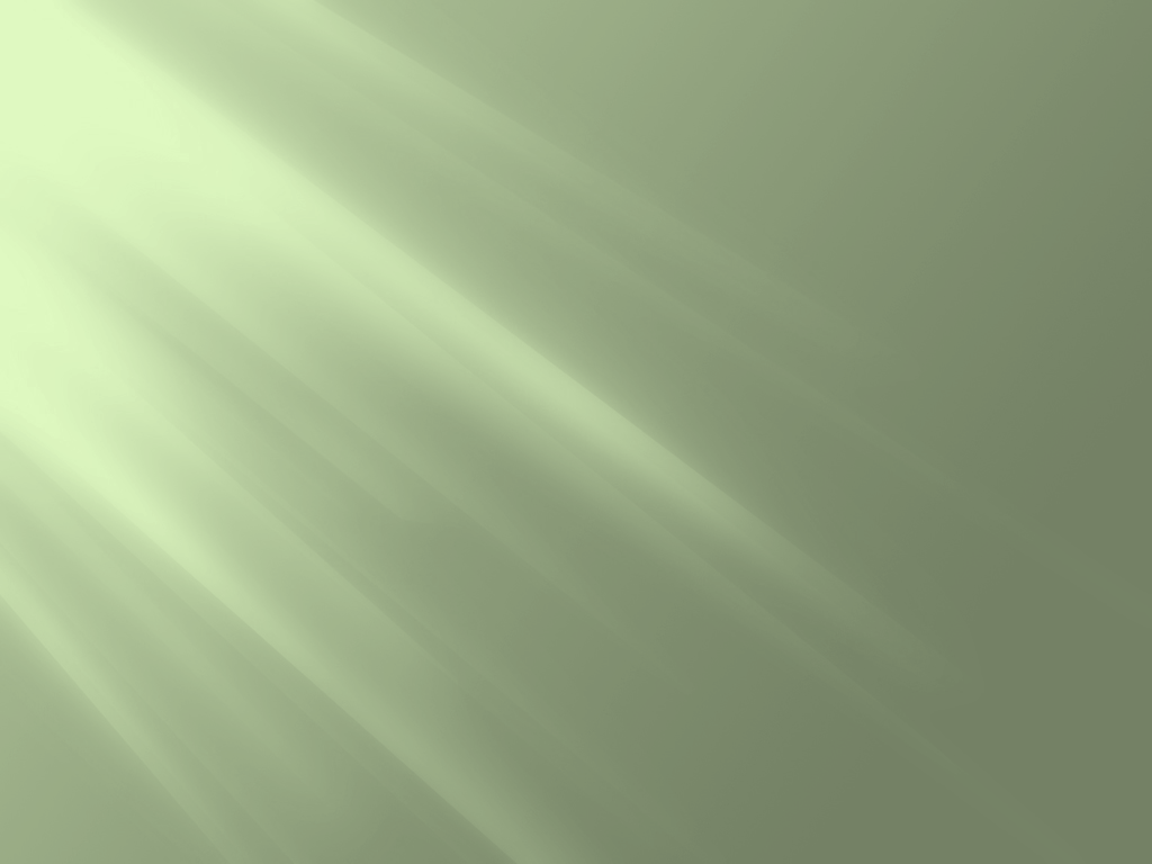 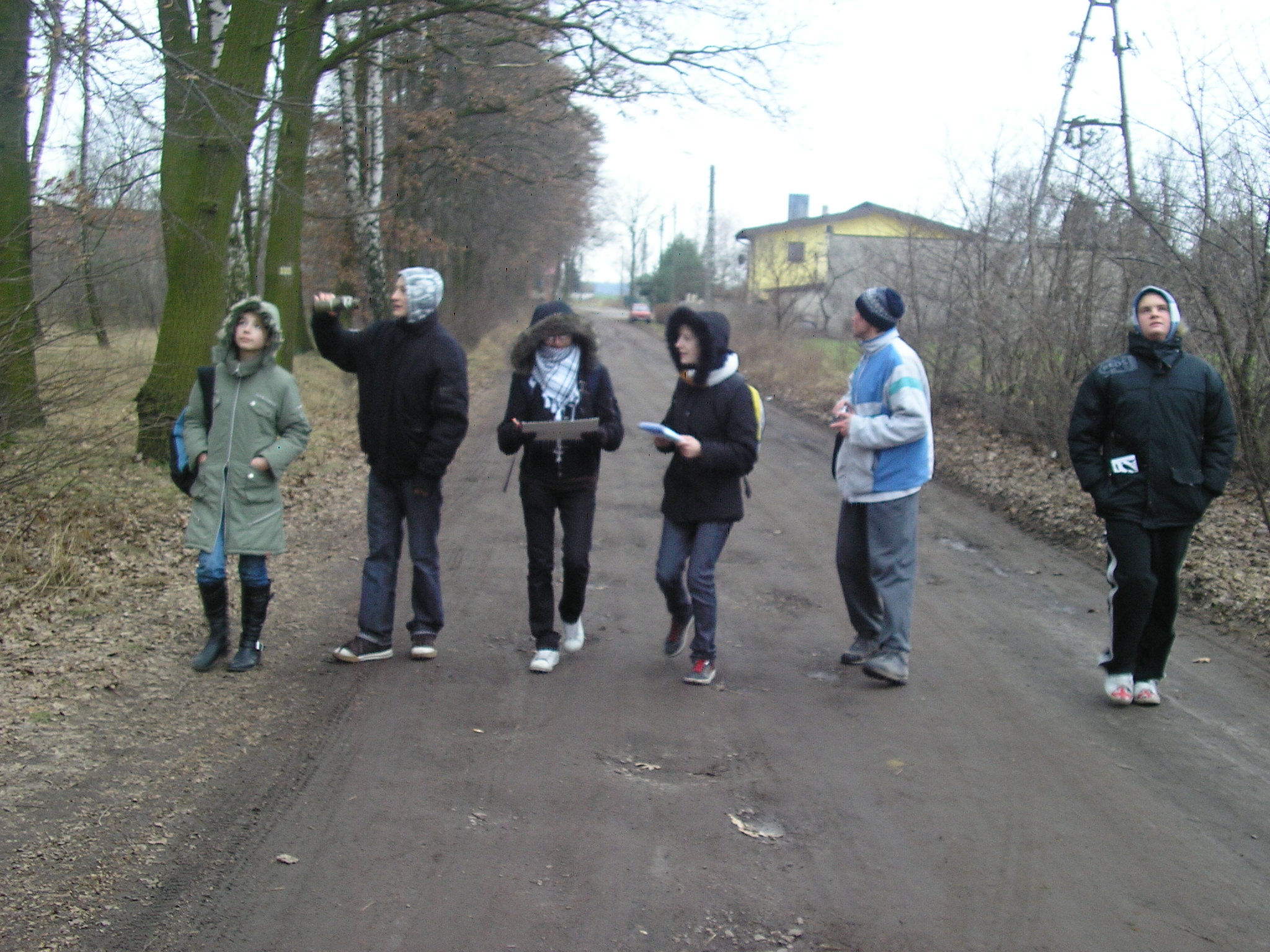 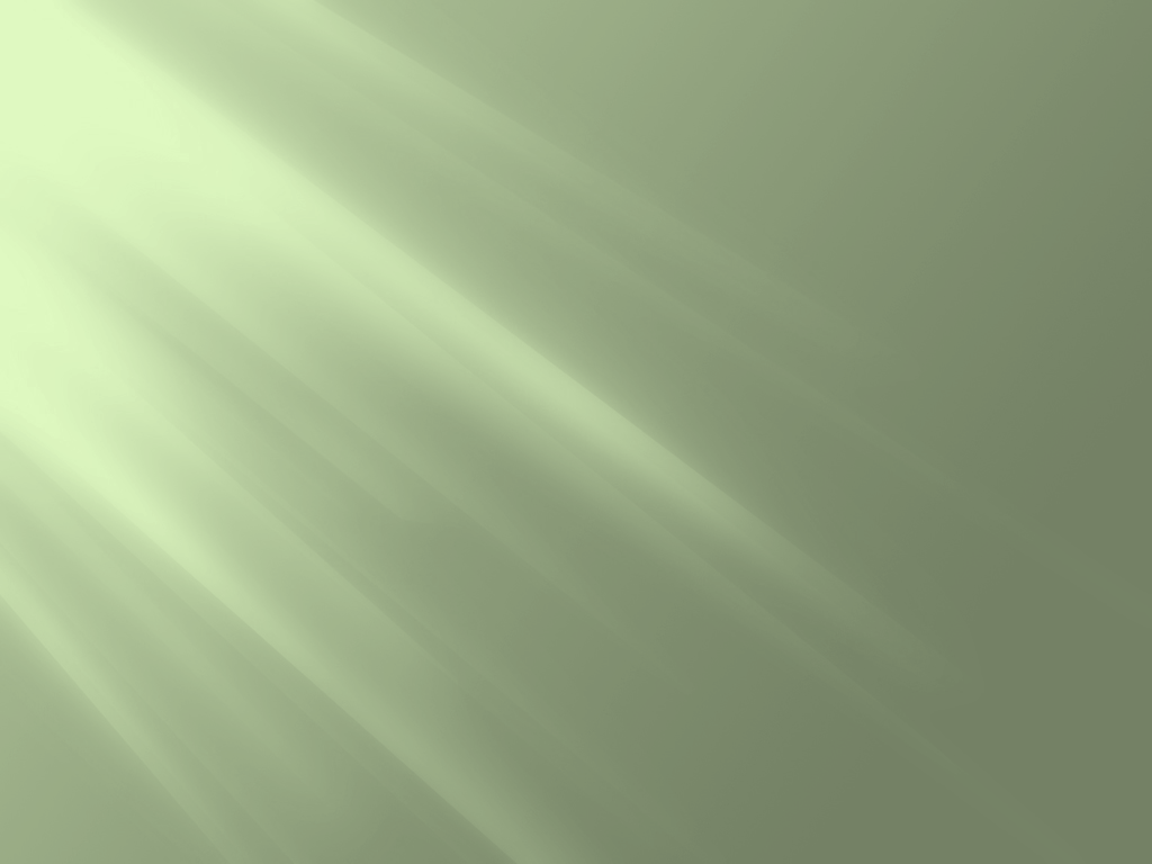 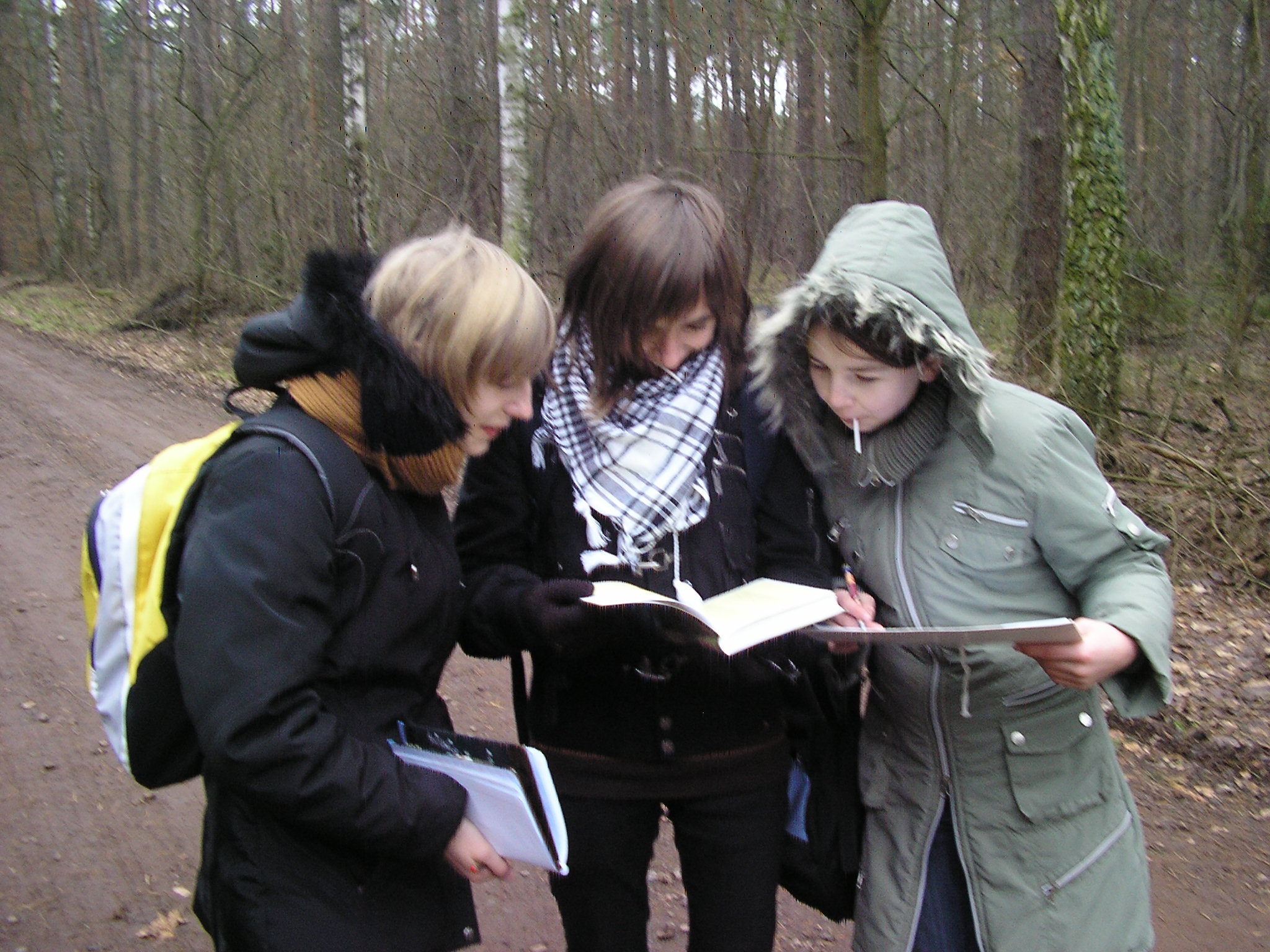 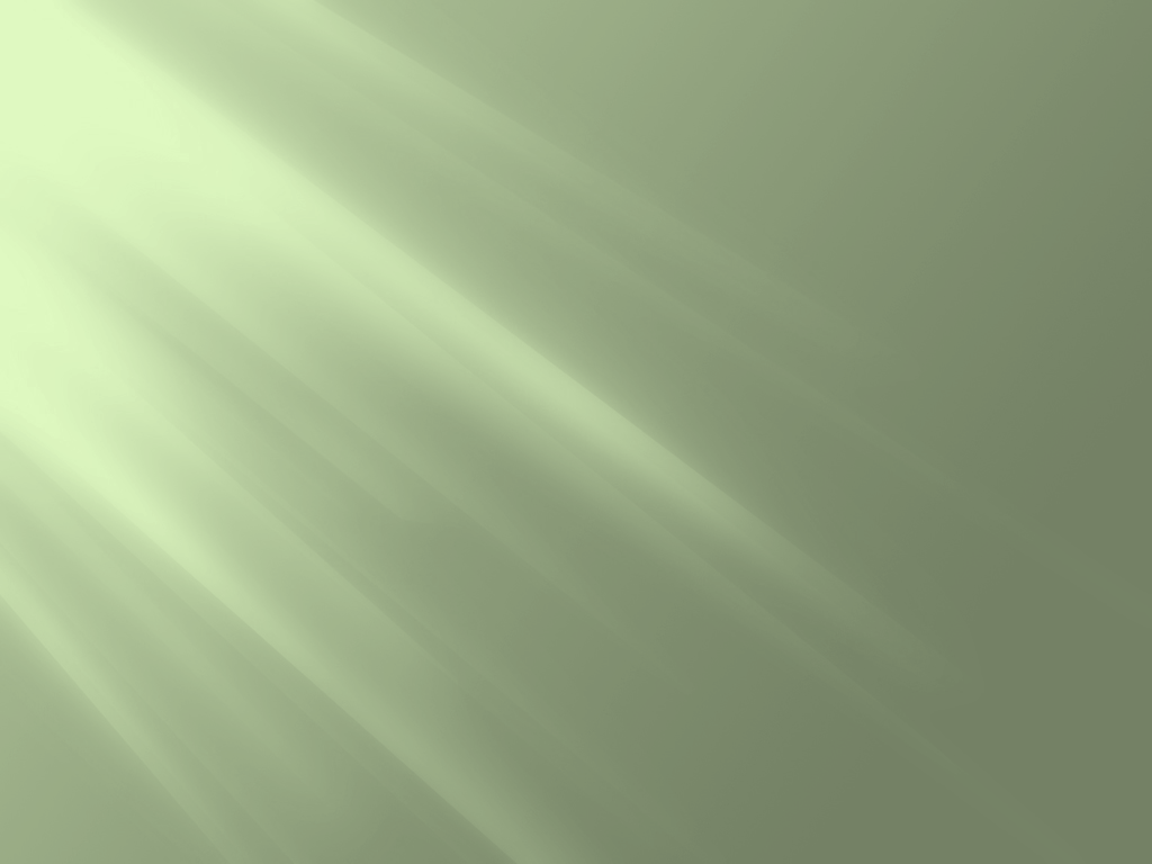 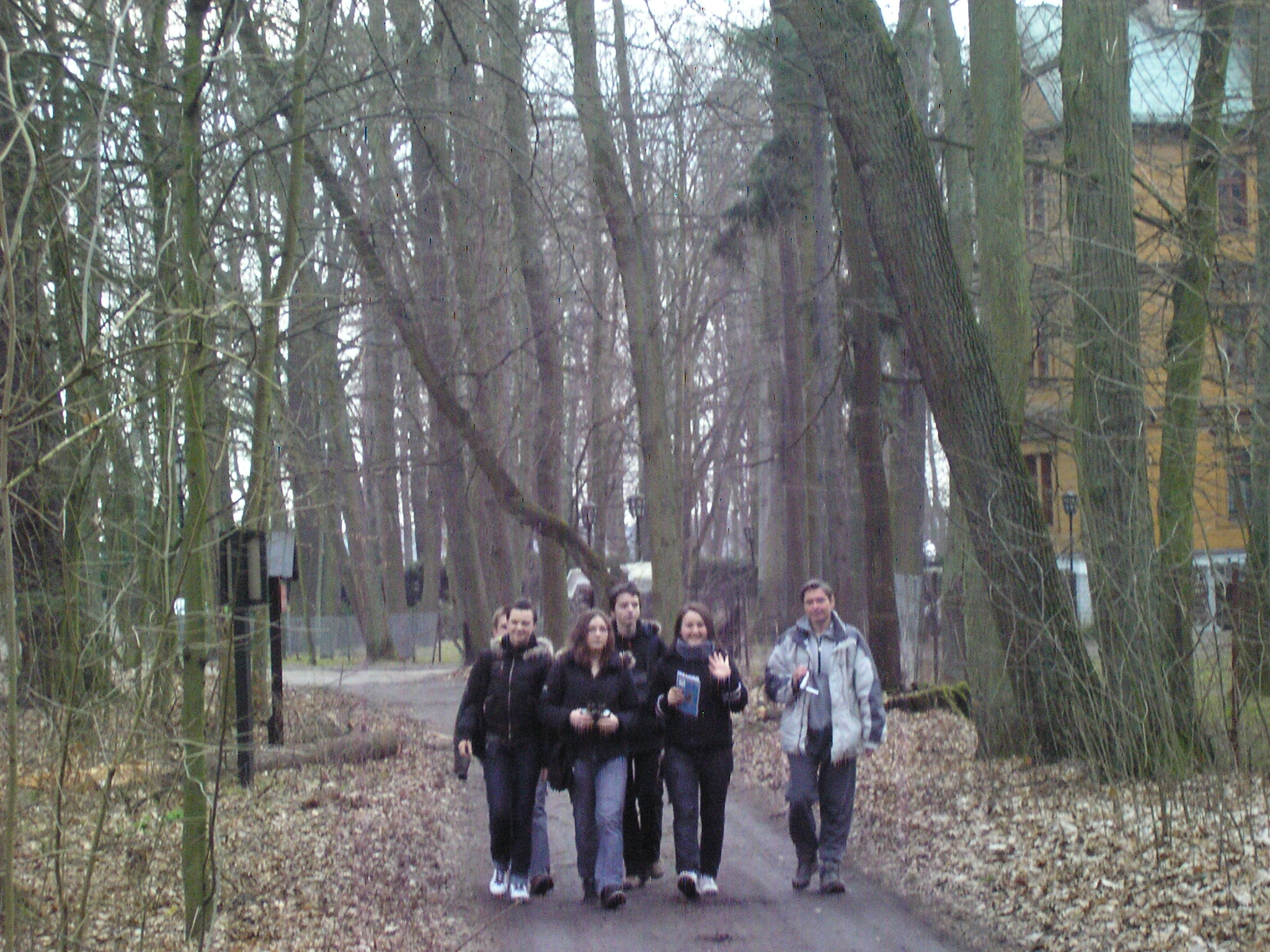 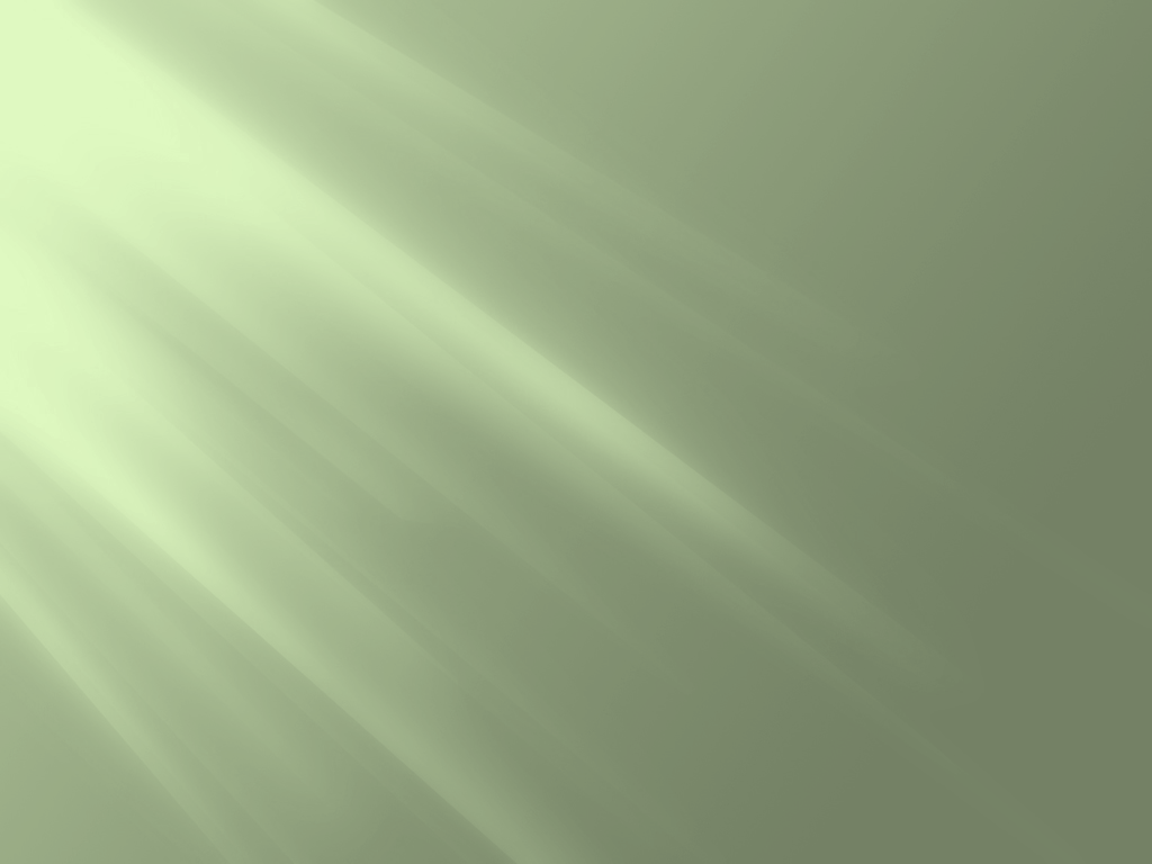 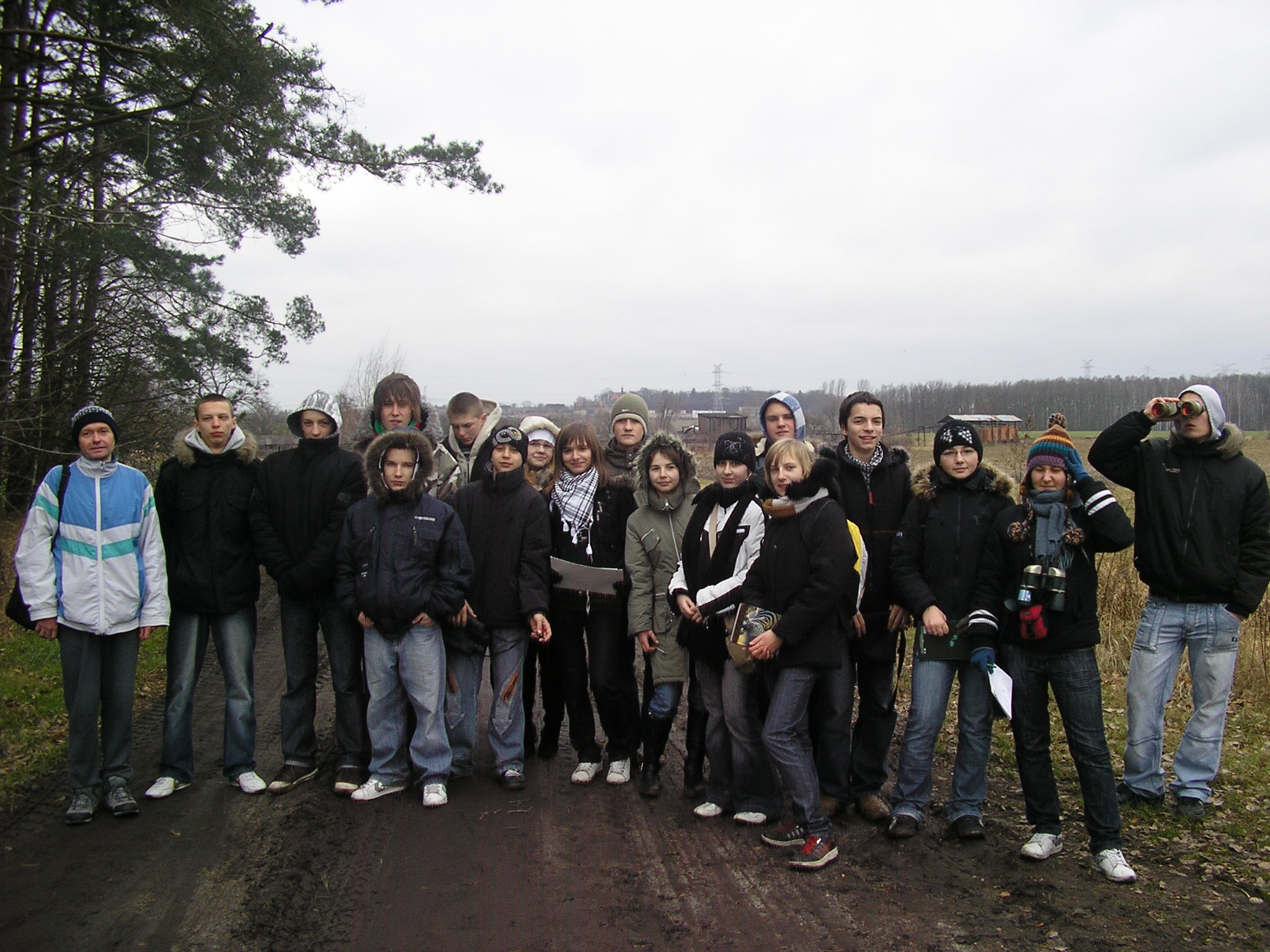 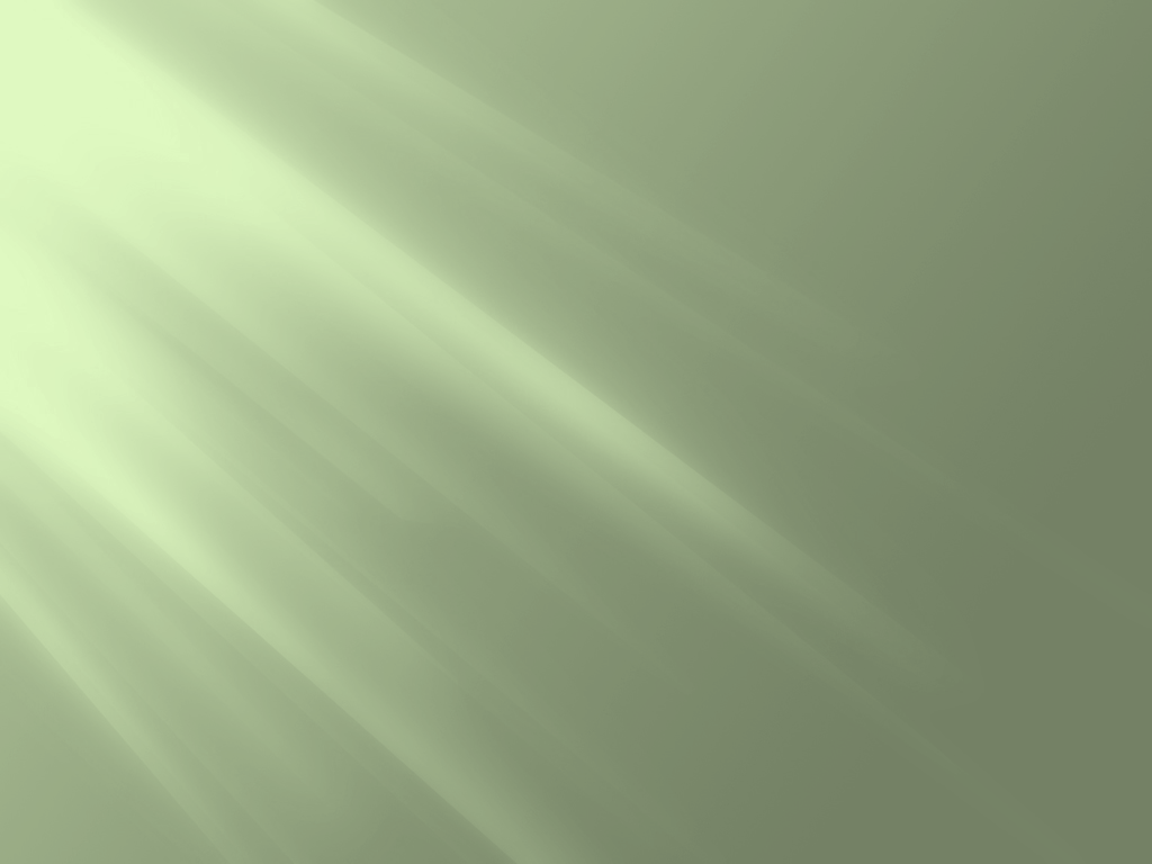 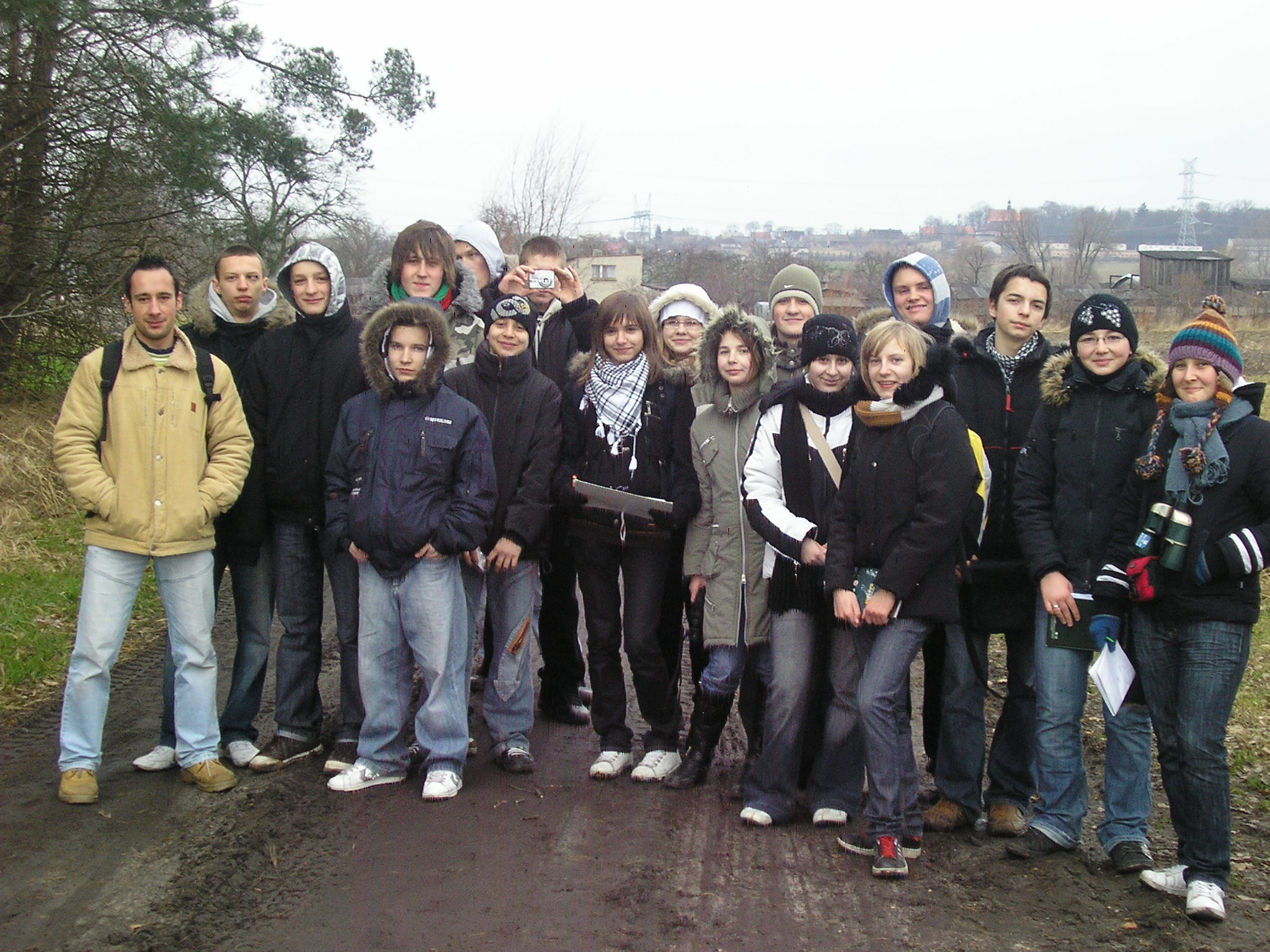 Inwentaryzacja dębów
Marzec 2008
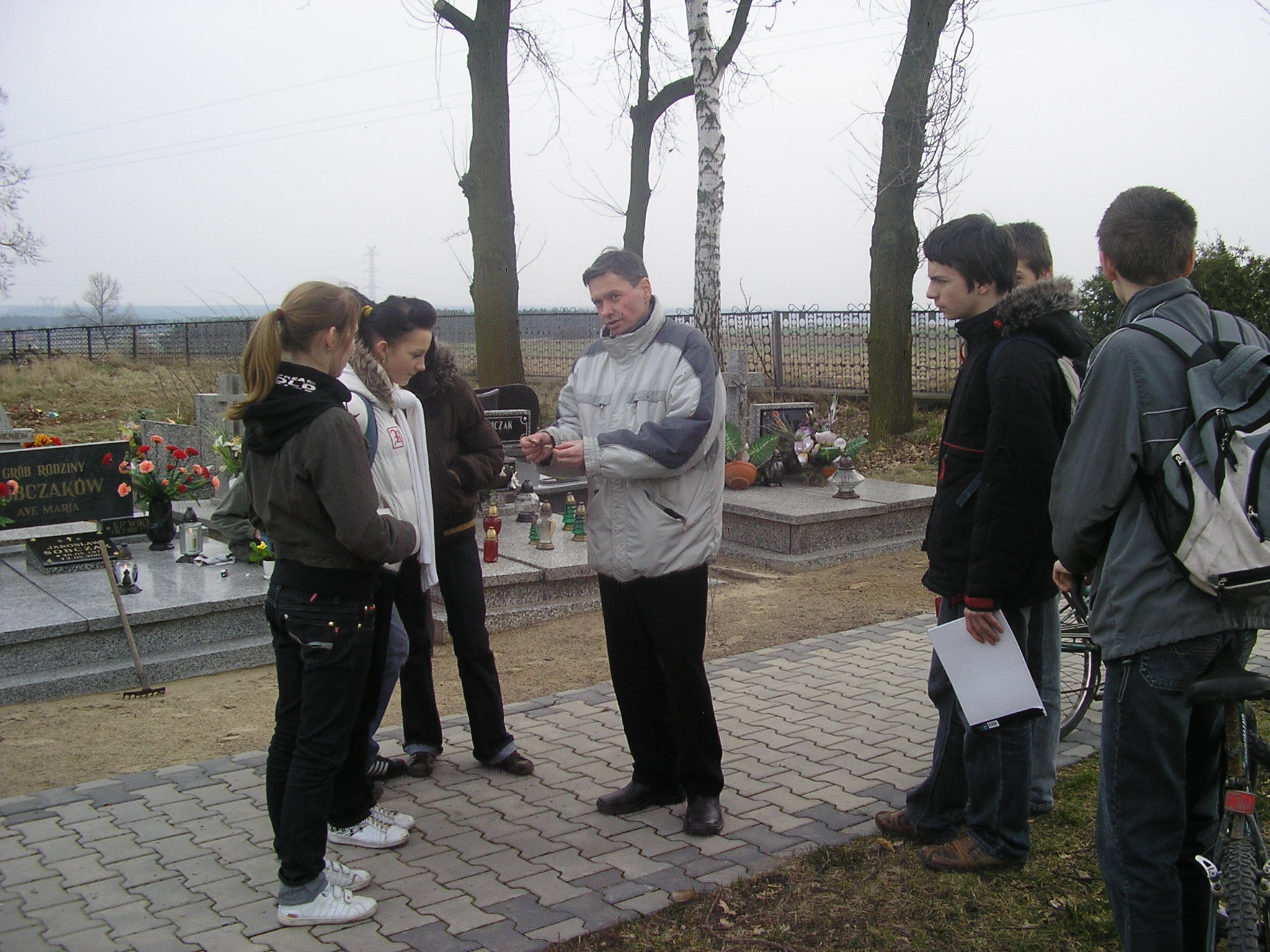 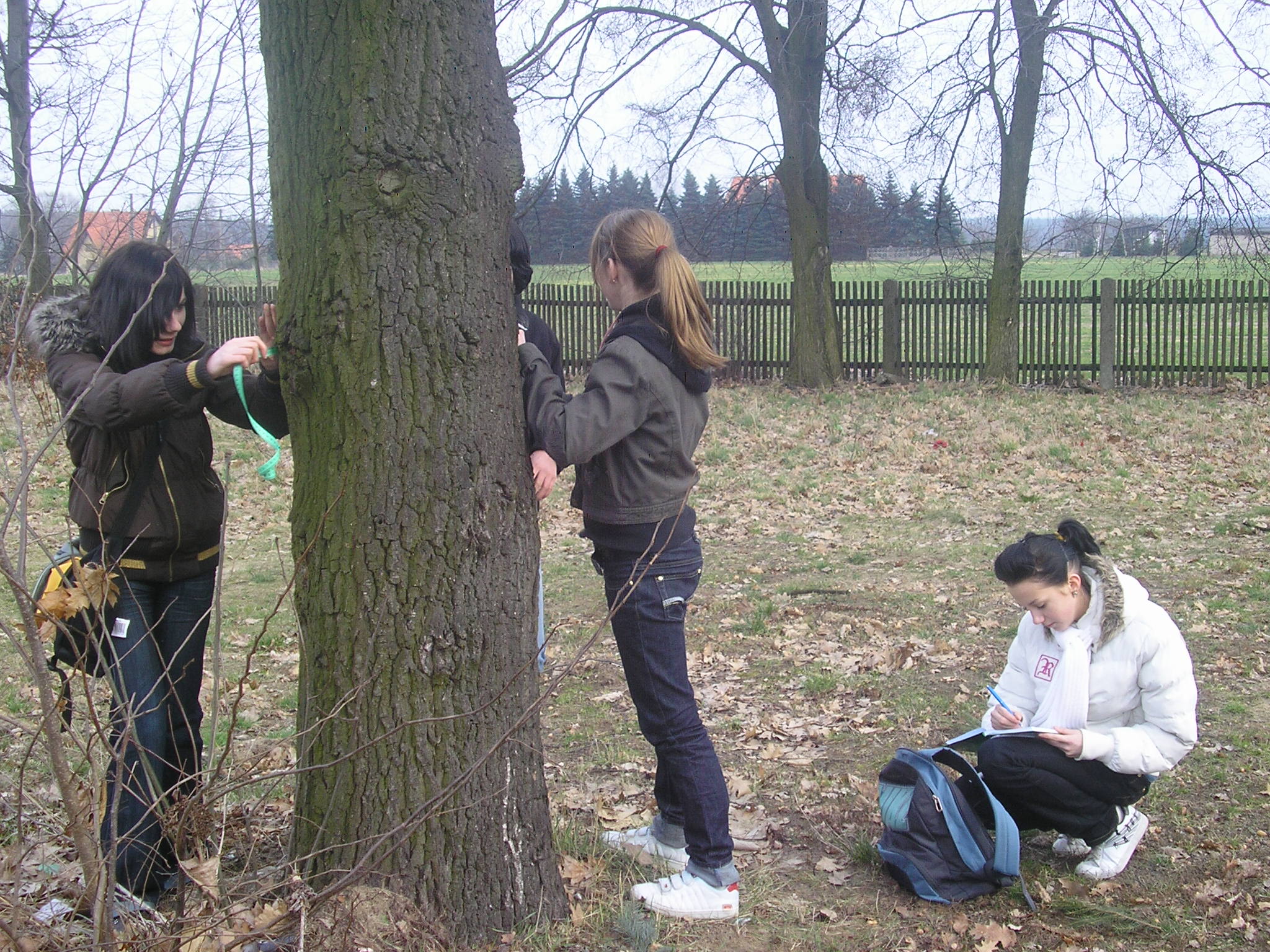 Pomiary dębów
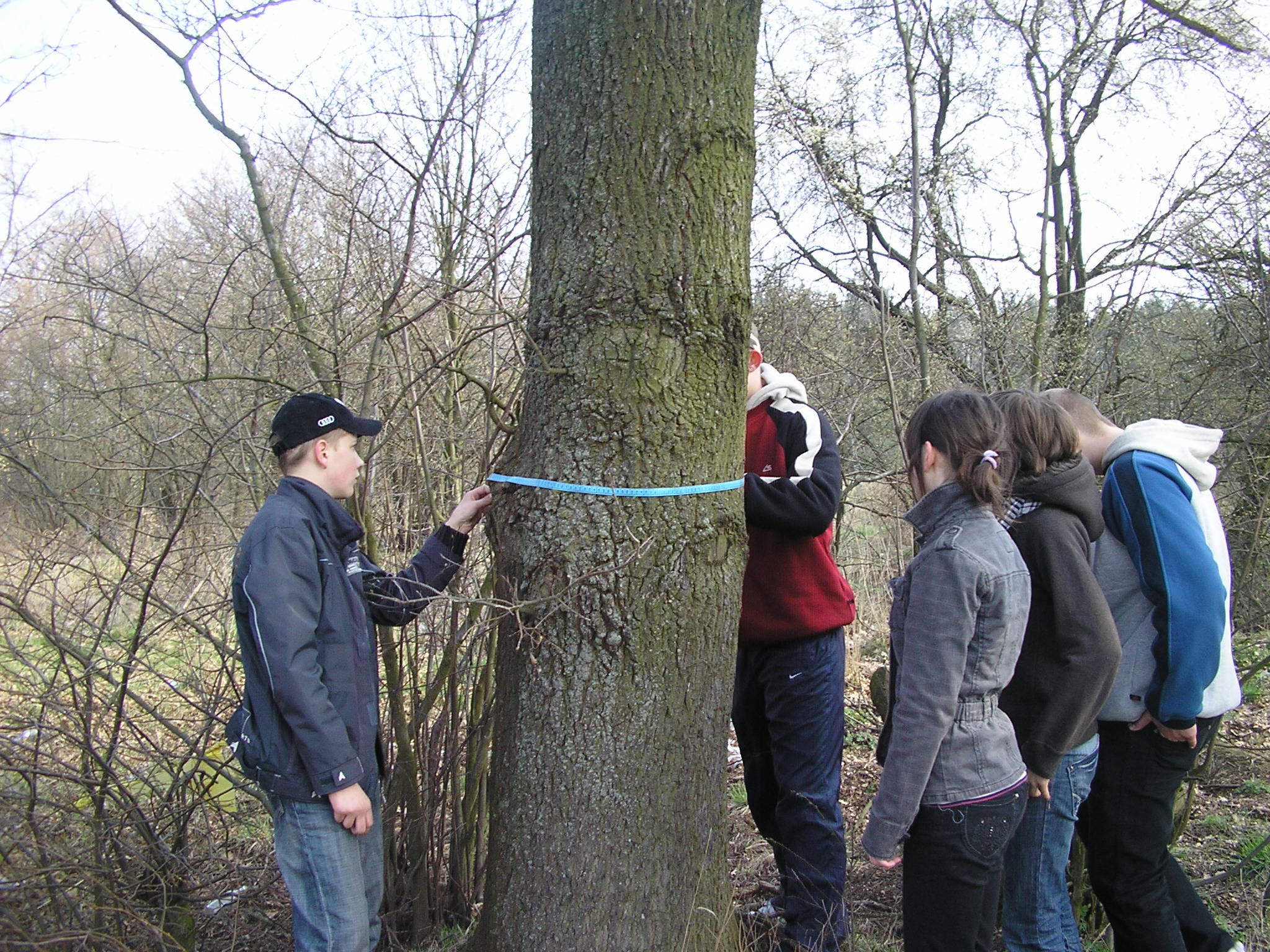 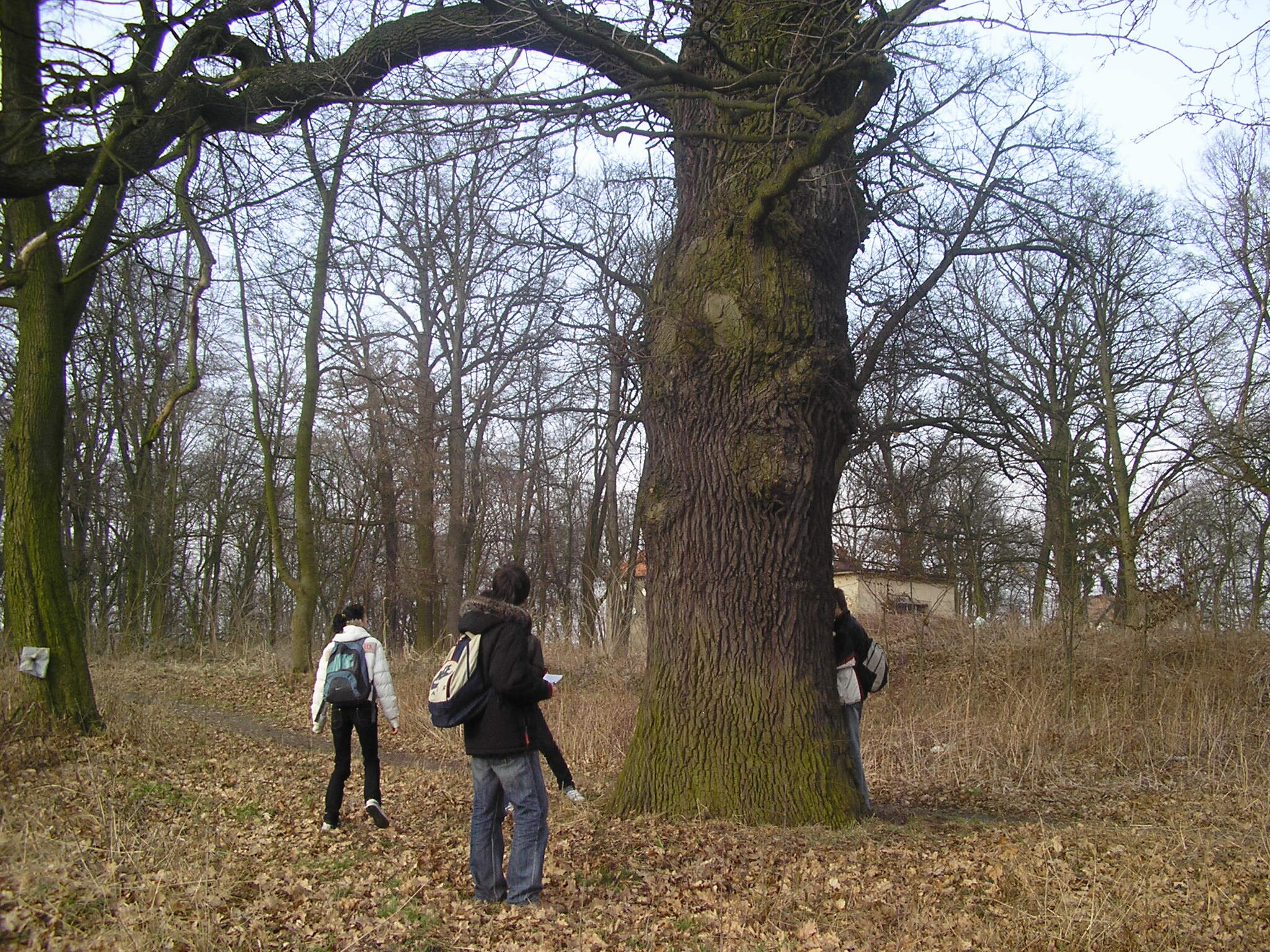 Oceniamy żywotność koron
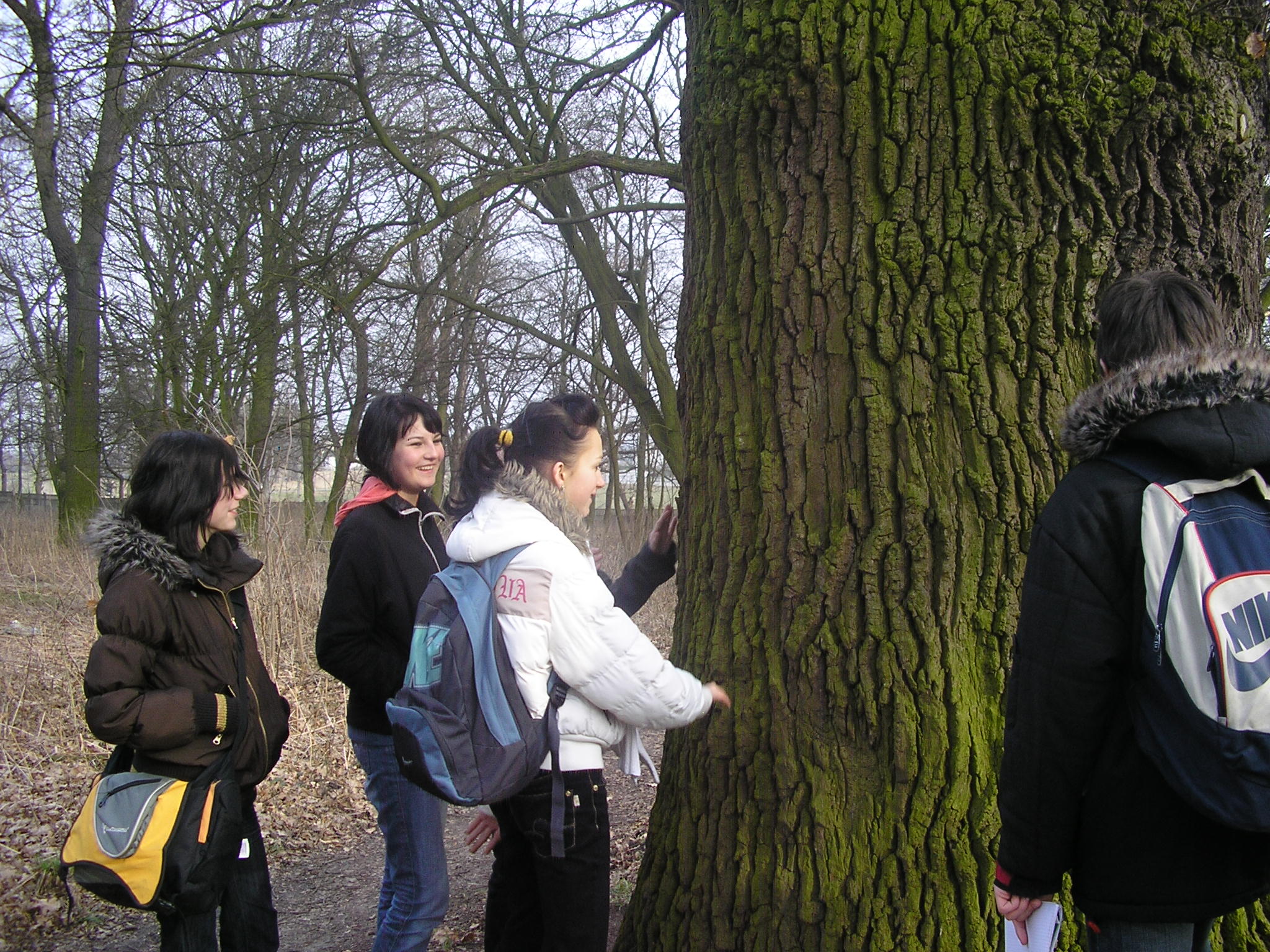 Szukamy śladów żerowania i ewentualnych uszkodzeń
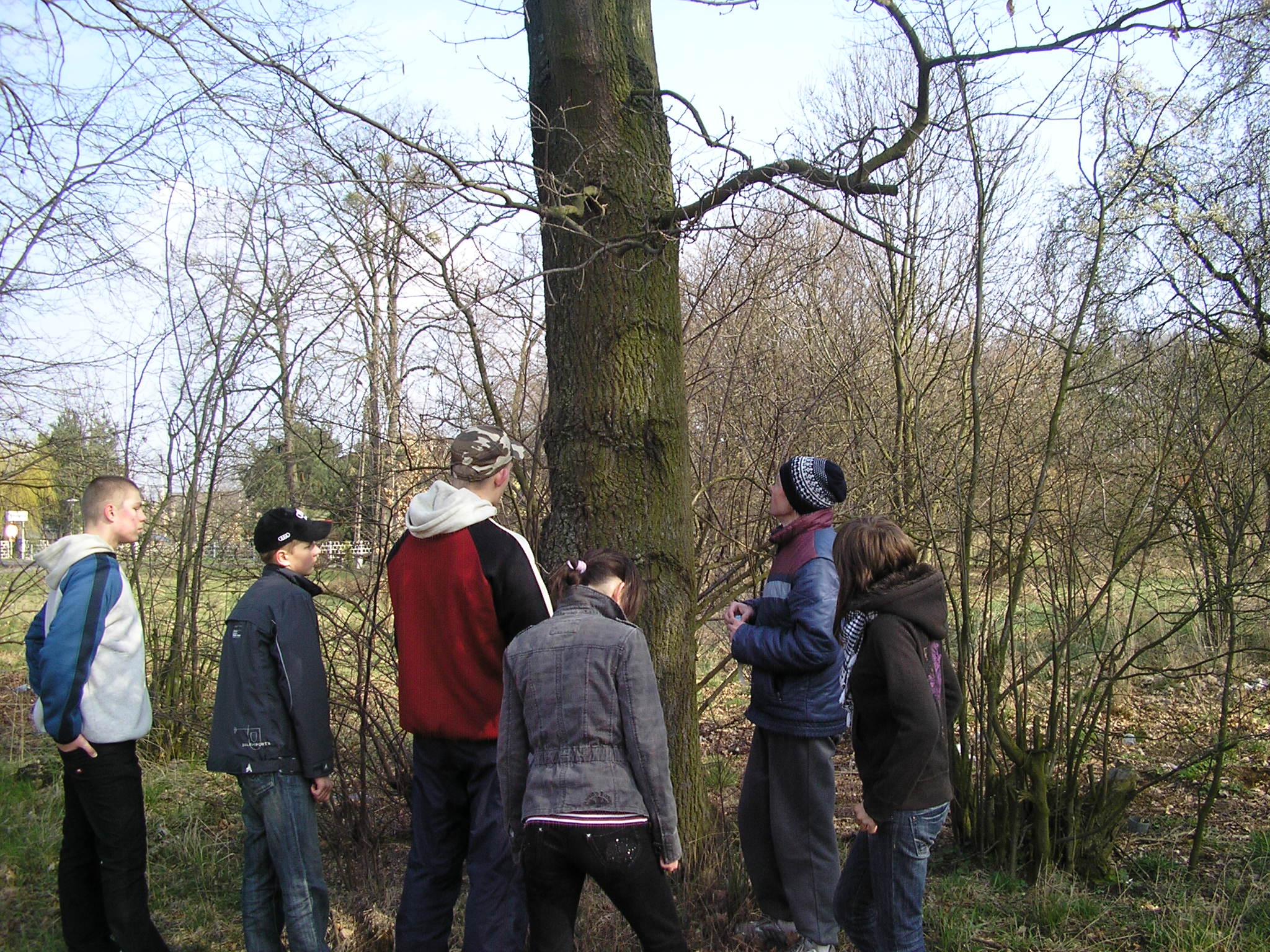 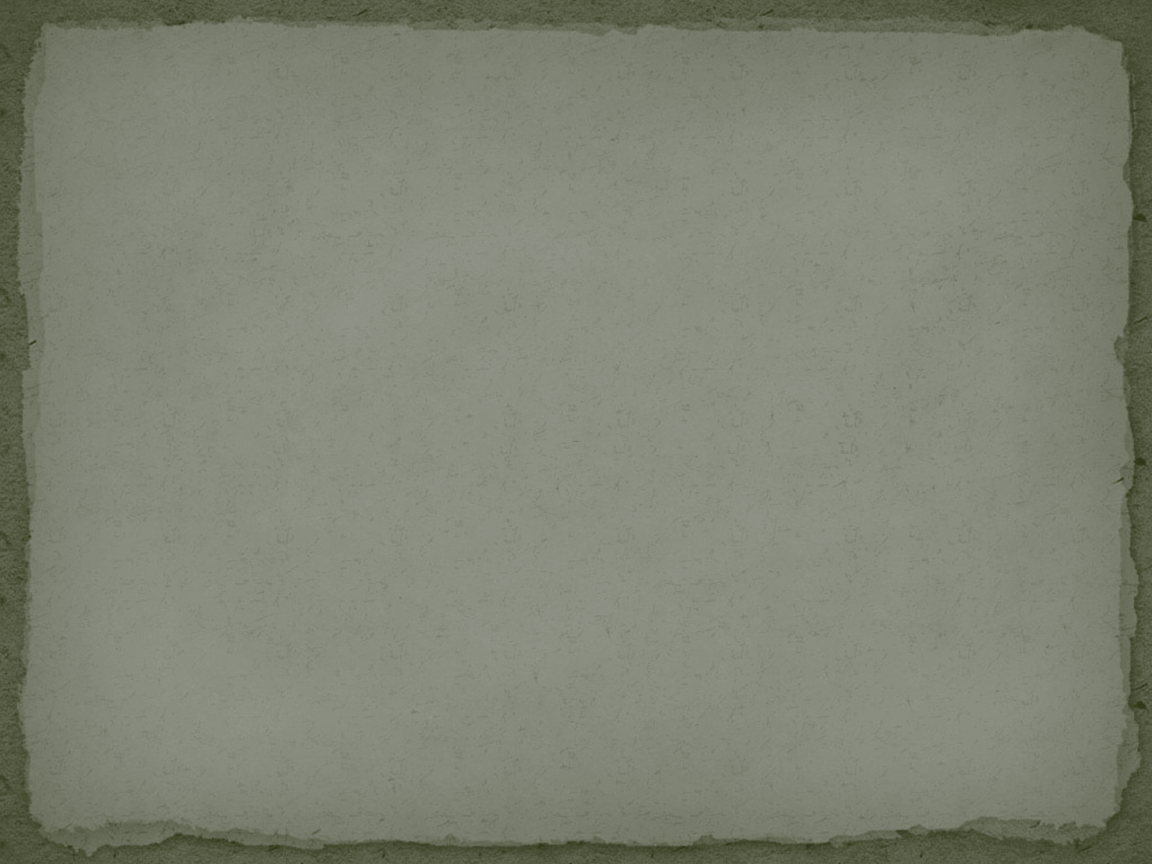 Spotkanie w Chacie Regionalnej
z pracownikami Urzędu Gminy
Rozmowy na temat walorów
przyrodniczych i kulturowych
Parku Krajobrazowego Doliny Baryczy
Ustalenie terminów i miejsc nasadzeń 
dębów-przełom marca i kwietnia
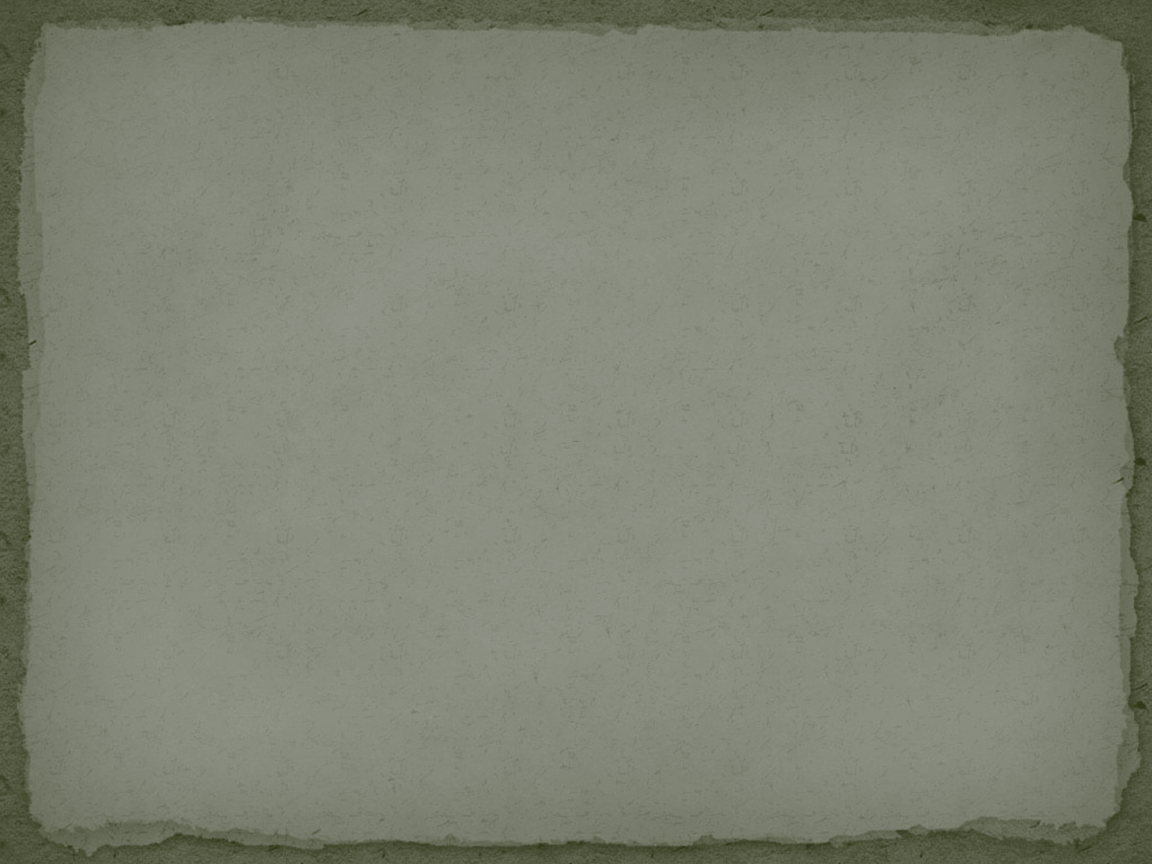 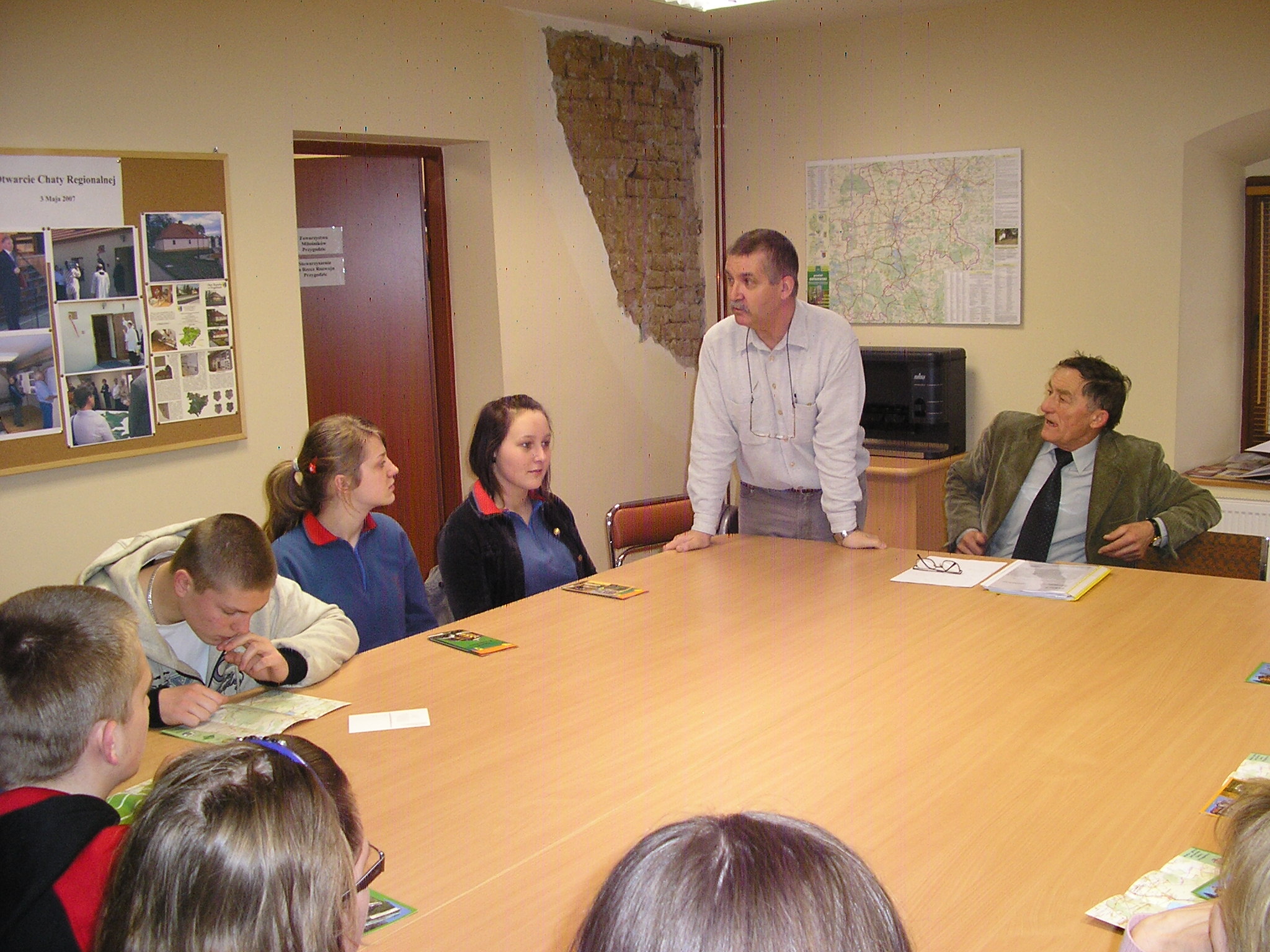 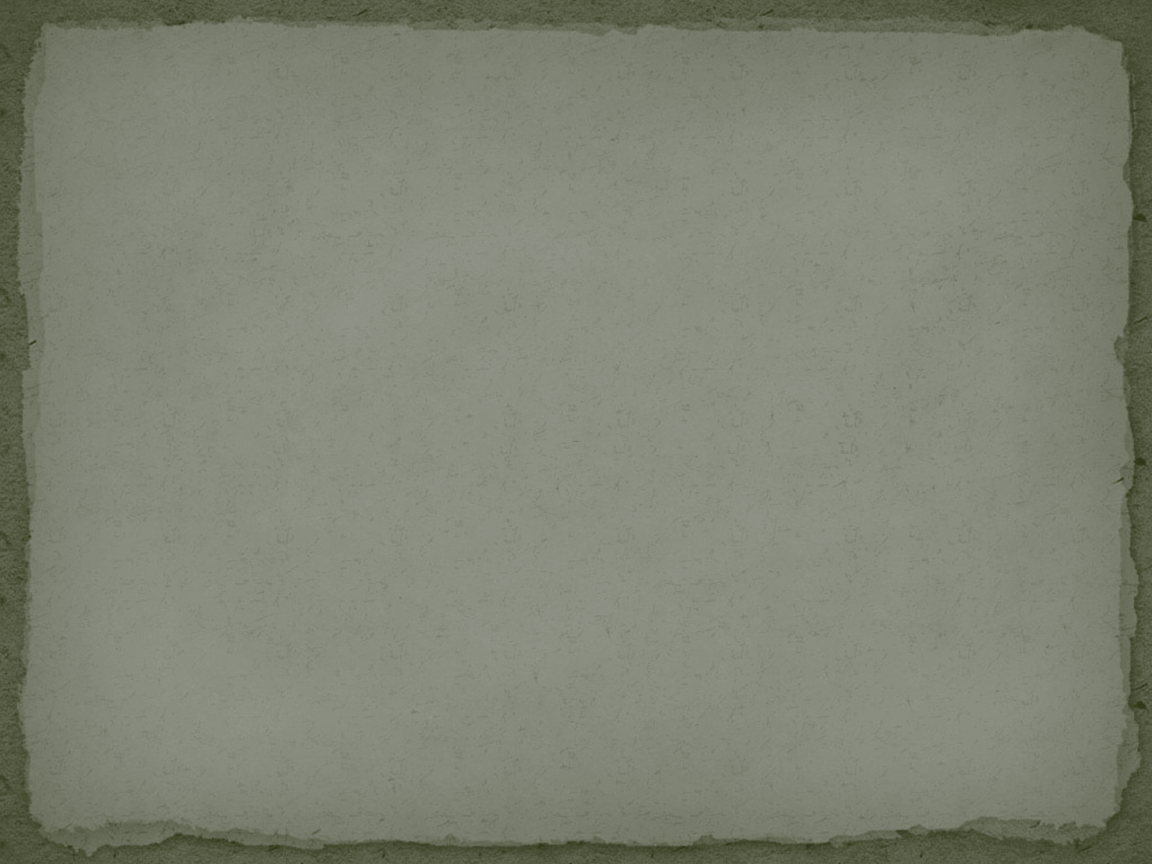 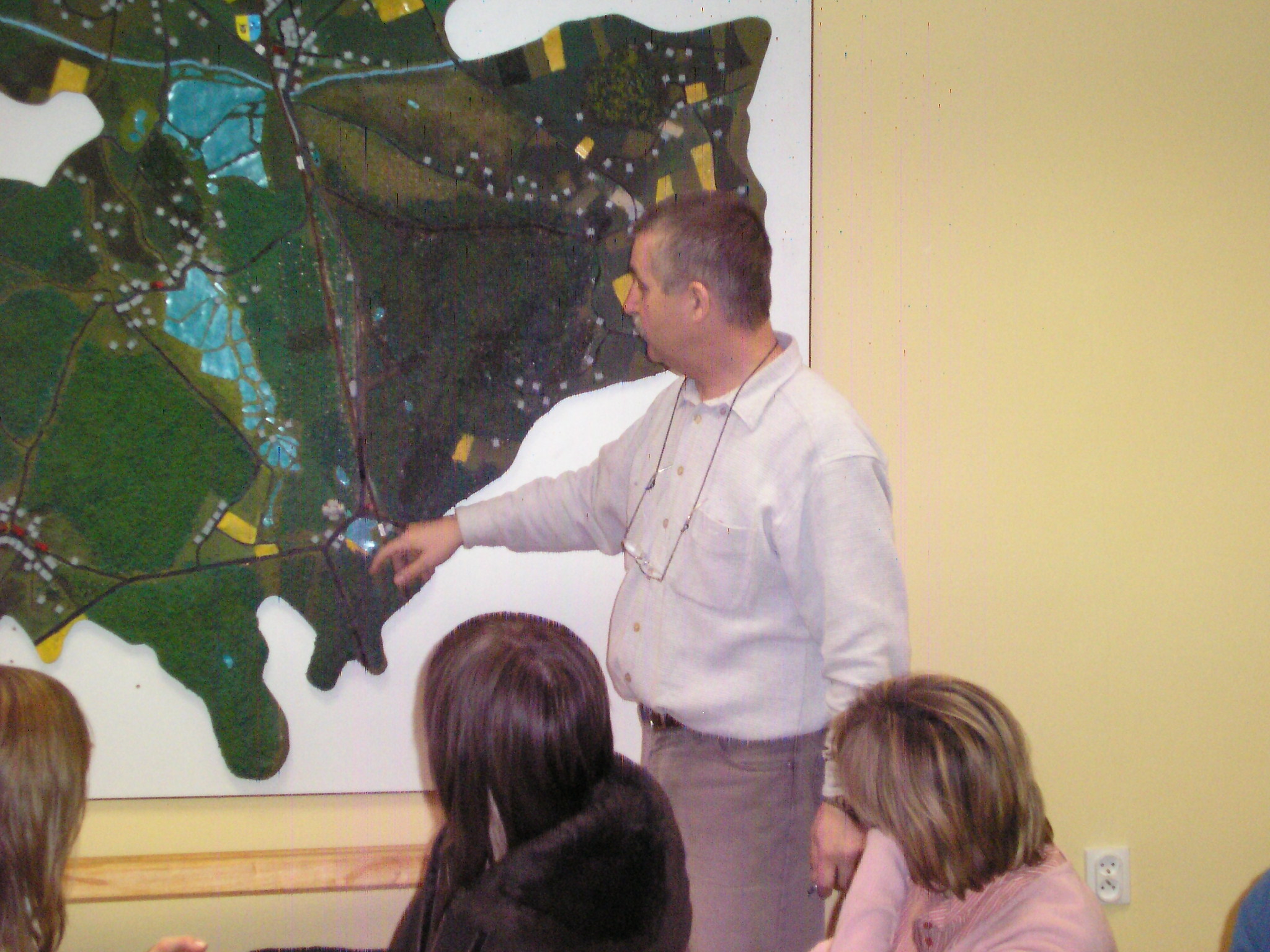 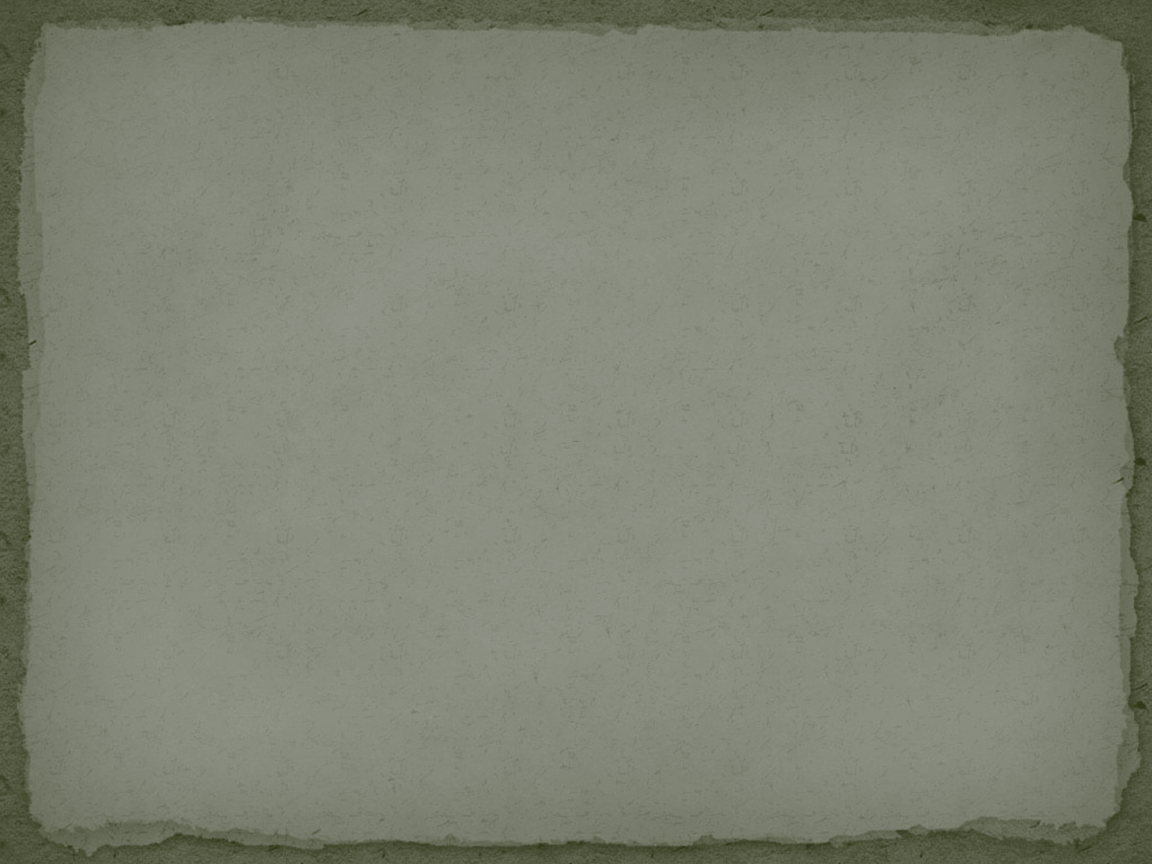 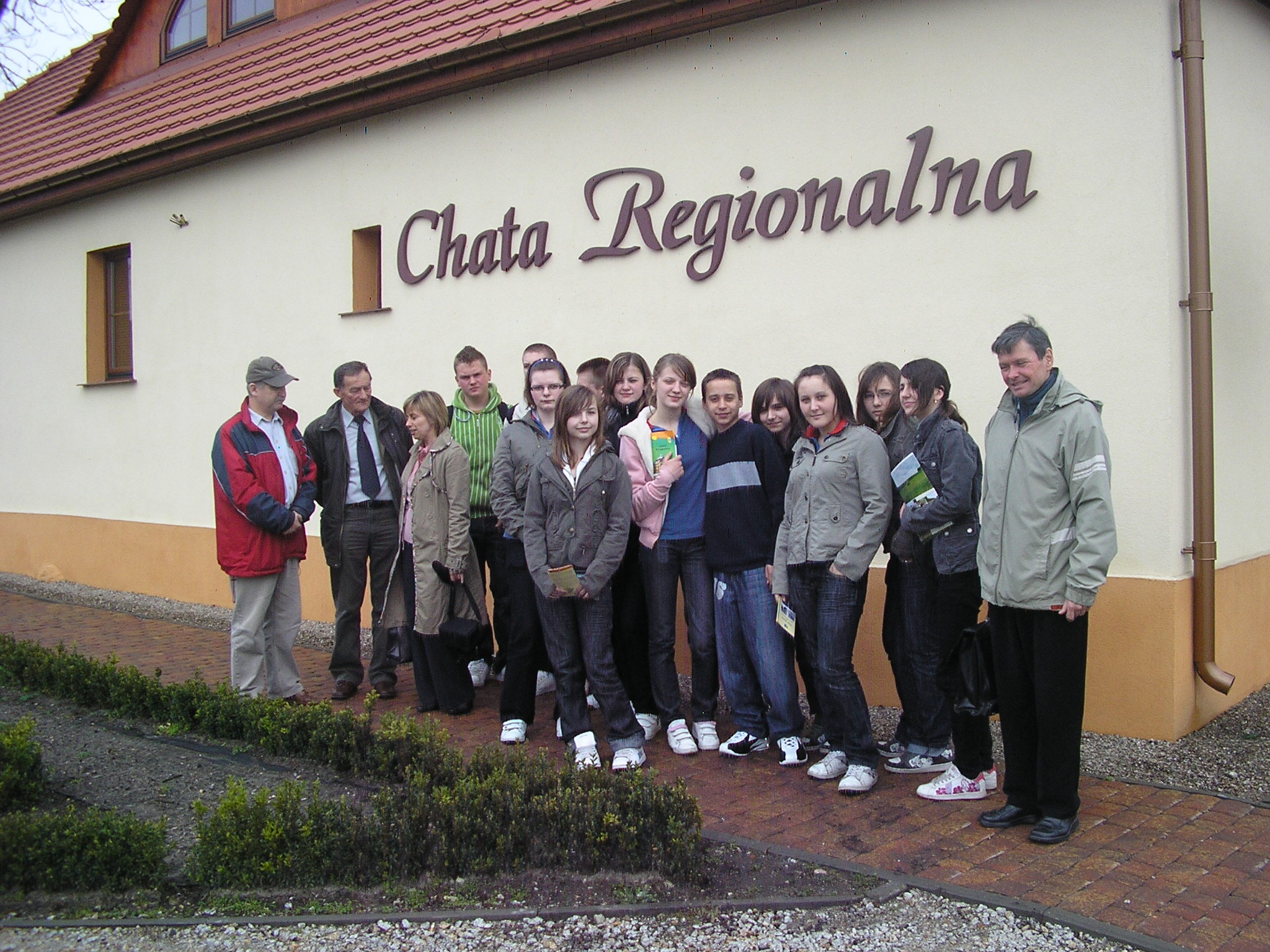 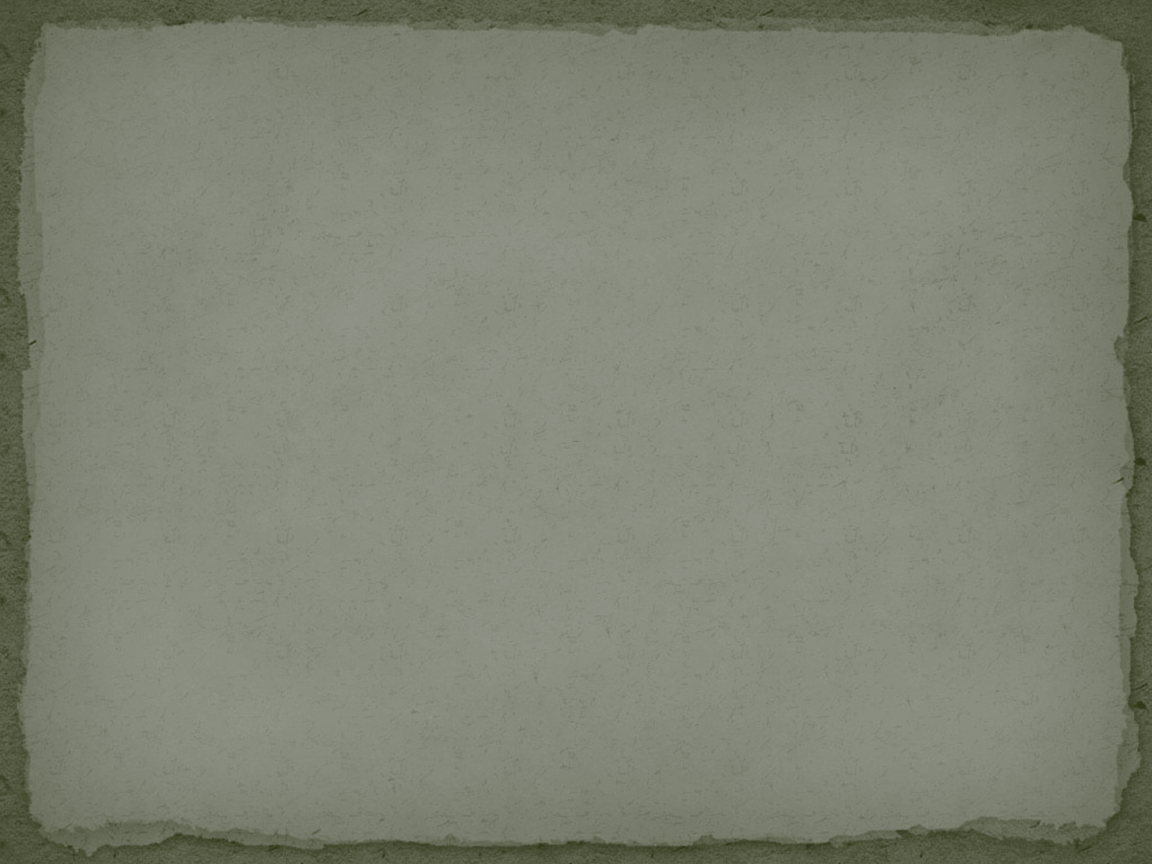 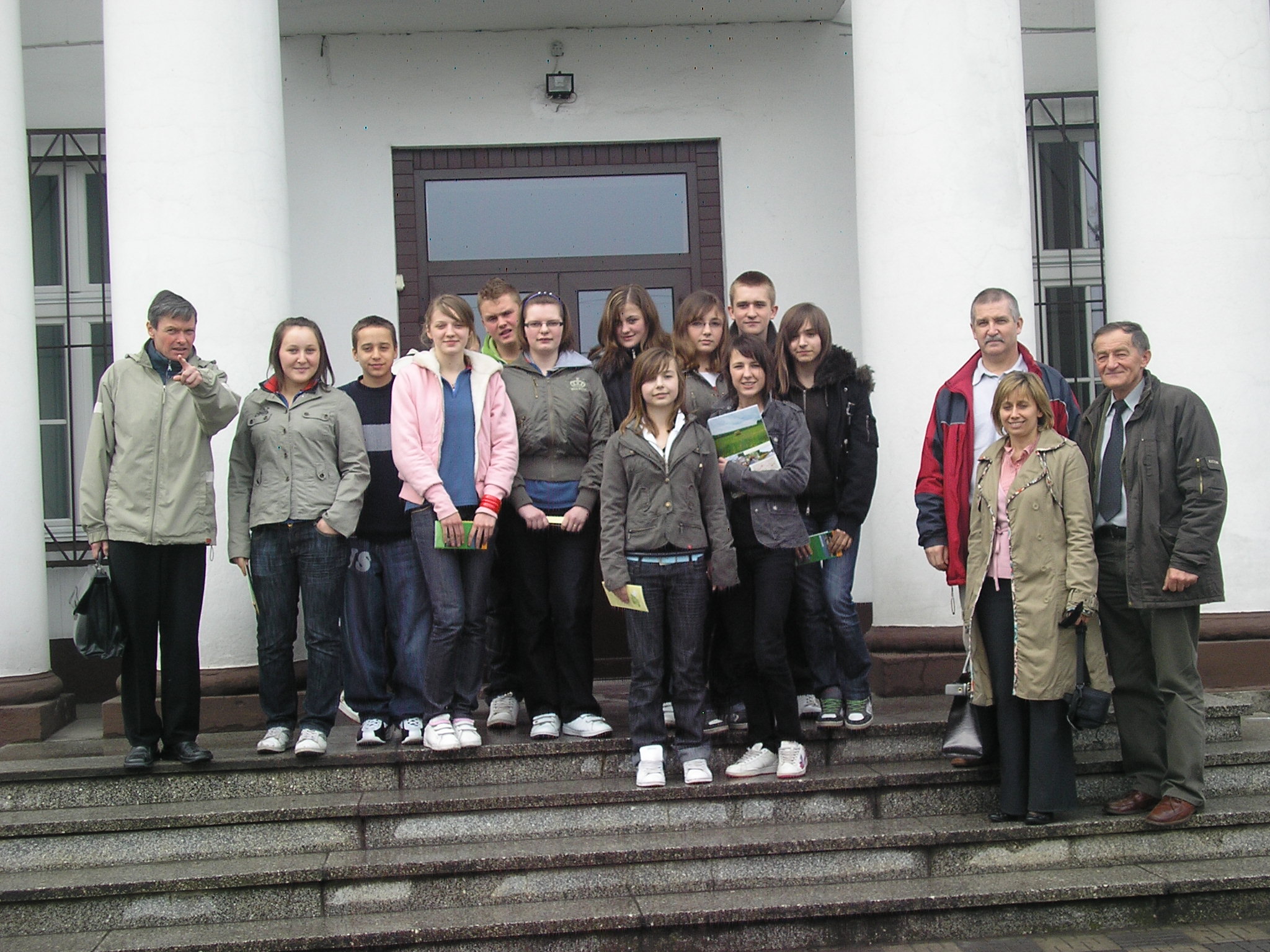 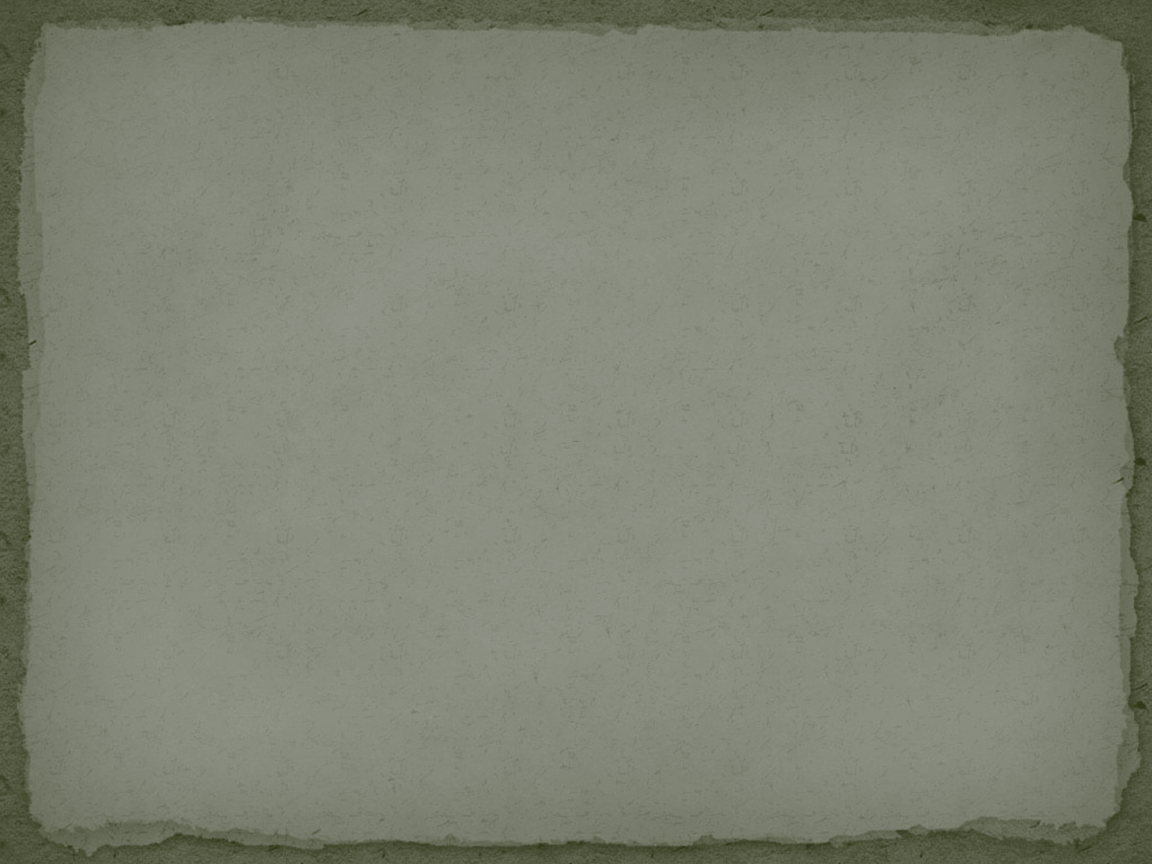 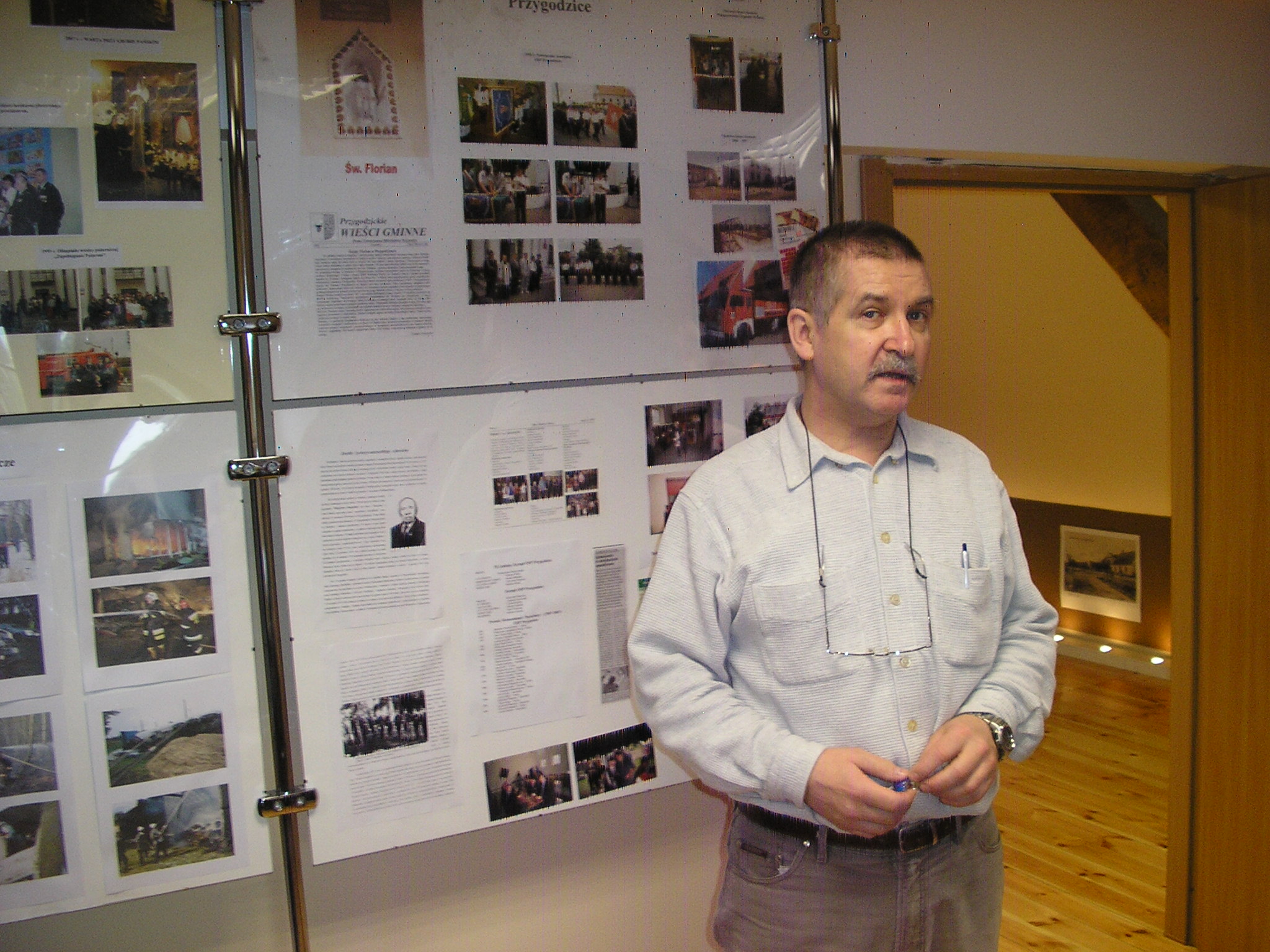 Na zakończenie zwiedzamy chatę regionalną
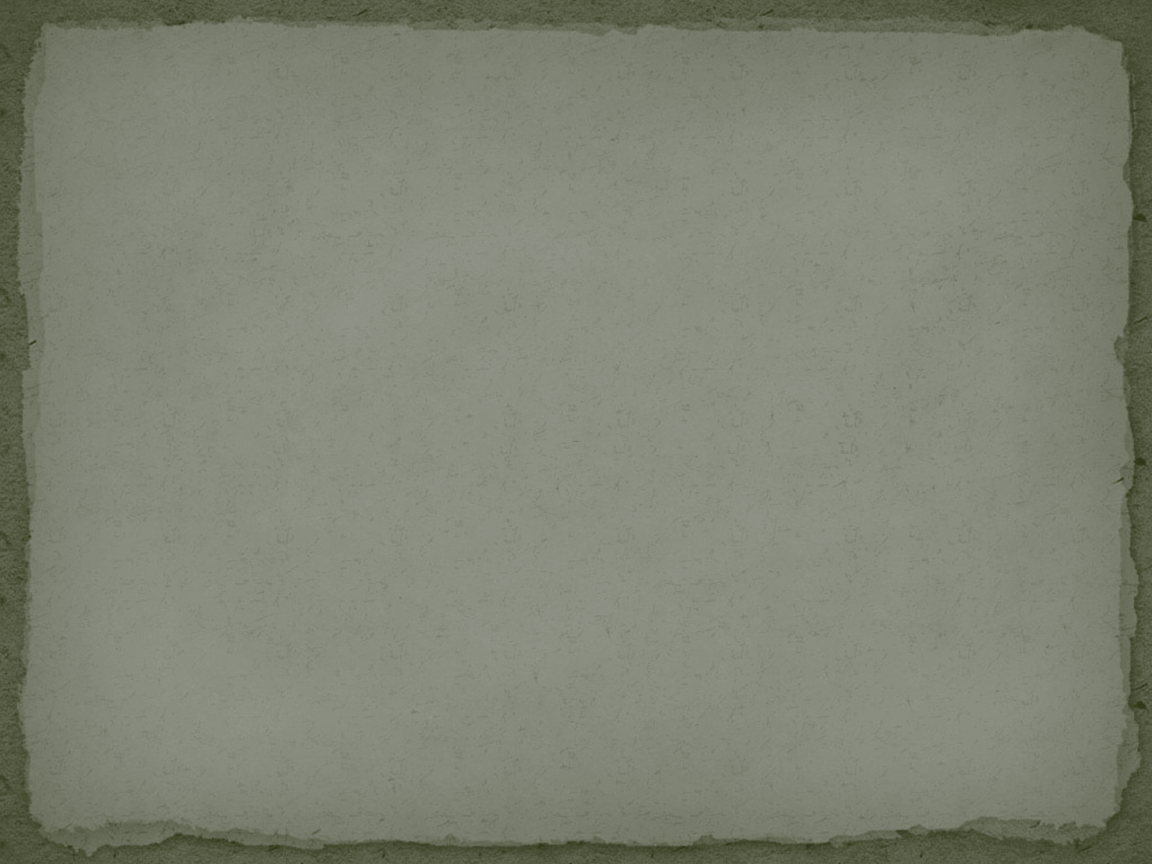 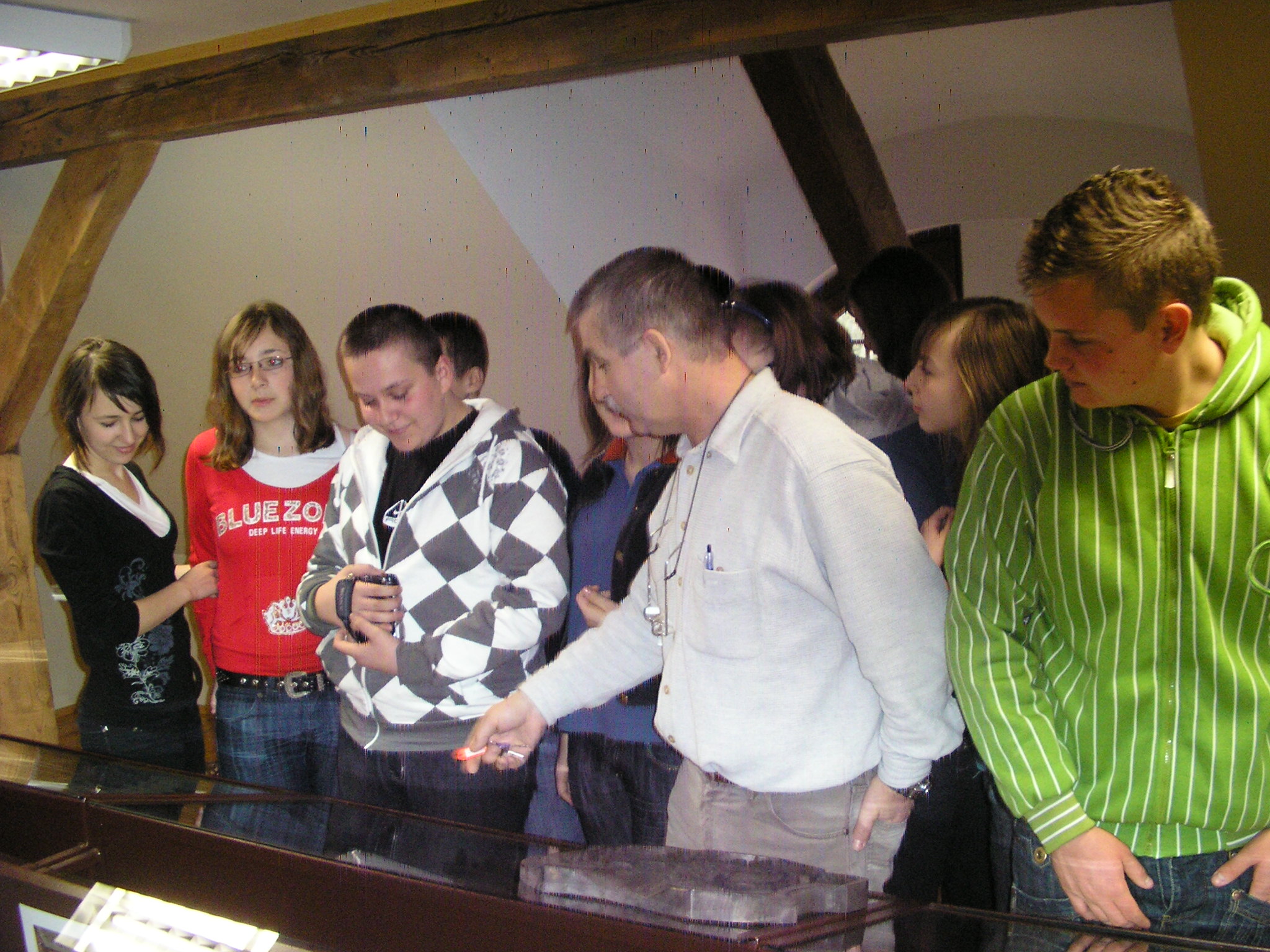 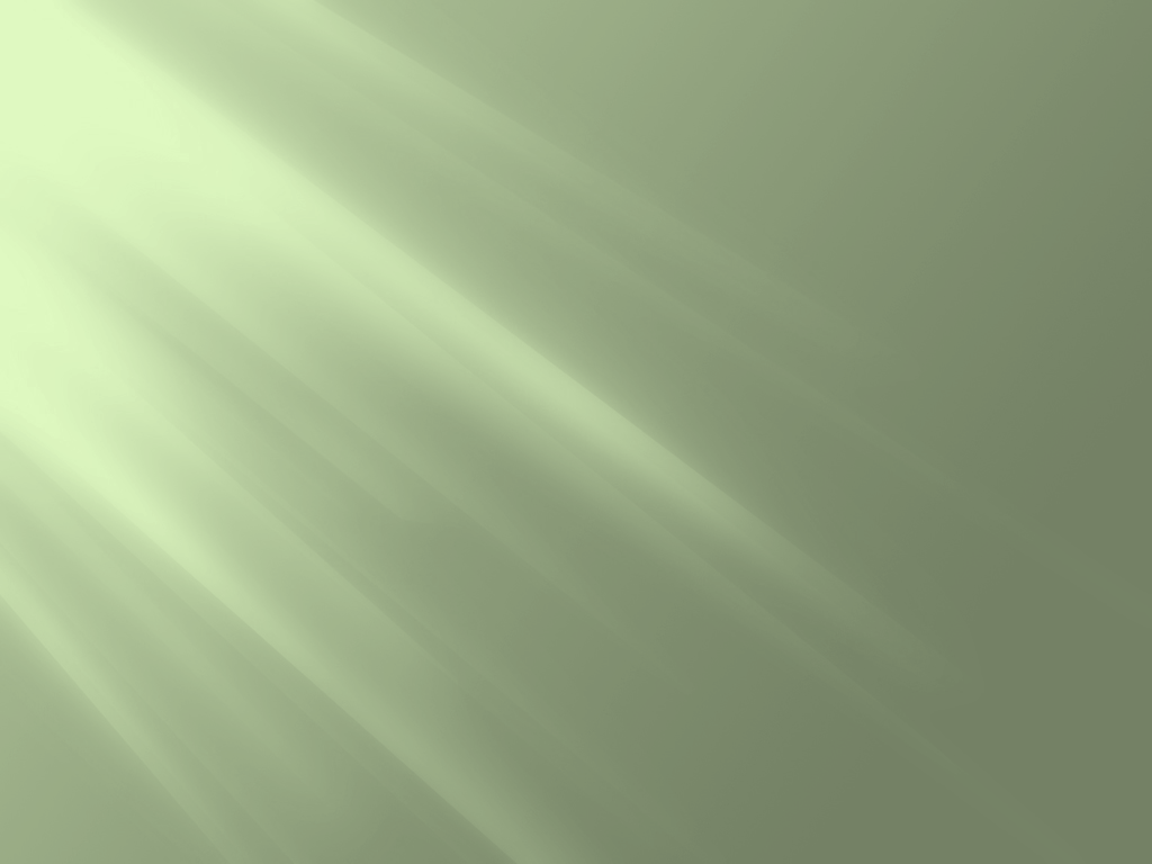 Sadzenie dębów
Kwiecień 2008
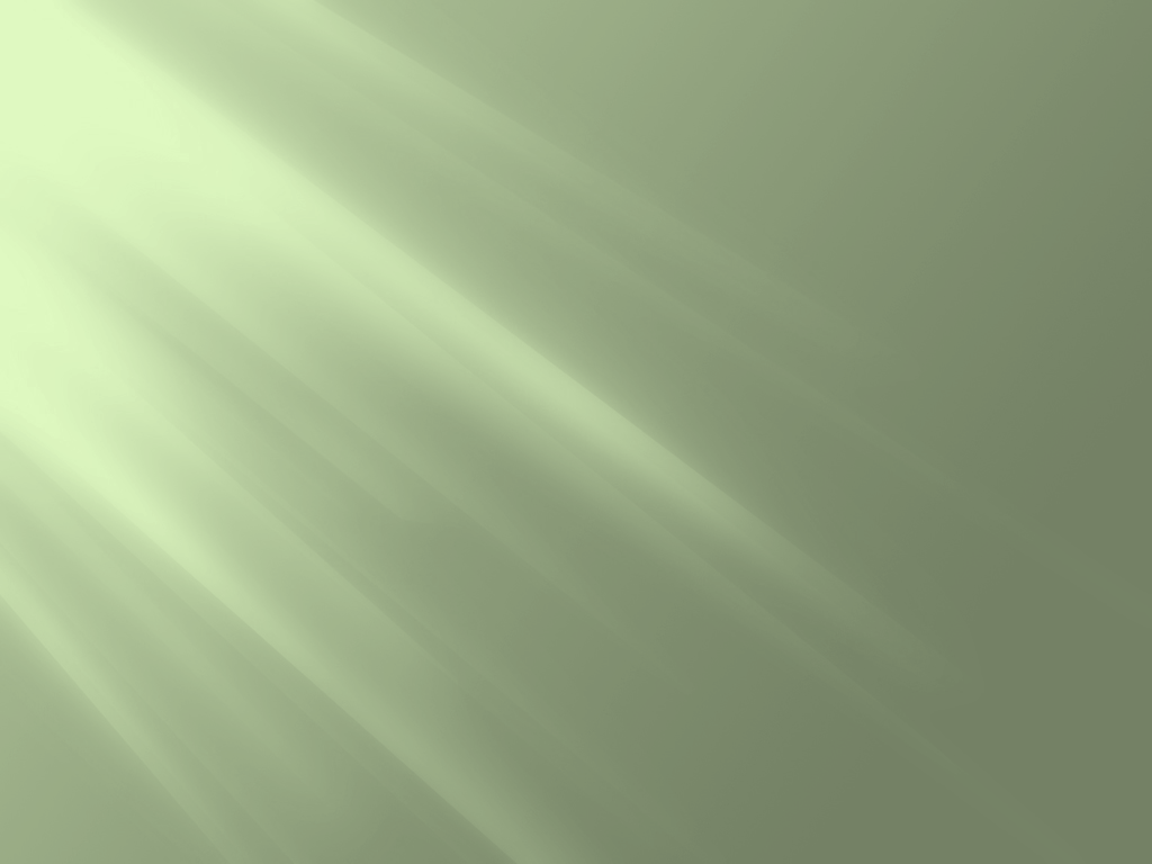 Na gliniankach w Przygodzicach
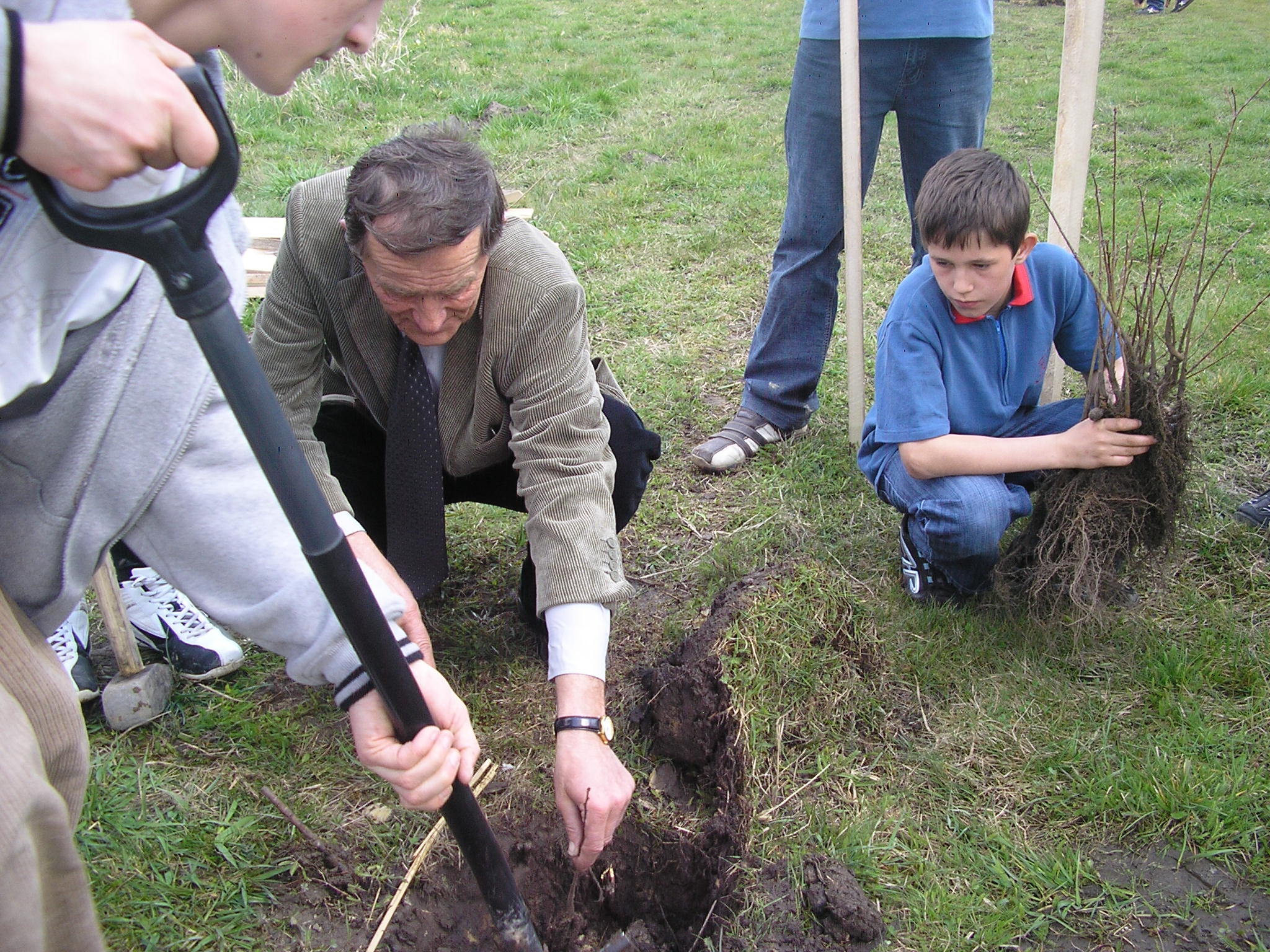 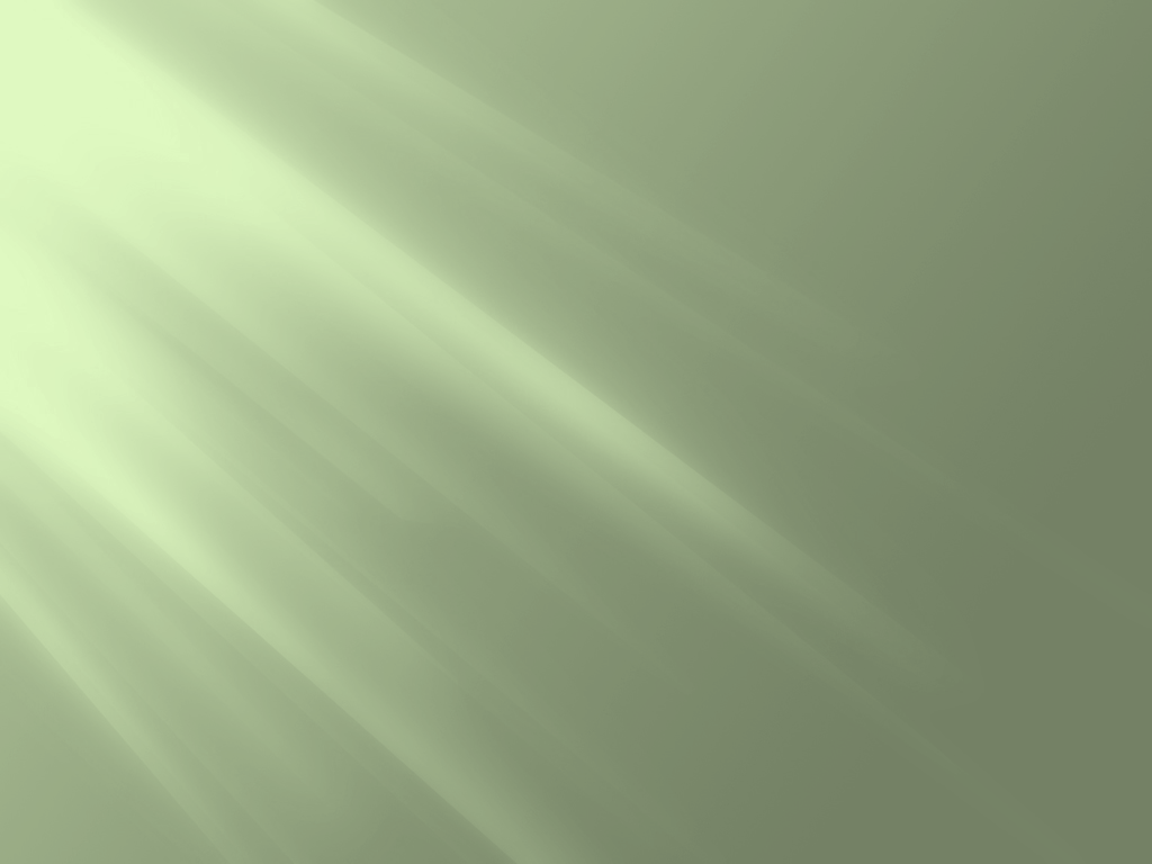 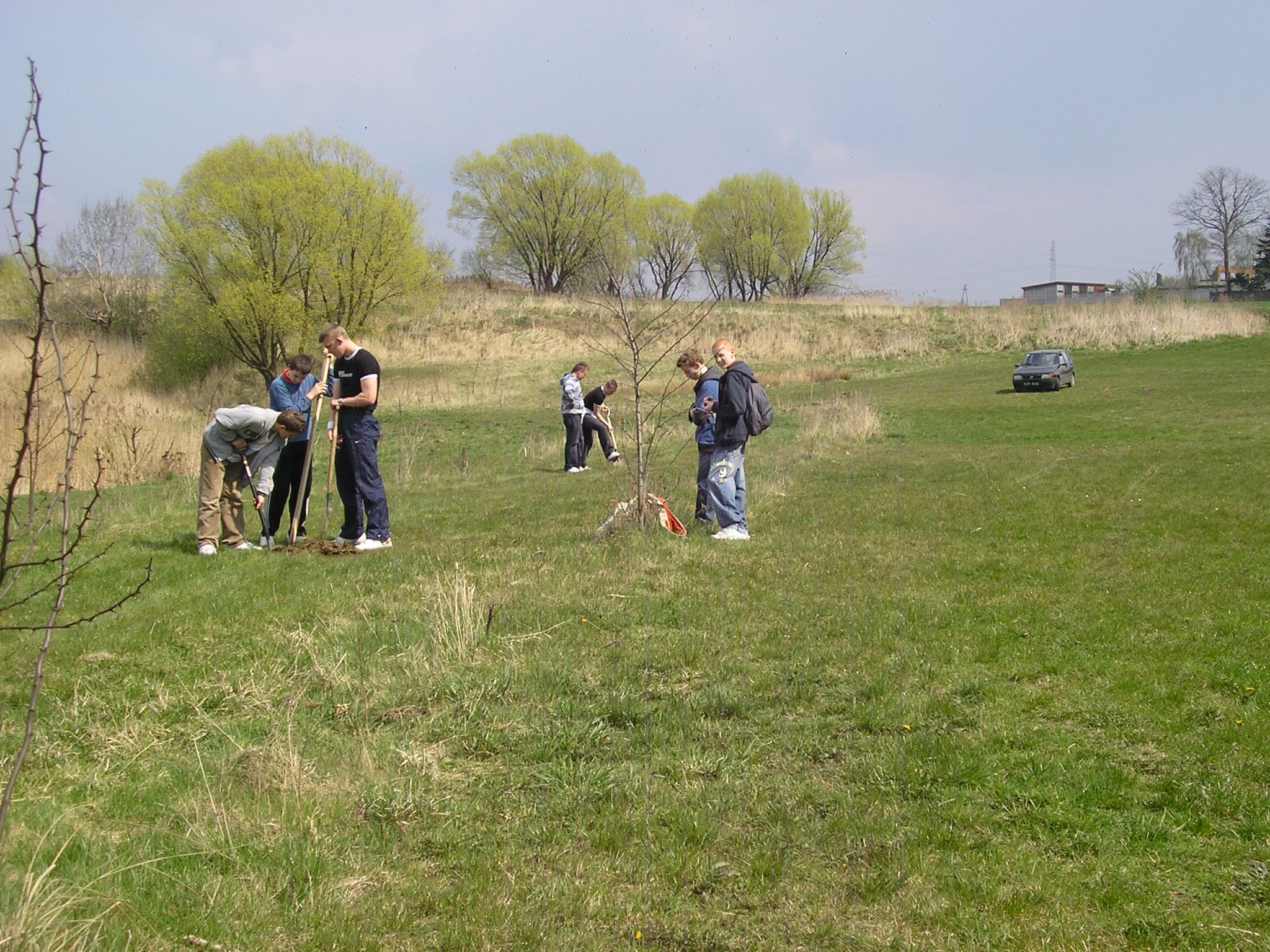 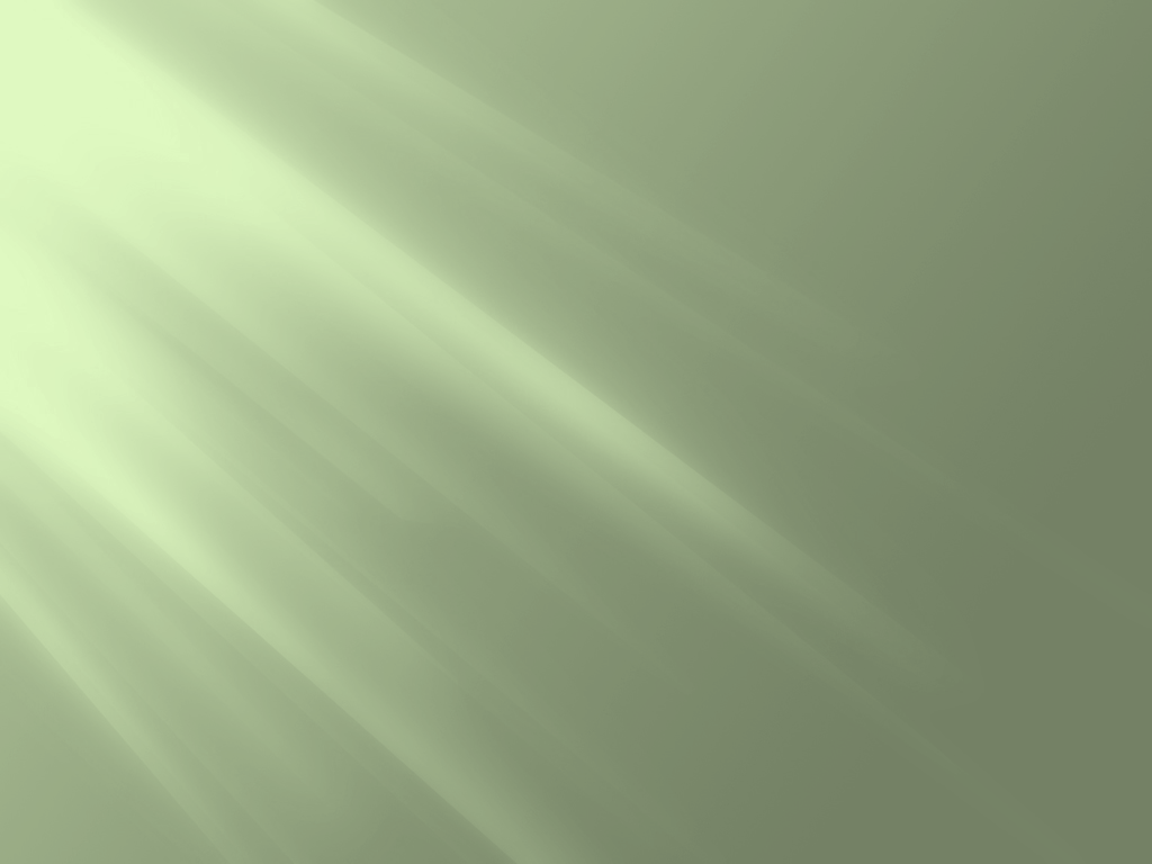 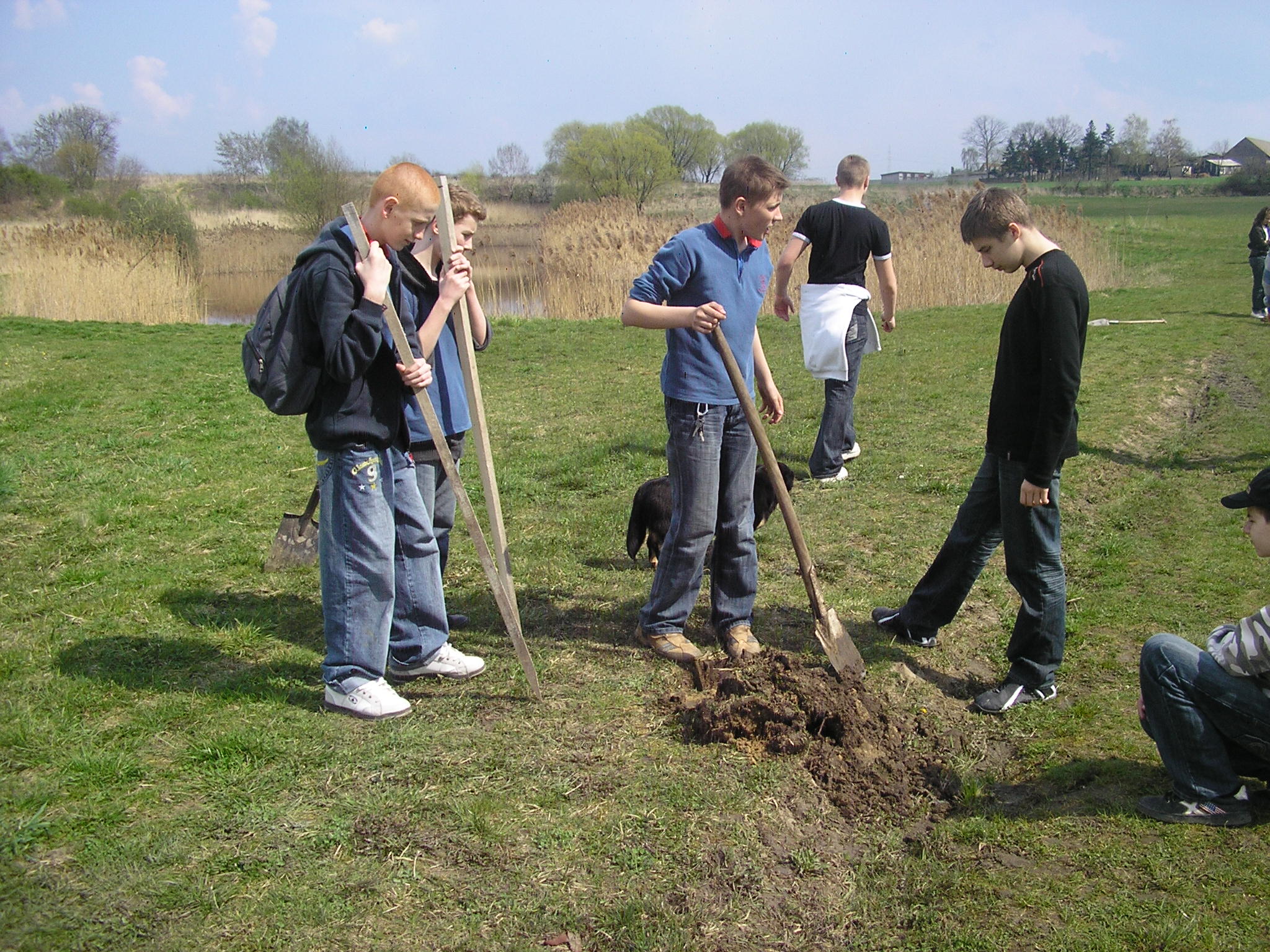 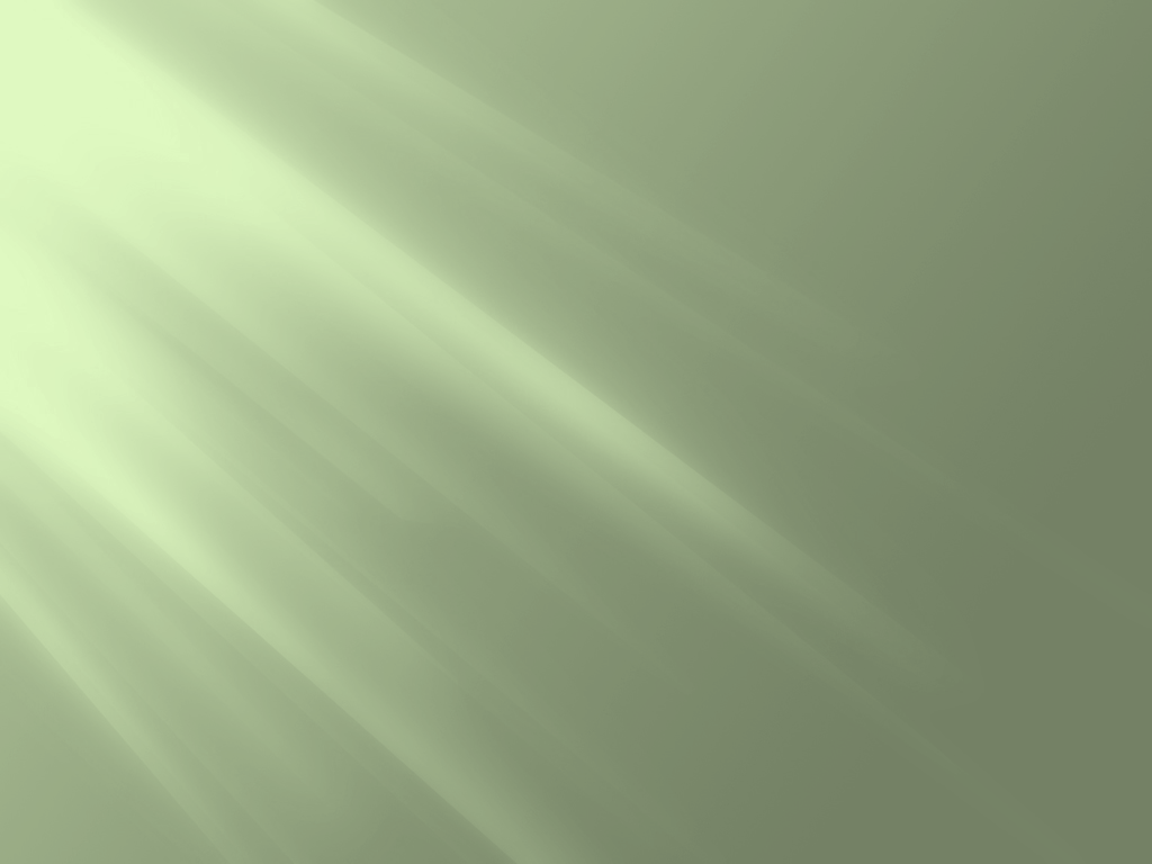 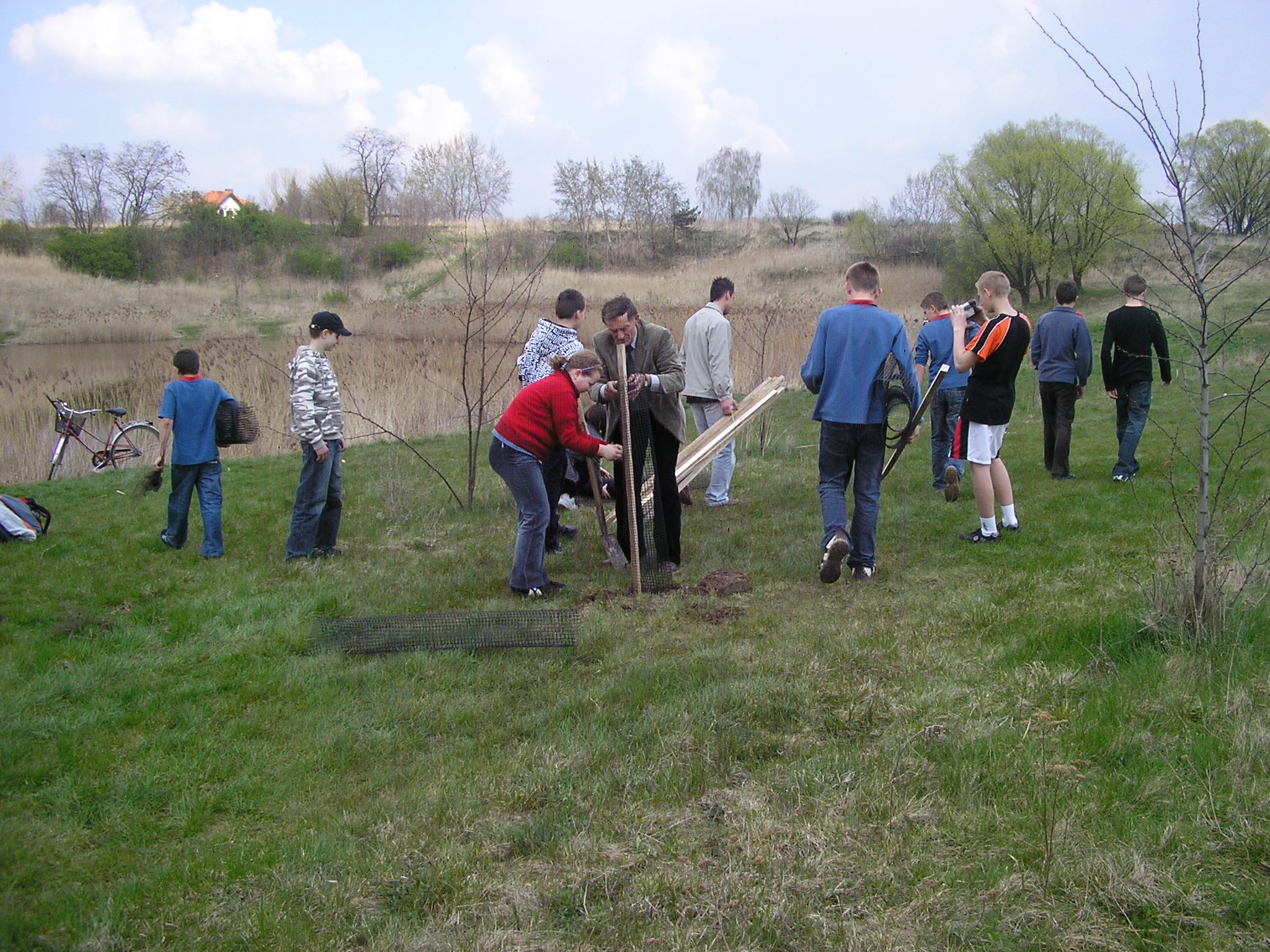 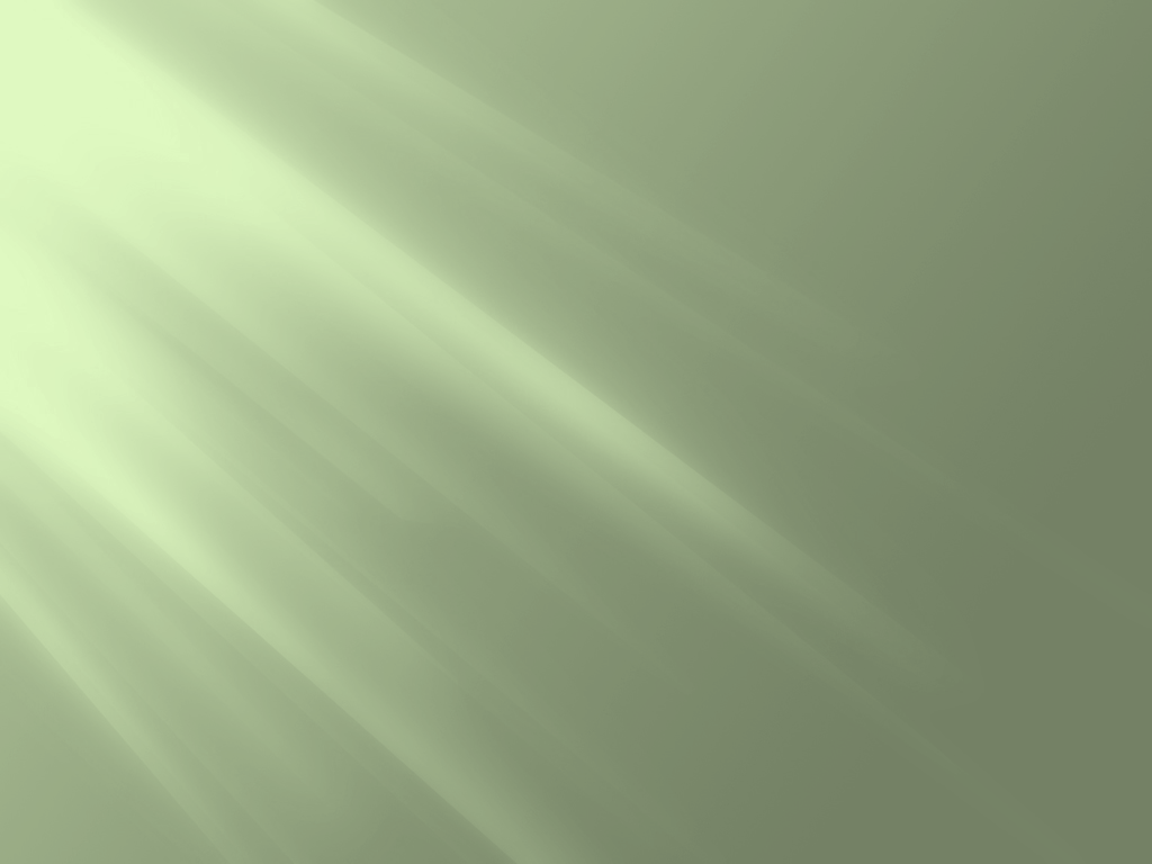 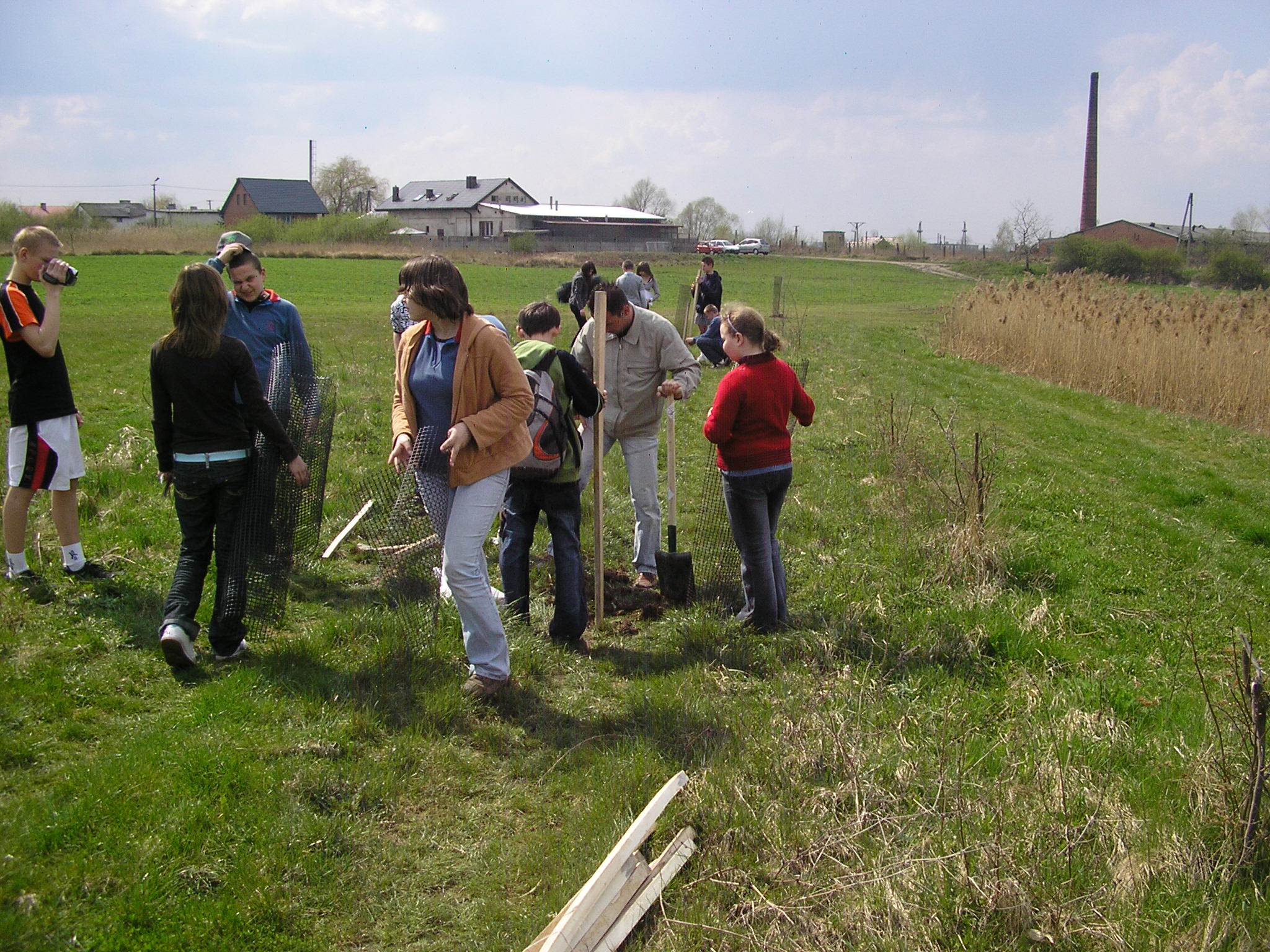 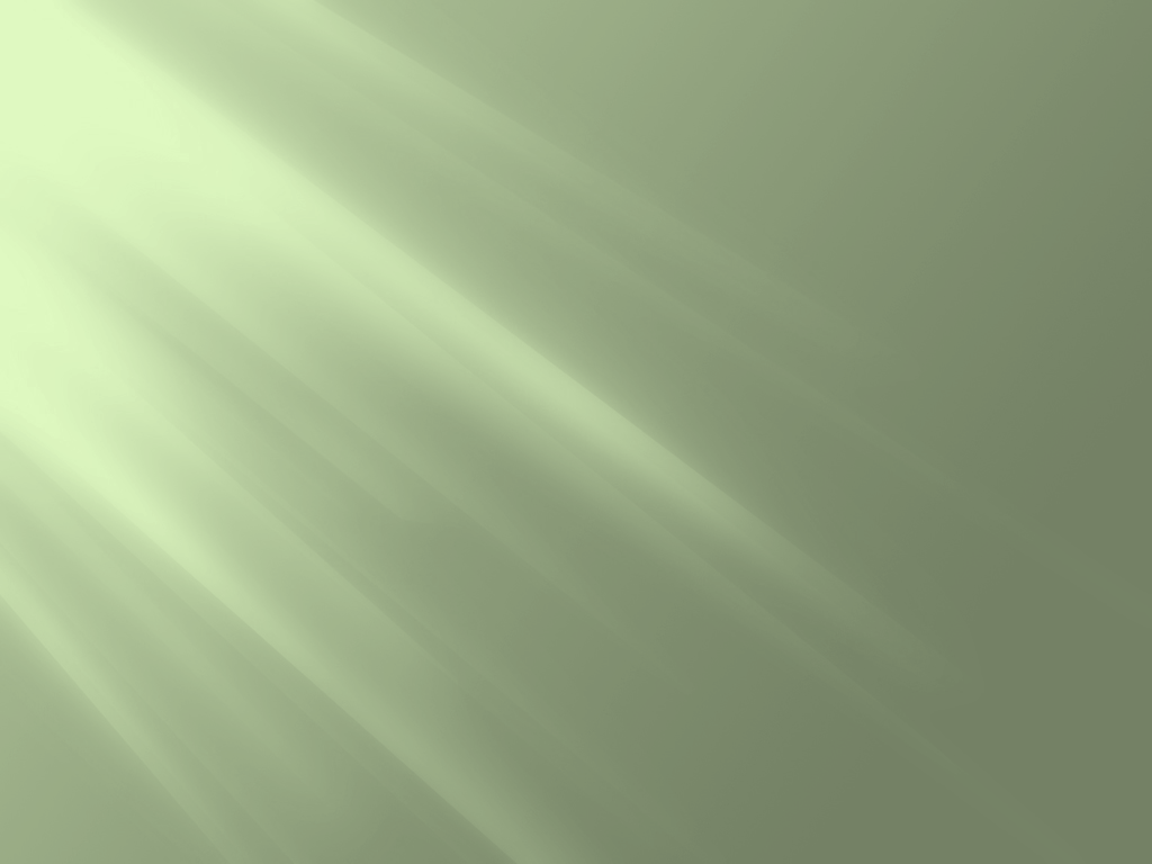 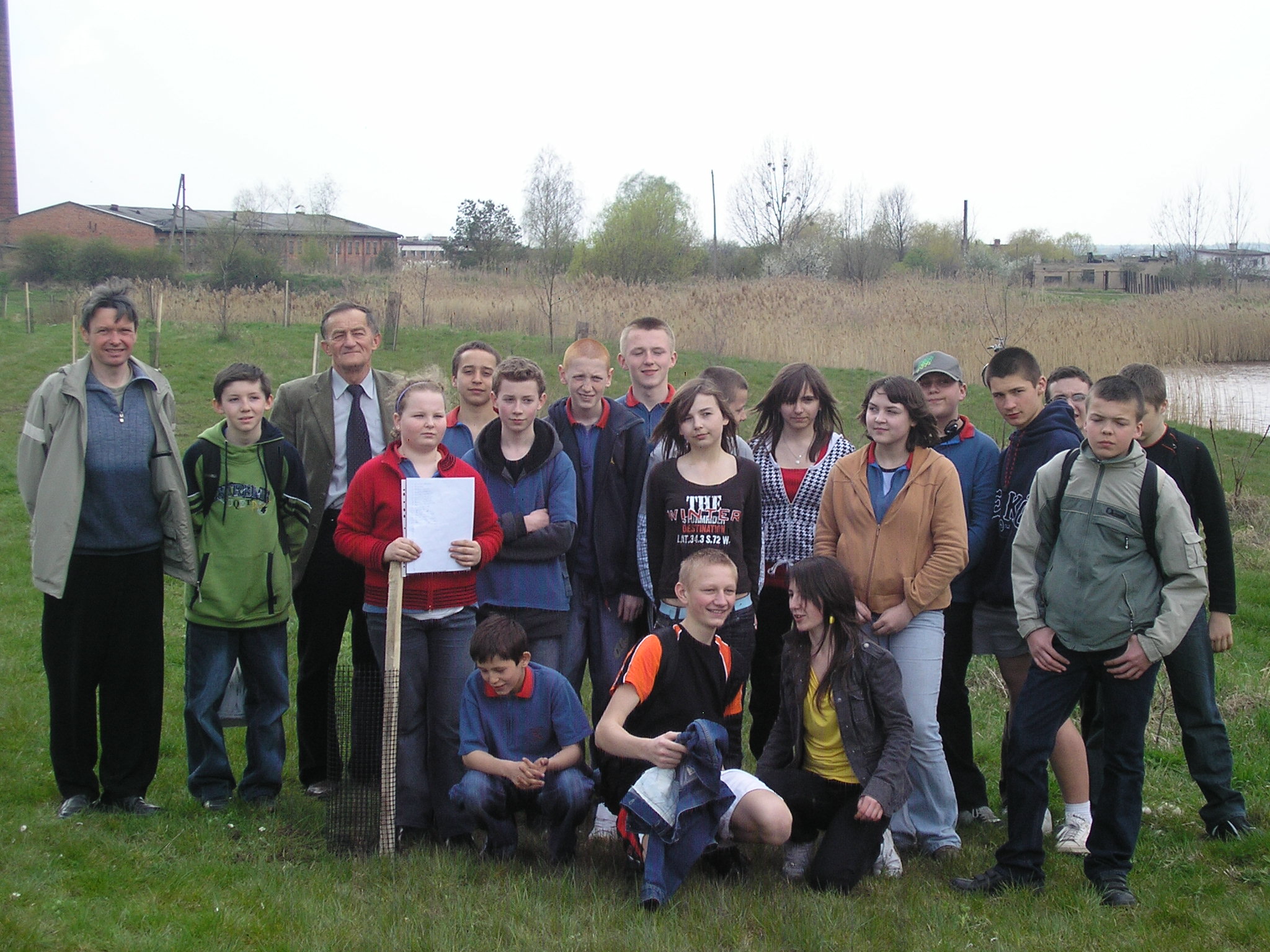 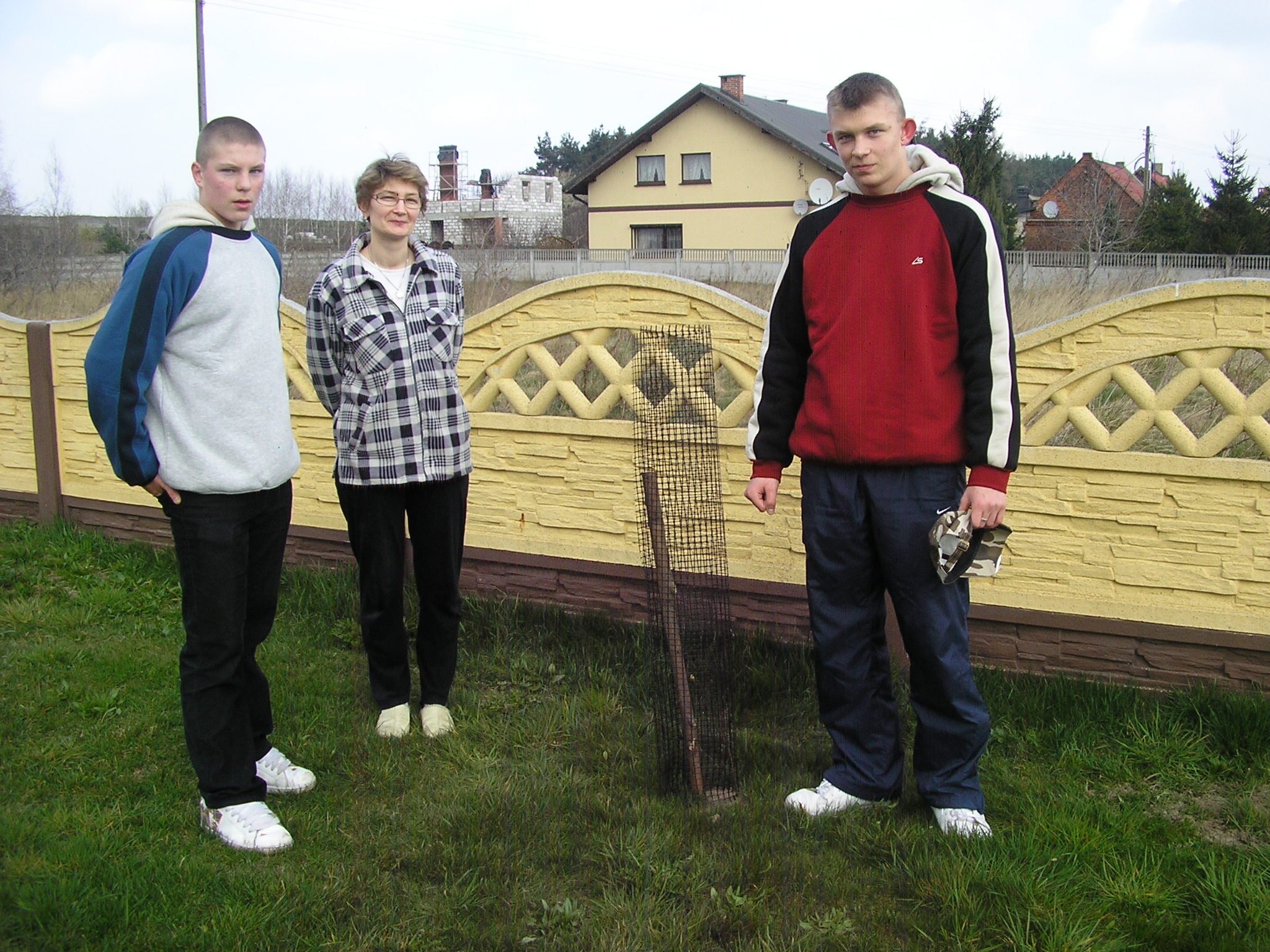 Na posesjach
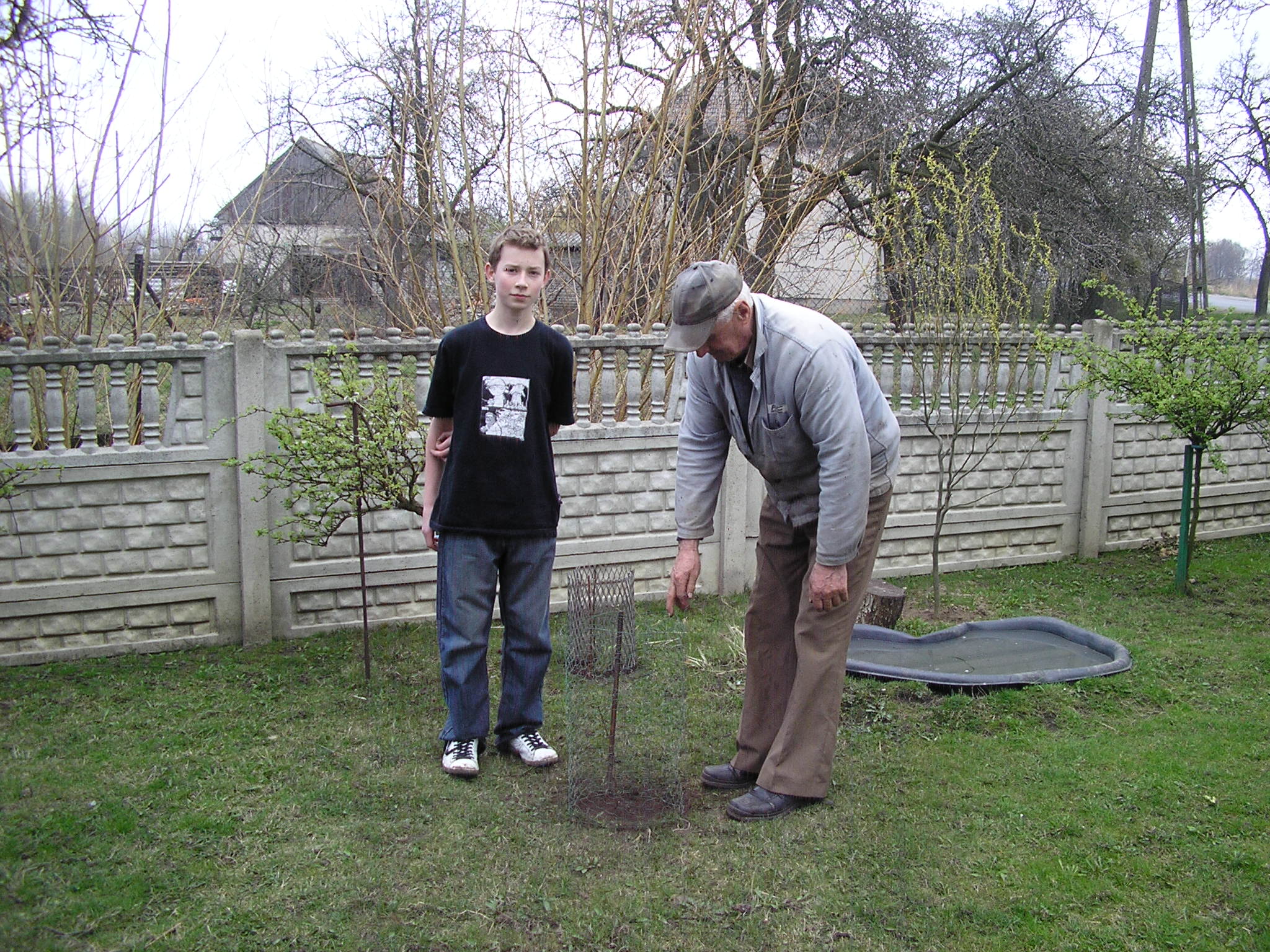 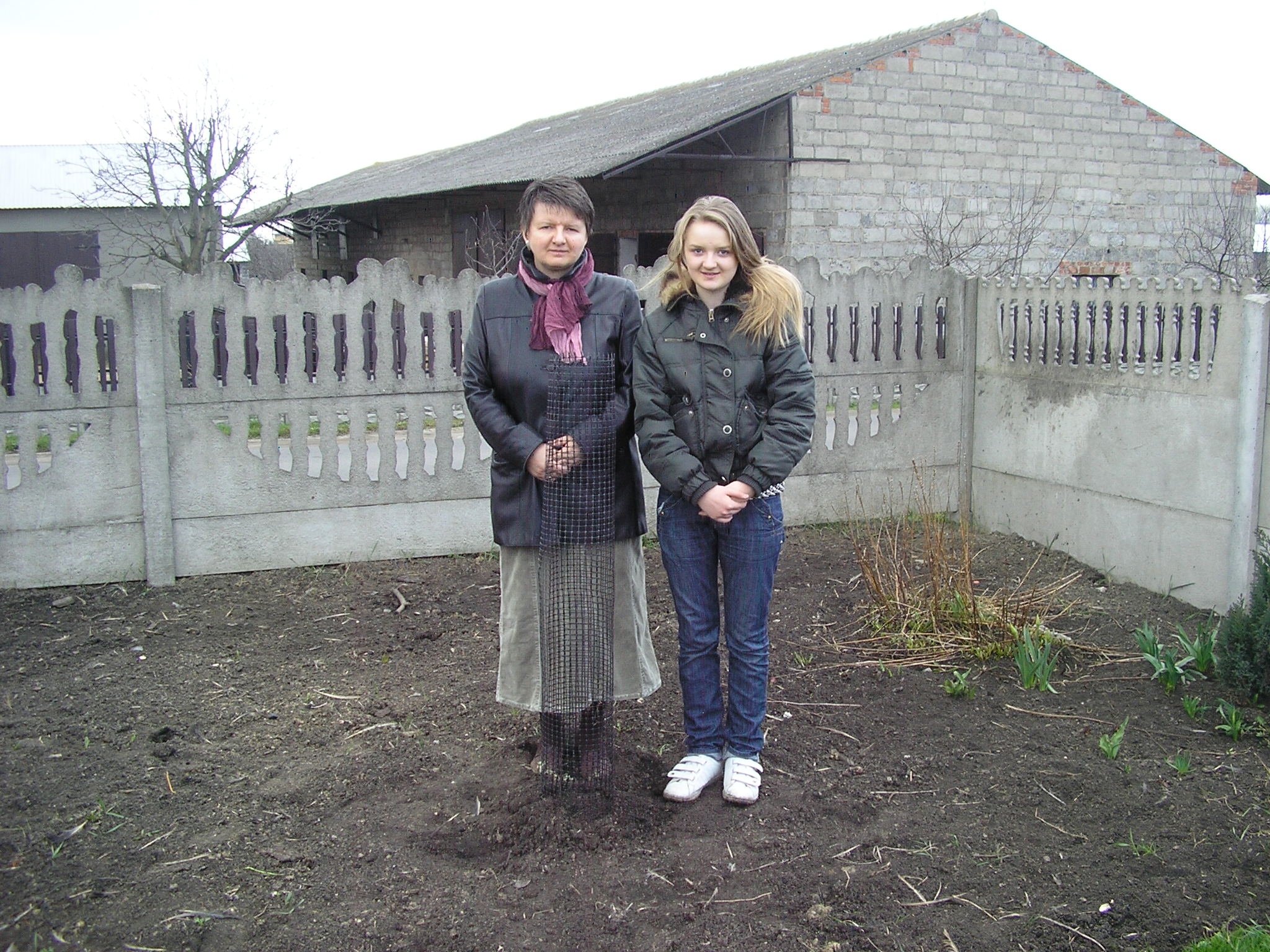 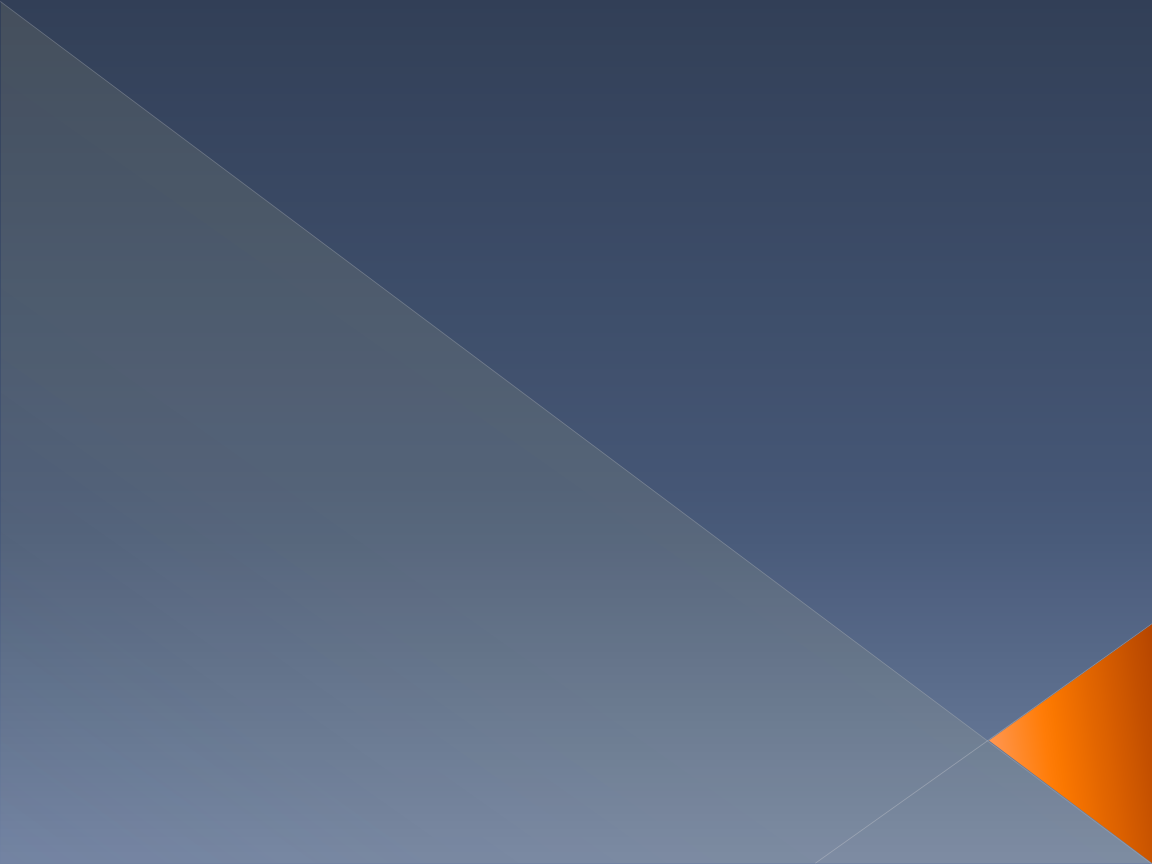 Kontrola posadzonych przy 
szkole dębów
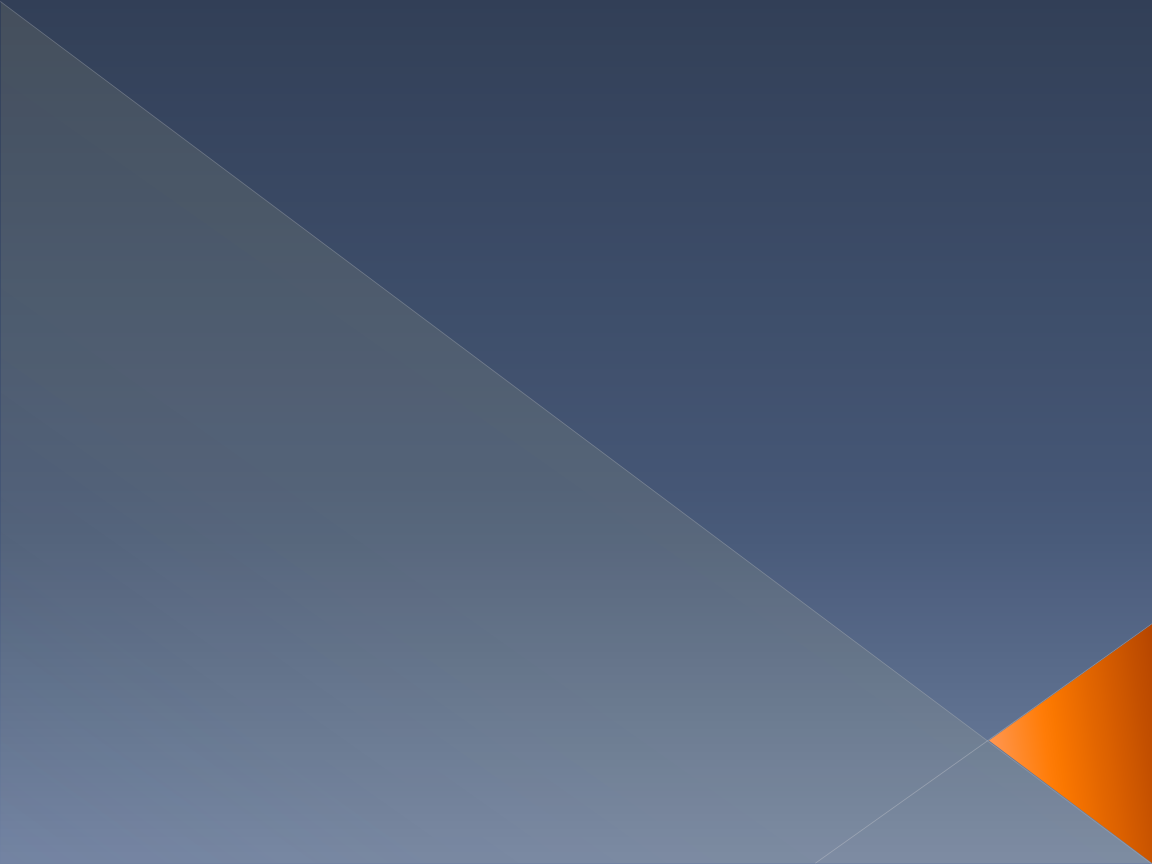 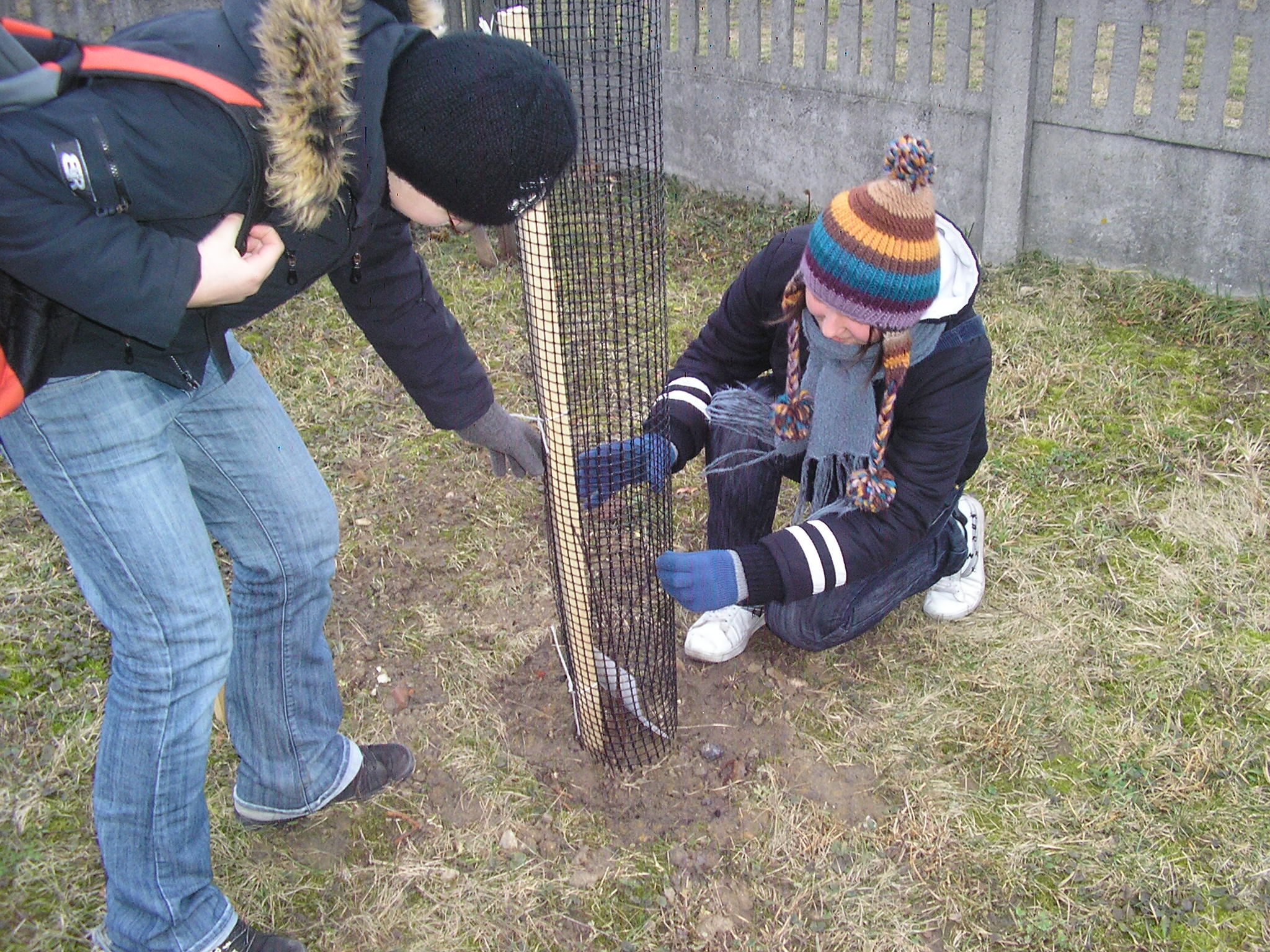 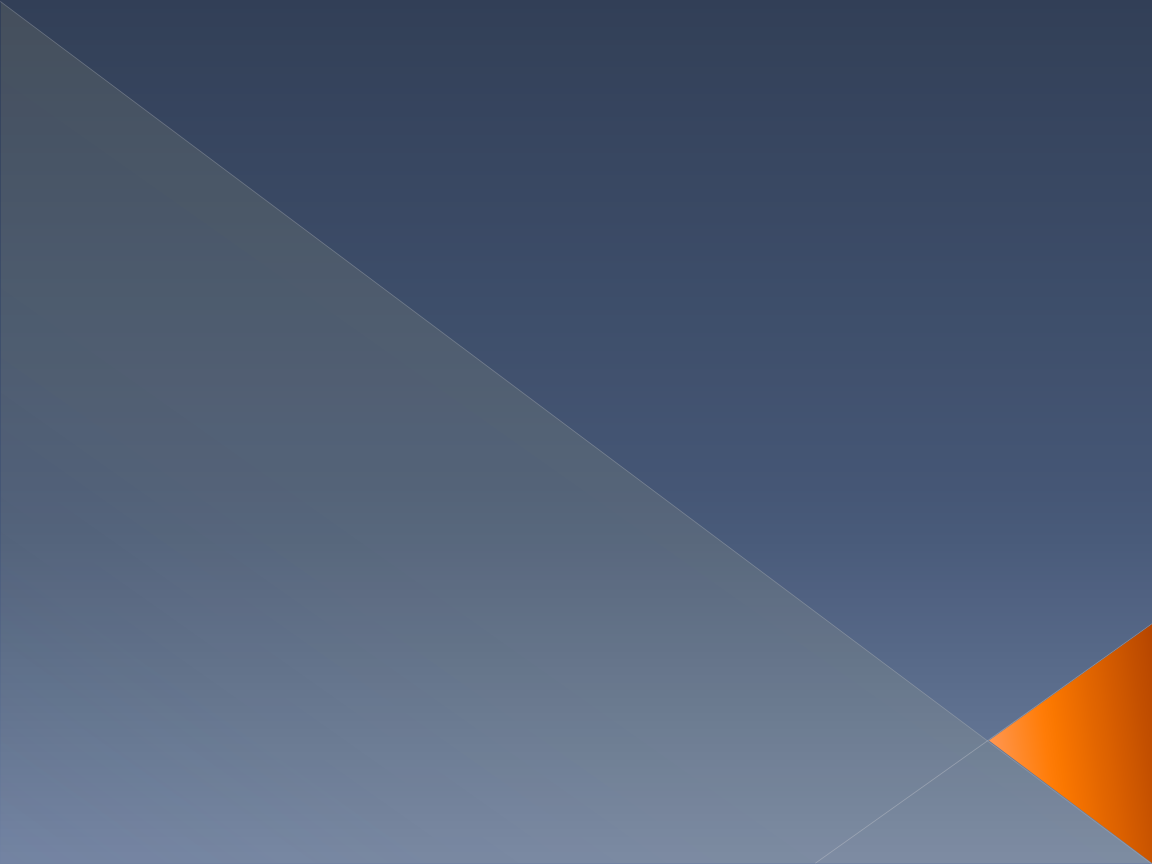 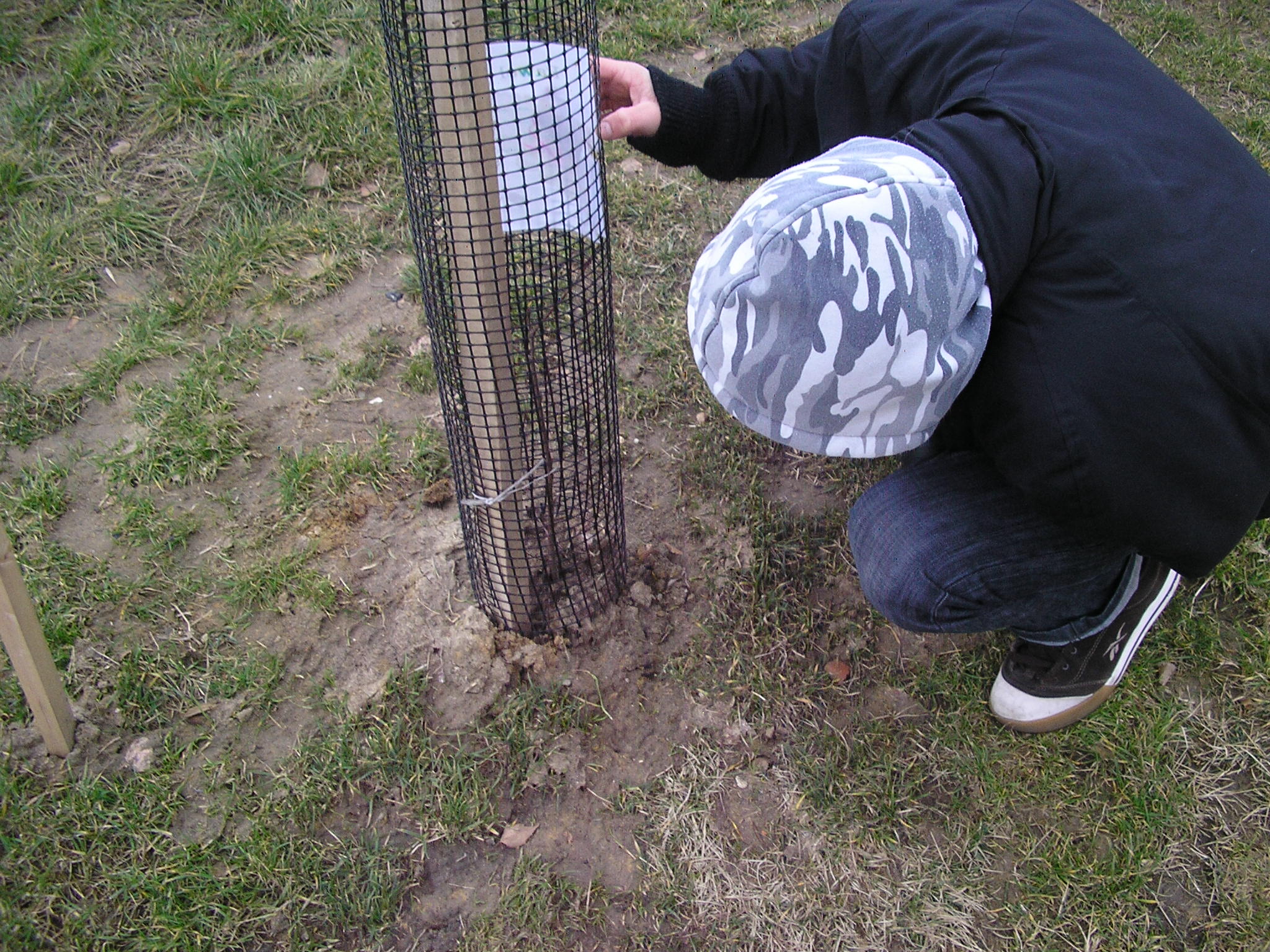 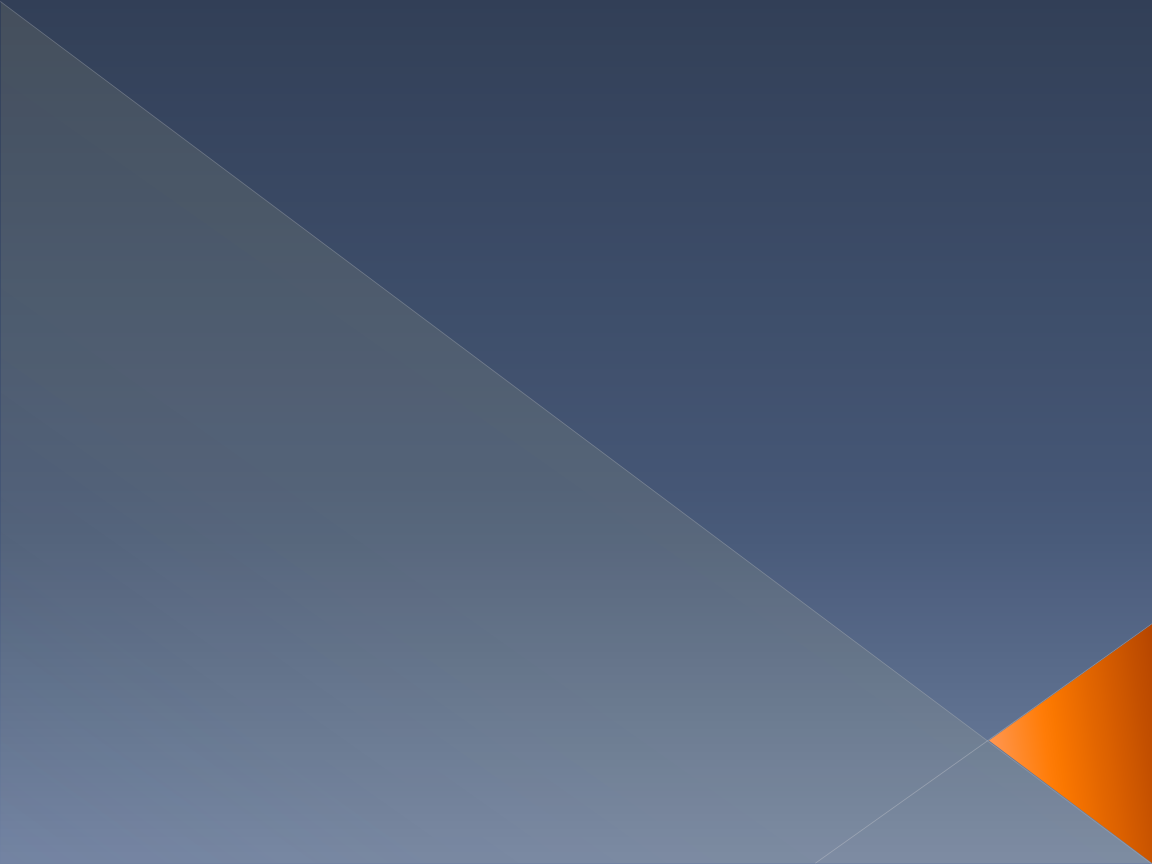 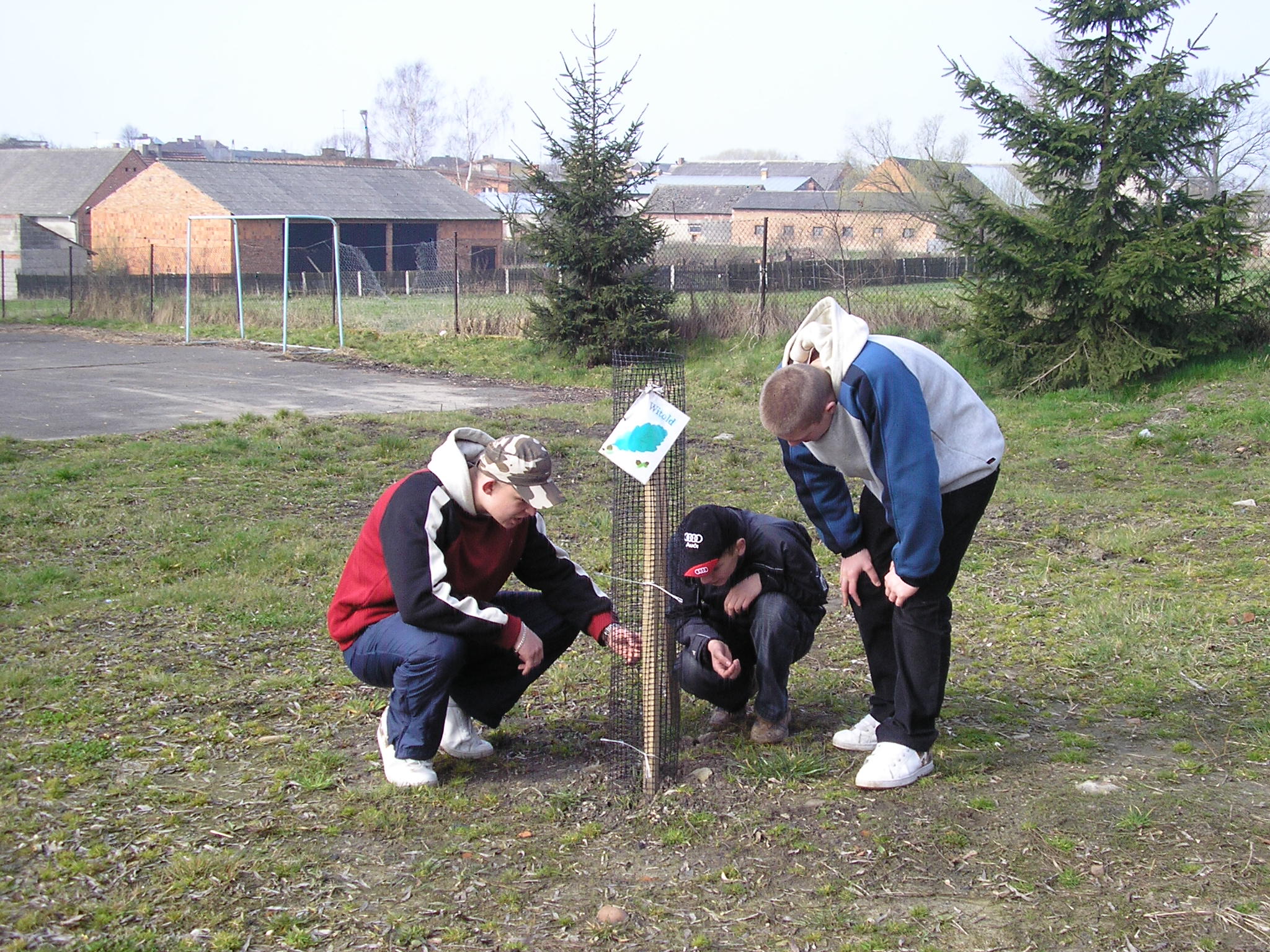 Zajęcia – badanie właściwości
fizycznych i chemicznych wody 
Centrum Kształcenia 
Ustawicznego
w Przygodzicach
koniec kwietnia
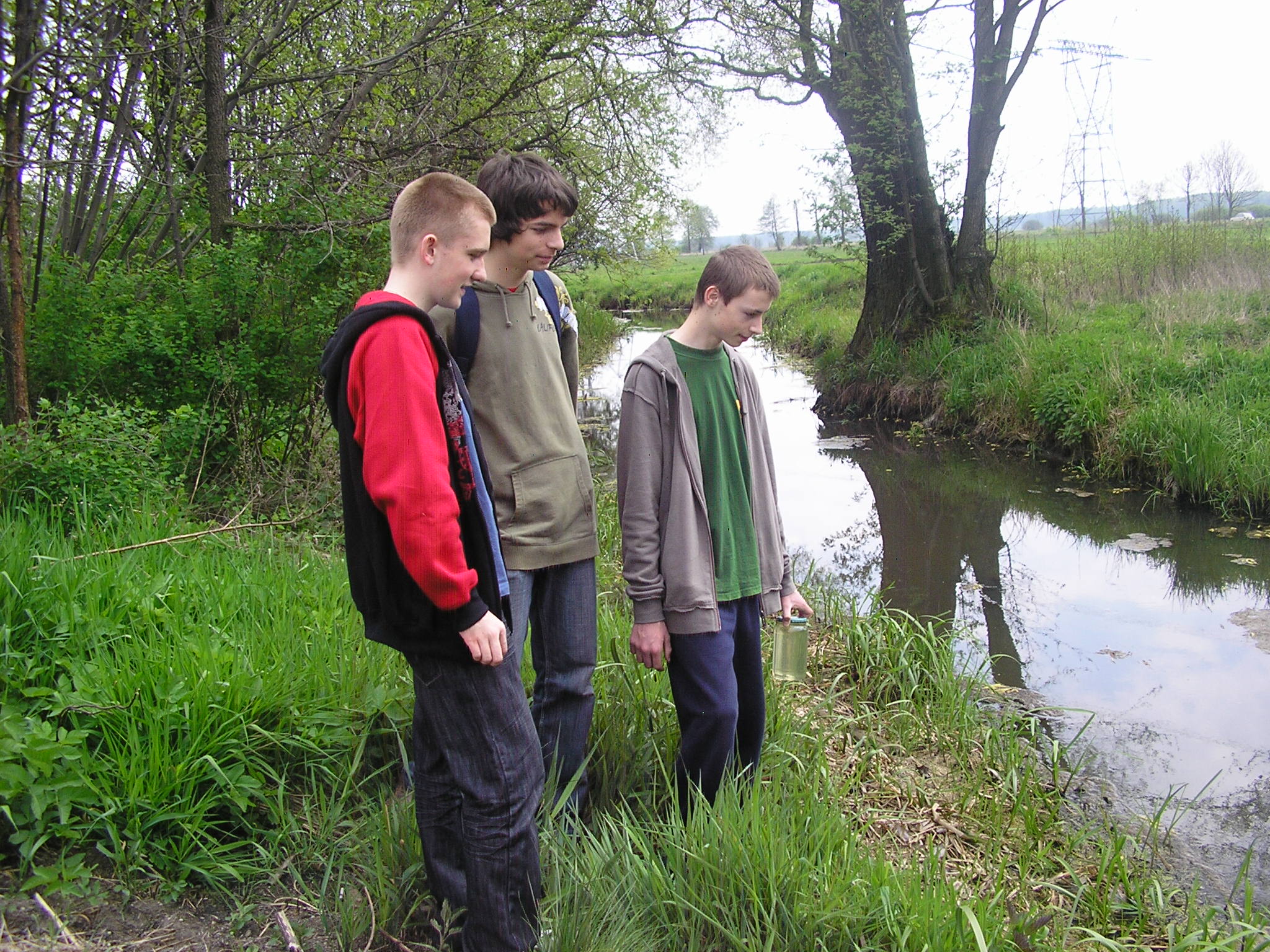 Podczas pobierania próbek
wody z Baryczy
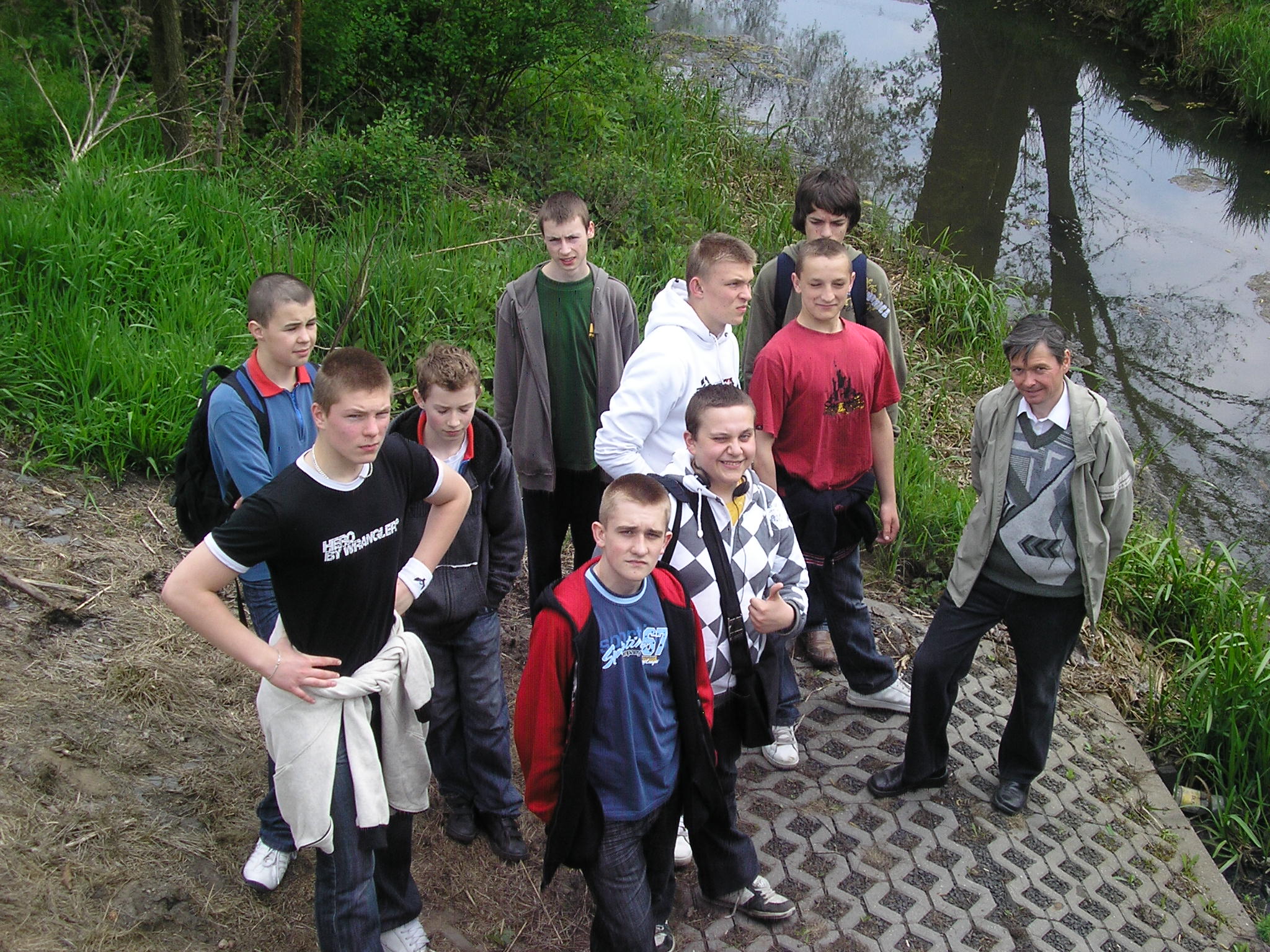 W laboratoriach
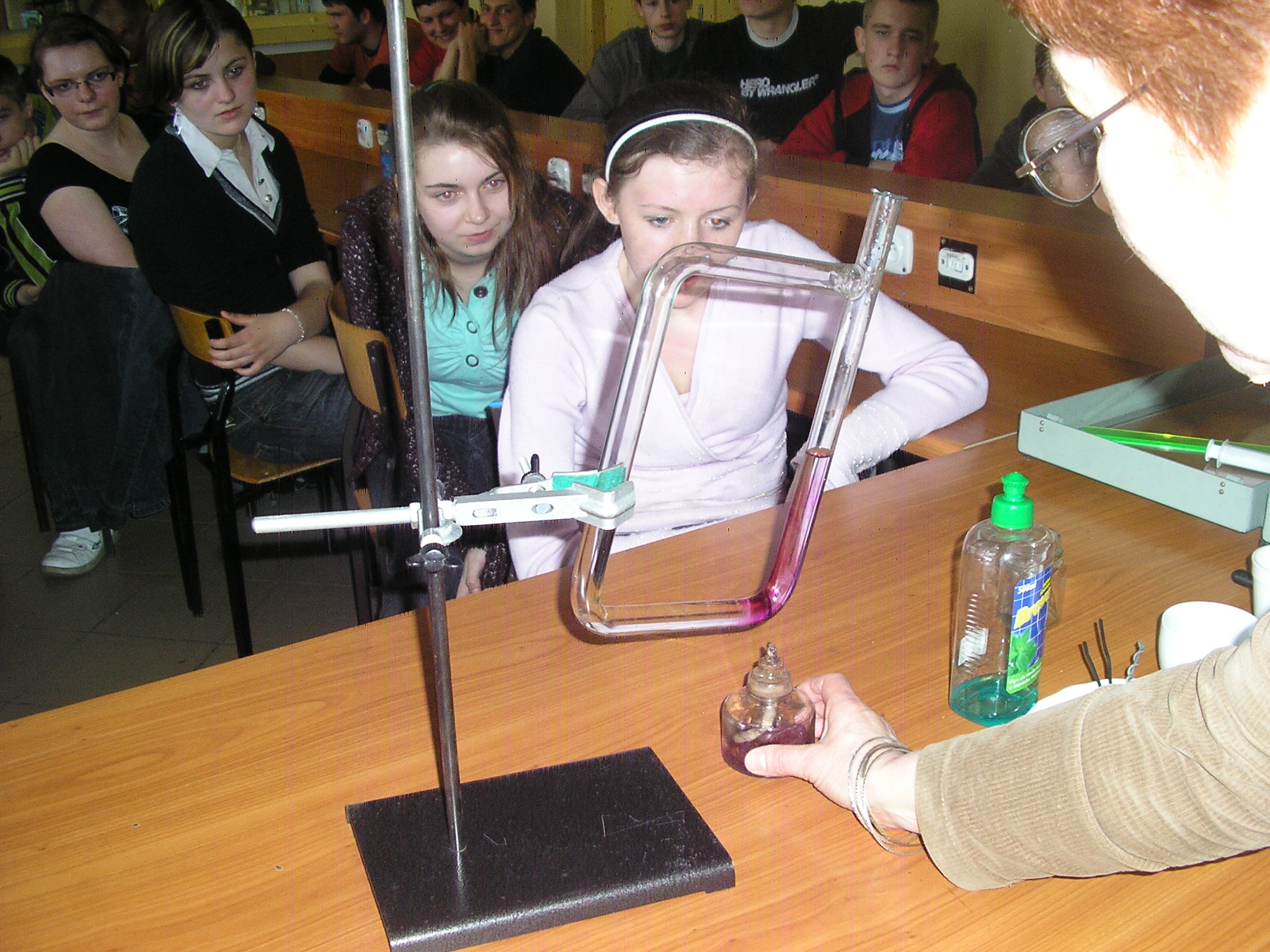 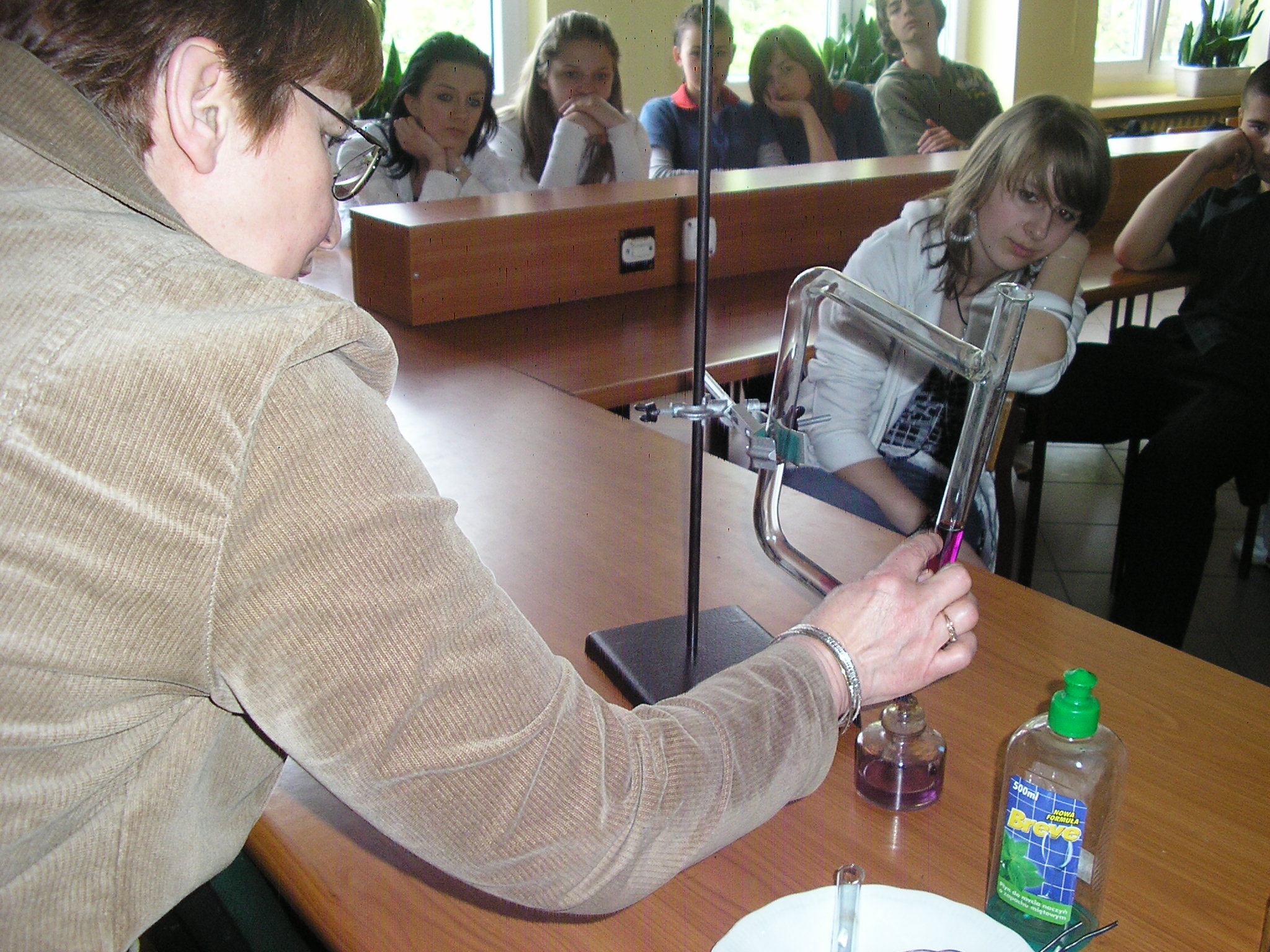 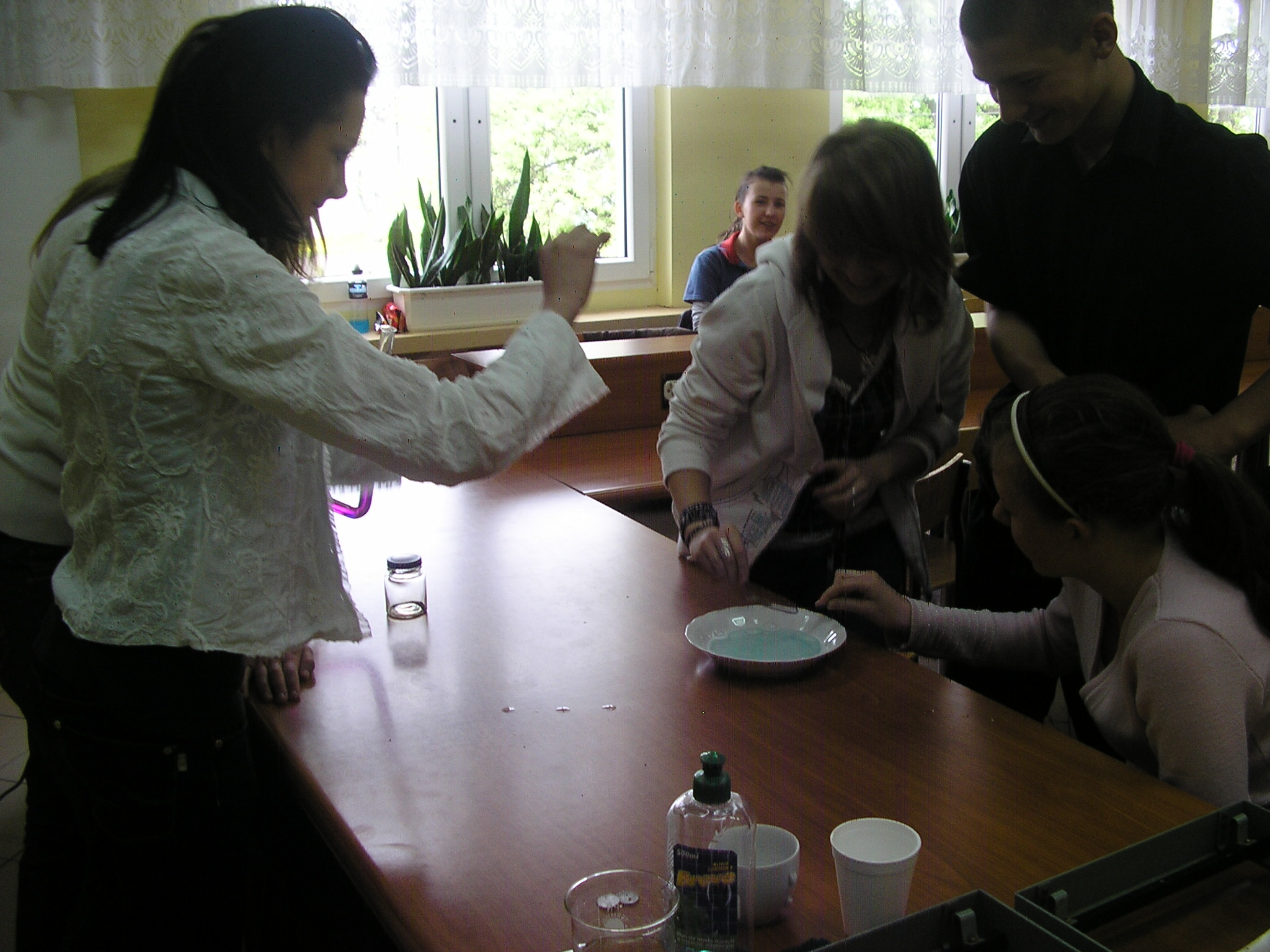 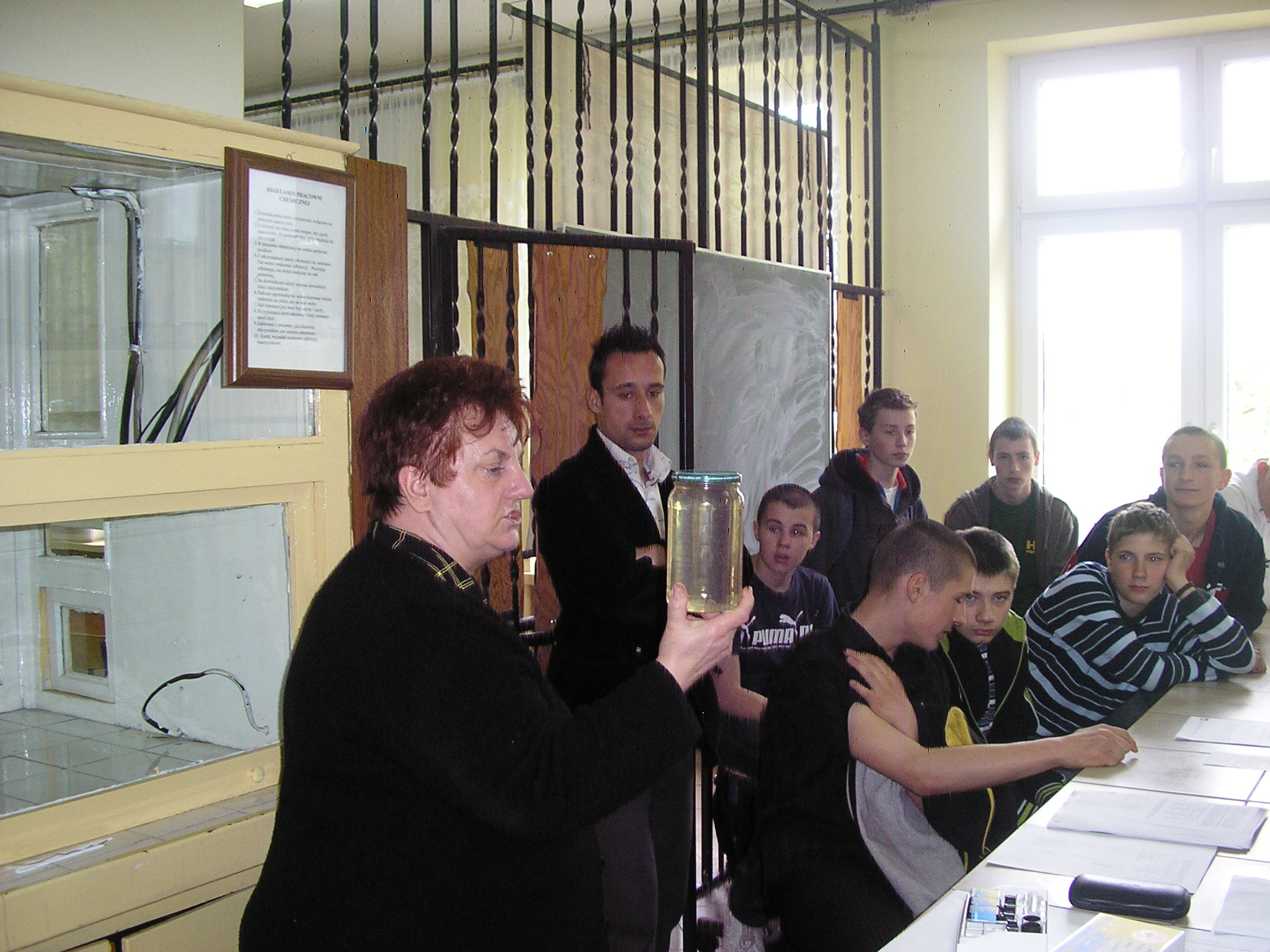 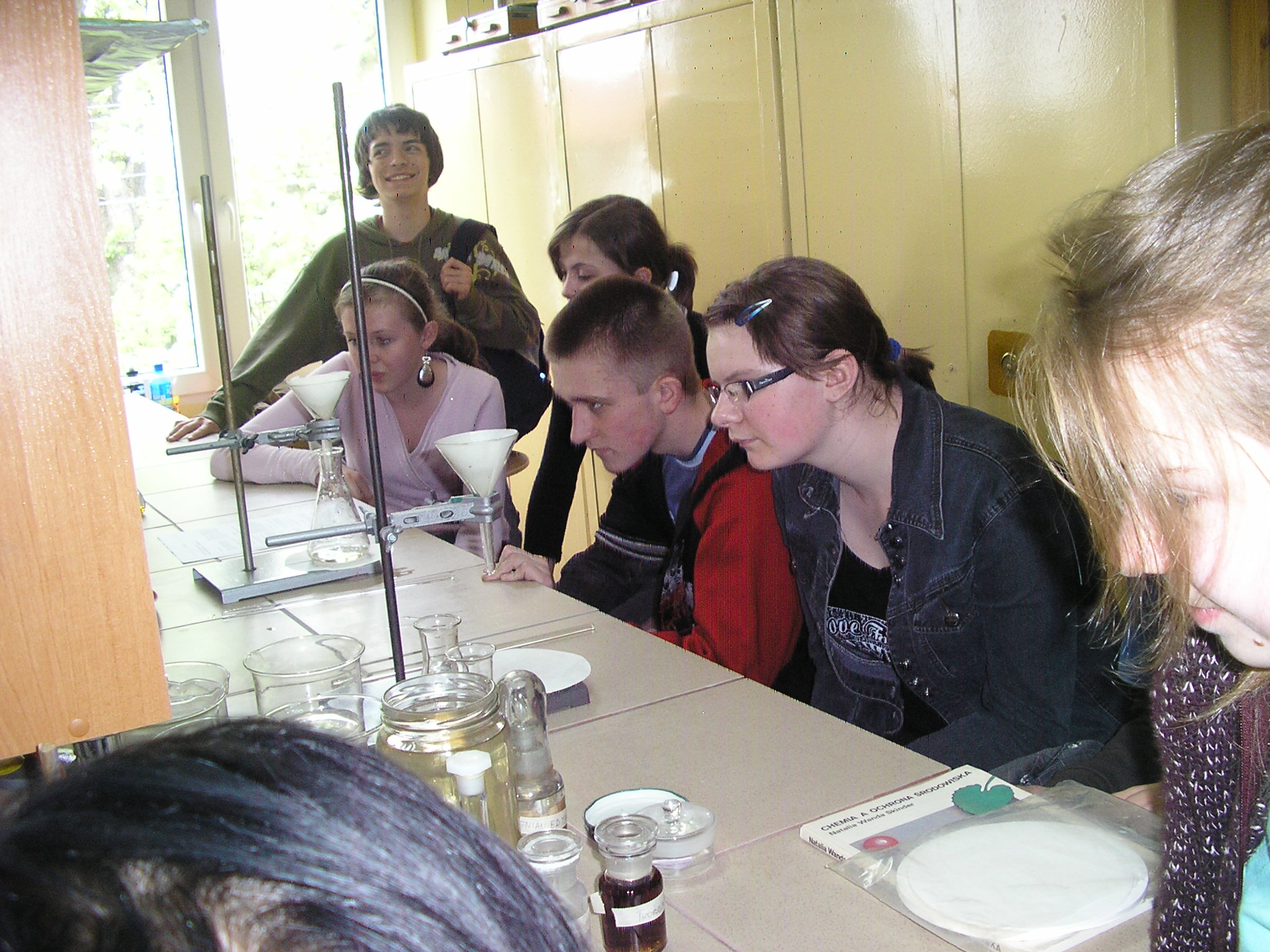 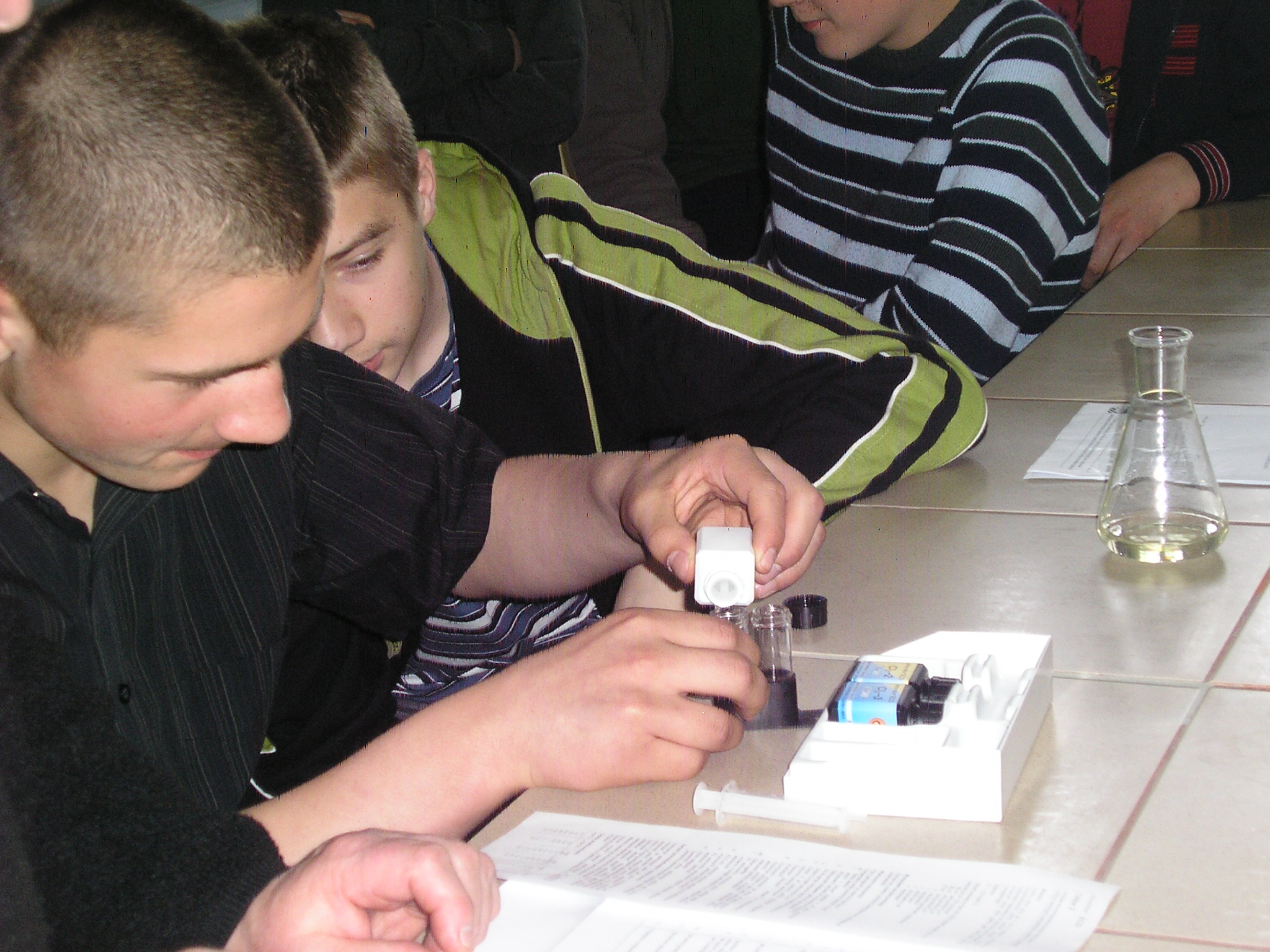 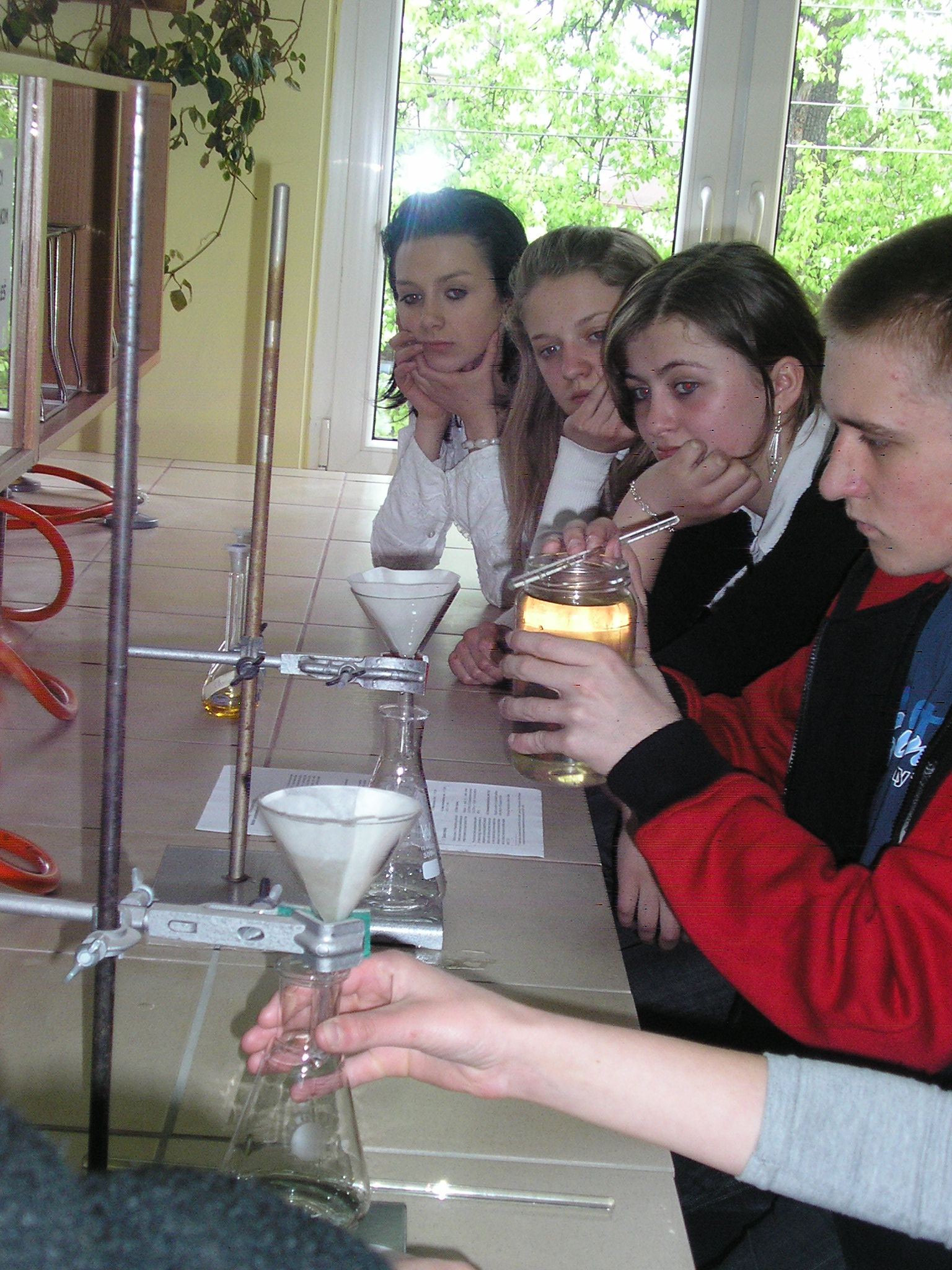 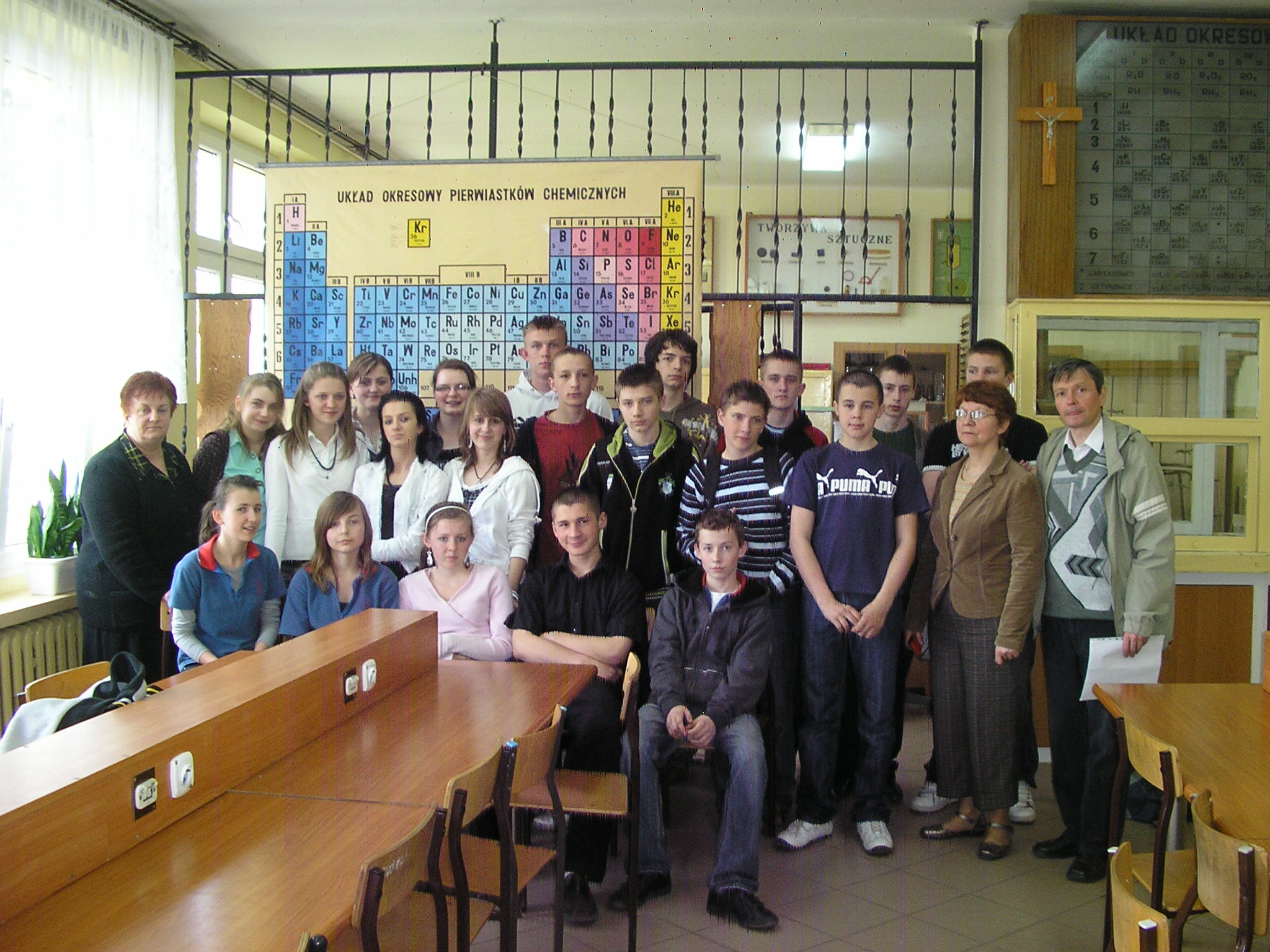 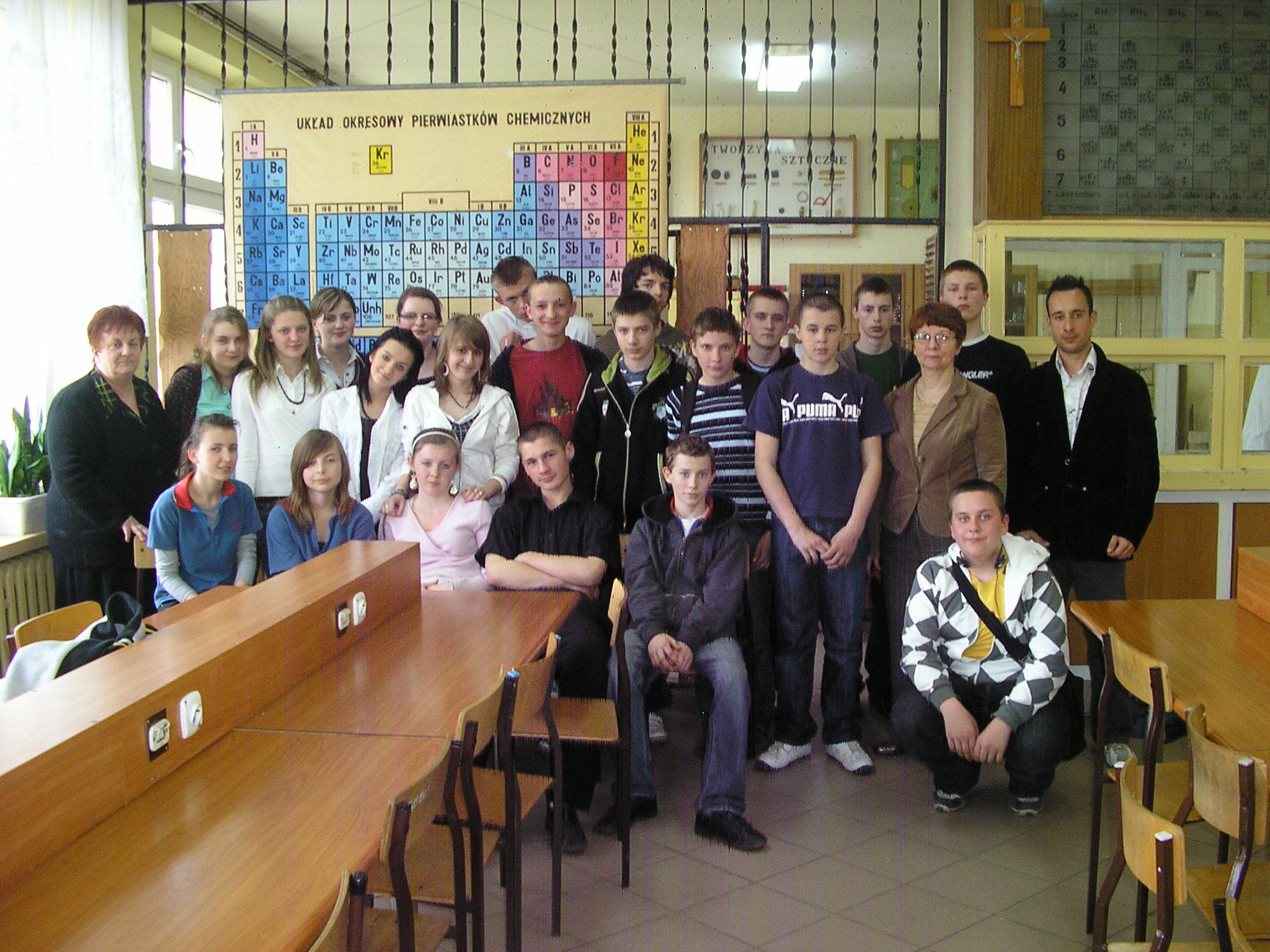 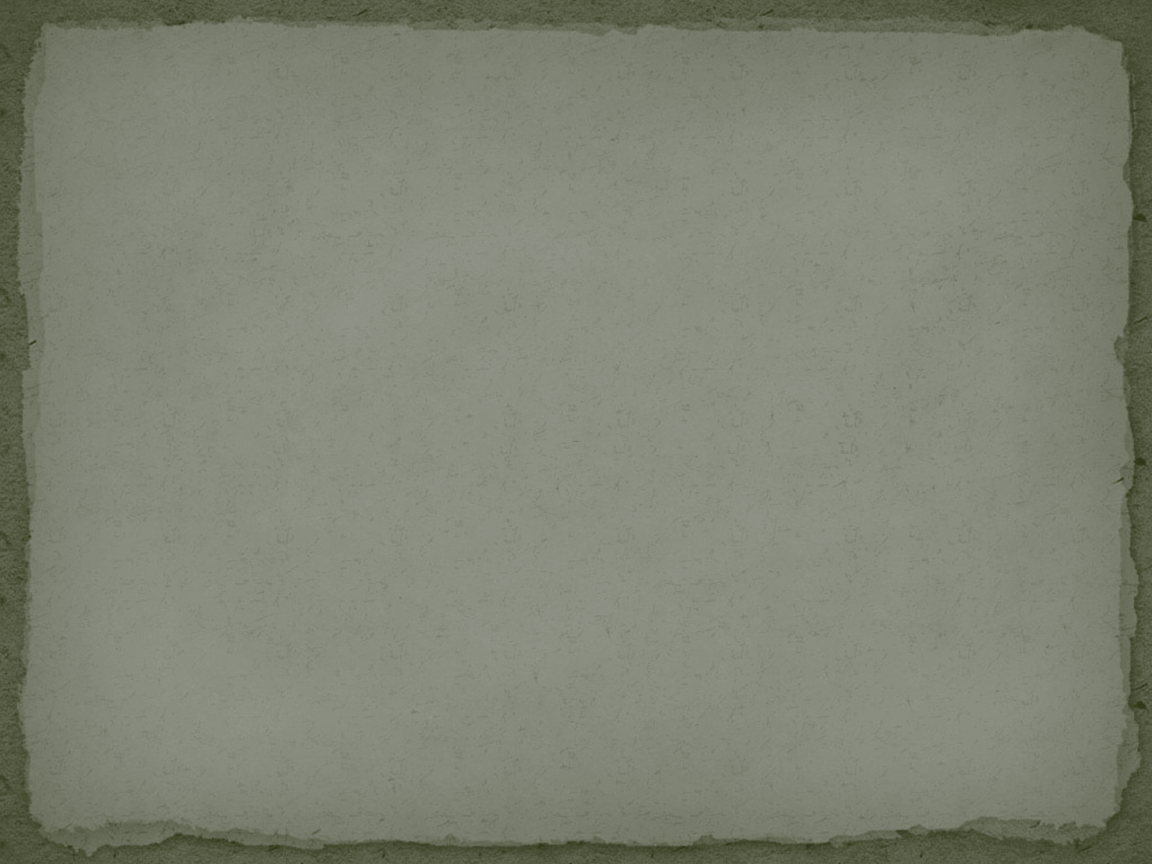 Wycieczka
 Rogalin, Kórnik, Poznań 
Maj 2008
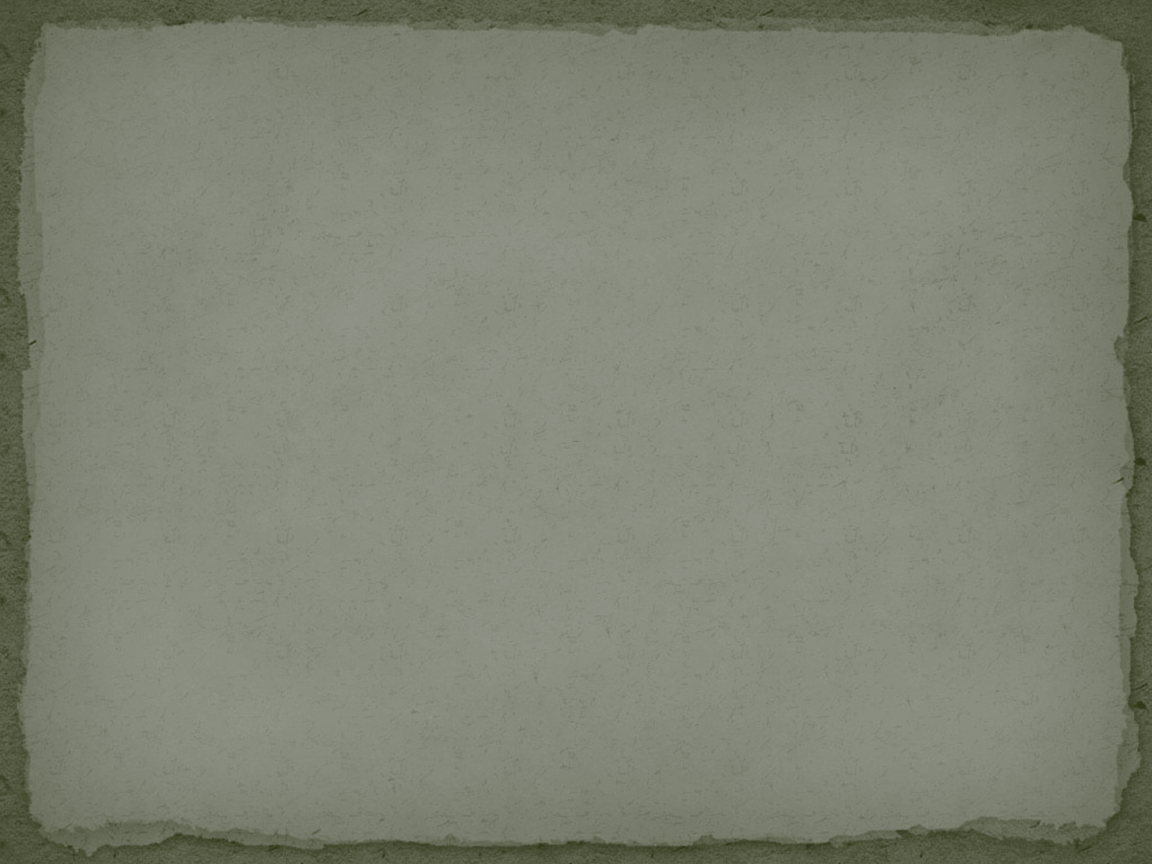 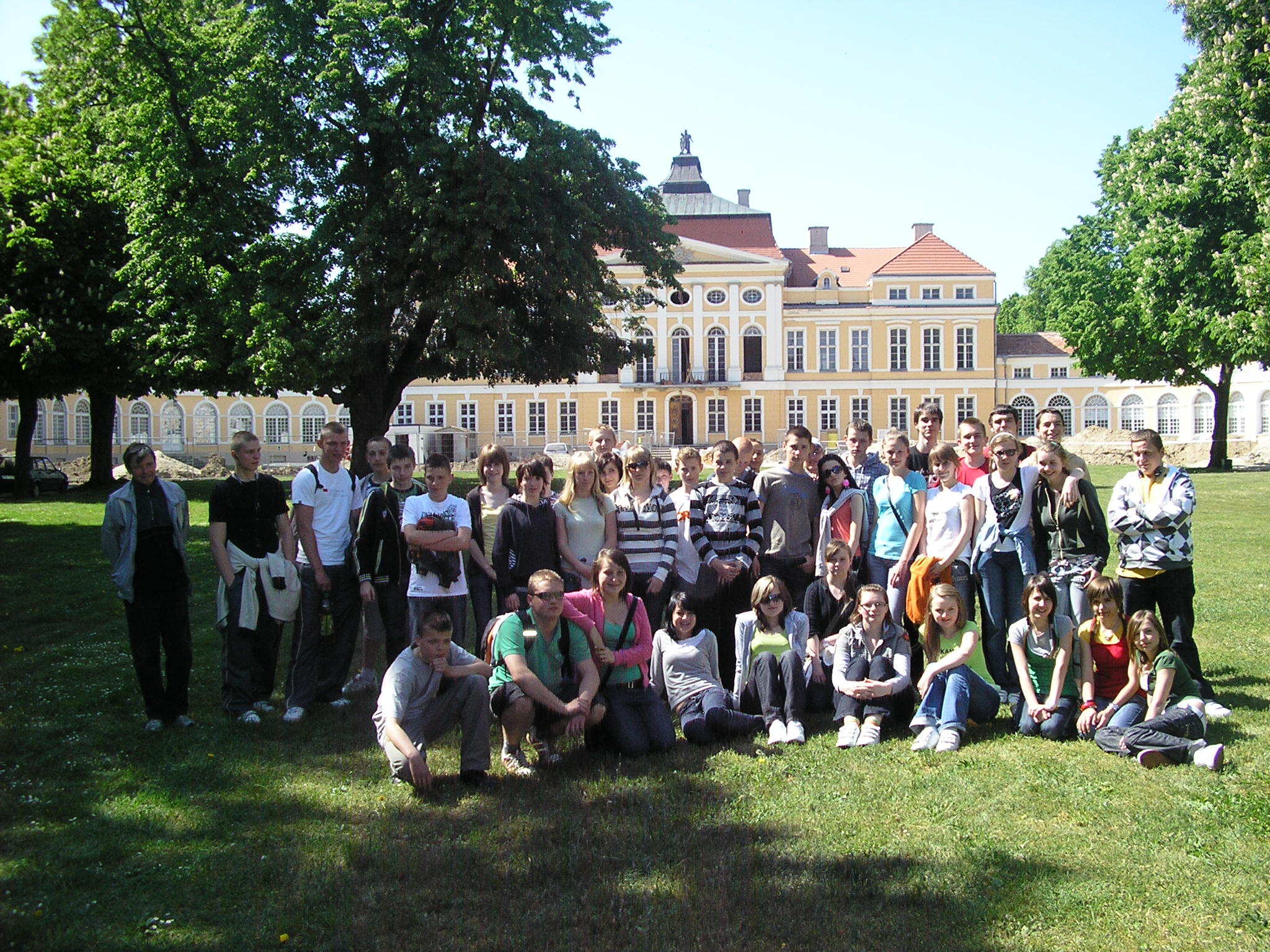 Przed pałacem Raczyńskich
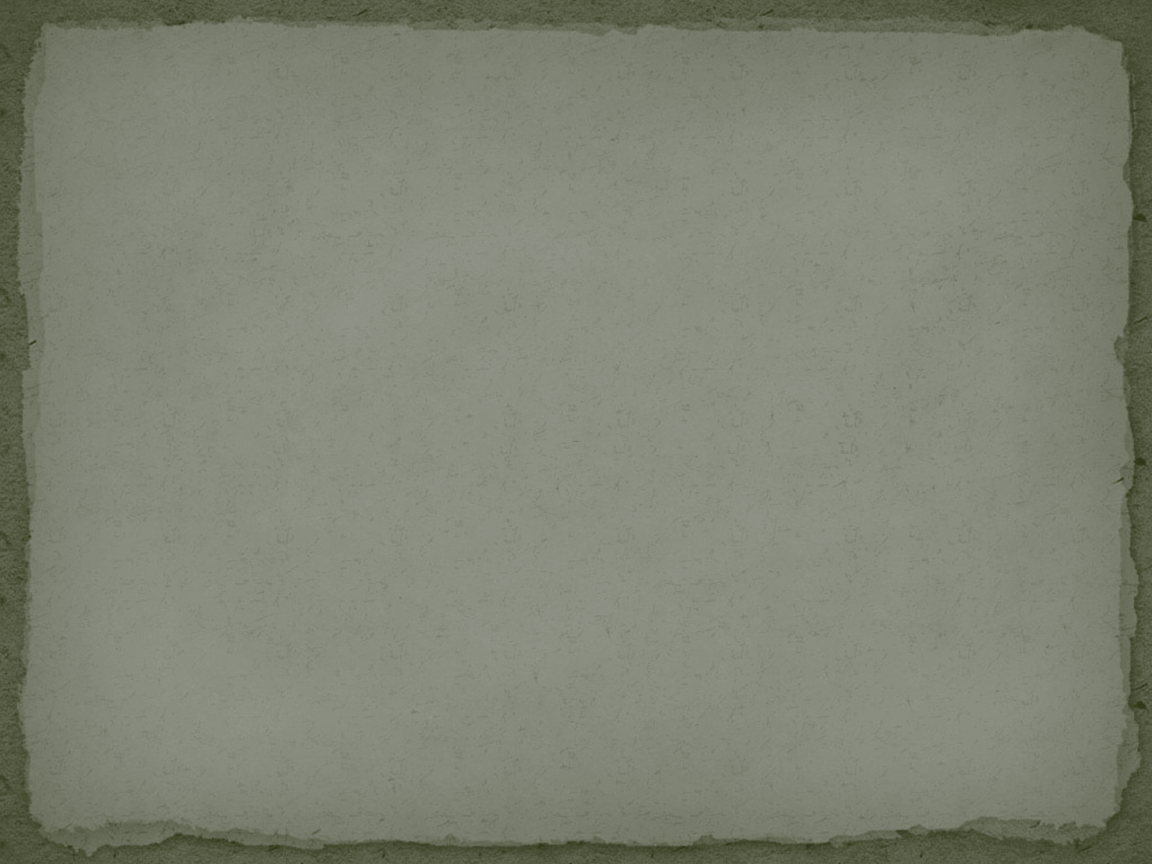 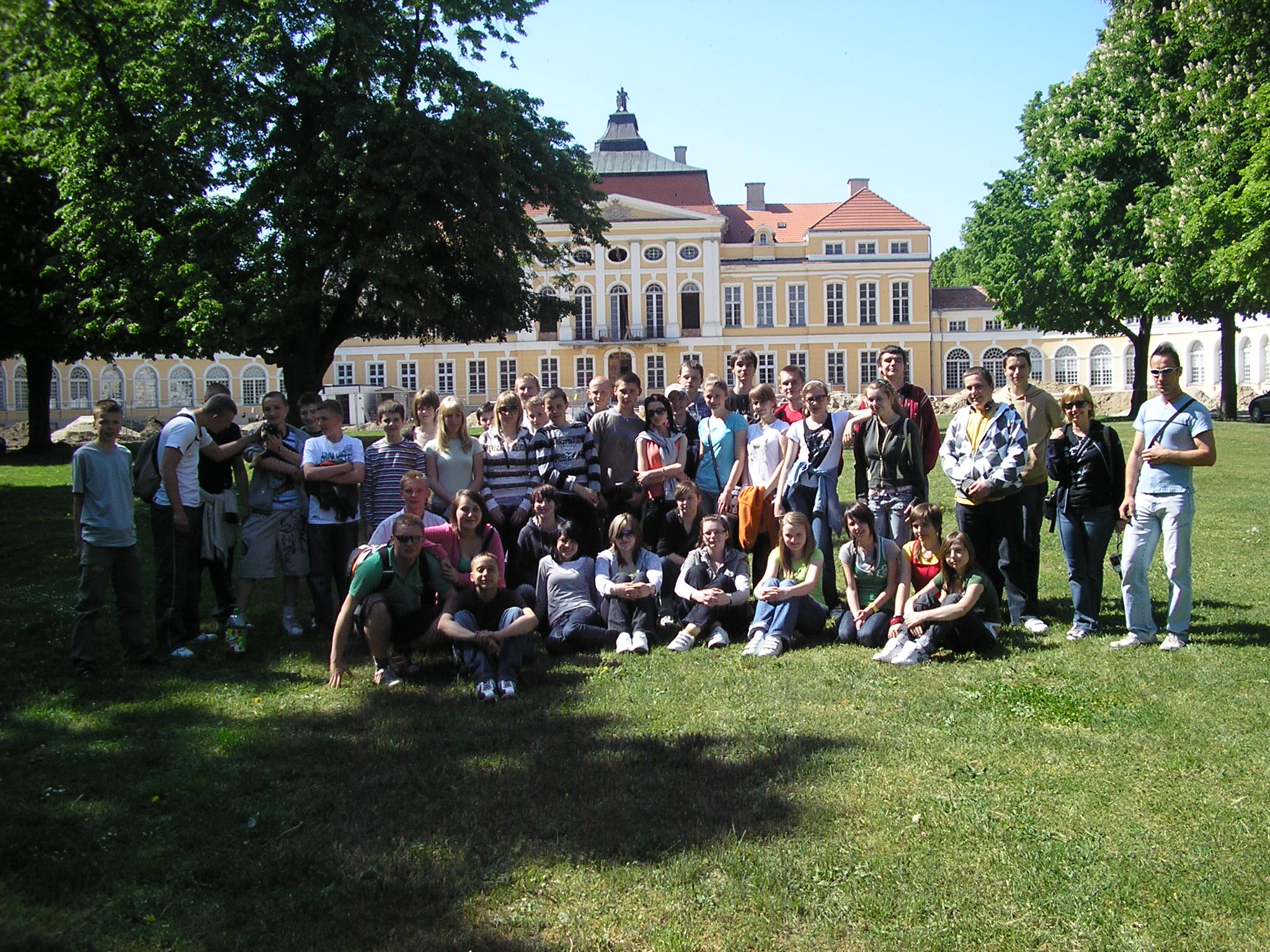 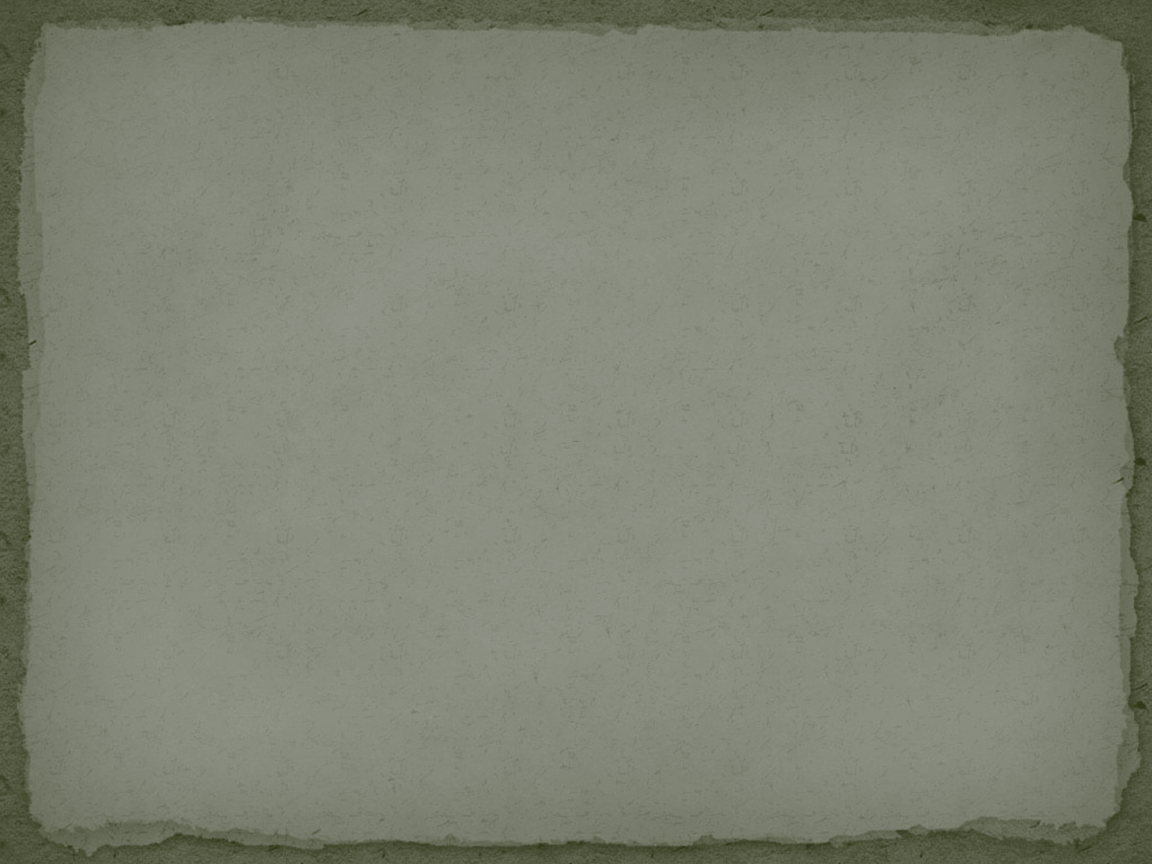 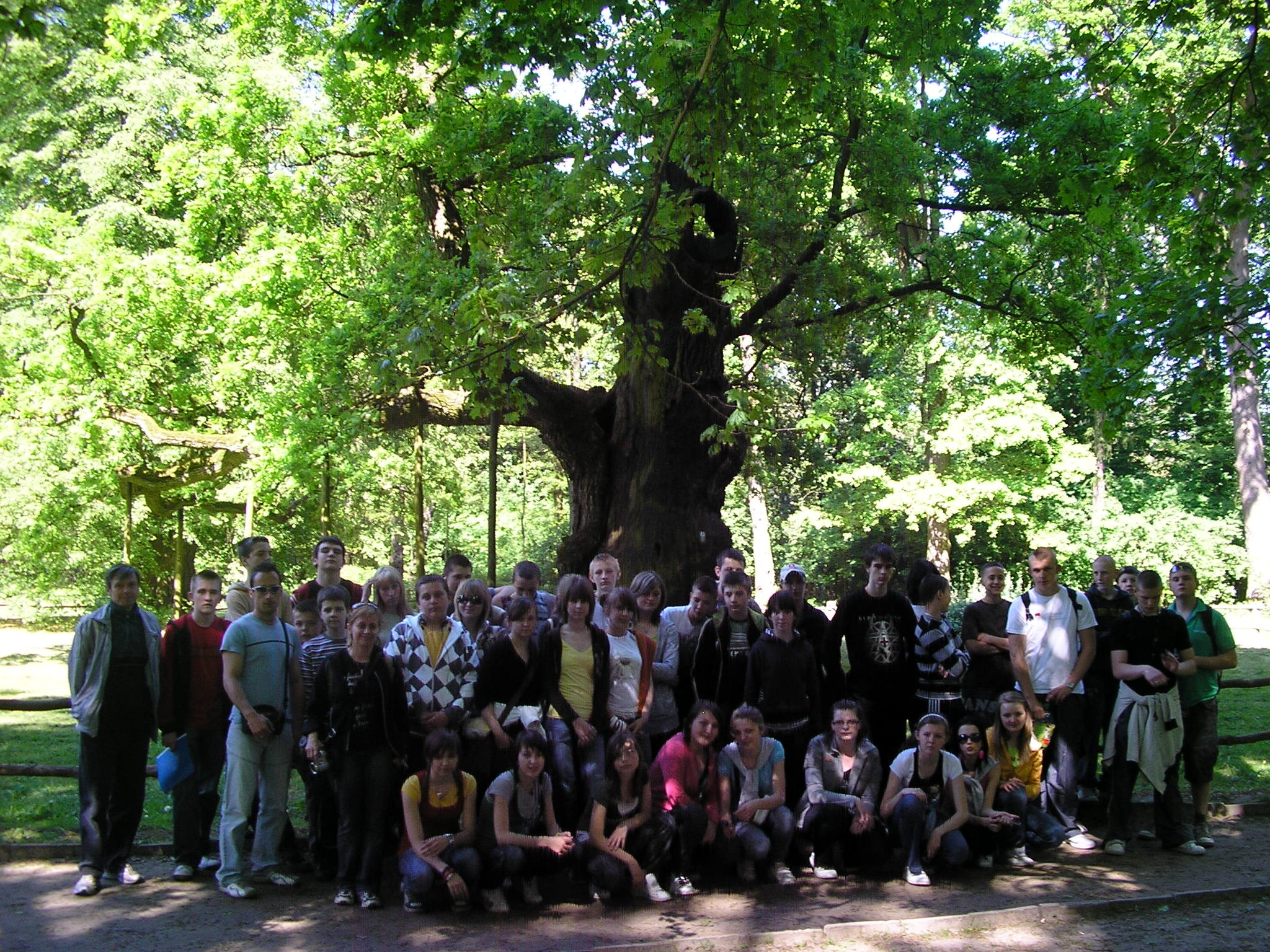 Przy dębie Lech
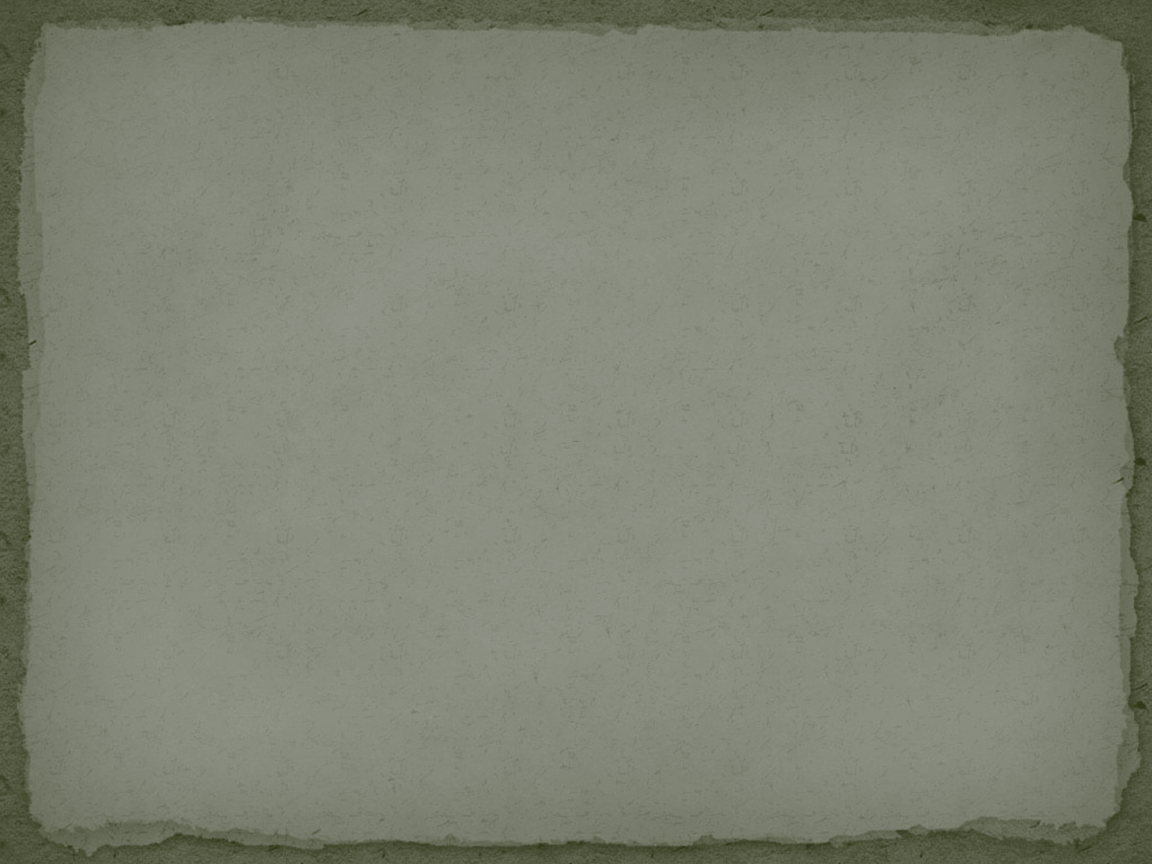 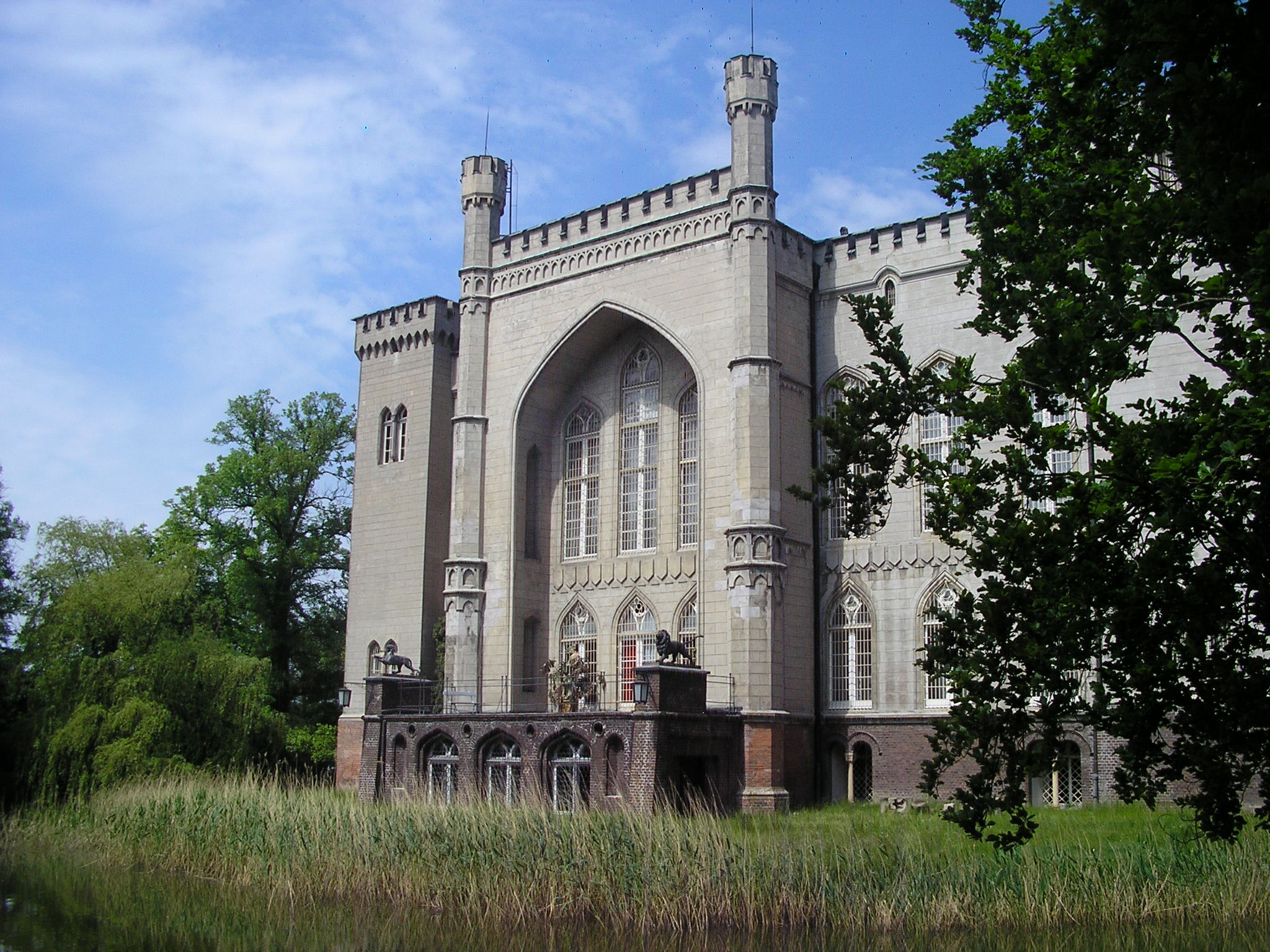 Kórnik
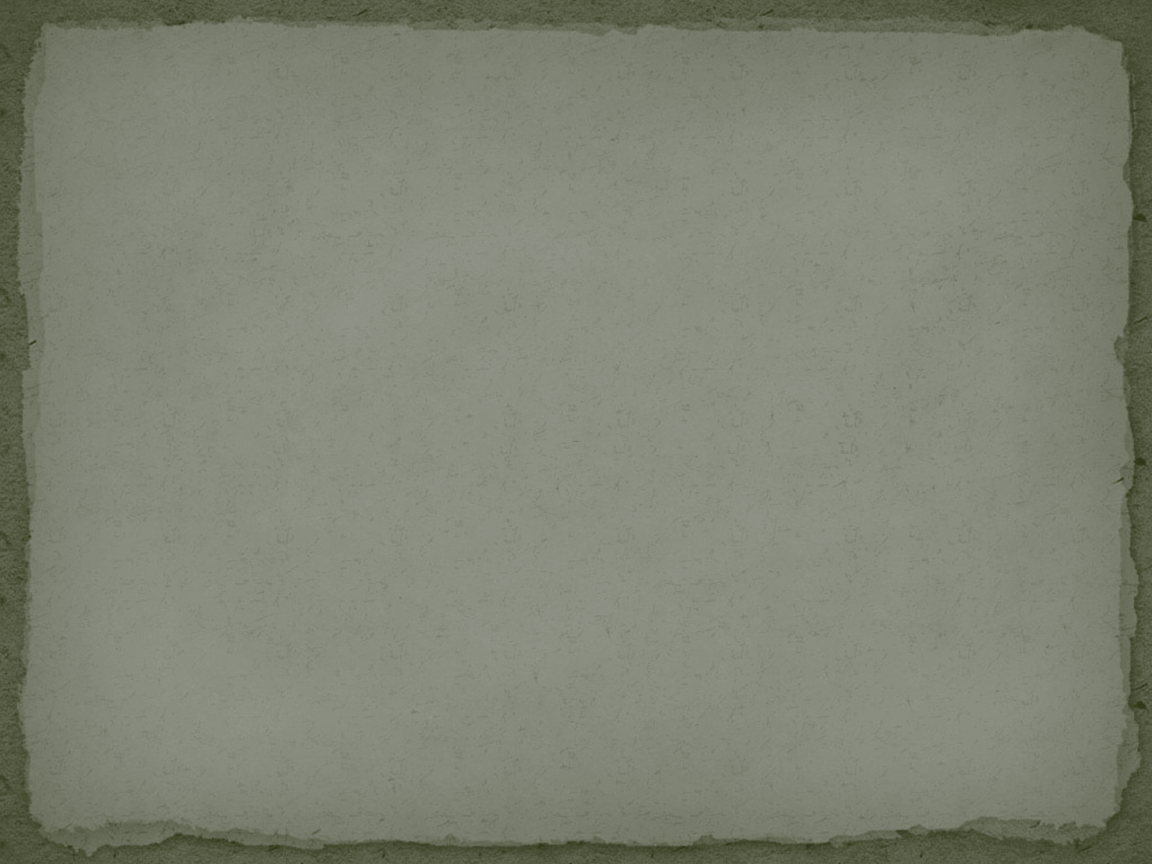 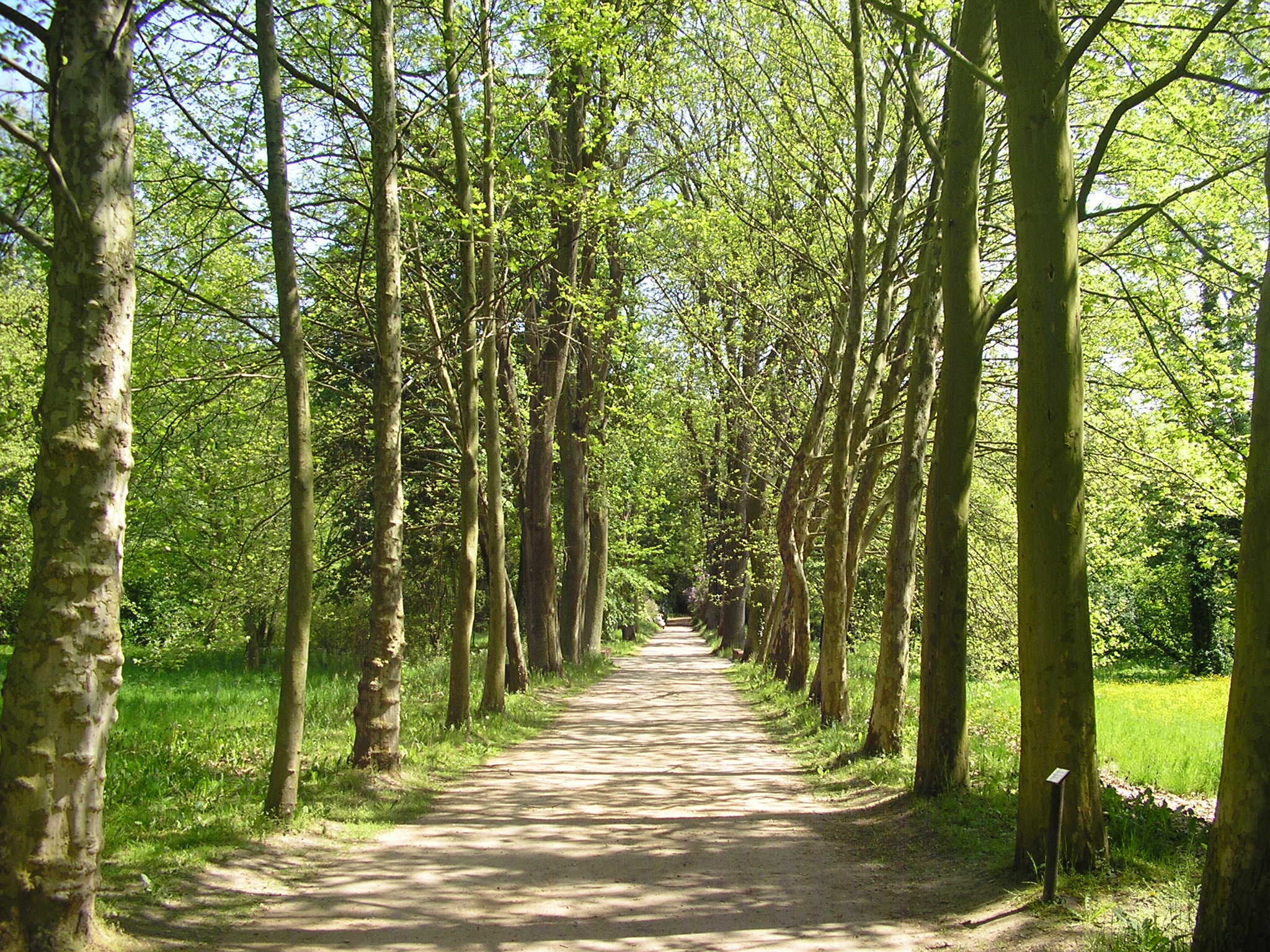 Arboretum
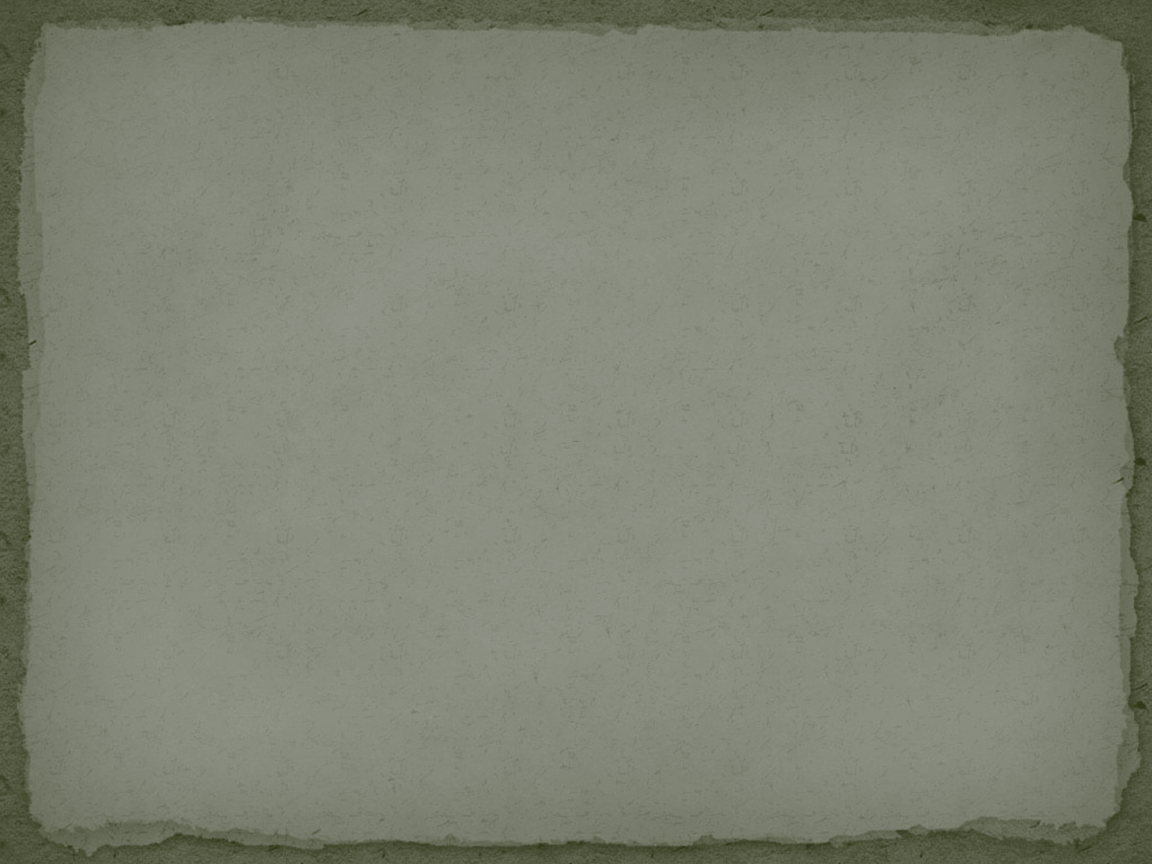 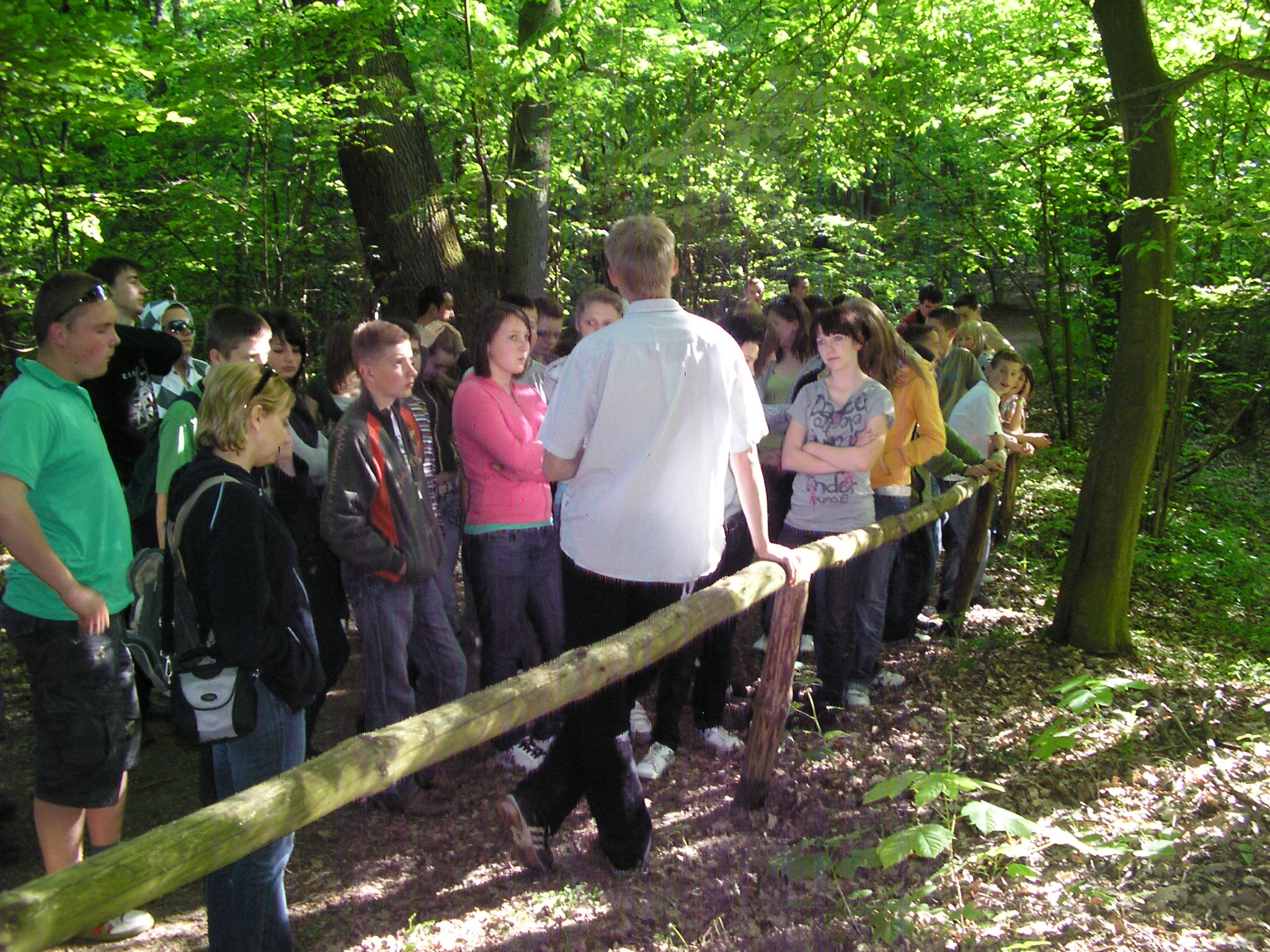 W rezerwacie Morasko
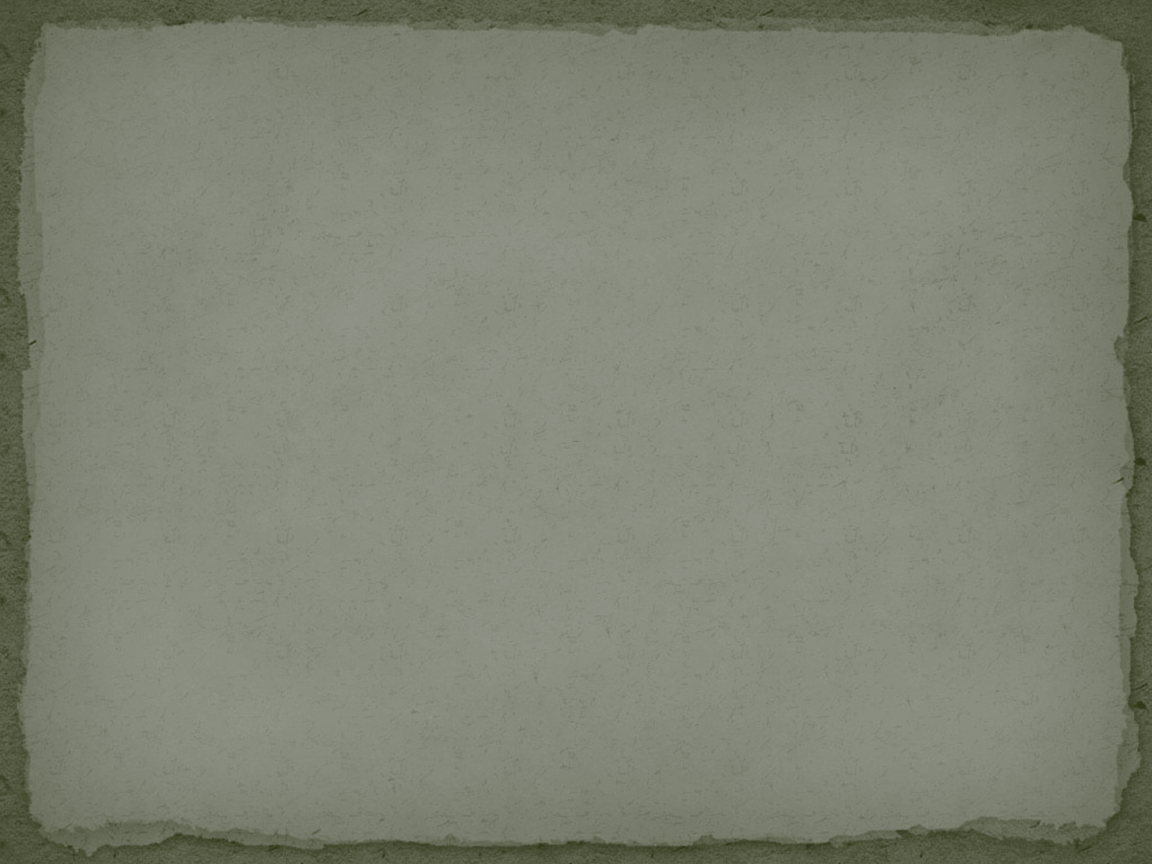 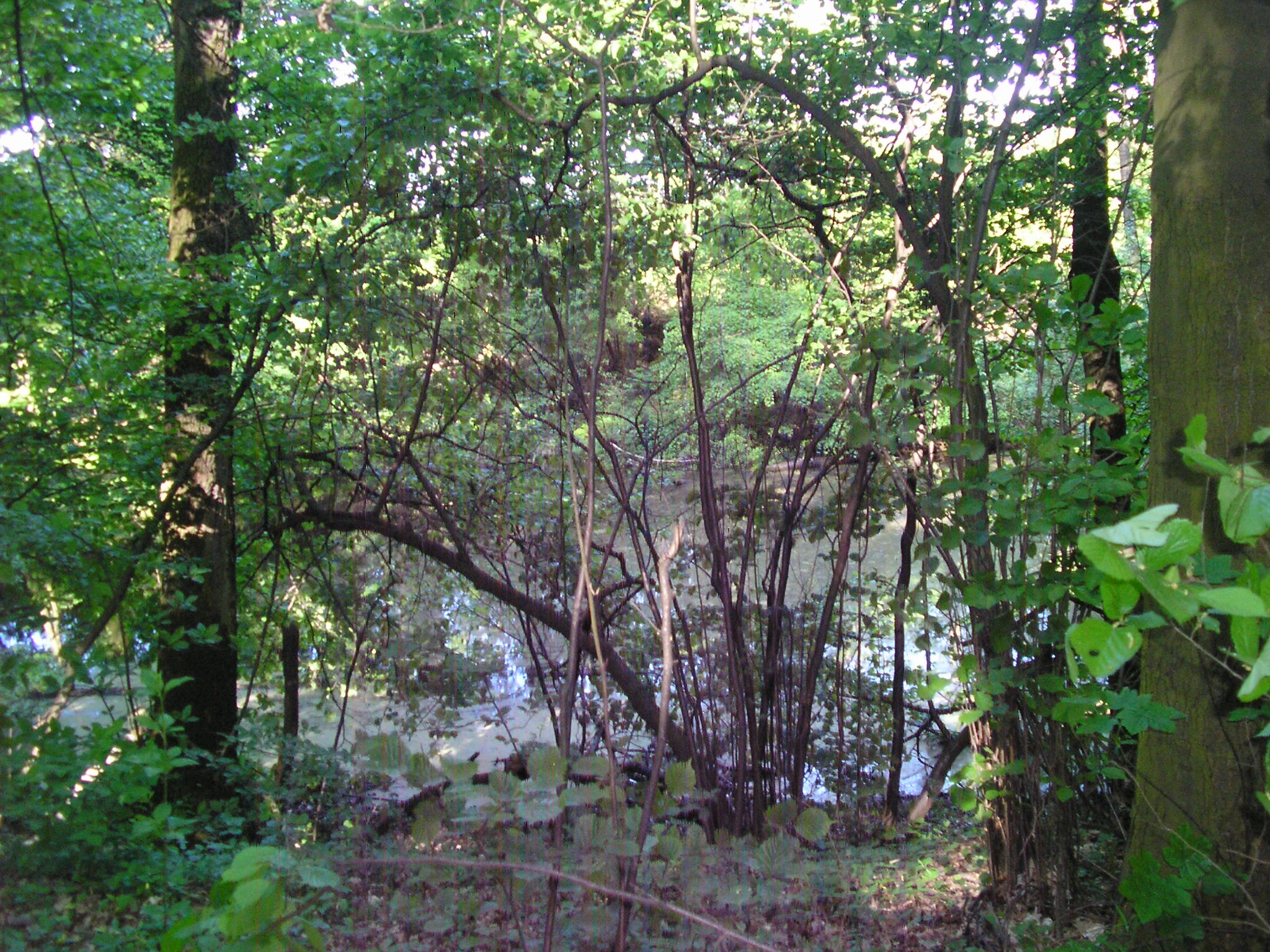 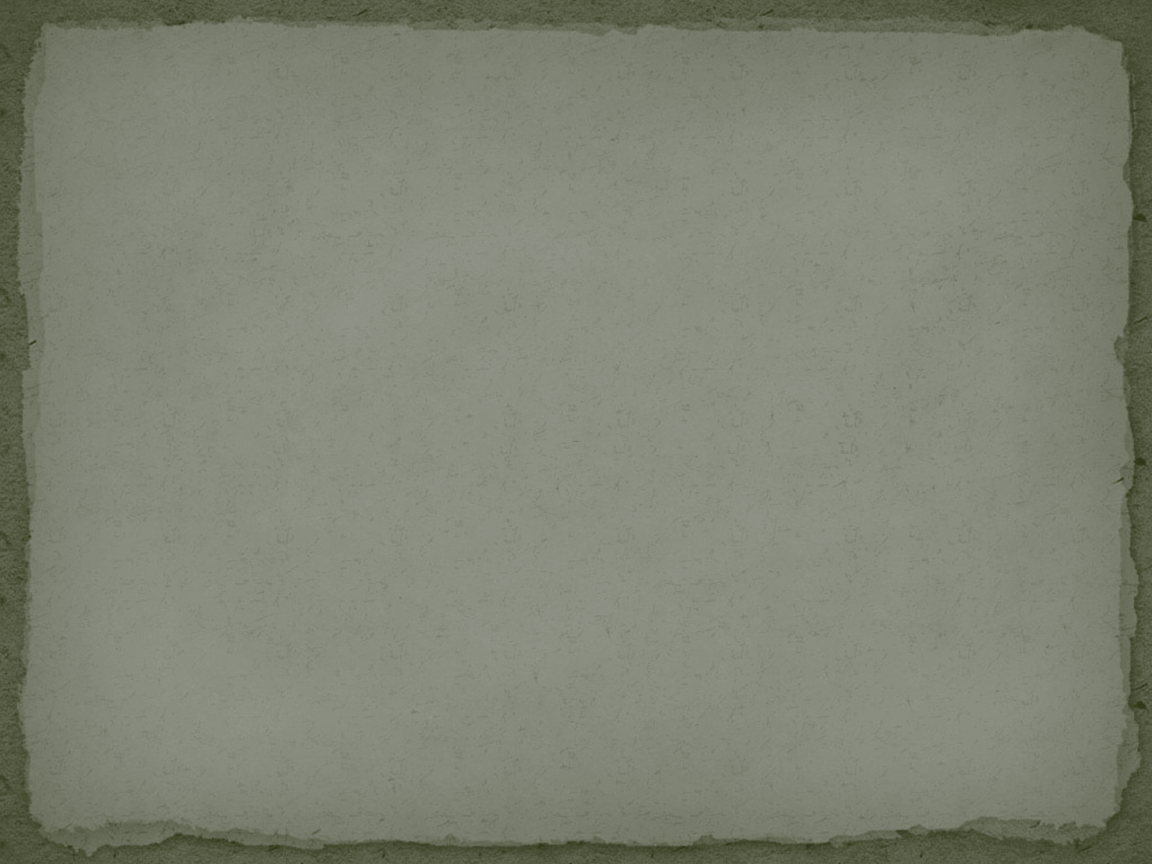 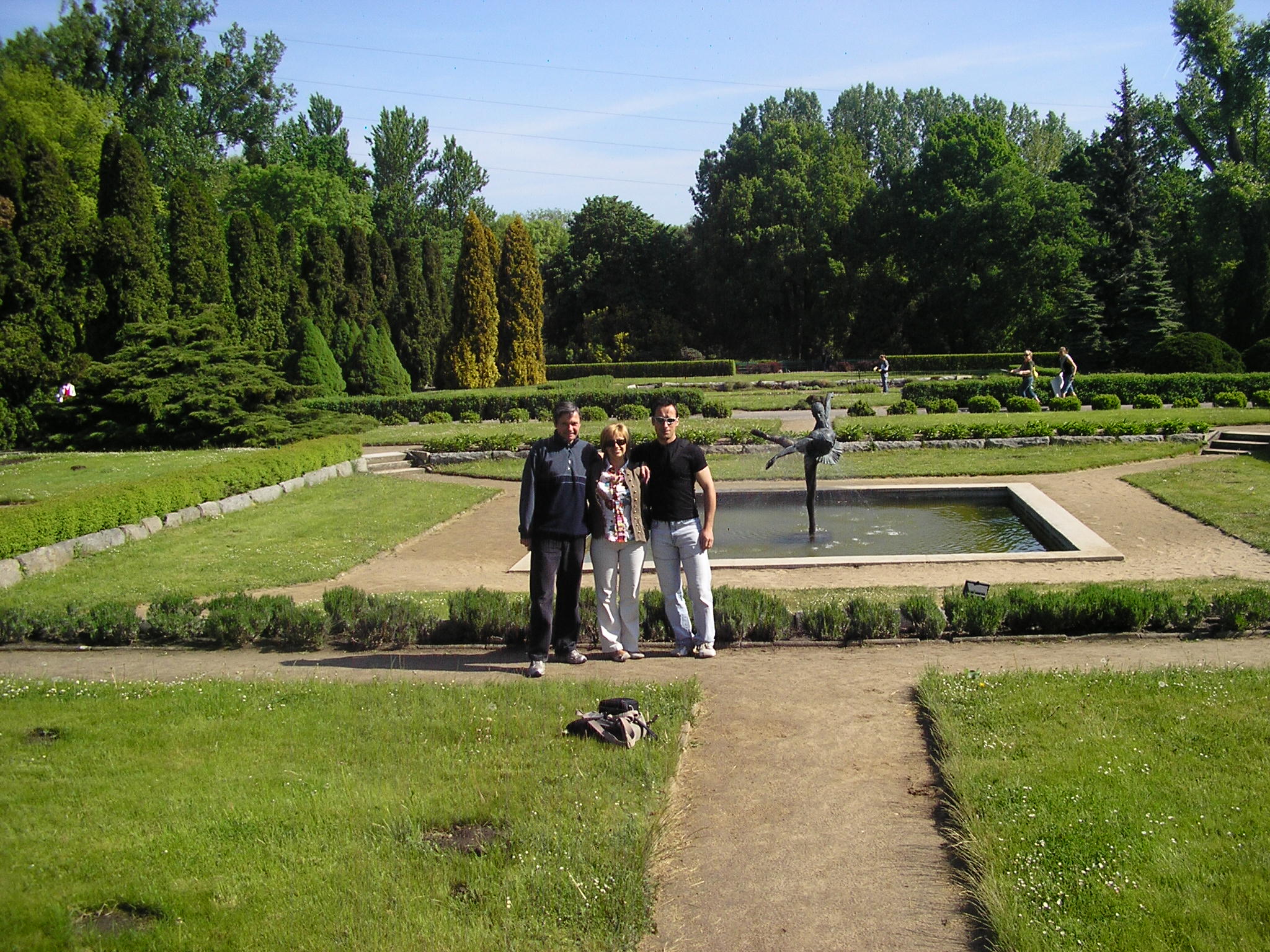 Ogród botaniczny 
w Poznaniu
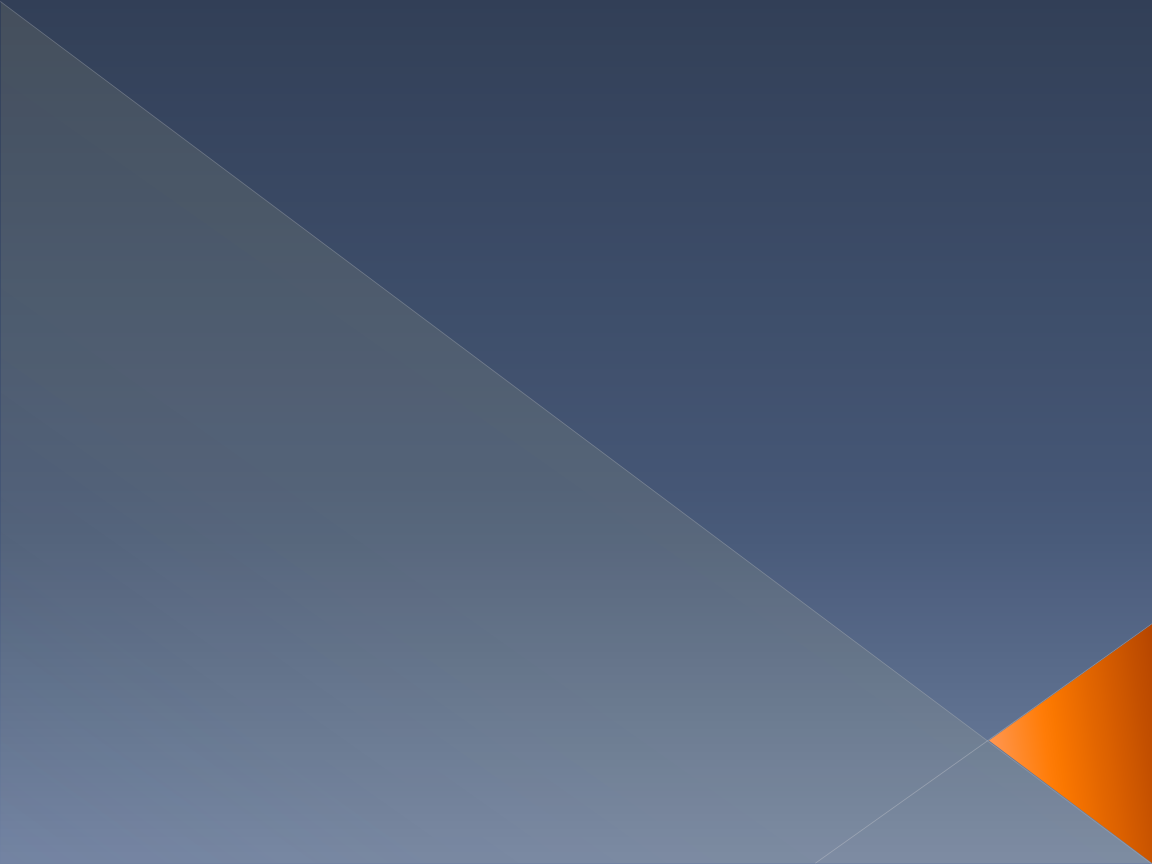 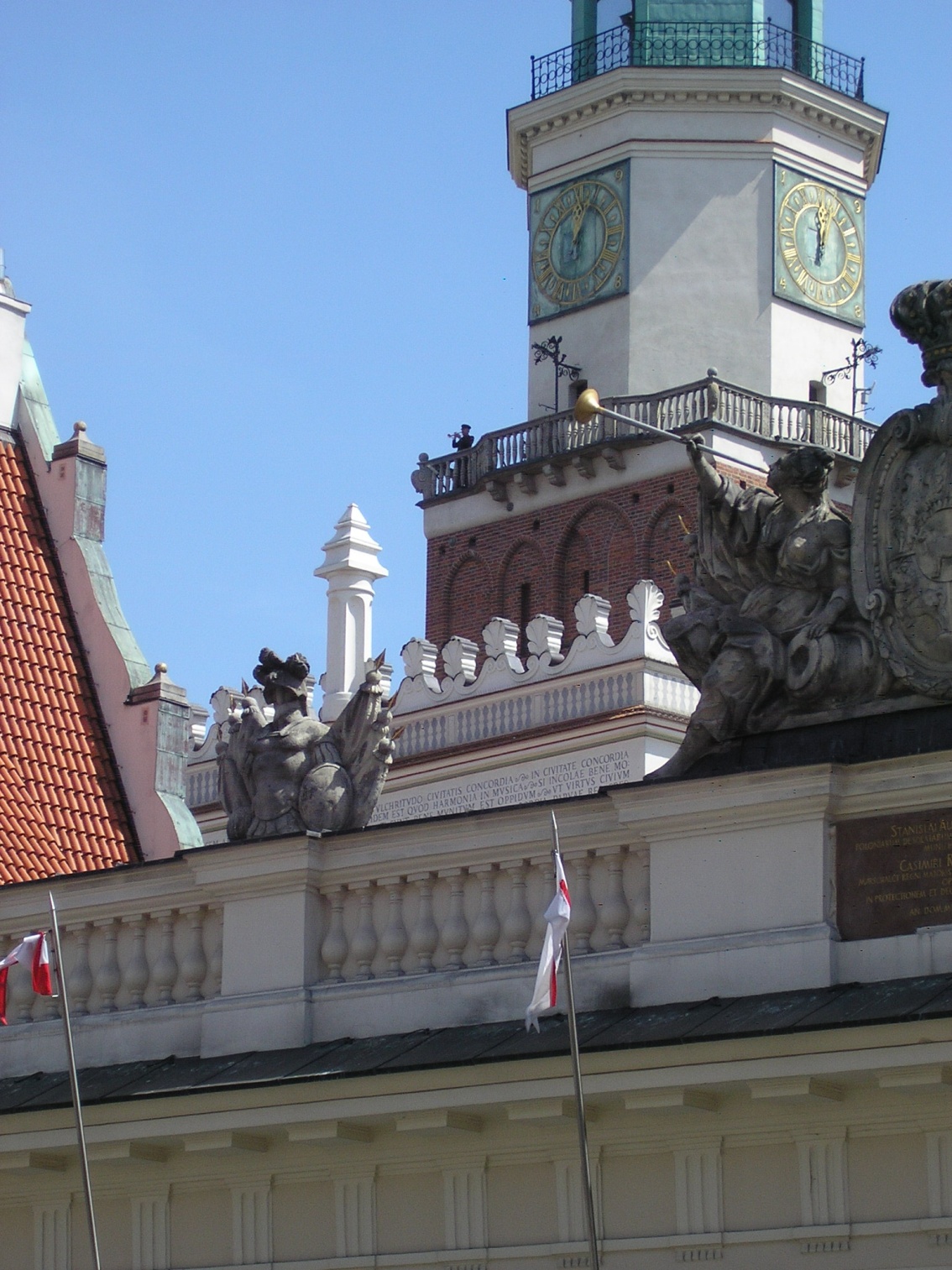 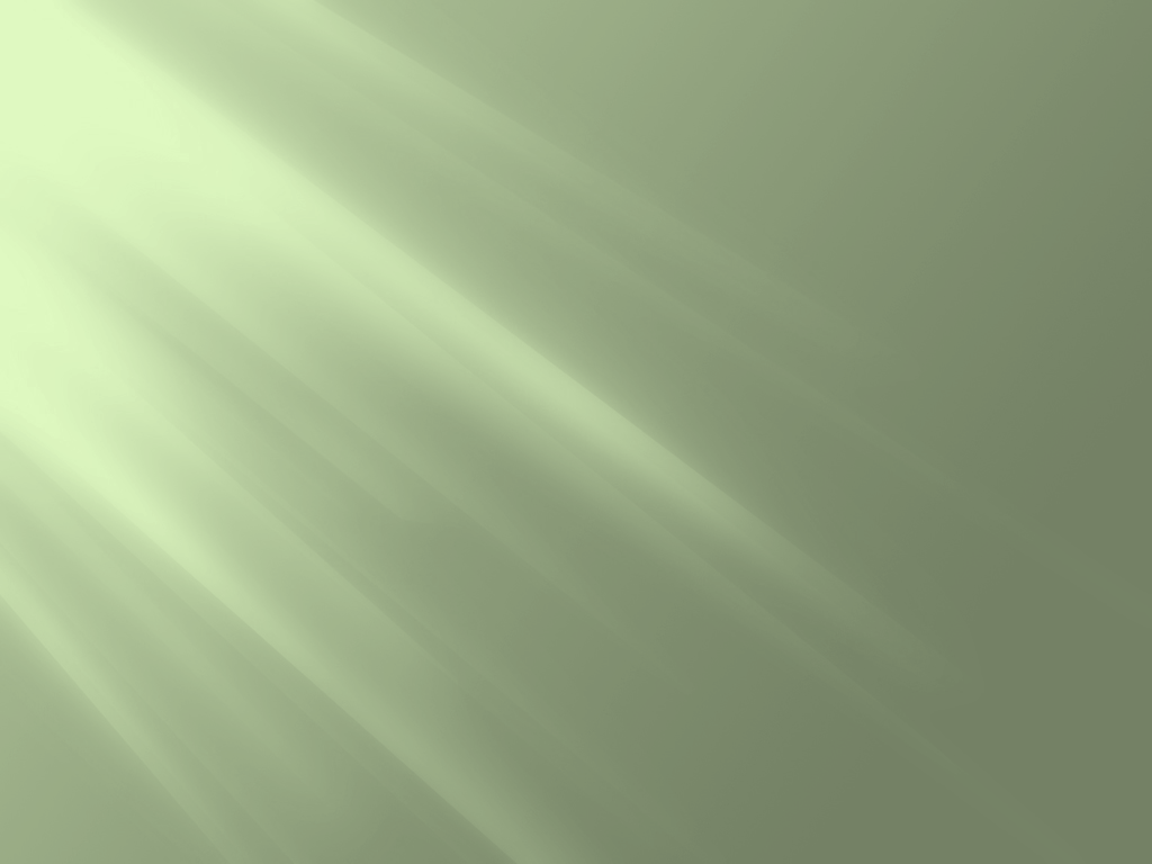 Rajd „Szlakiem architektury drewnianej”
Maj – Czerwiec 2008
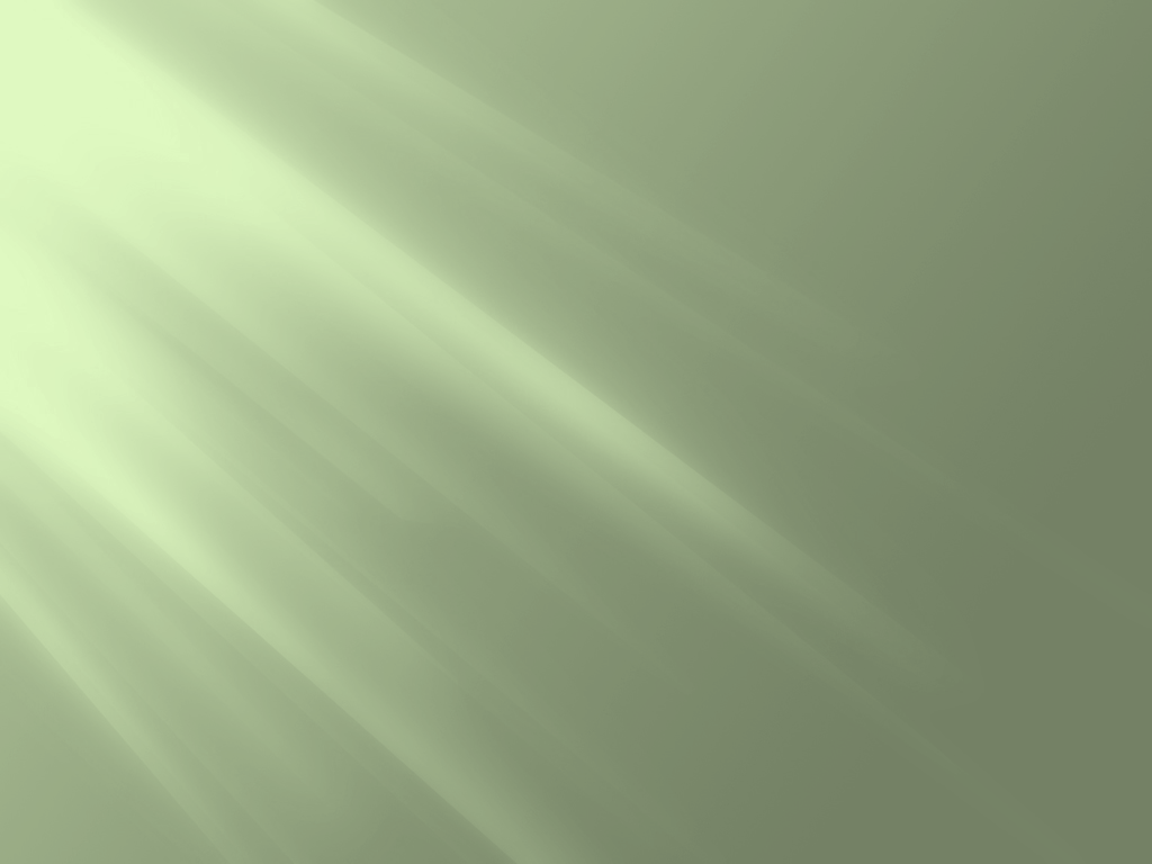 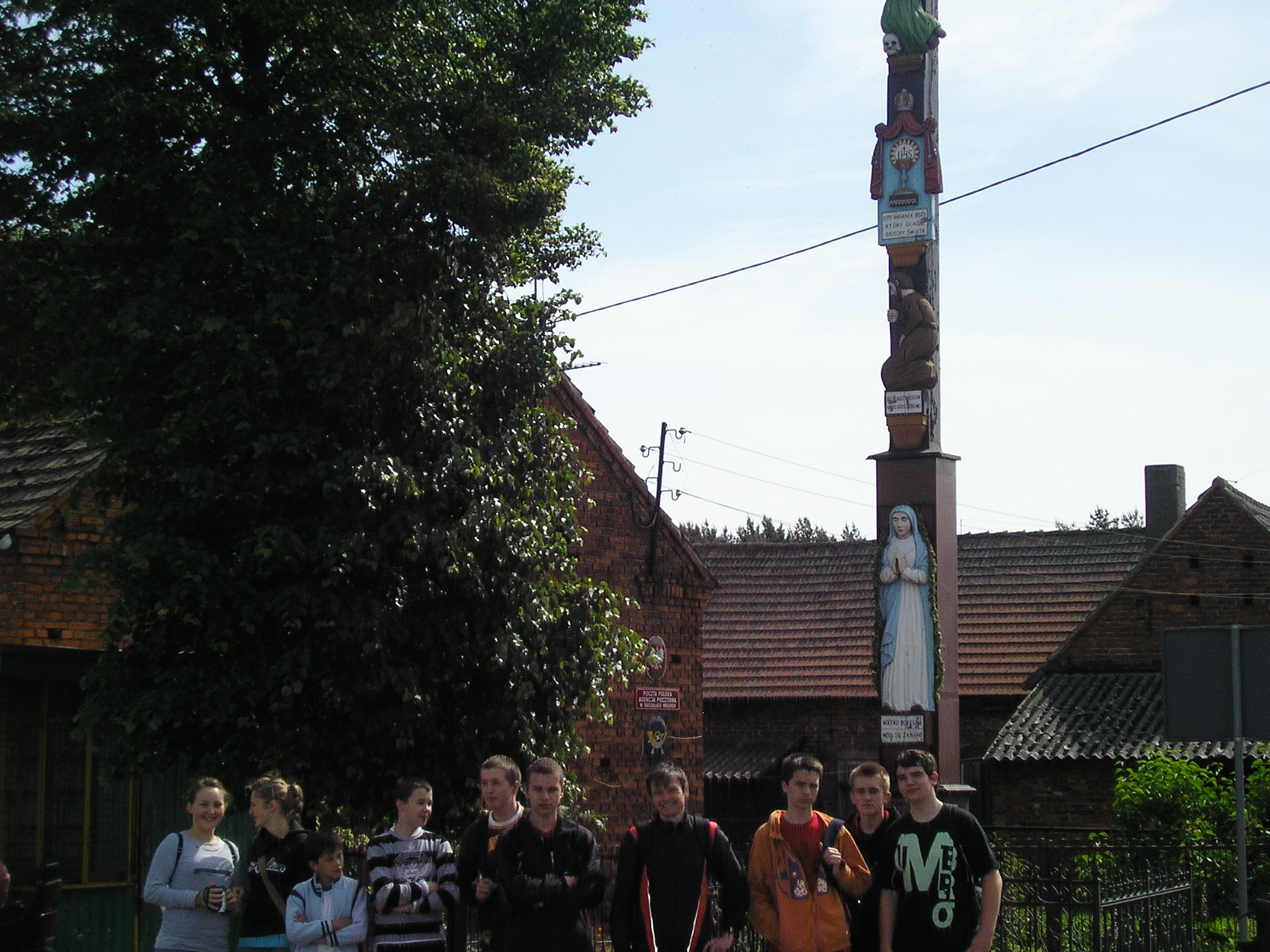 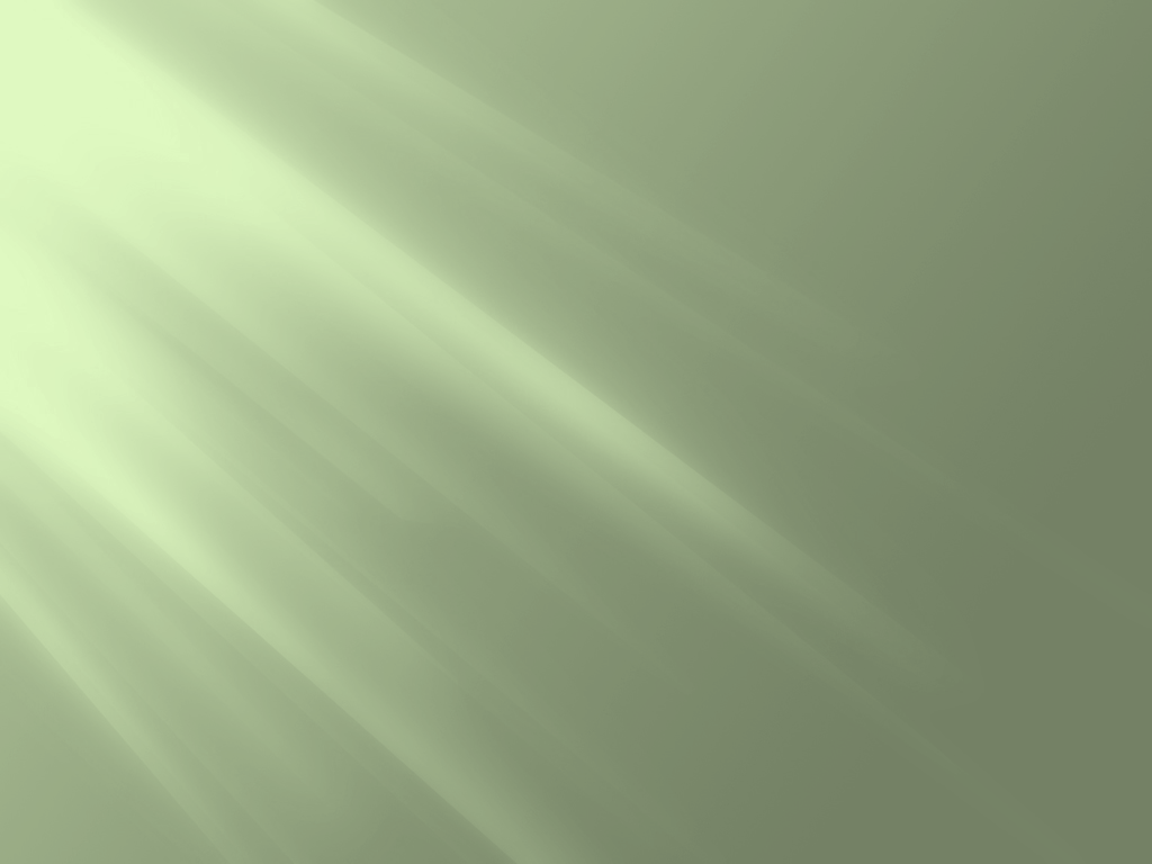 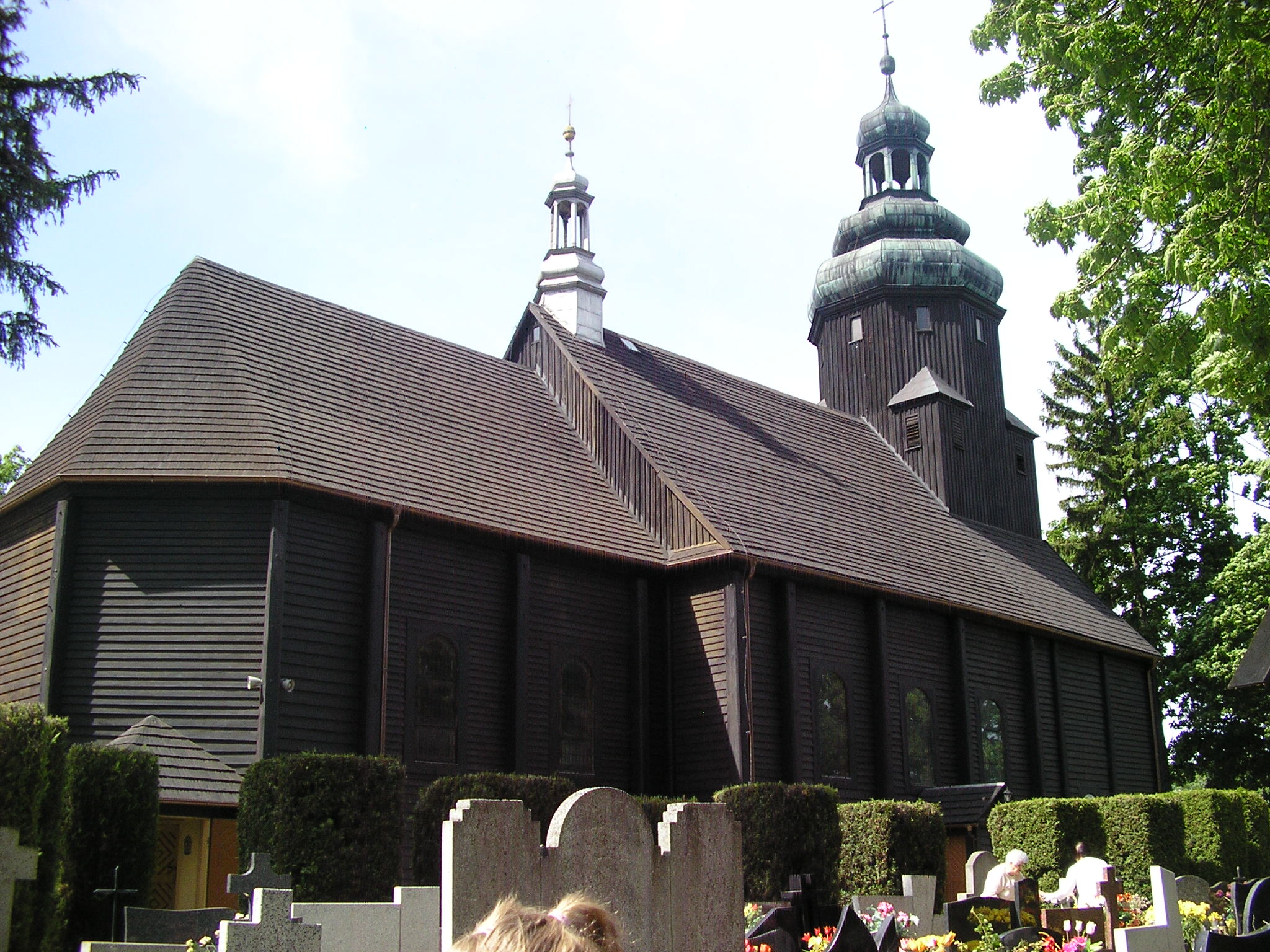 Kościół św. Barbary 
w Odolanowie
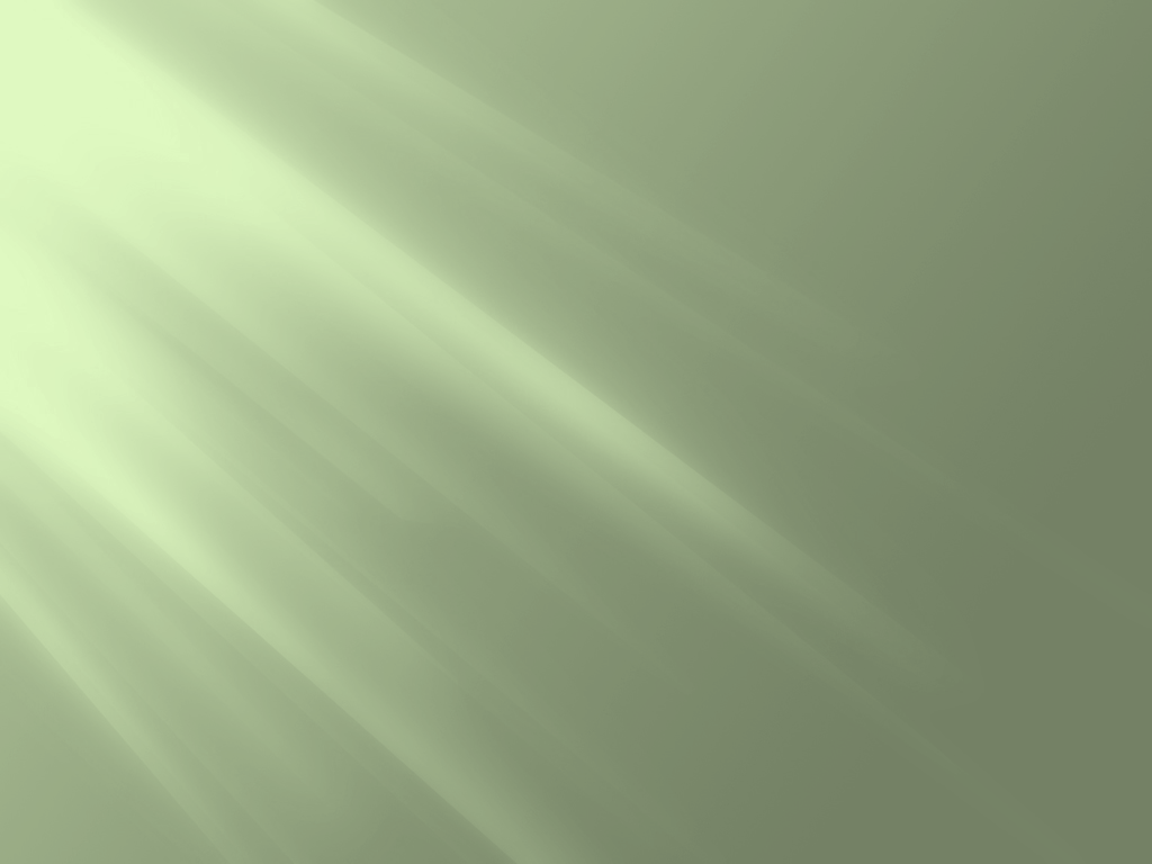 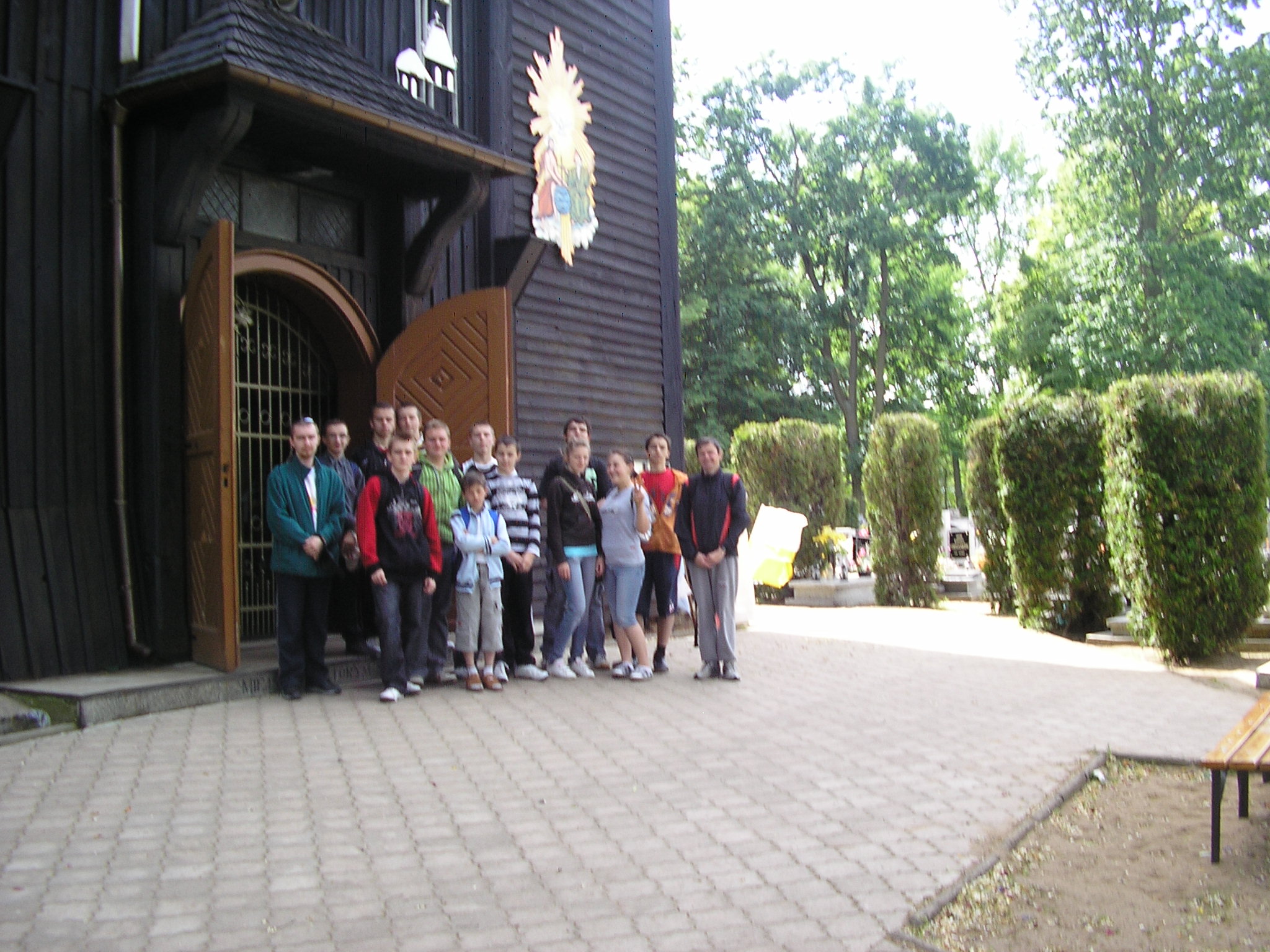 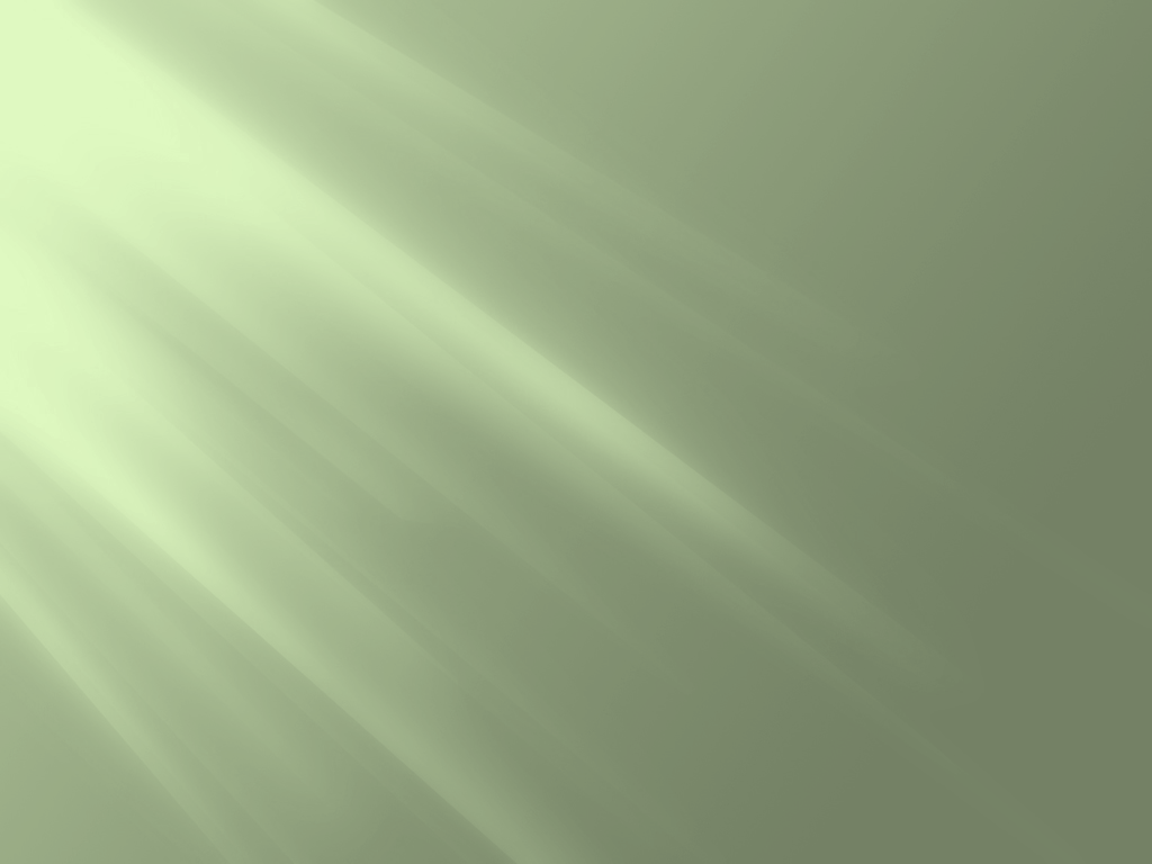 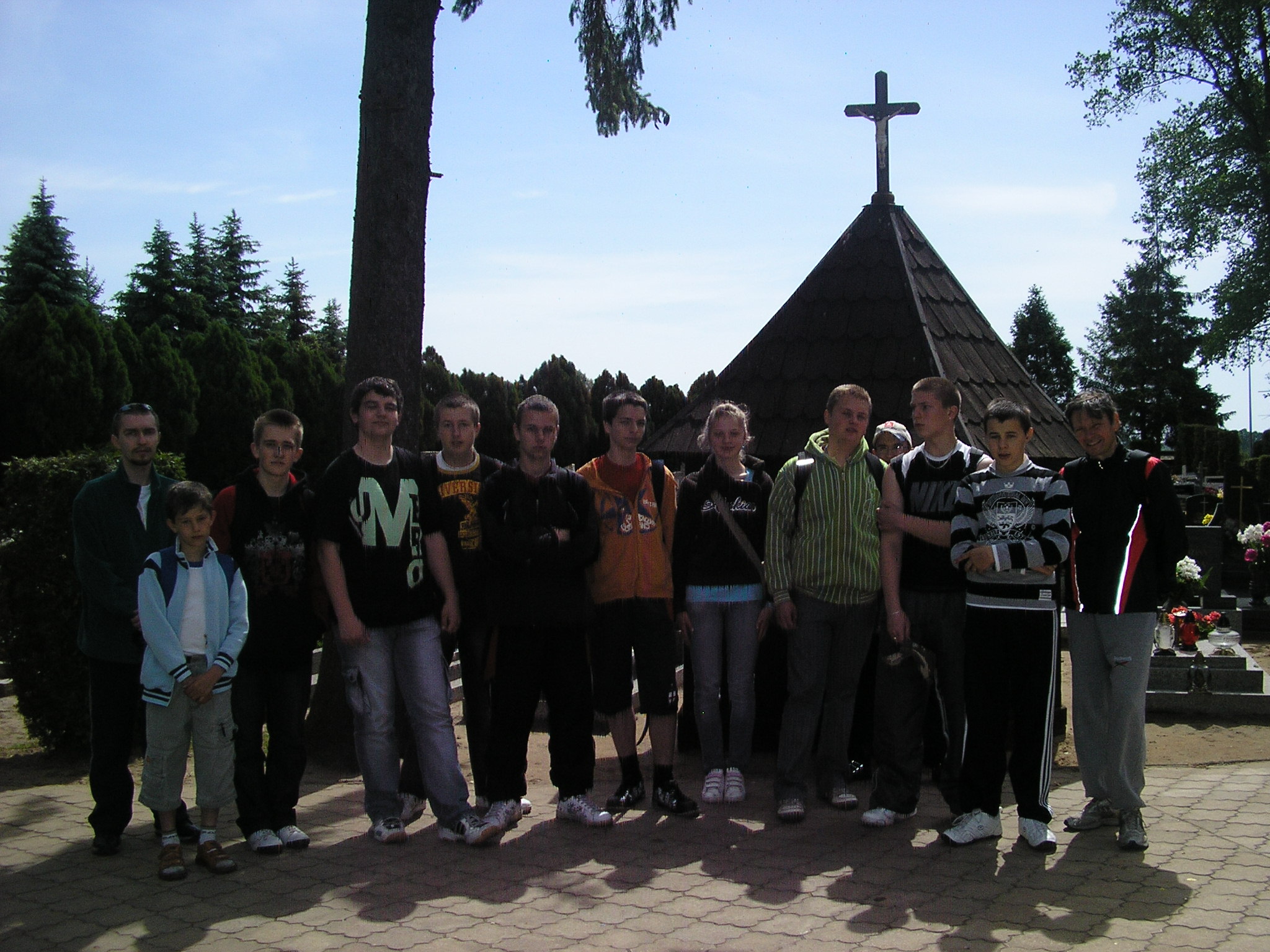 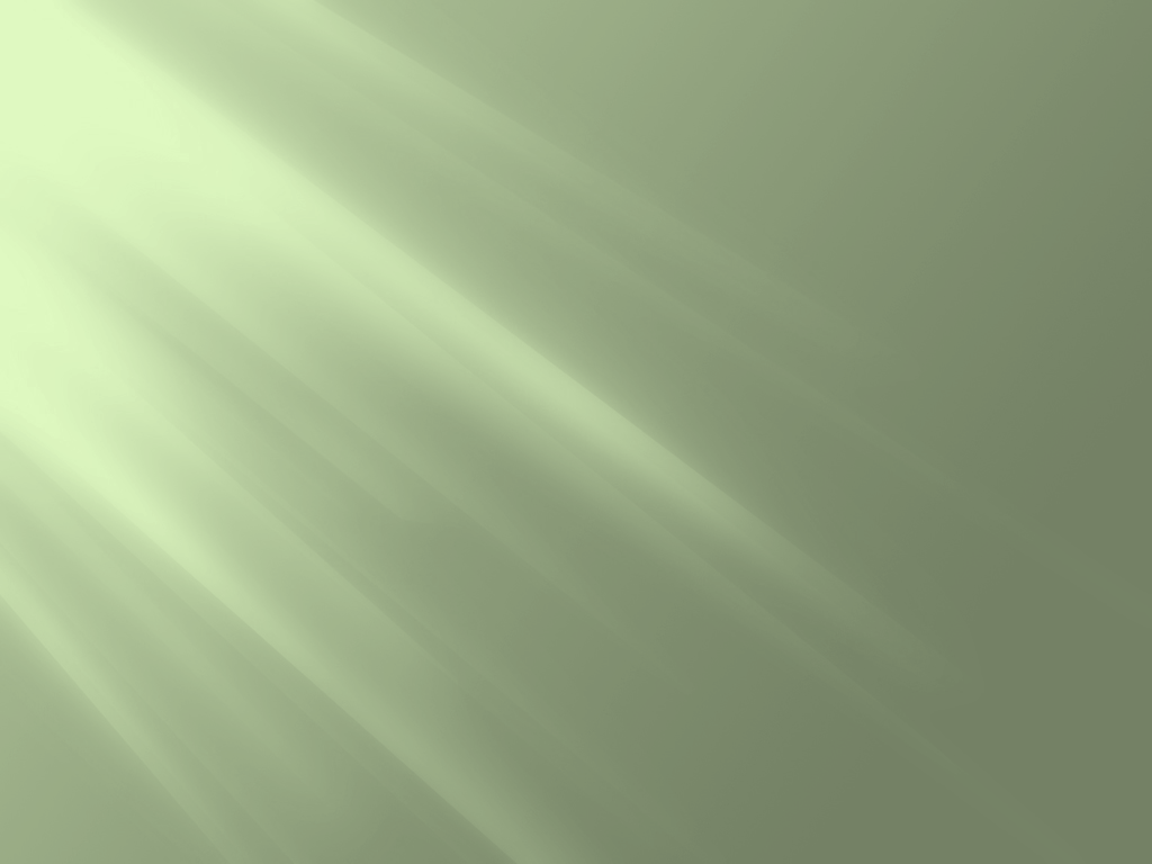 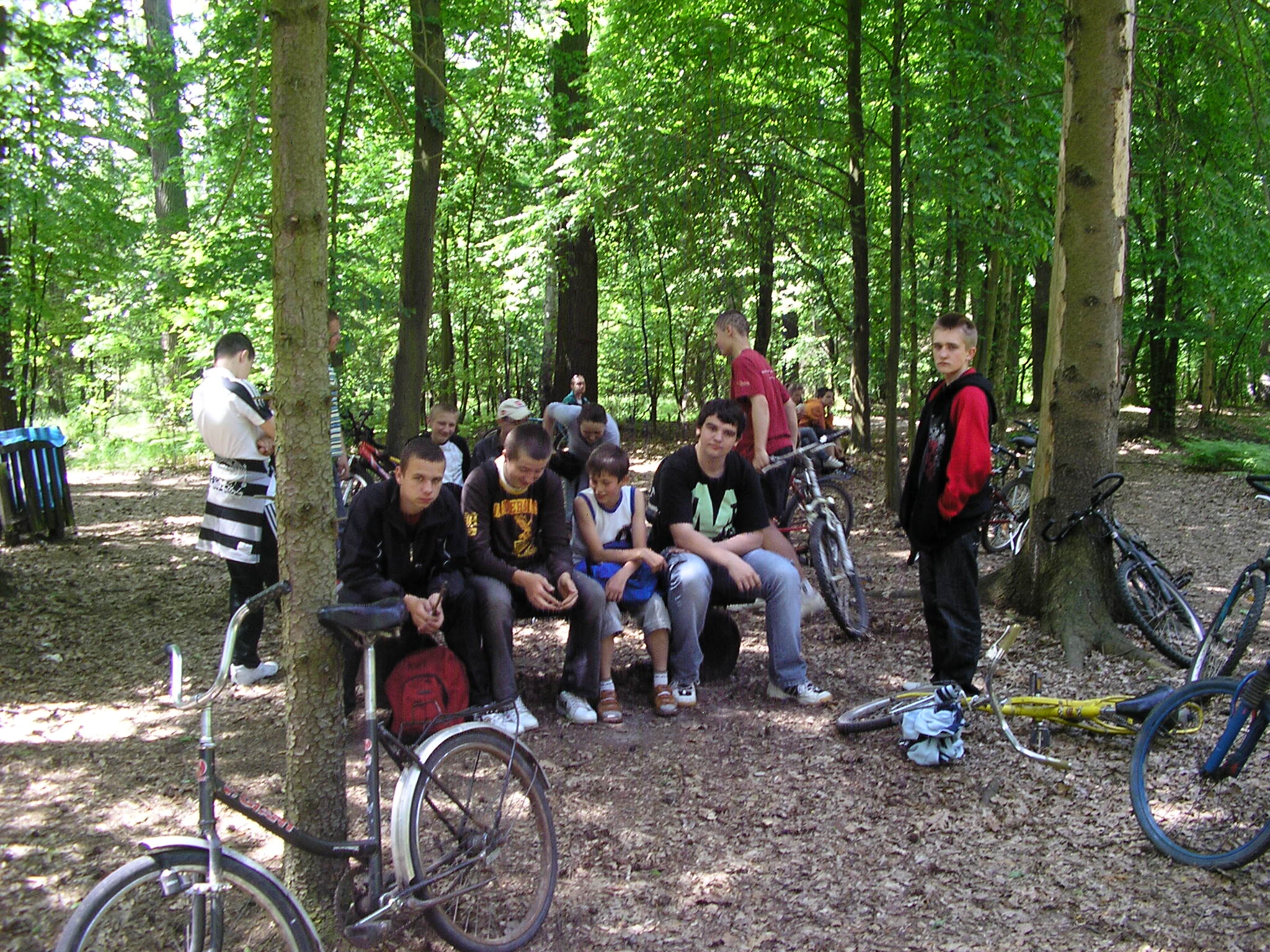 Odpoczynek przy dębach 
antonińskich
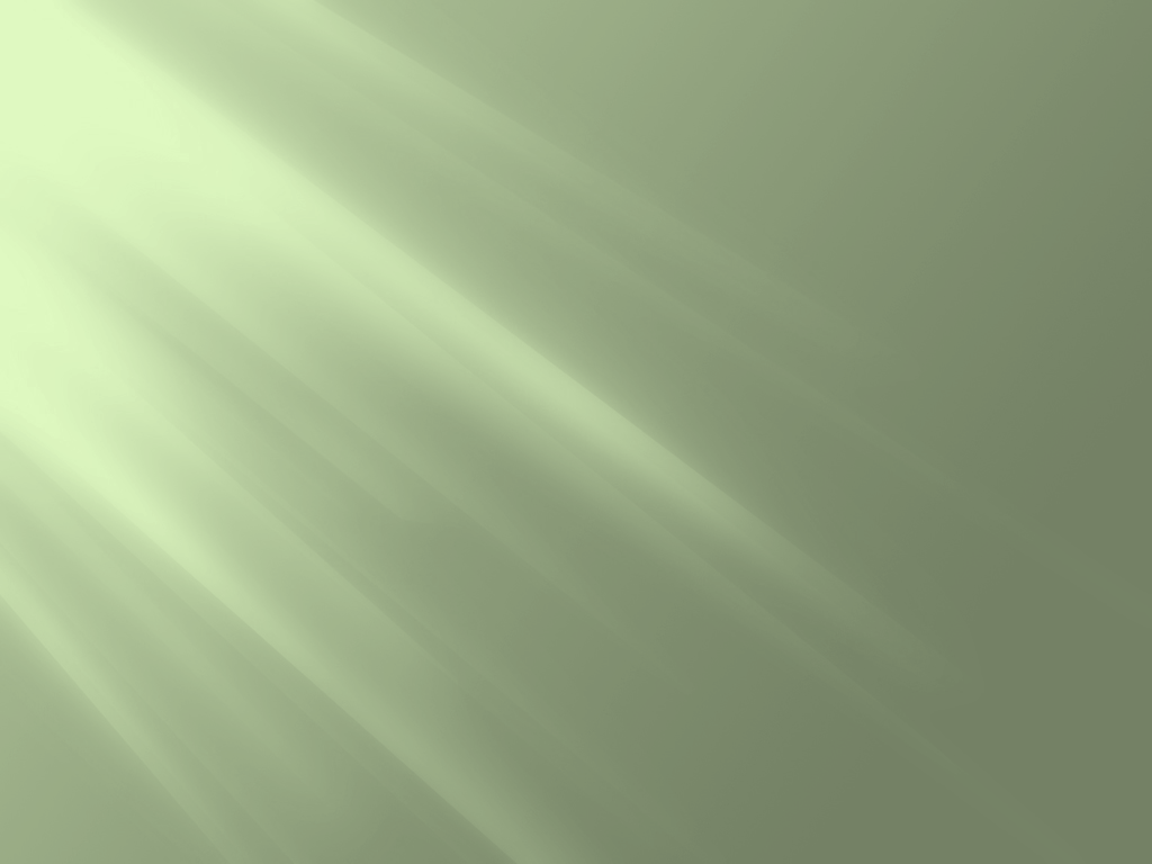 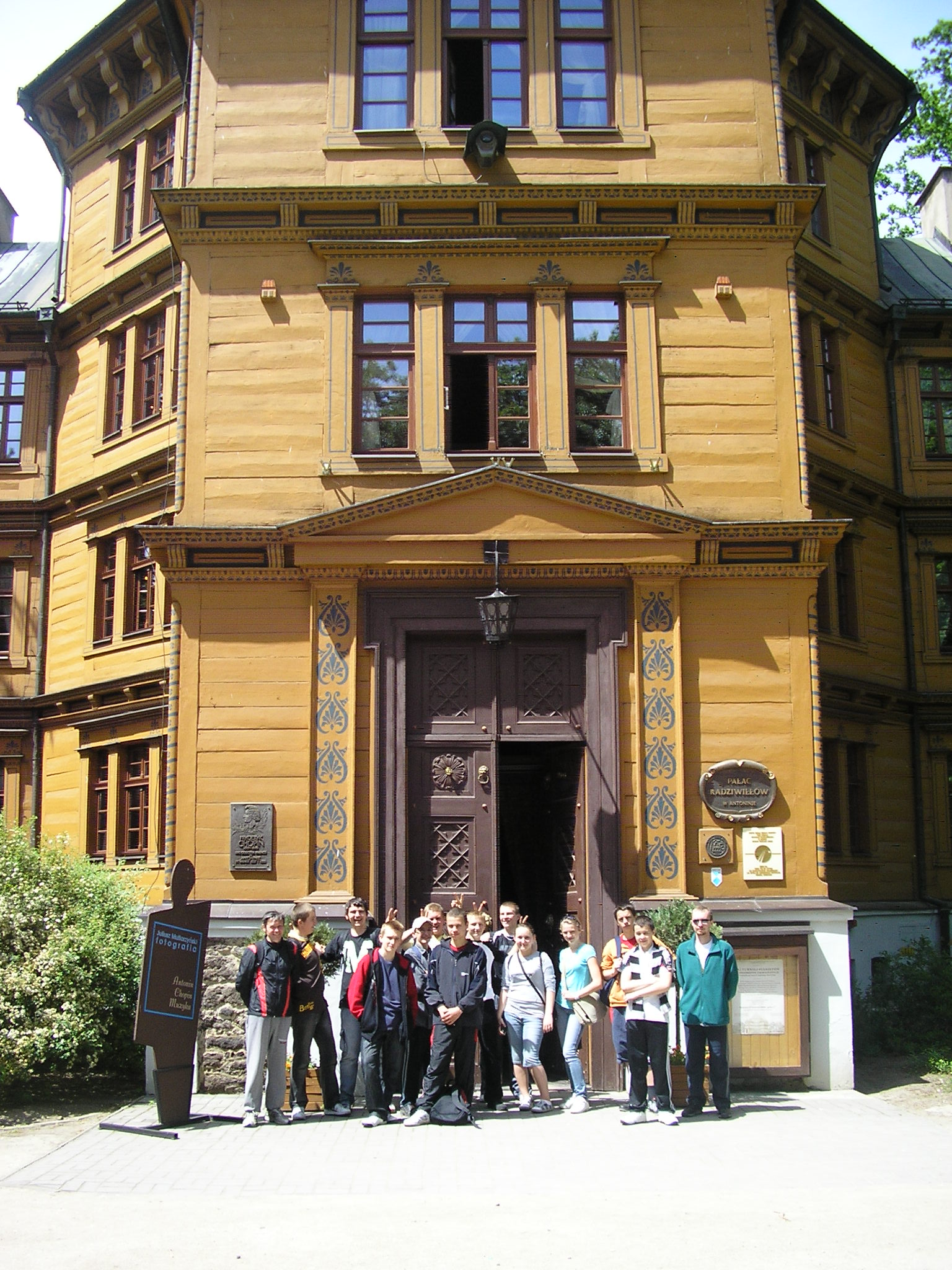 Pałac
 myśliwski 
w Antoninie
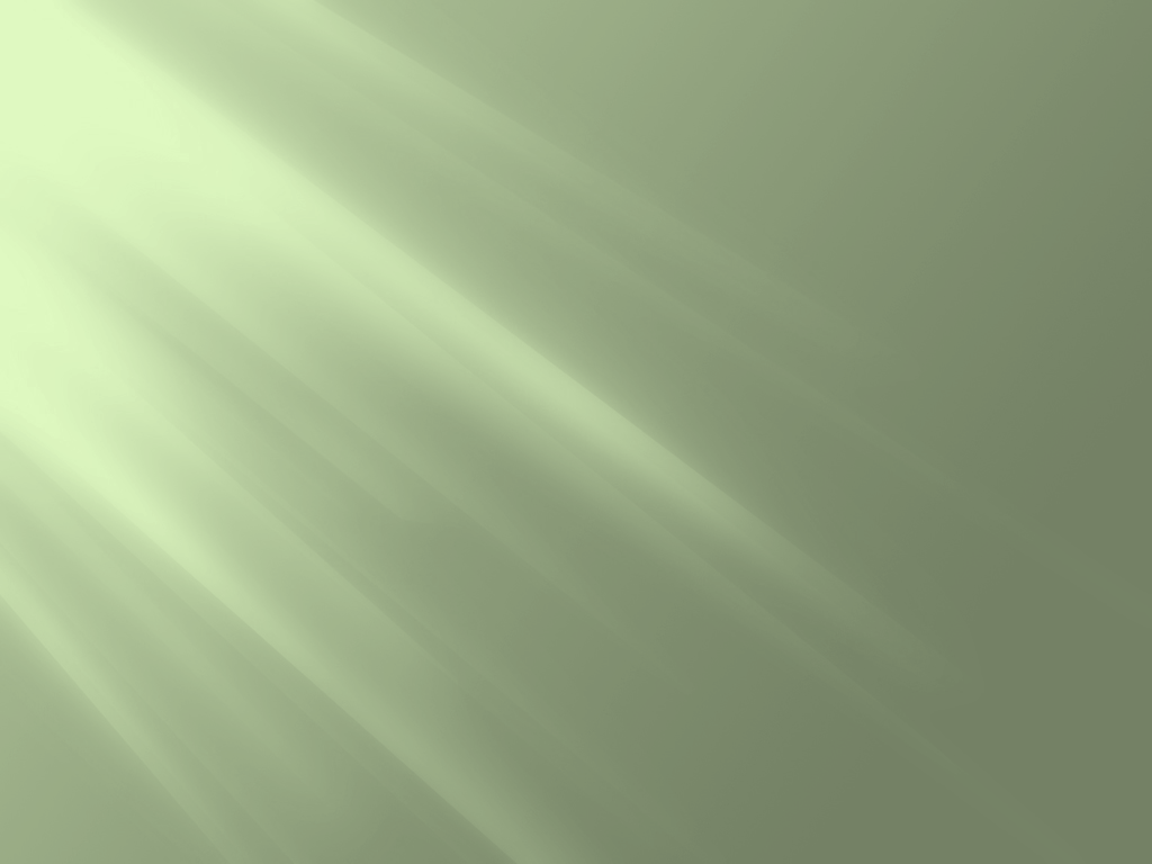 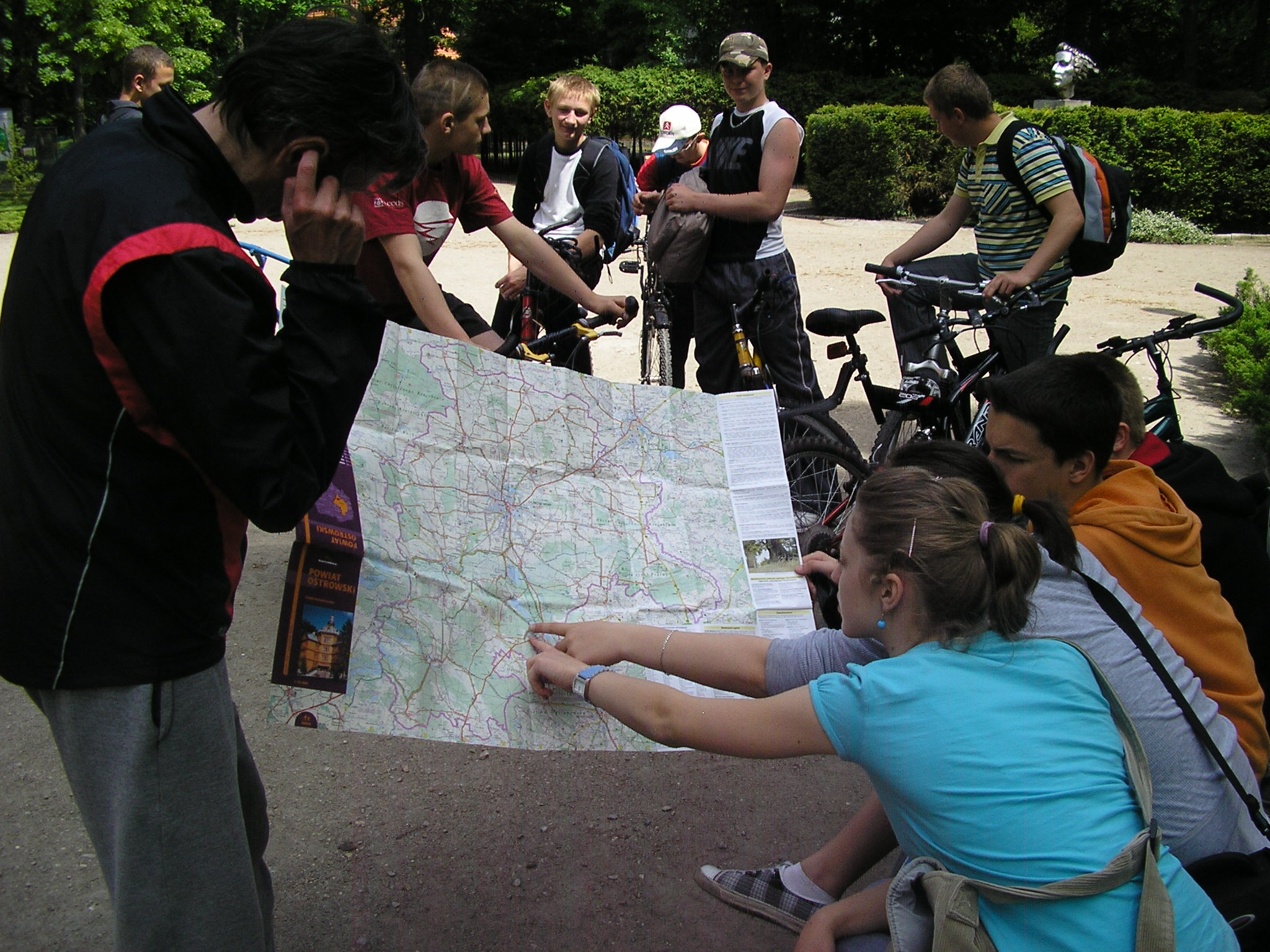 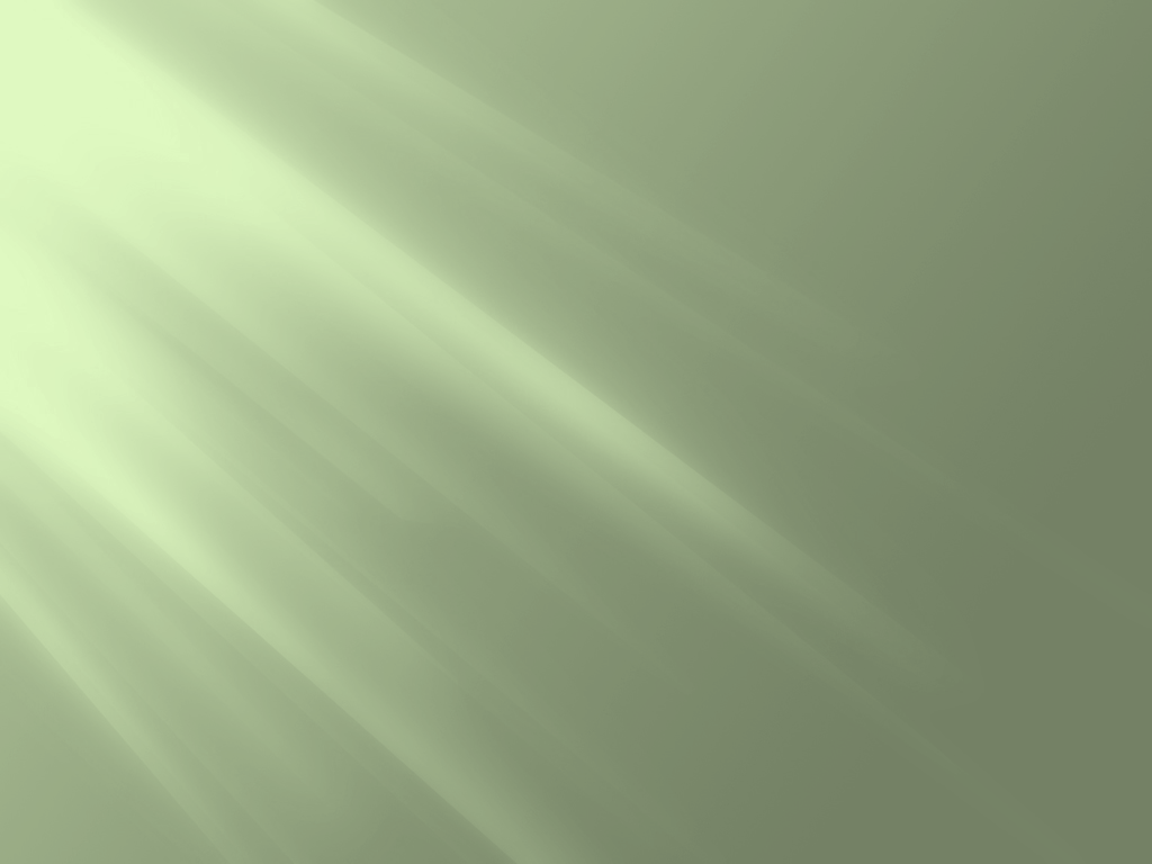 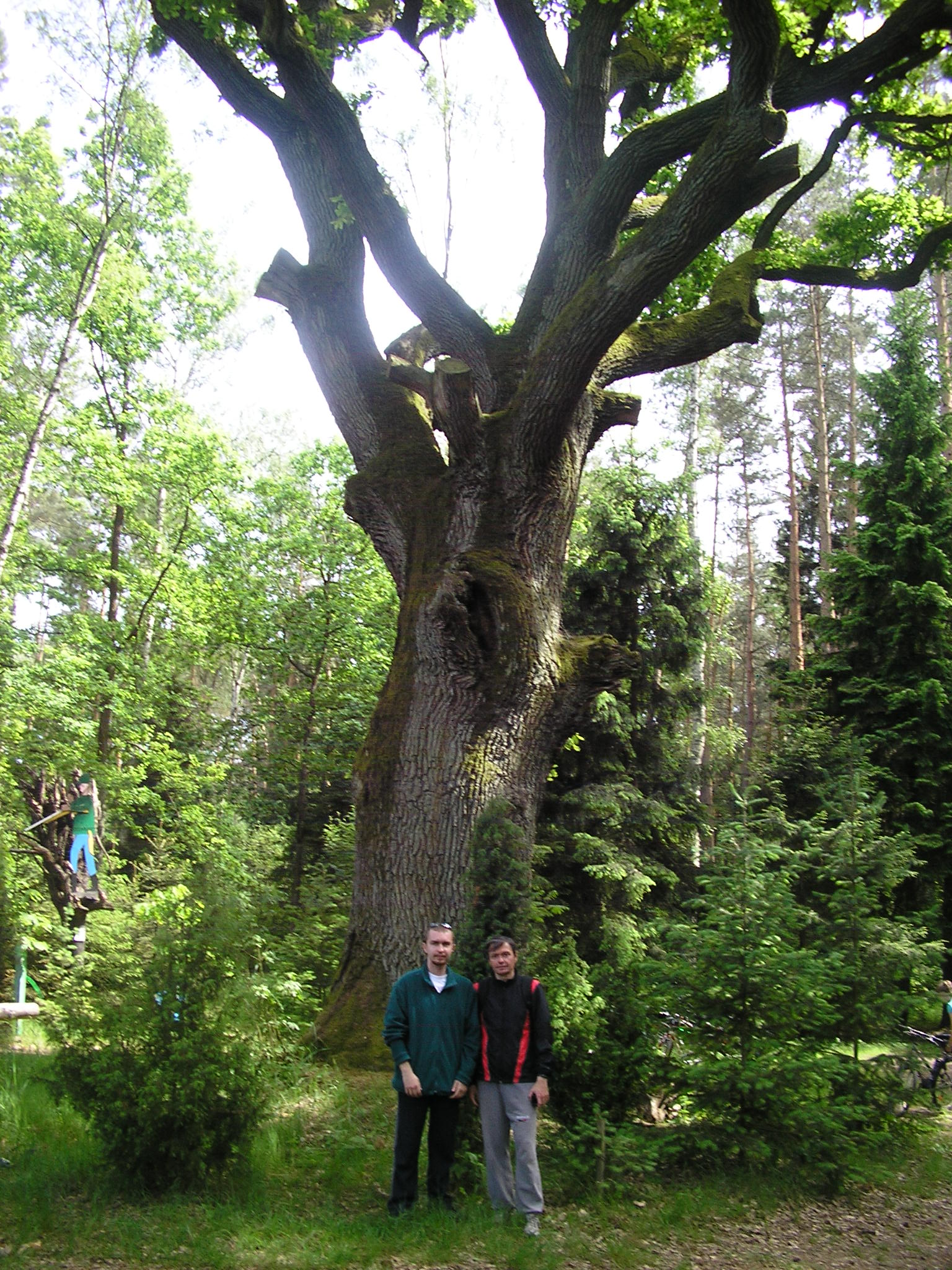 Kończymy
 przy dębie
 Huberta
Podsumowanie
Projekt poszerzył ofertę edukacyjną szkoły
Rozwijał wiedzę uczniów z zakresu nauk ścisłych, fotografii, filmowania, informatyki oraz kultury i historii regionu
Umożliwił wzięcie udziału w wycieczkach autokarowych po Wielkopolsce
Rozbudził zainteresowania uczniów regionem, w którym mieszkają
Wywarł pozytywny wpływ na jakość kształcenia w wielu dziedzinach wiedzy 
Pogłębił współpracę szkoły ze środowiskiem lokalnym (rodzicami, szkołami, urzędami, nadleśnictwem i organizacjami)
Uczniowie mieli możliwość wykazania swoich umiejętności i realizowania zainteresowań w różnych dziedzinach 
Projekt umożliwił także zakup ważnego dla szkoły sprzętu w tym kamery filmowej
Nie zadowala nas fakt, iż zdarzają się w naszym regionie osoby niepotrafiące uszanować przyrody i pracy innych osób na jej 
rzecz – przykładem są  zniszczenia dokonane w posadzonych przez nas dębach na gliniankach w Przygodzicach
Na niektóre wycieczki zły wpływ miały warunki atmosferyczne
Nie udało nam się sfotografować i  sfilmować niektórych ciekawych okazów natury – wymaga to większego doświadczenia oraz czasu, który jest konieczny 
do sfilmowania i sfotografowania obiektu